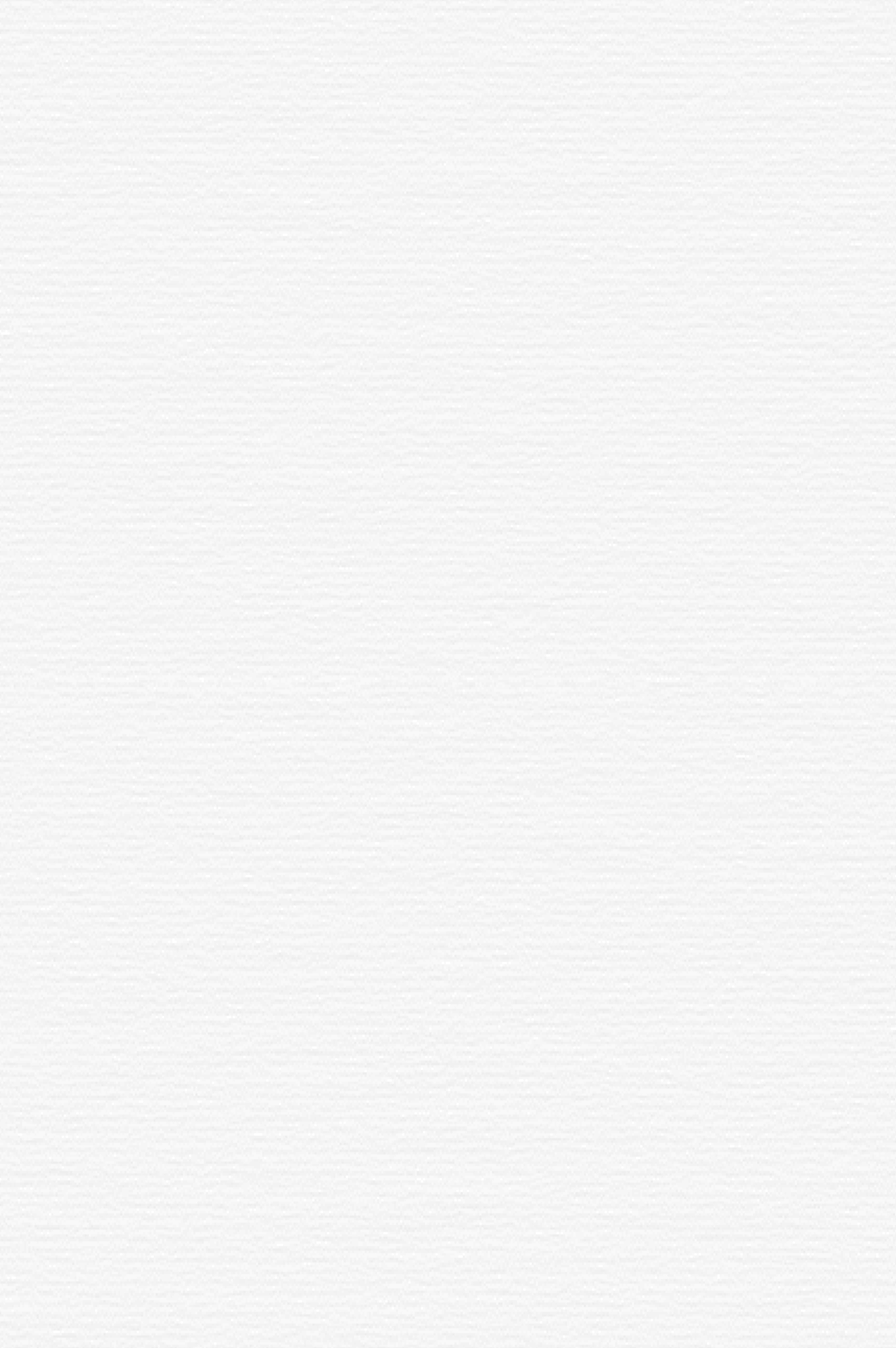 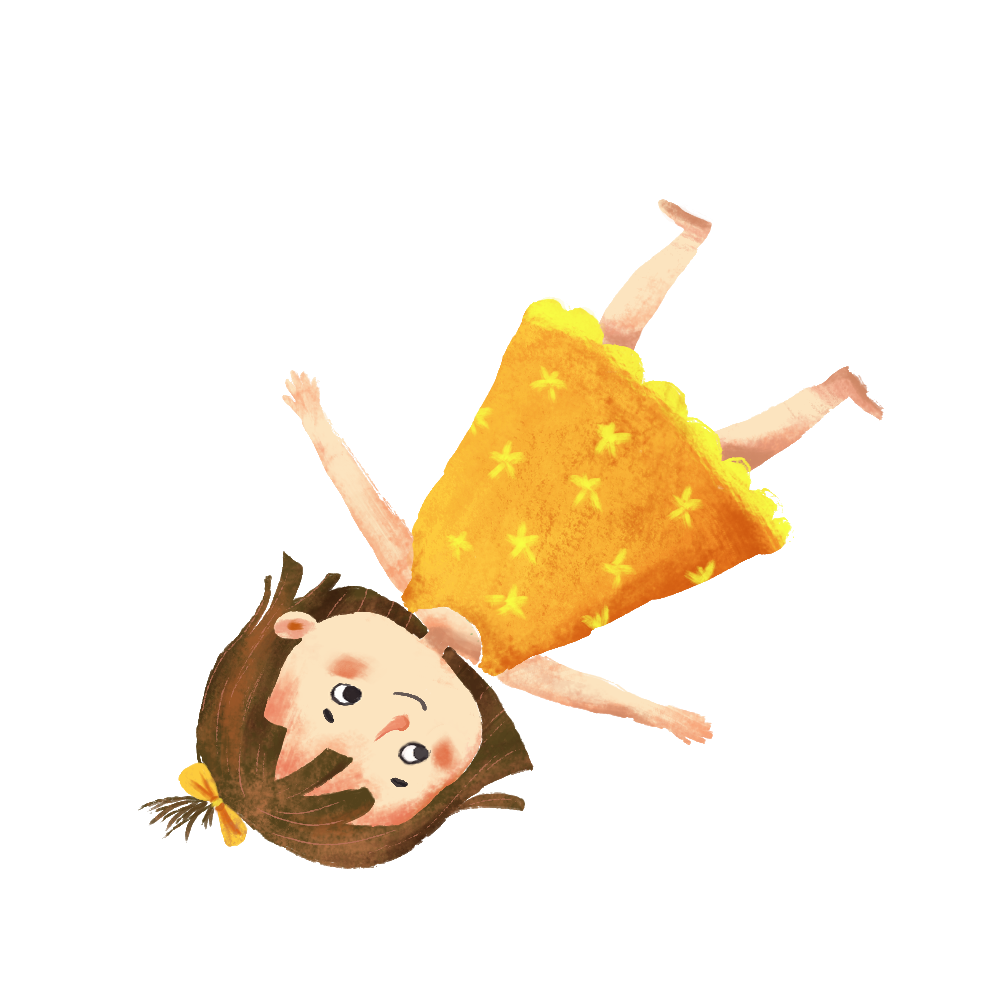 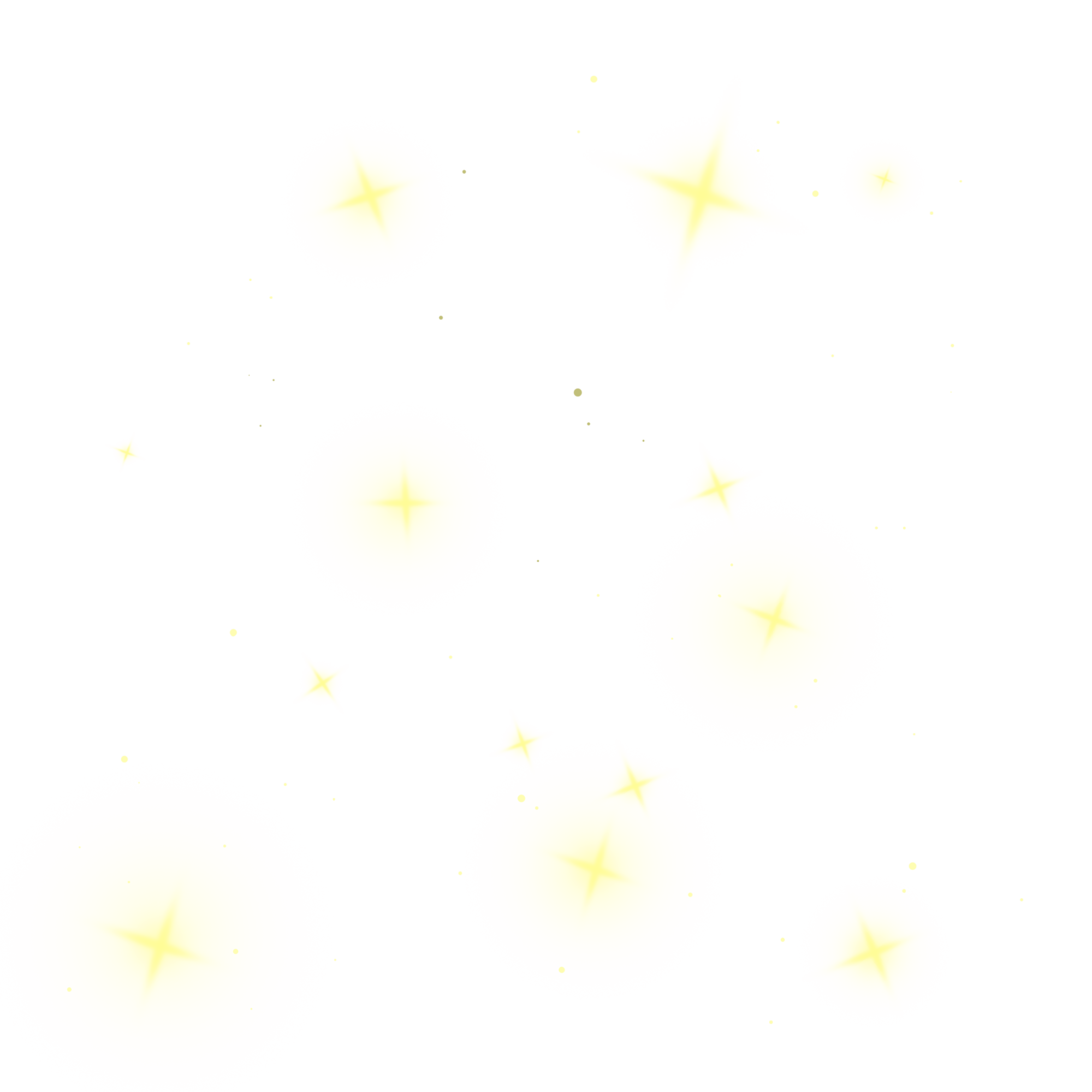 Visiting Friends
看朋友
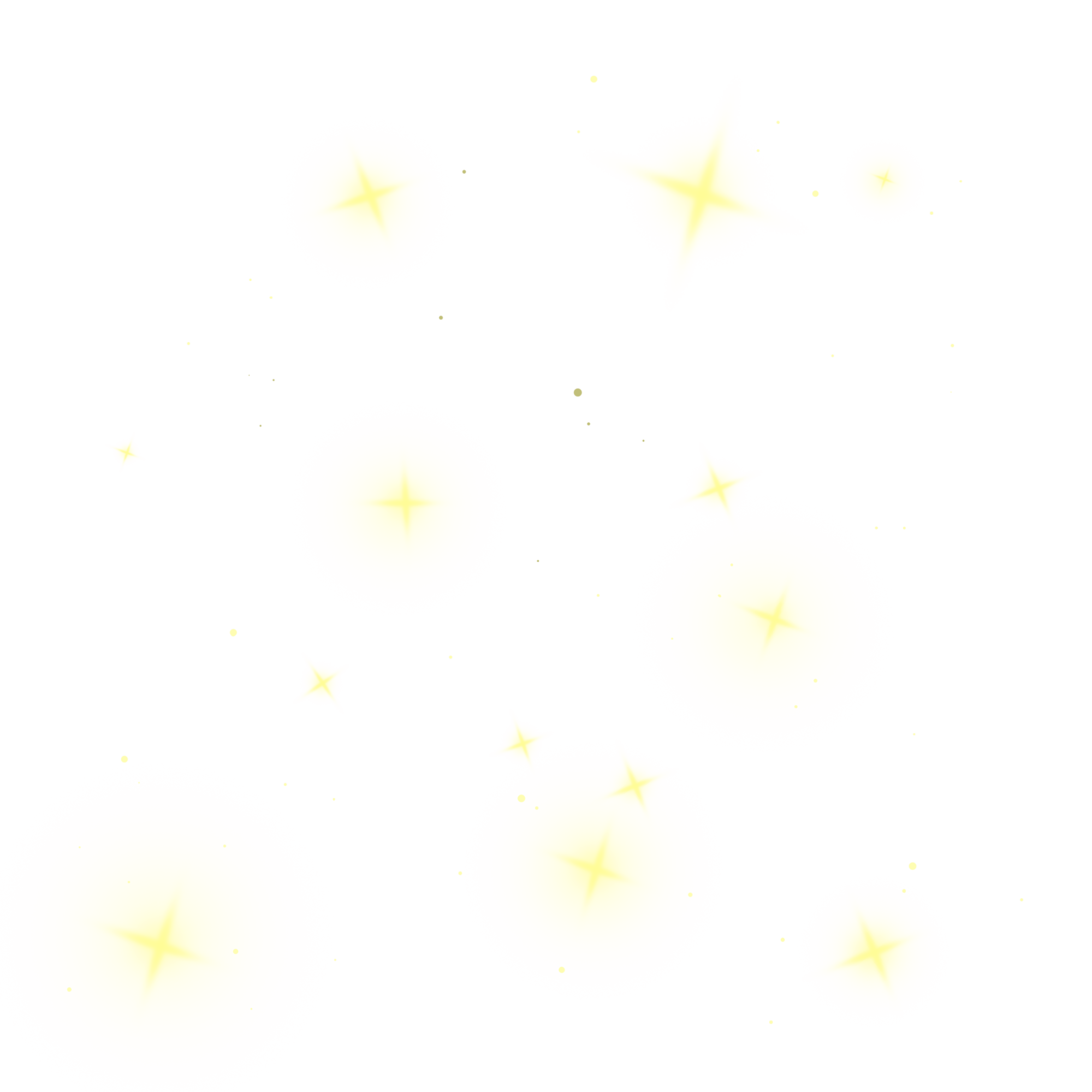 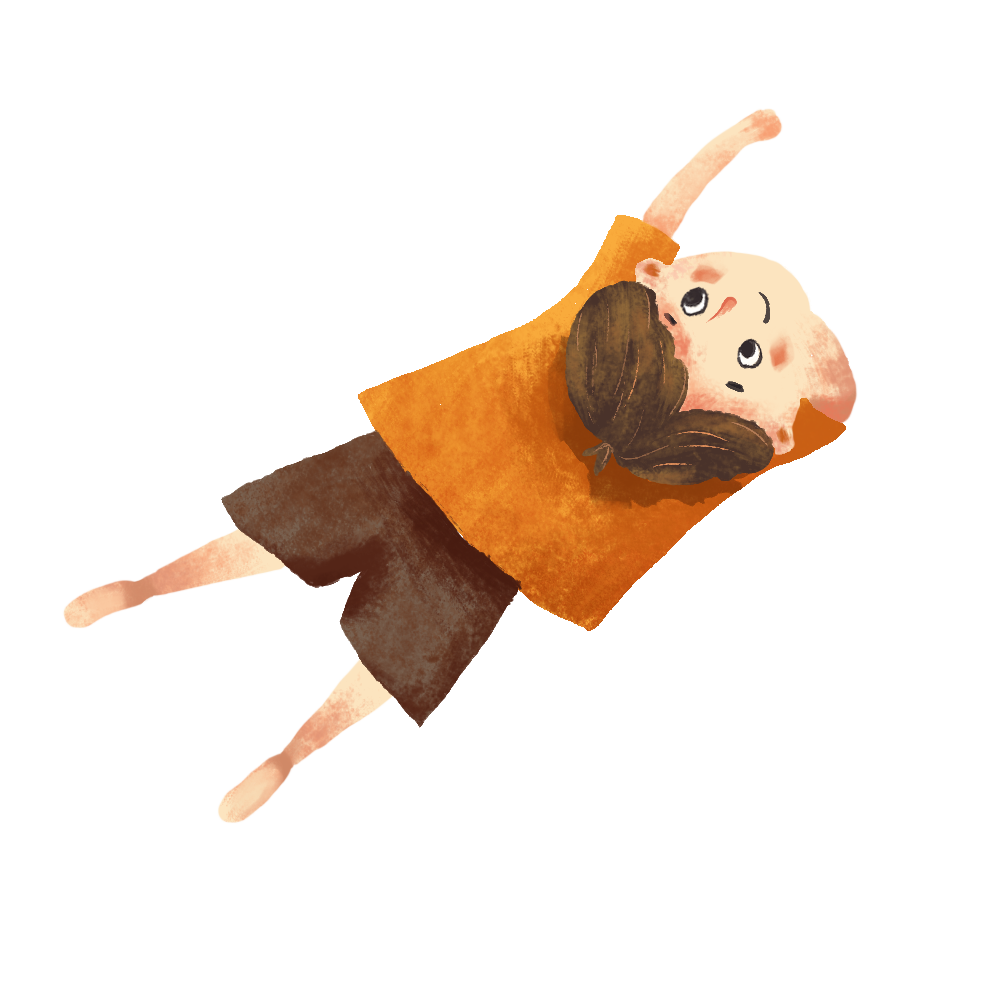 kàn péng you
LI XIN YU
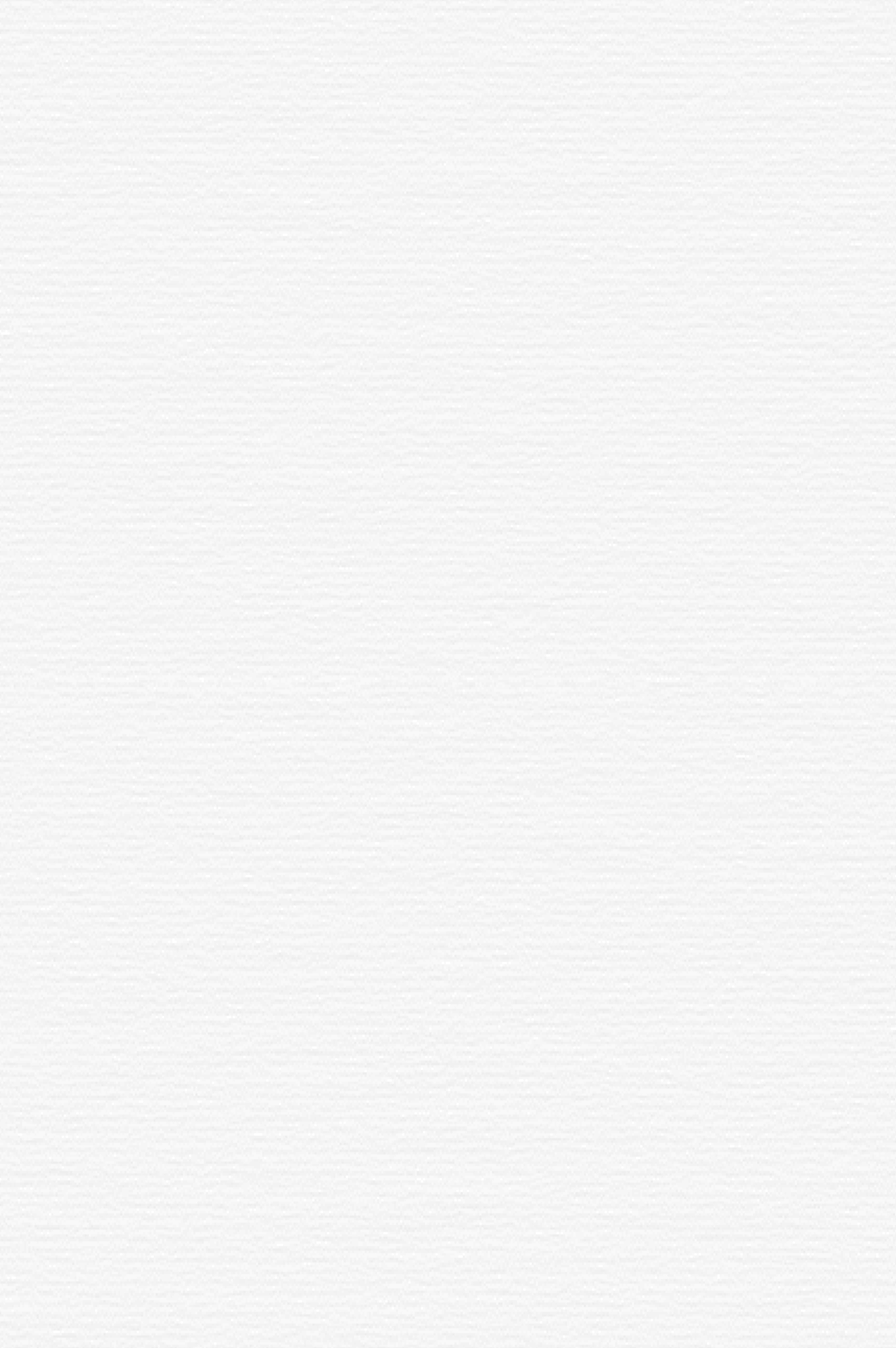 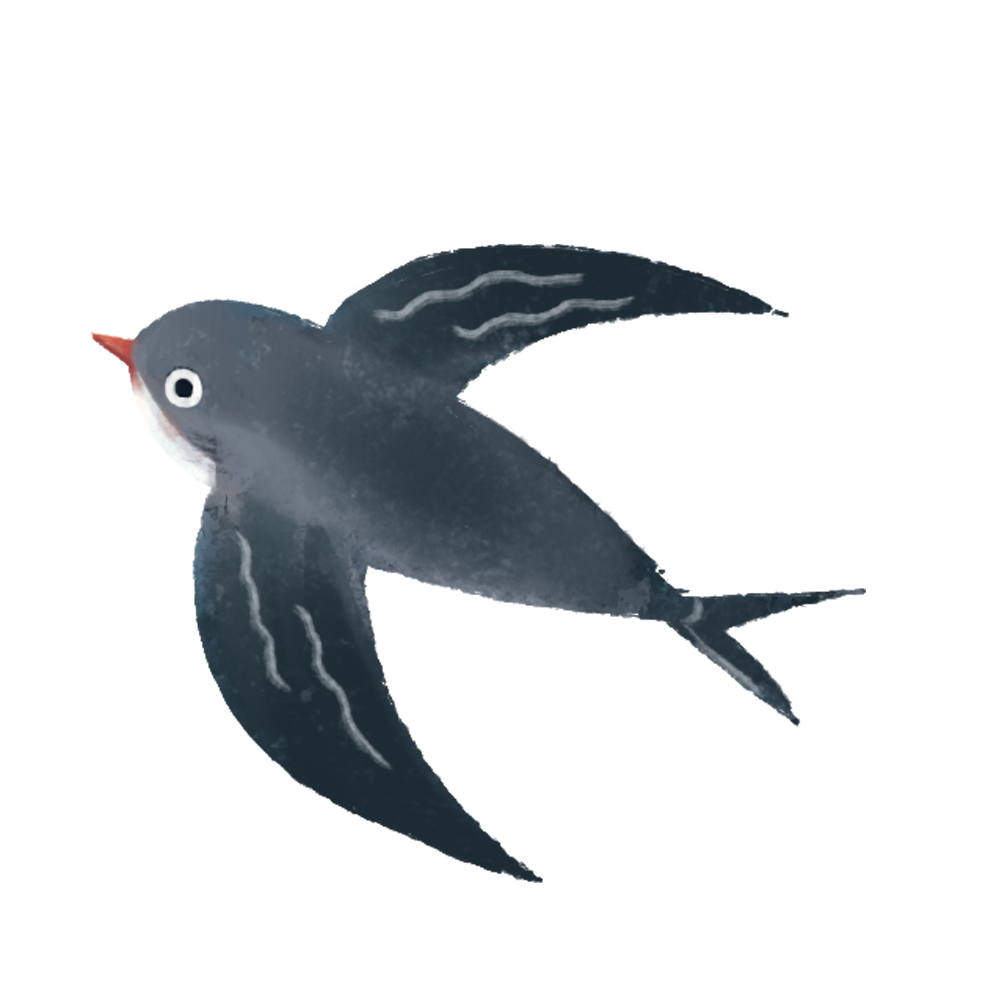 ya
呀
interjectory particle used to soften a question
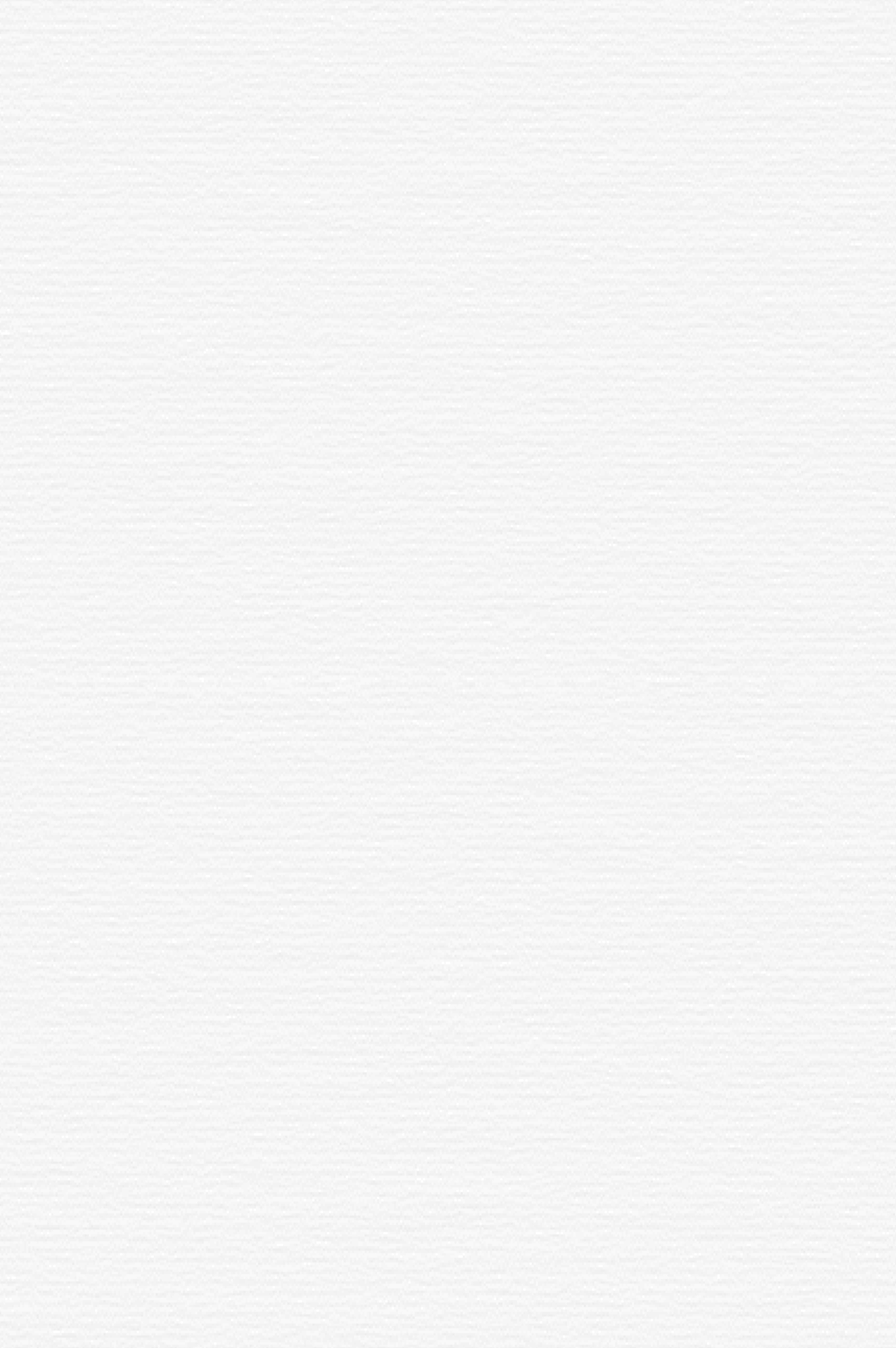 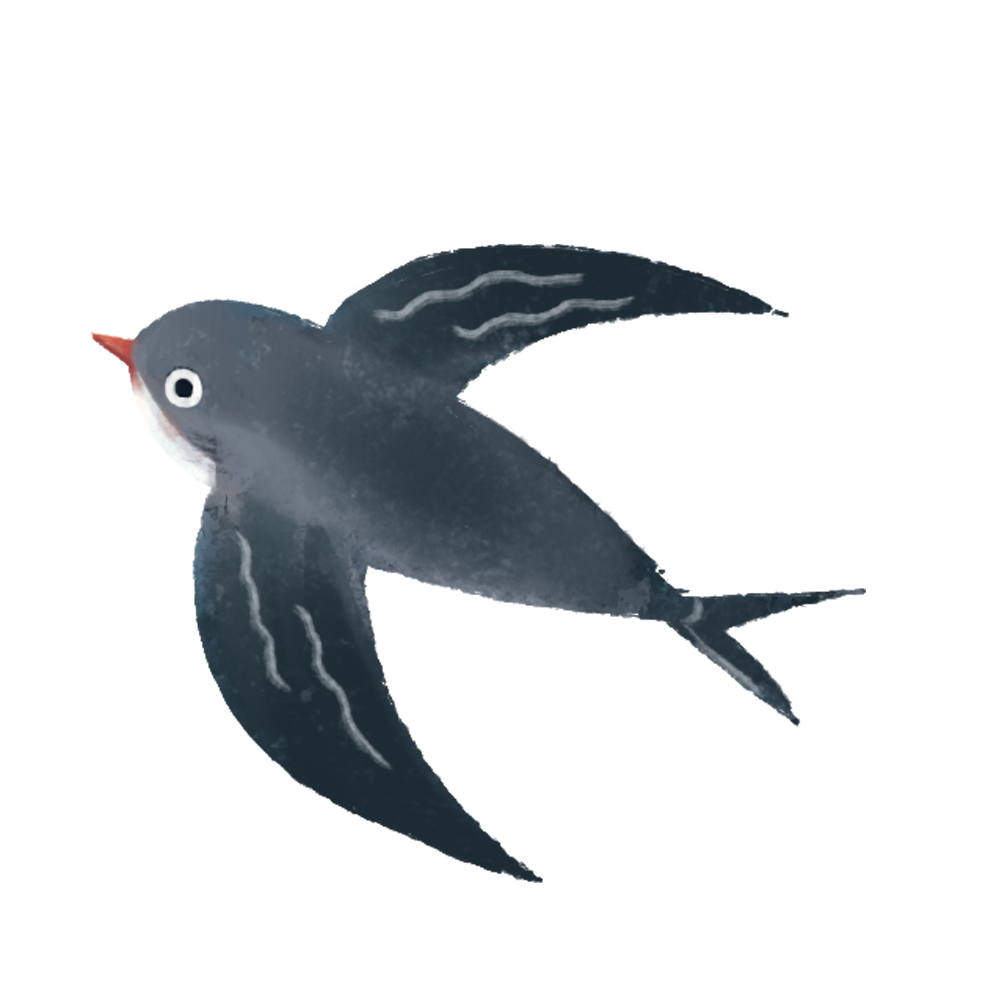 If someone knocks or you hear the doorbell, you can ask "谁呀"（shéi ya? Who is it?)
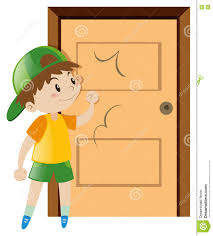 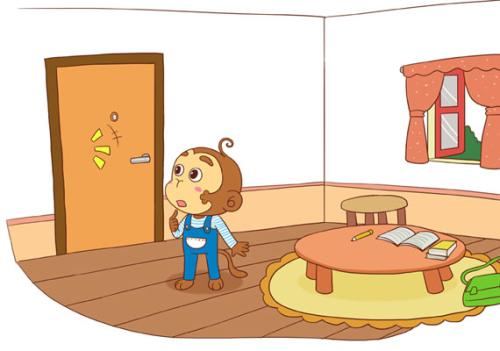 谁呀？
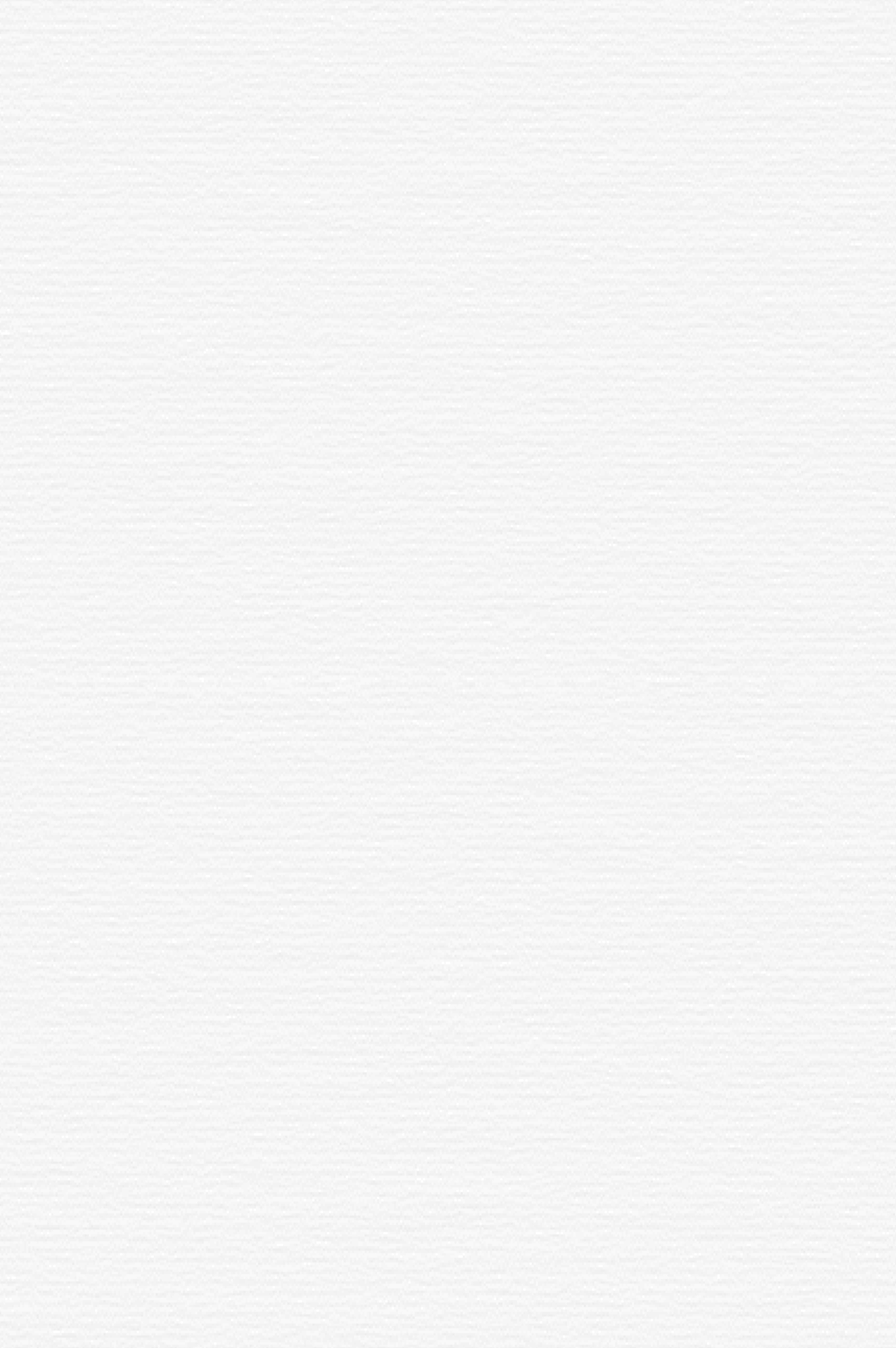 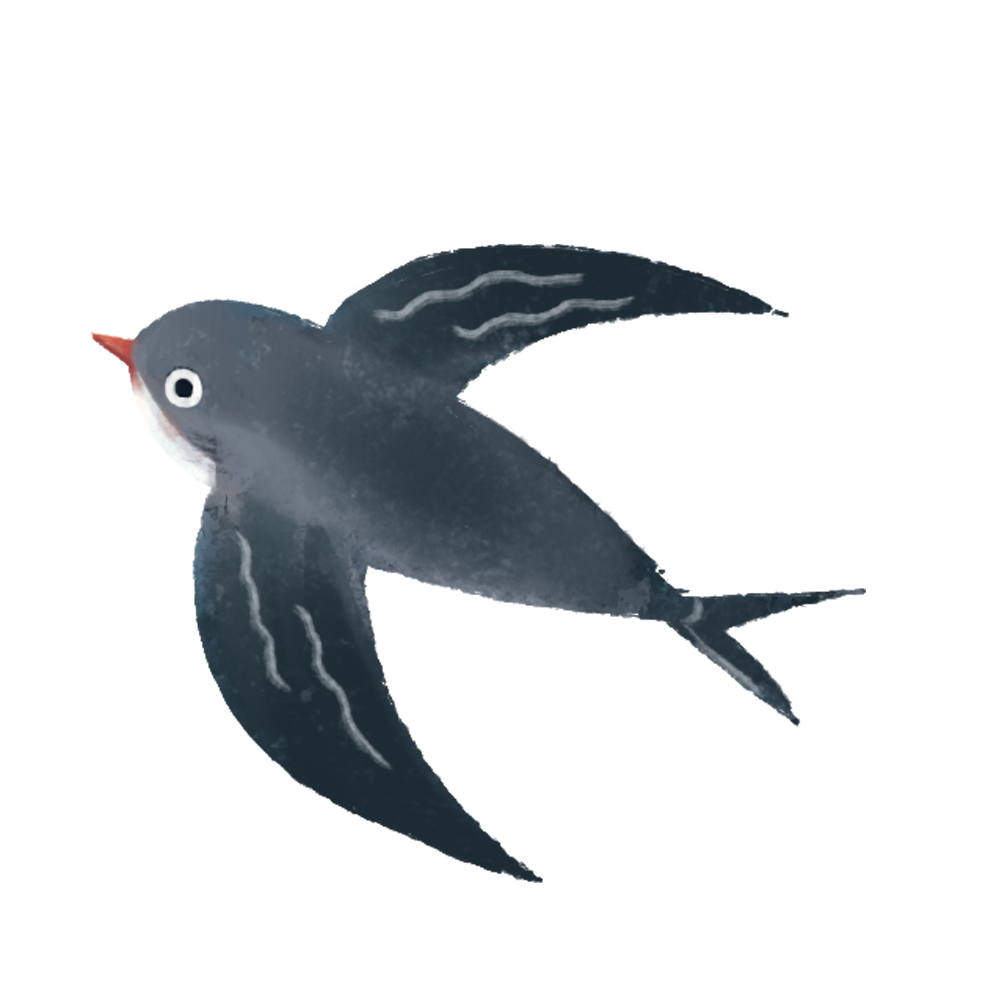 jìn
进
to enter
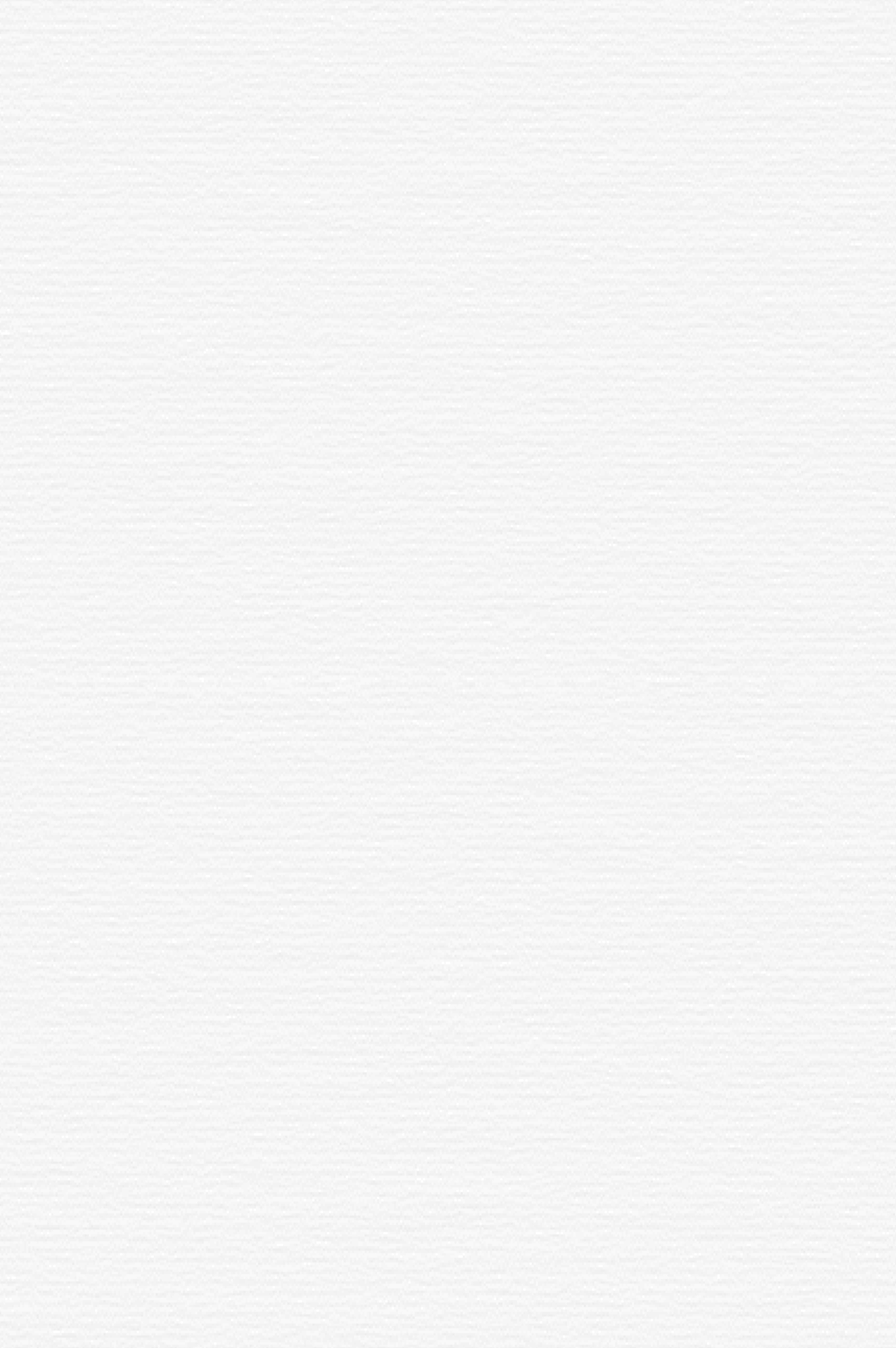 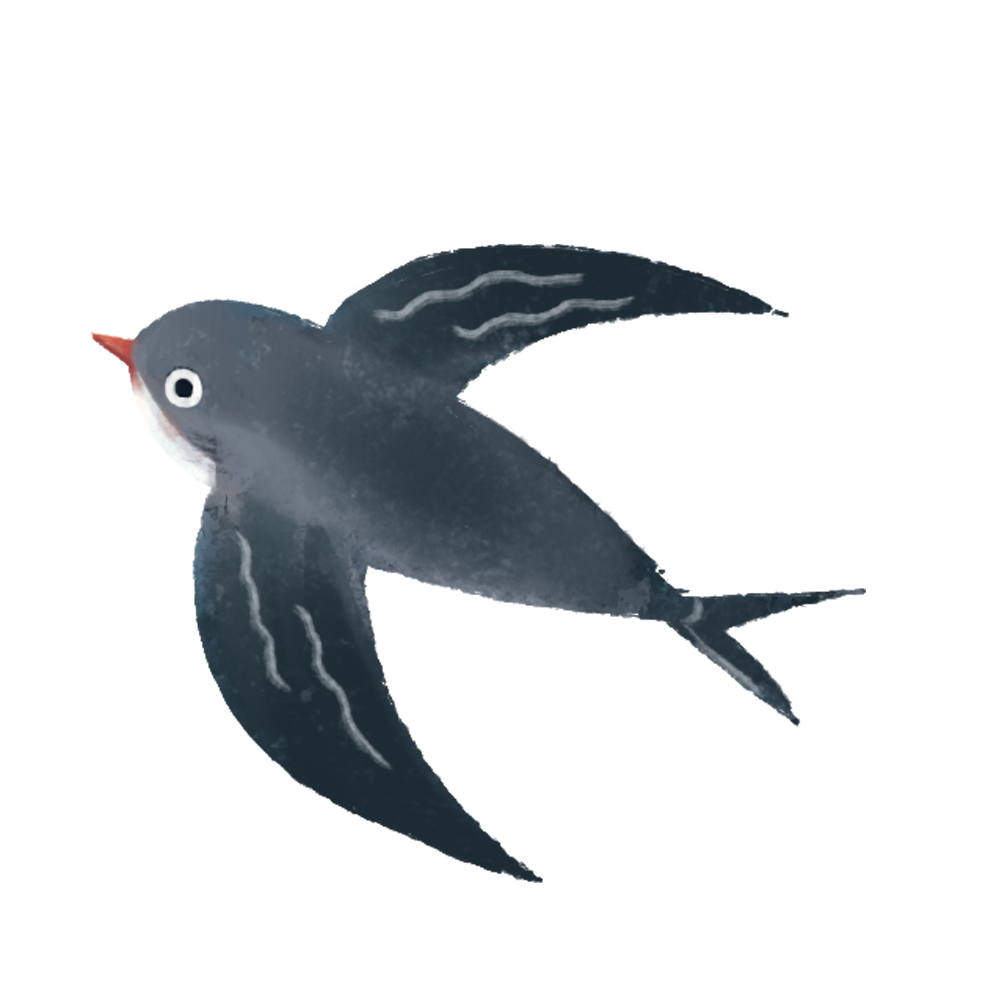 lái
qù
来
去
to come
to go
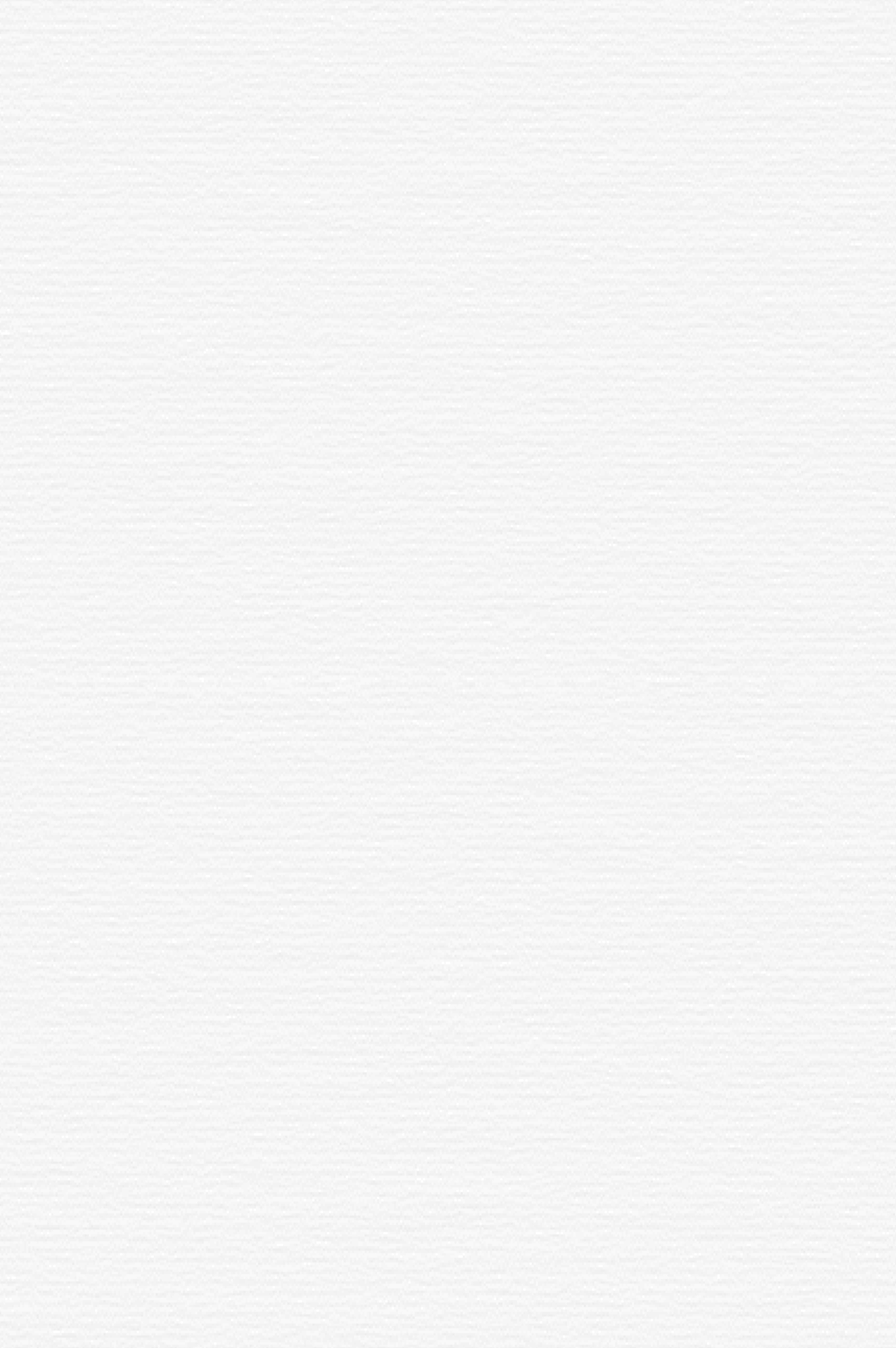 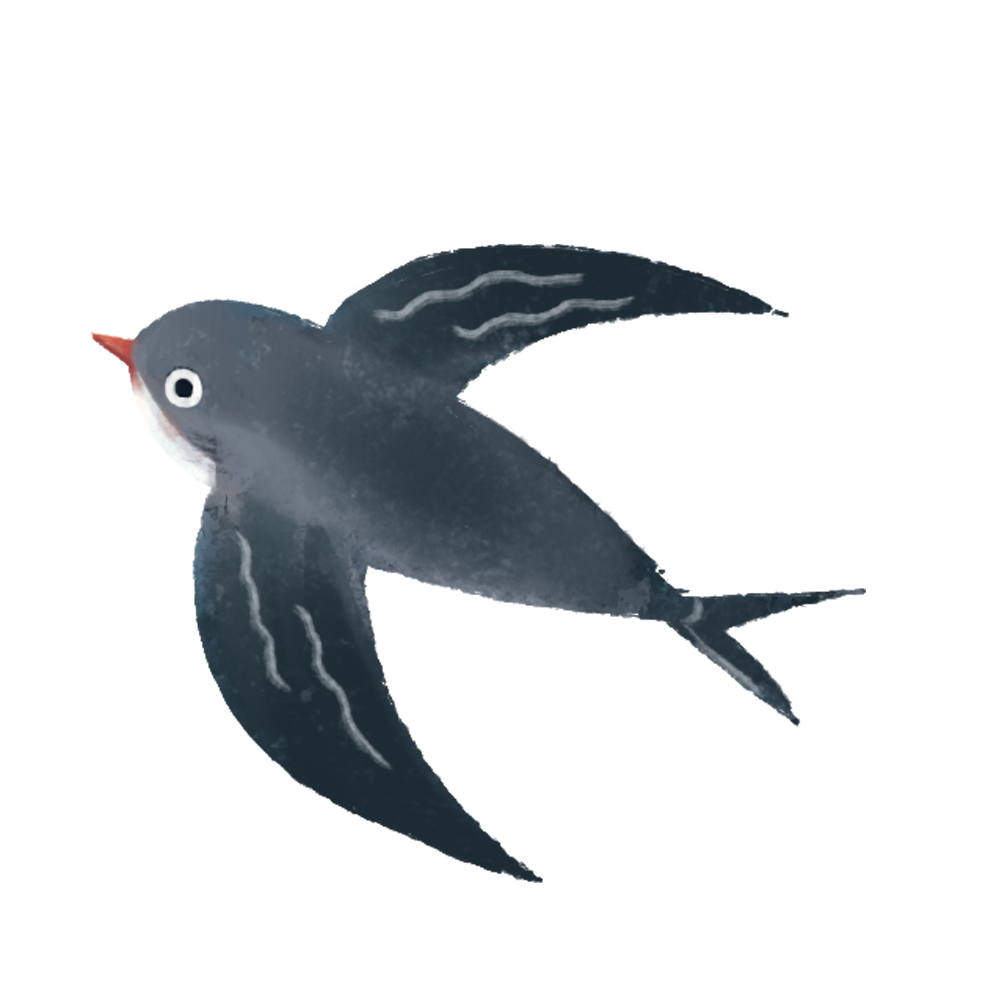 jìn   lái
chū   qù
进来
出去
to come in
to go out
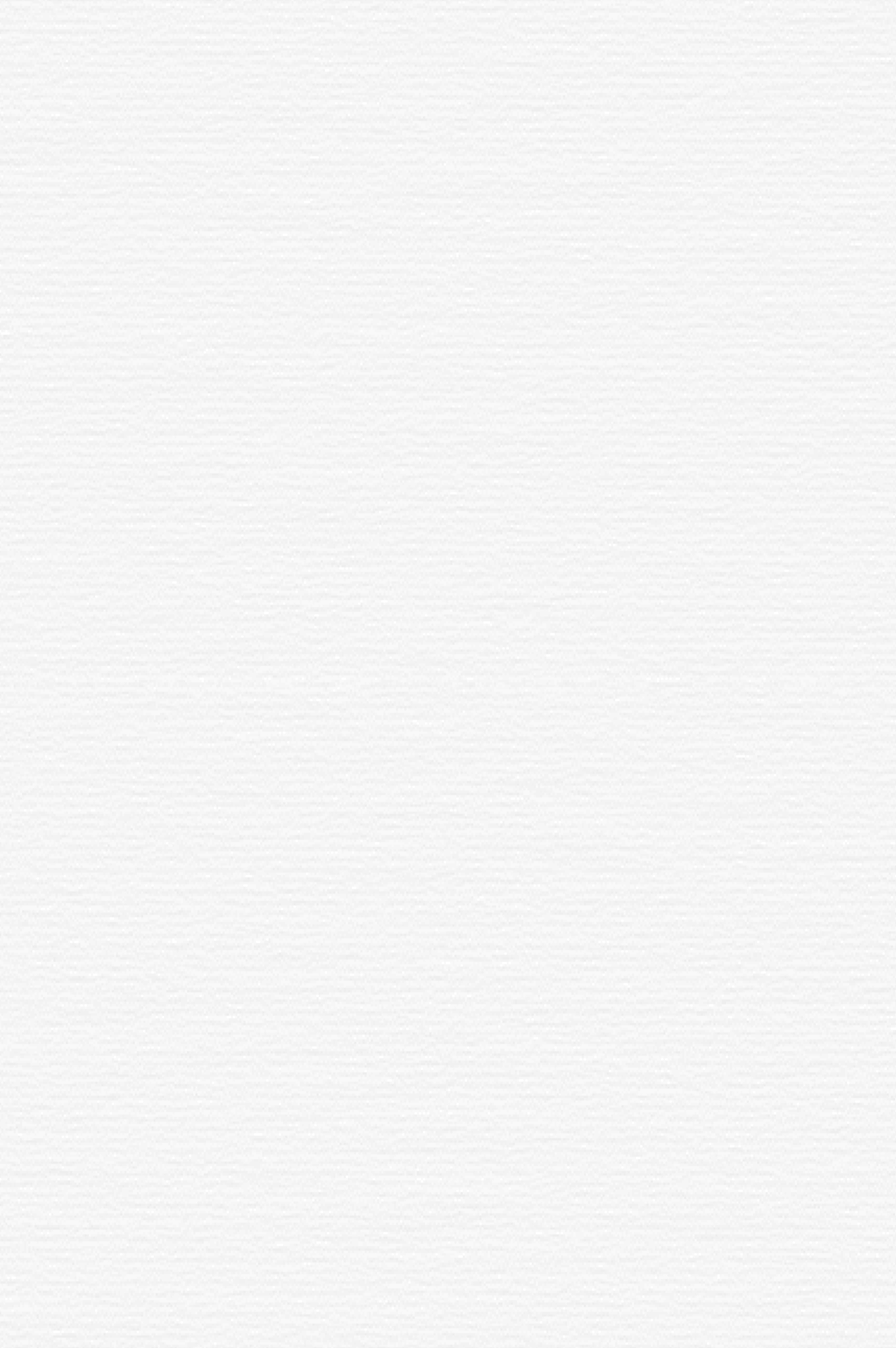 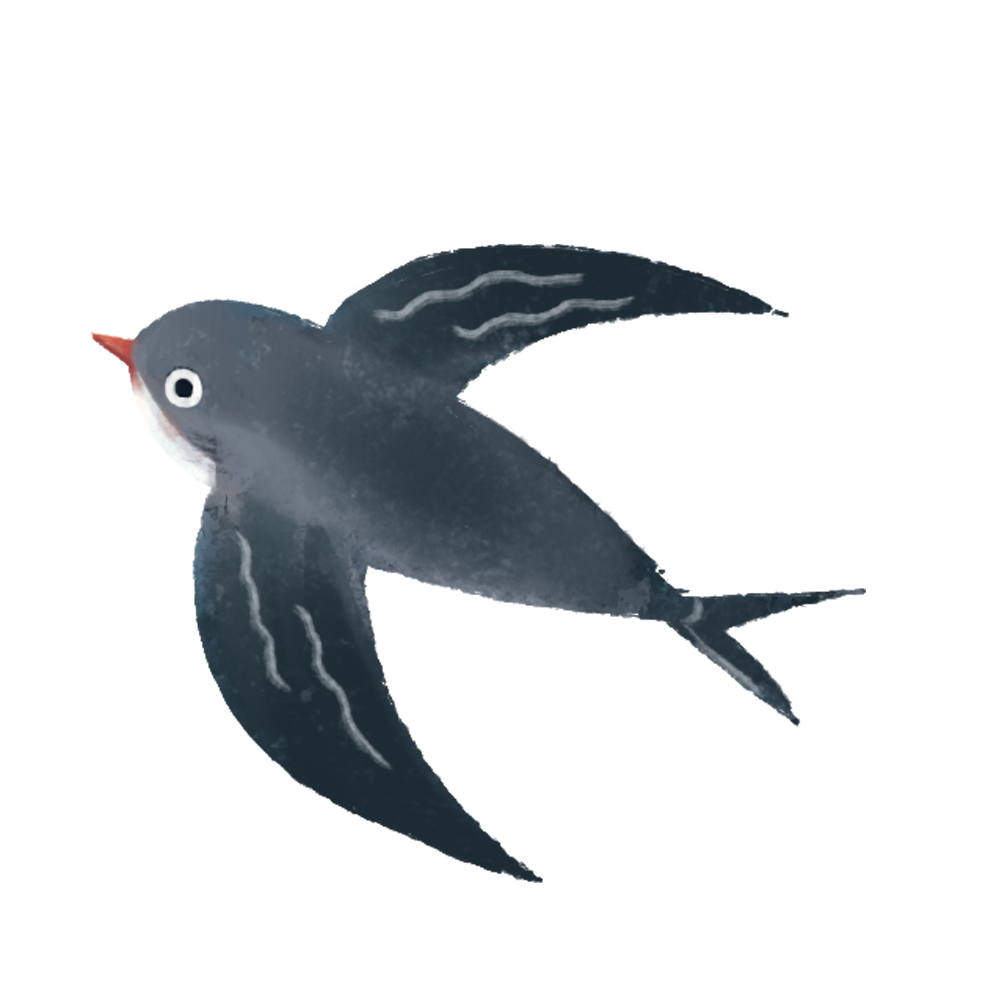 老师走进来。(lǎo shī zǒu jìn lái)
The teacher came in.
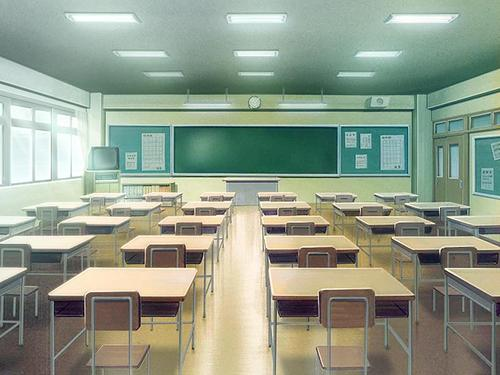 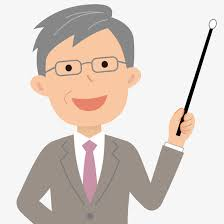 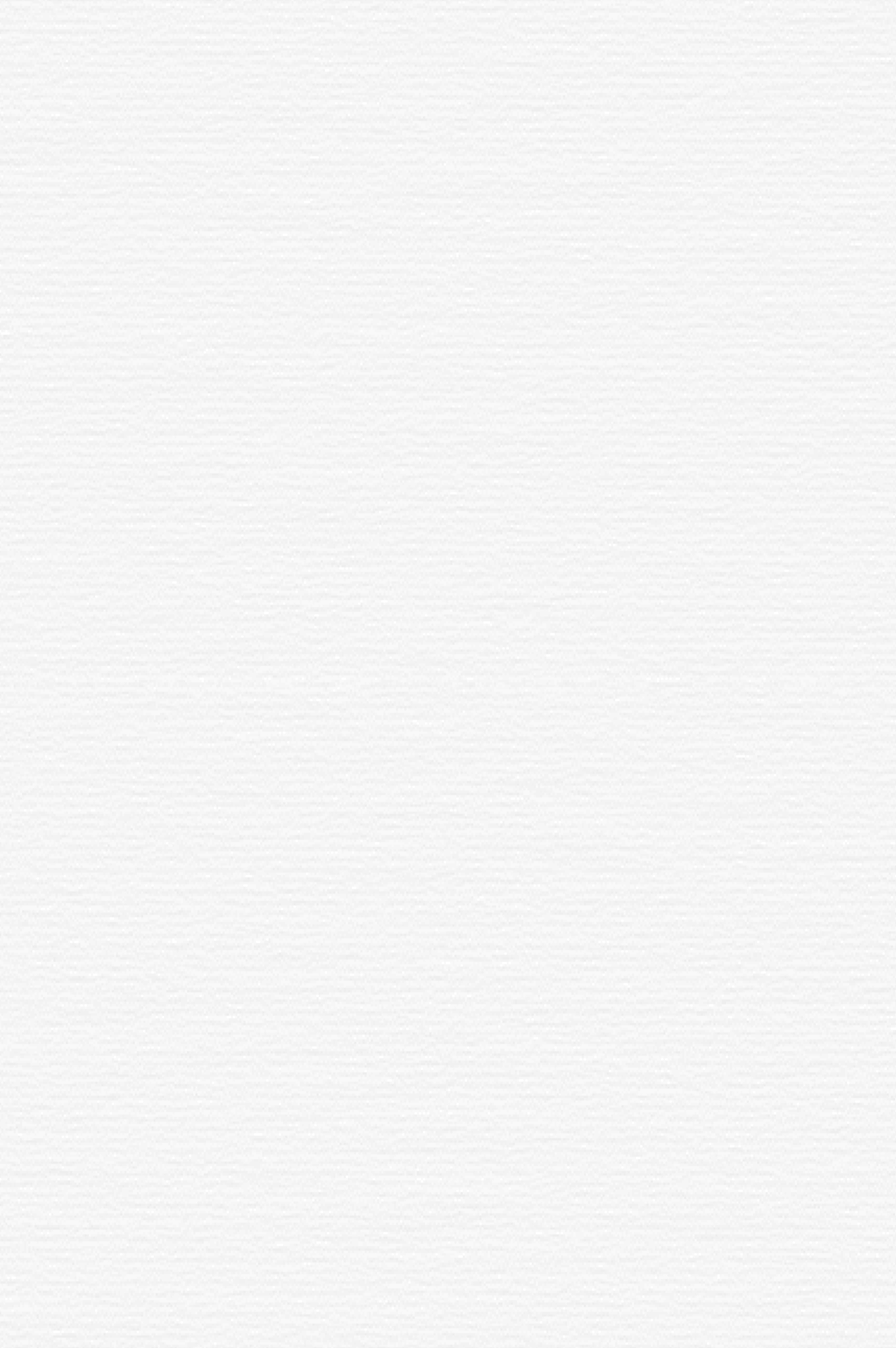 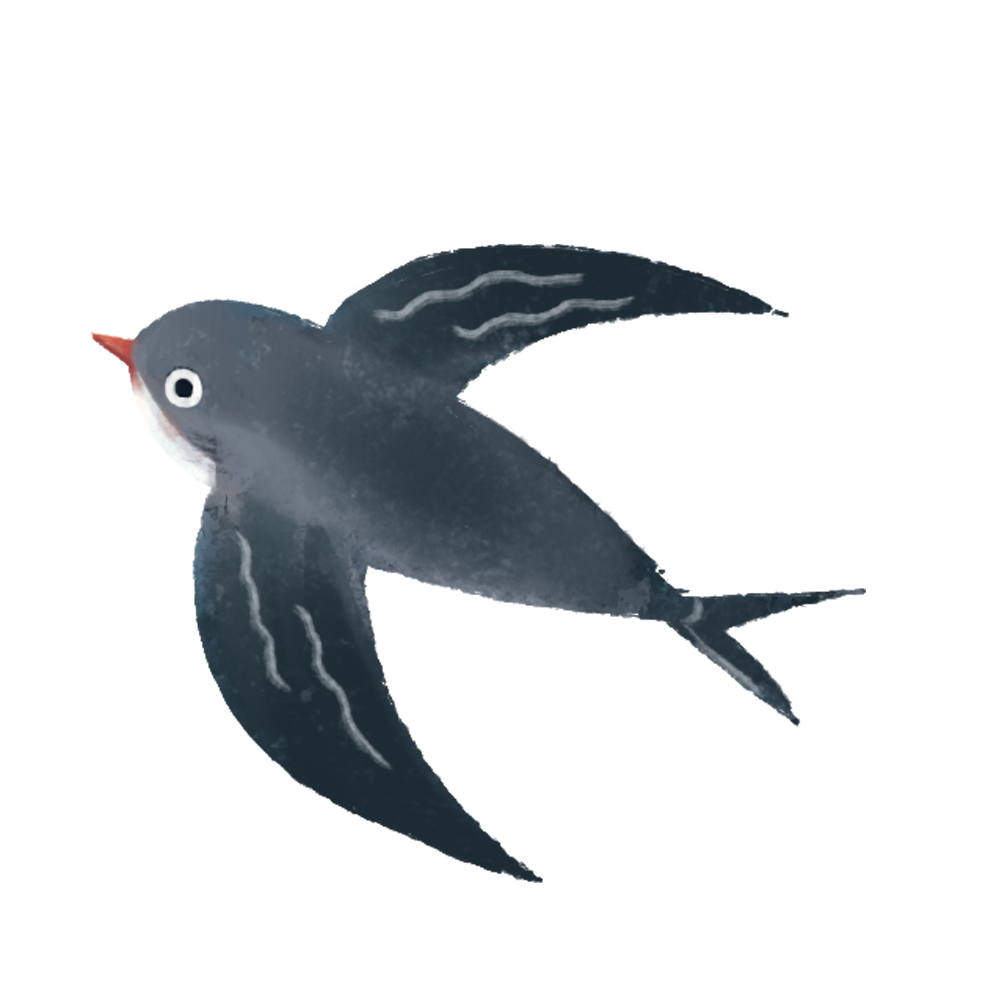 老师走出去。(lǎo shī zǒu chū qù )
The teacher went out..
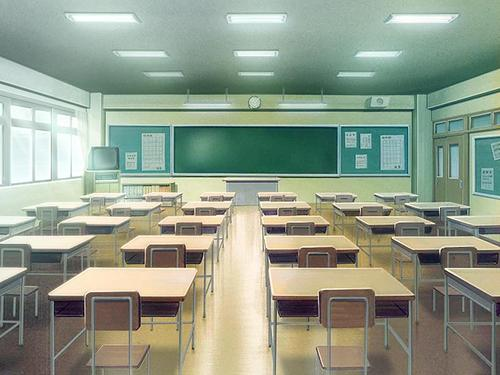 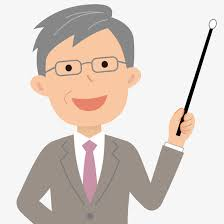 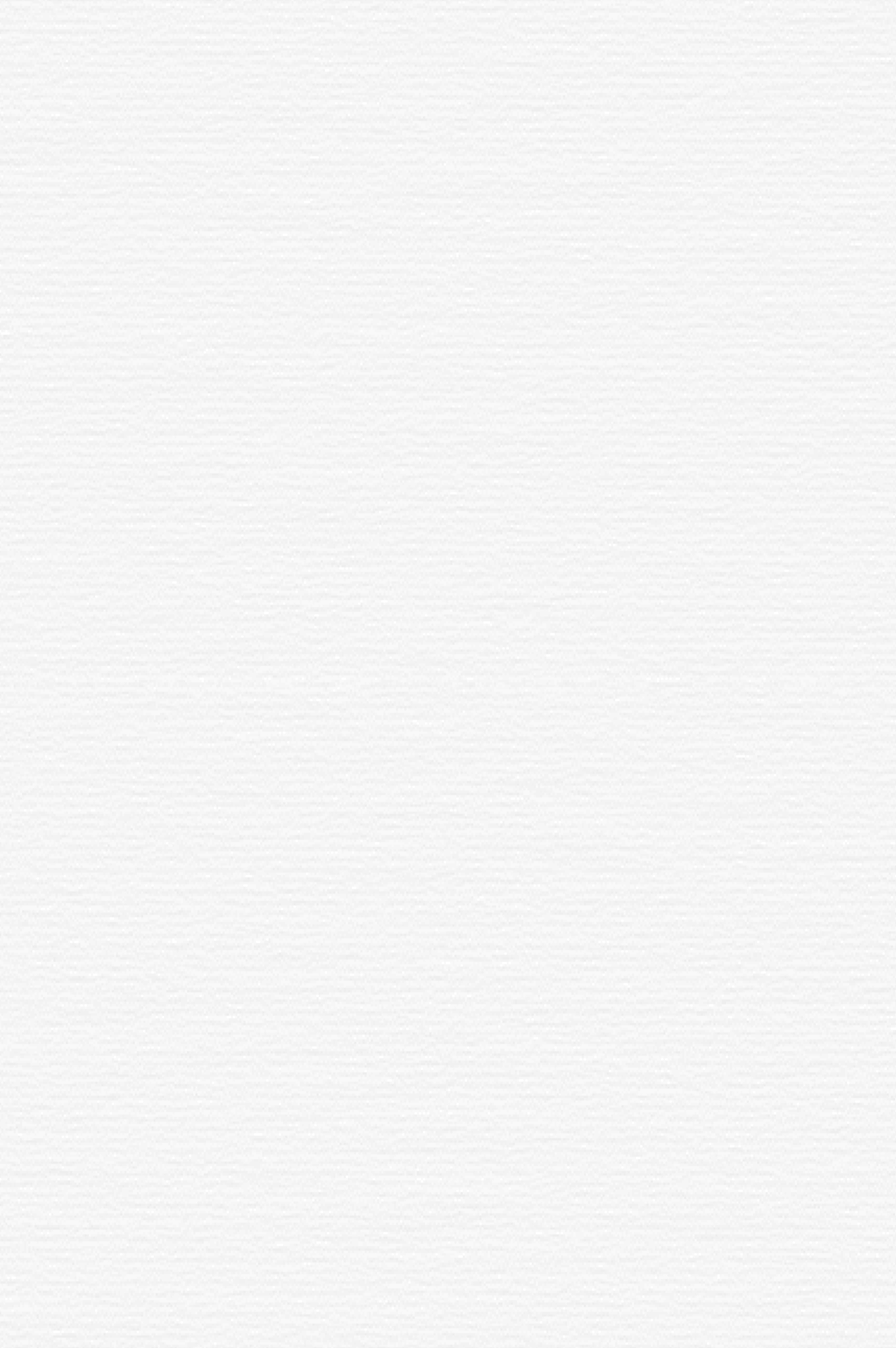 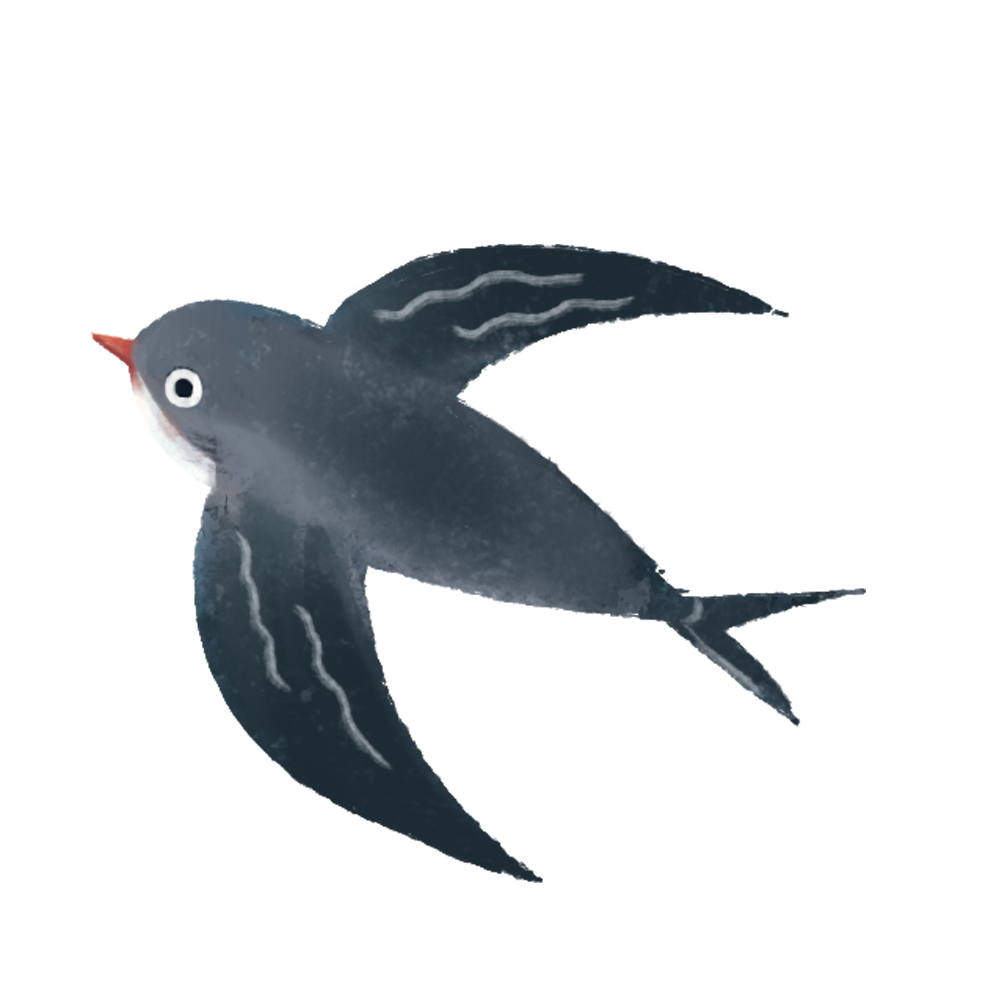 kuài
màn
快
慢
fast,quick;quickly
slow
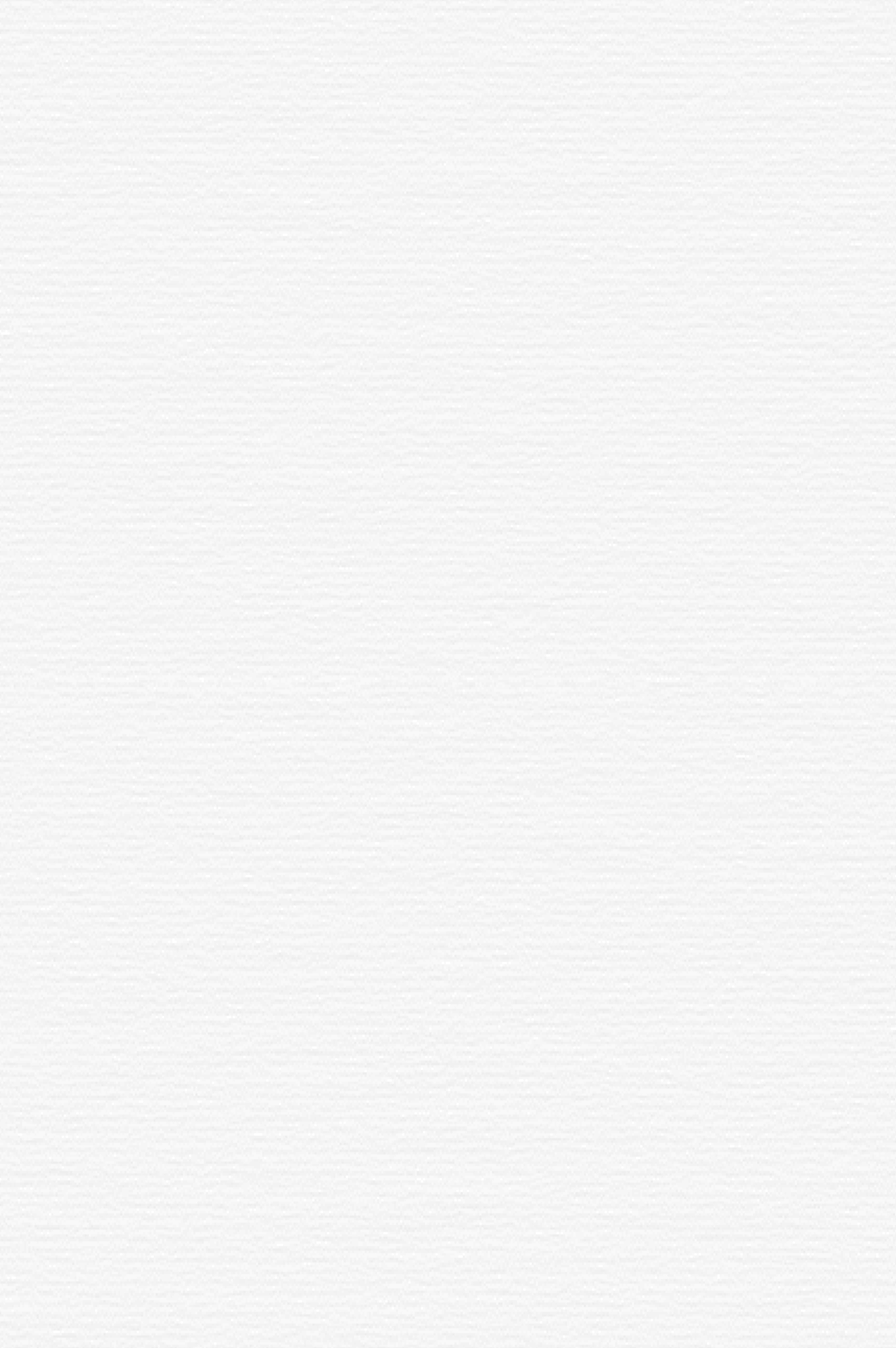 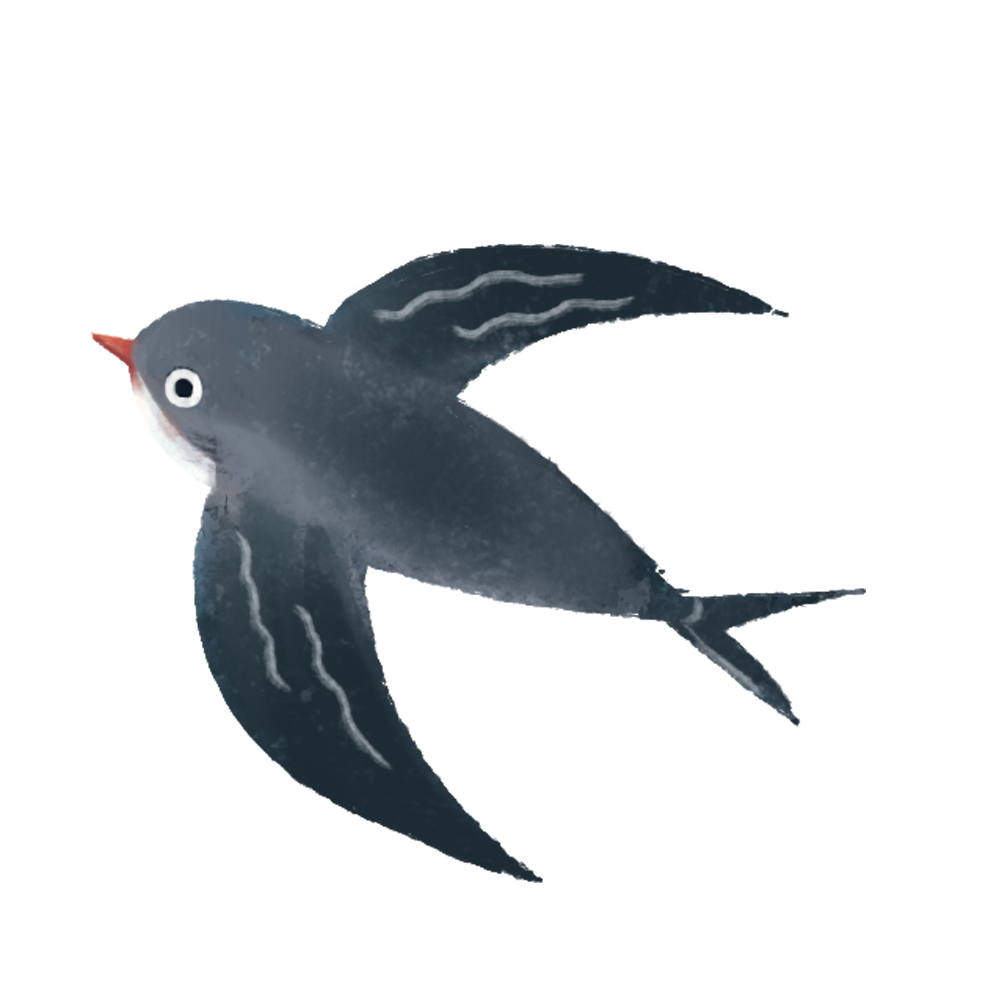 兔子跑的快。
tù zǐ pǎo de kuài 
Rabbit runs fast
乌龟跑的慢。
wū guī pǎo de màn
Tortle runs slowly
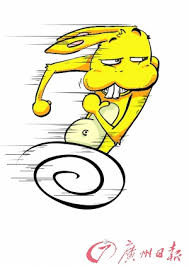 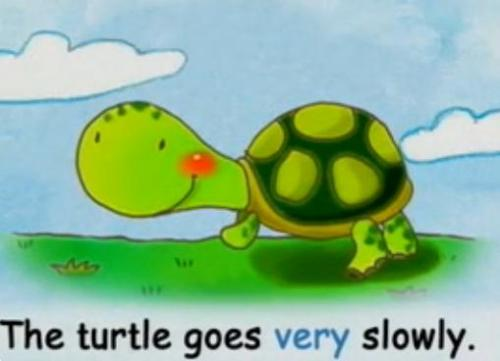 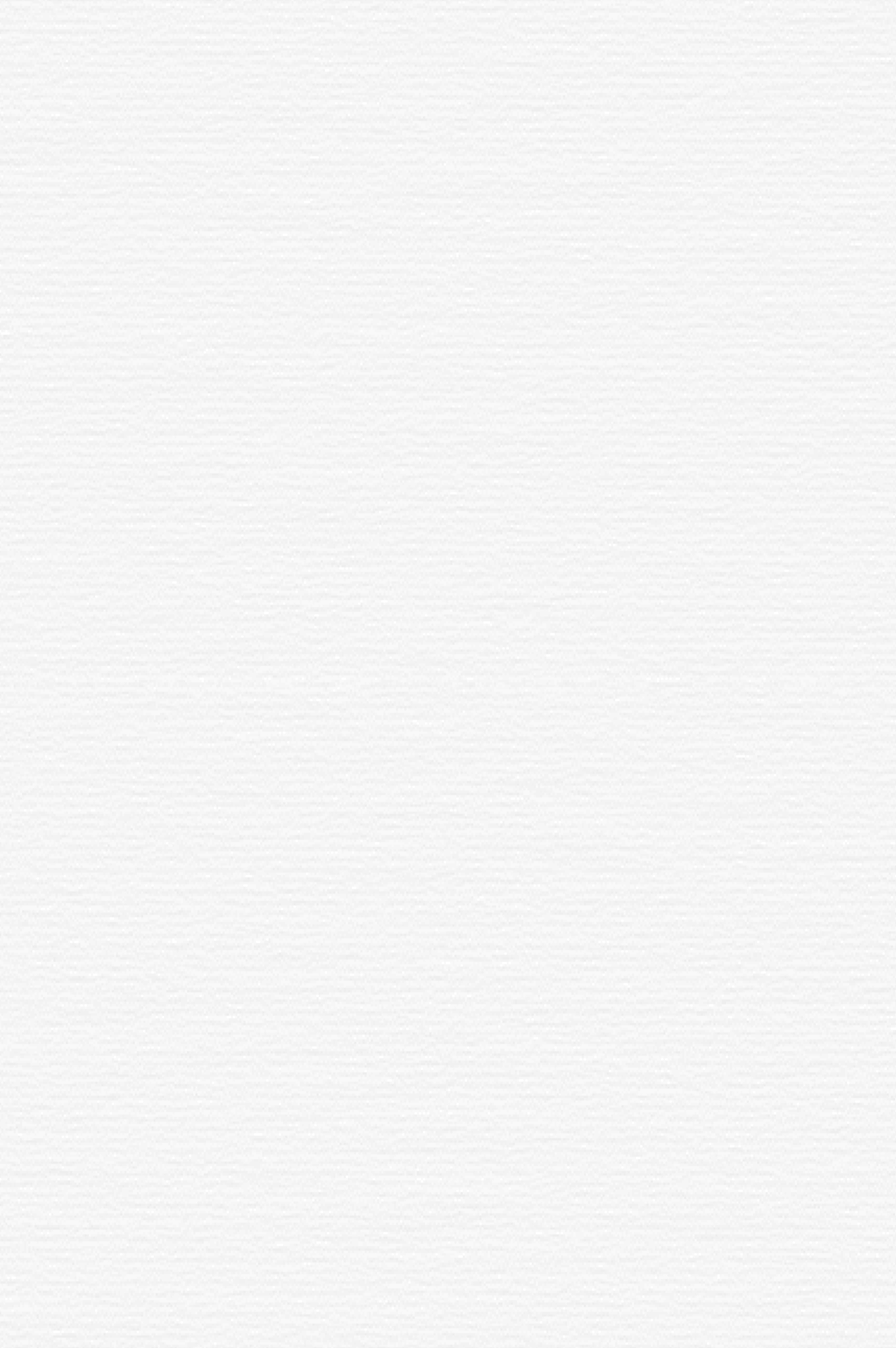 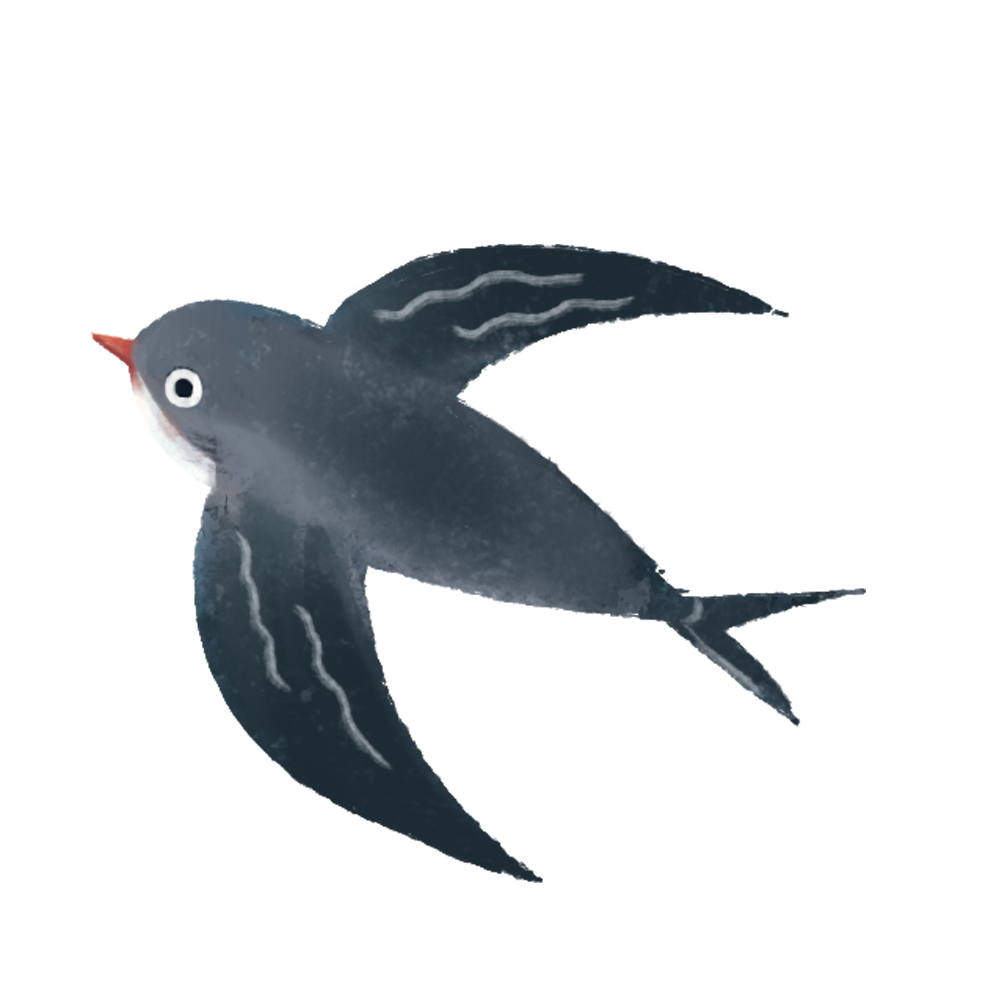 jiè   shào
介绍
to introduce
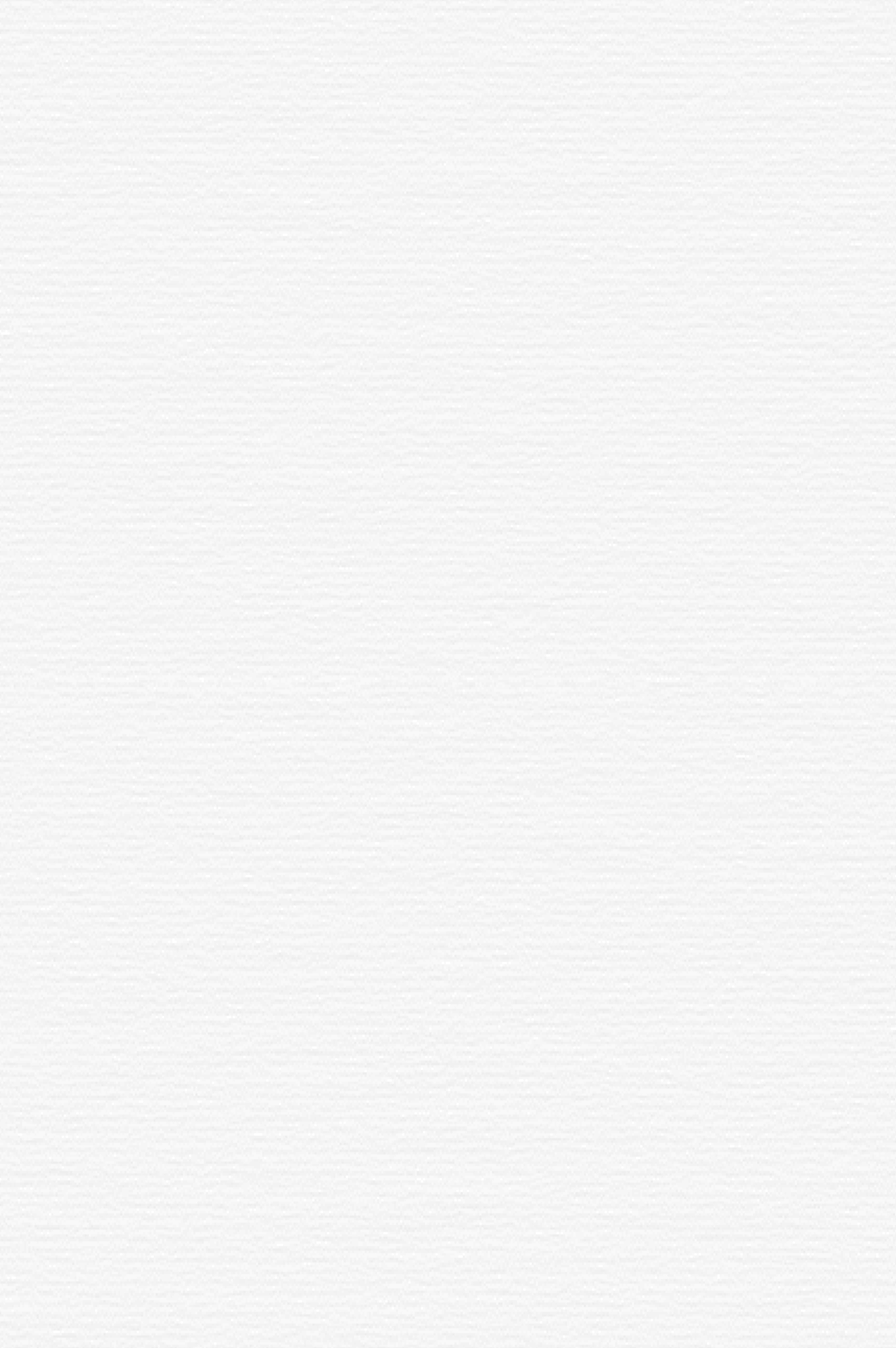 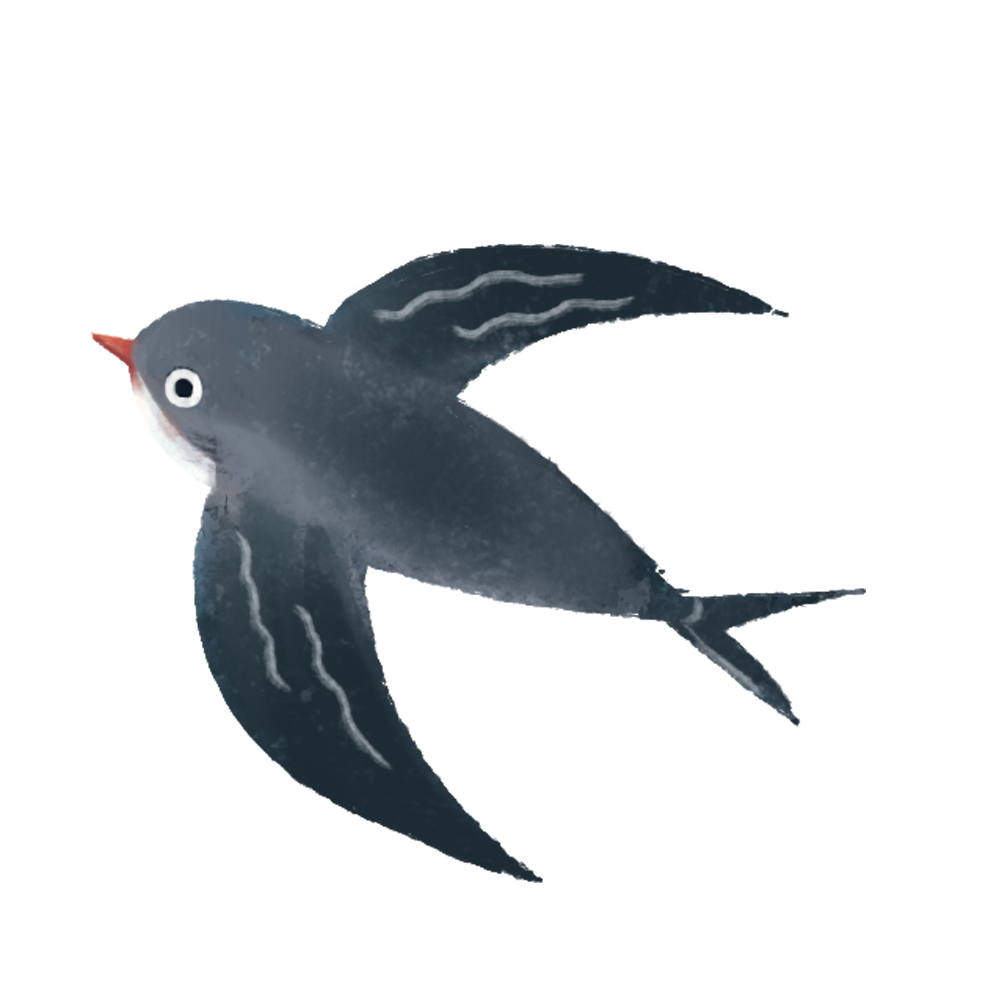 yí     xià
一下
once；a bit
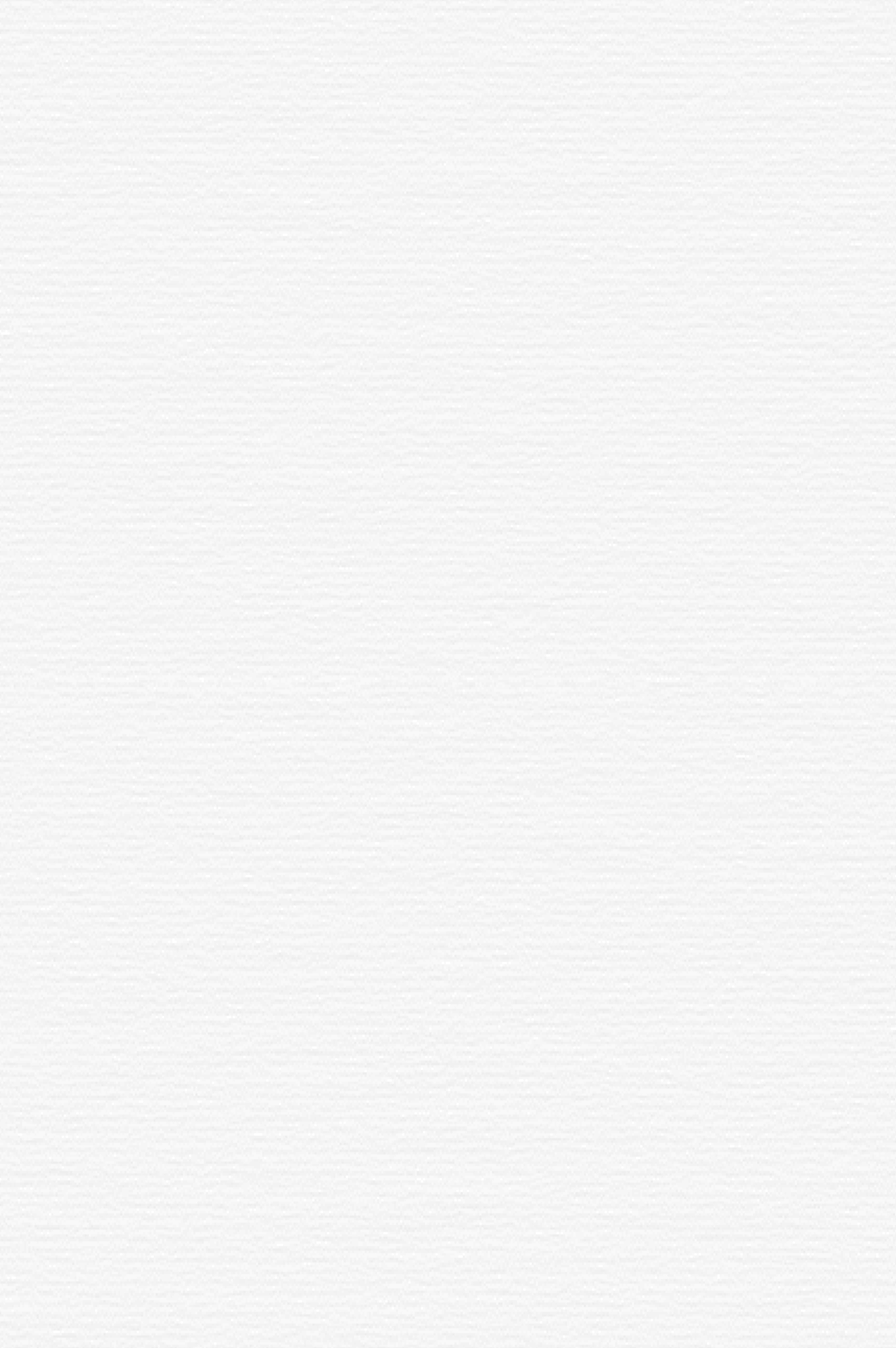 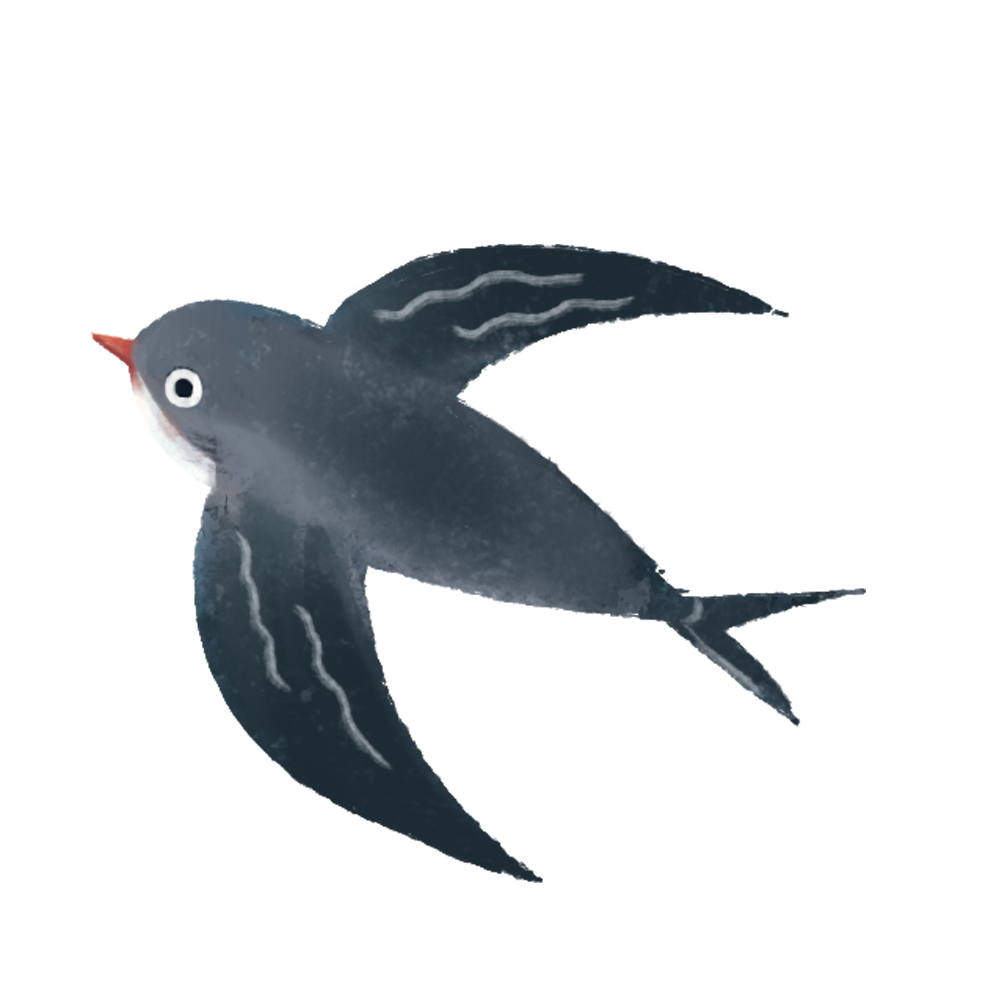 diǎn(r)
点(儿)
a little, a bit; some
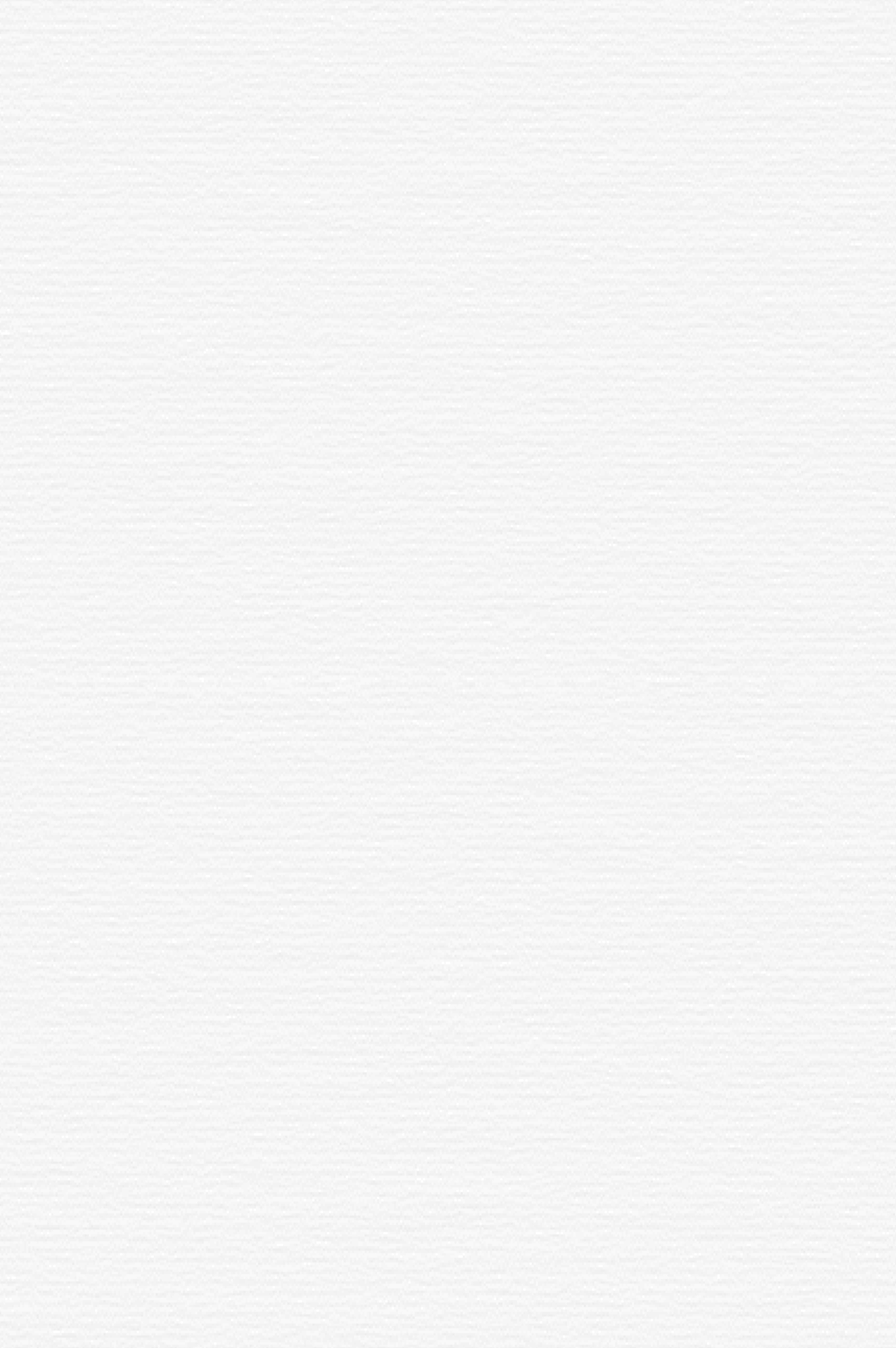 一下(yí xià) and(一)点儿(yì diǎnr) Moderating the Tone of Voice
Following a verb, both 一下(yí xià) and (一)点儿(yì diǎnr) can soften the tone in a question or an imperative sentence, therefore making it more polite. When used in this way,  一下(yí xià) modifies the verb, while (一)点儿(yì diǎnr) modifies the object.
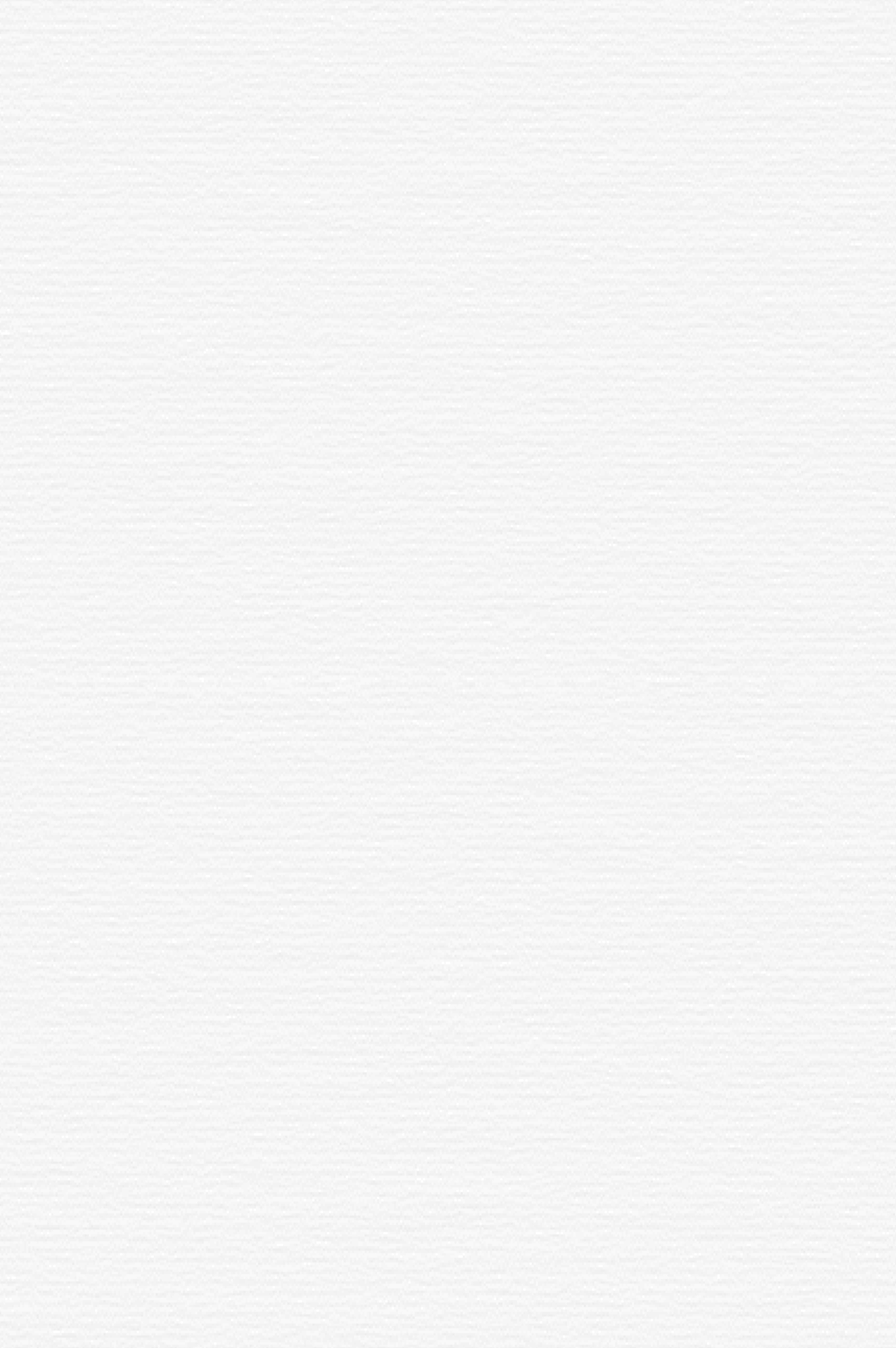 A:你看一下，这是谁的照片？
    nǐ kàn yí xià,zhè shì shéi de zhào piàn?   
    Take a look. Whose photo is this?

B:这是高文中的照片。
    zhè shì gāo wén zhōng de zhào piàn 。
   This is a photo of Gao Wenzhong.
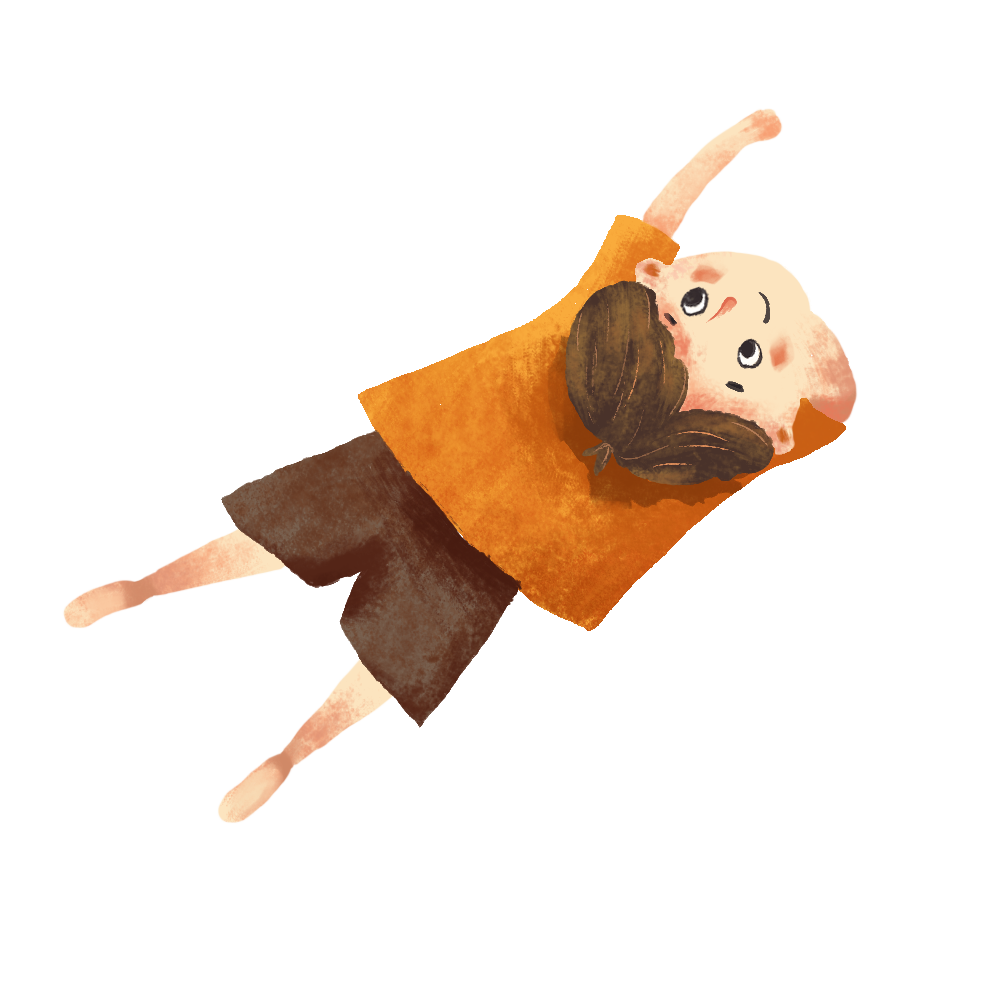 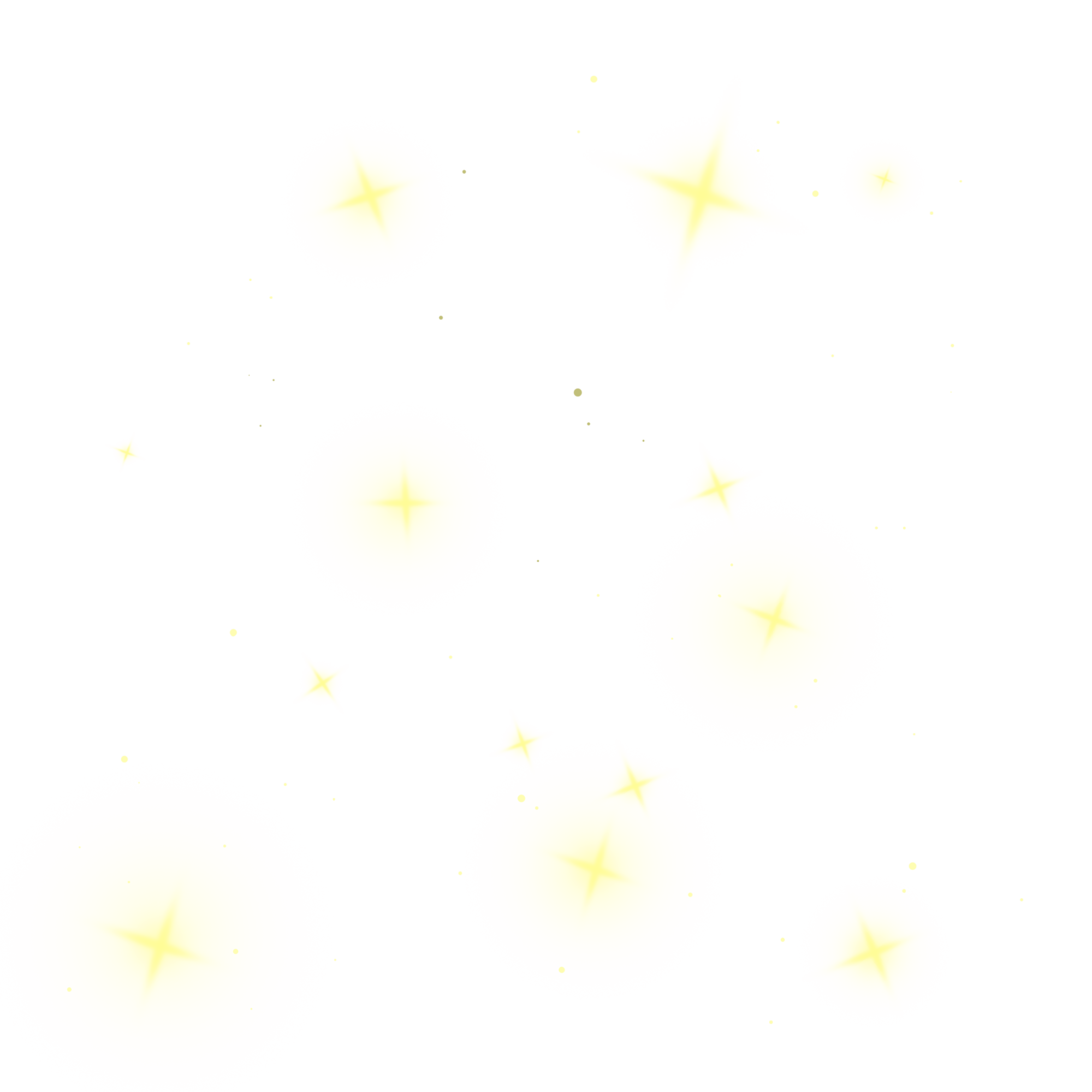 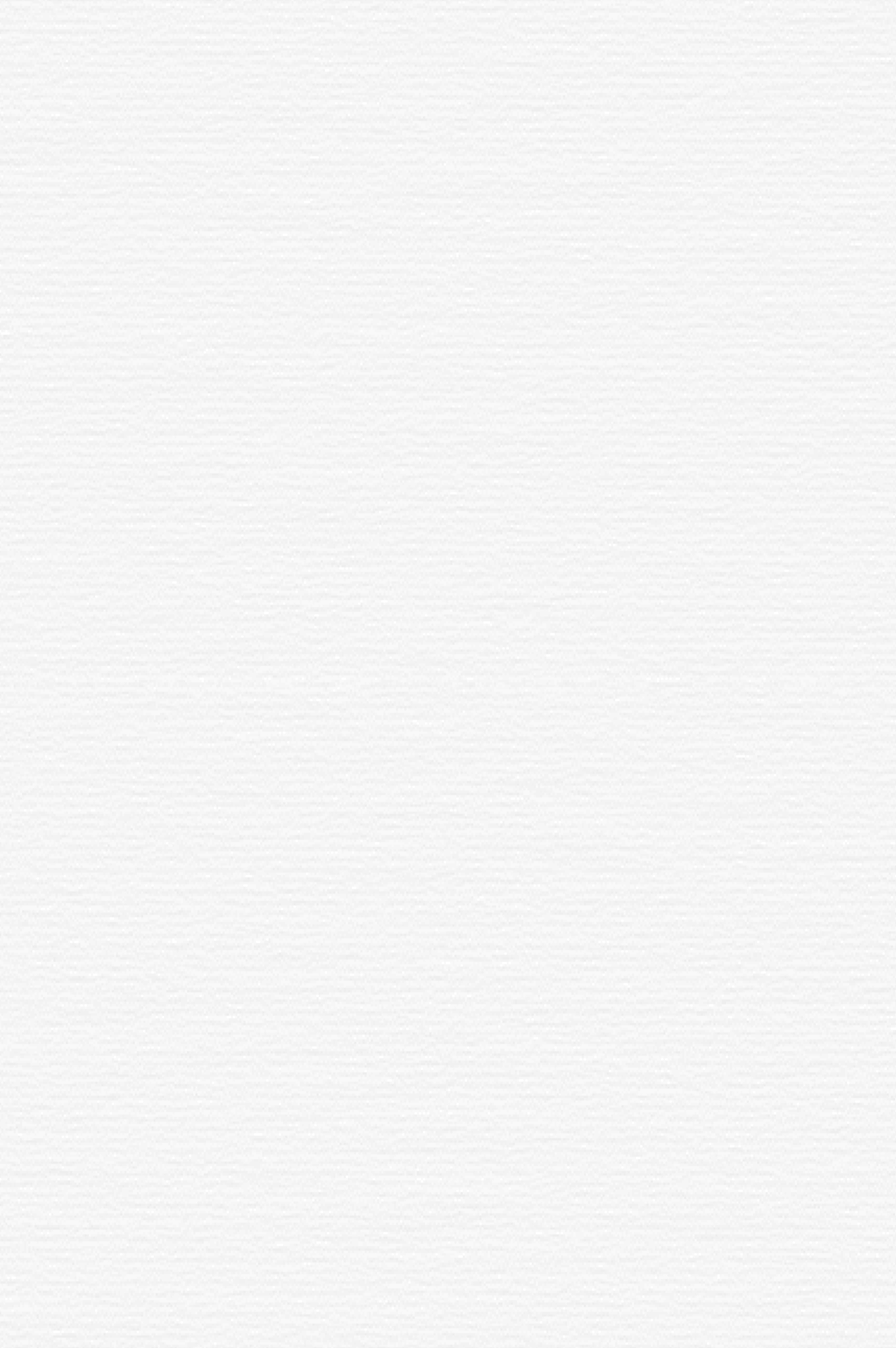 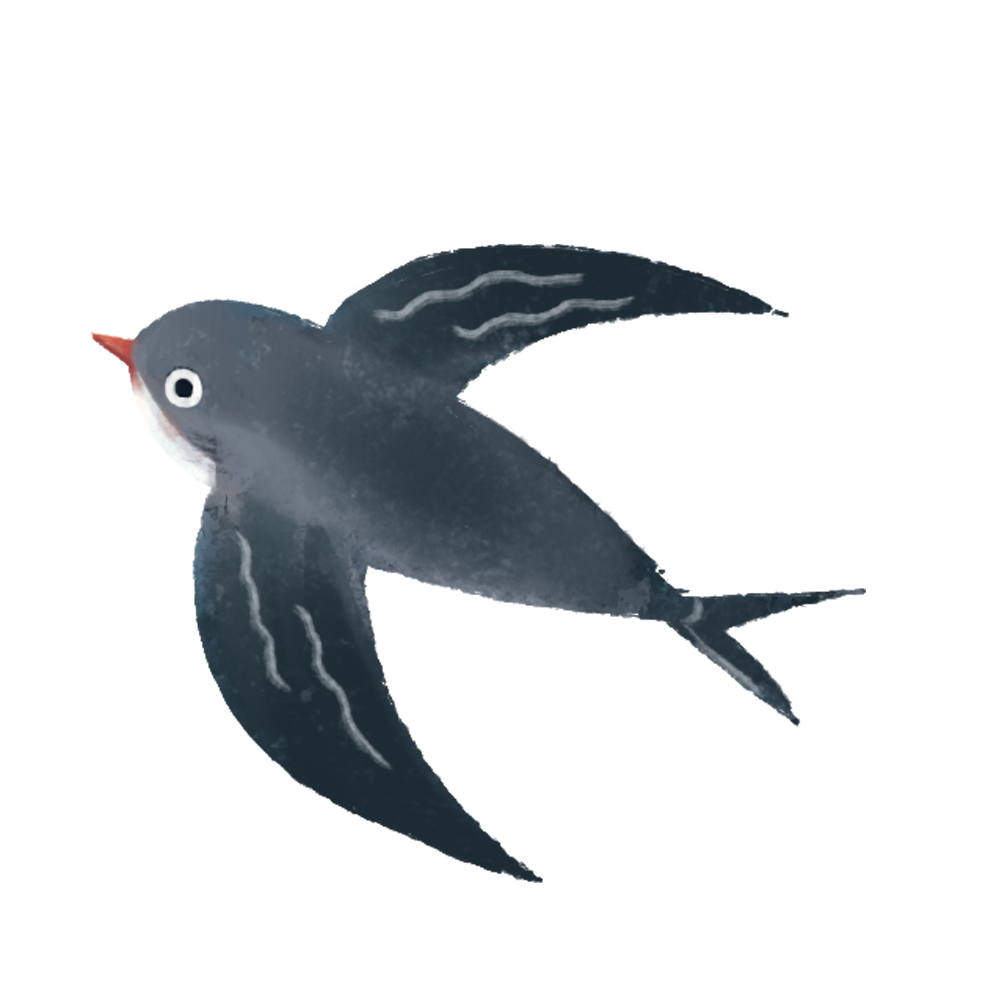 A:你想吃点儿什么？
    nǐ xiǎng chī diǎnr shén me ？
    What would you like to eat?

B:我想吃饼干。
   wǒ xiǎng chī bǐng gān.
   I want to eat cookies.
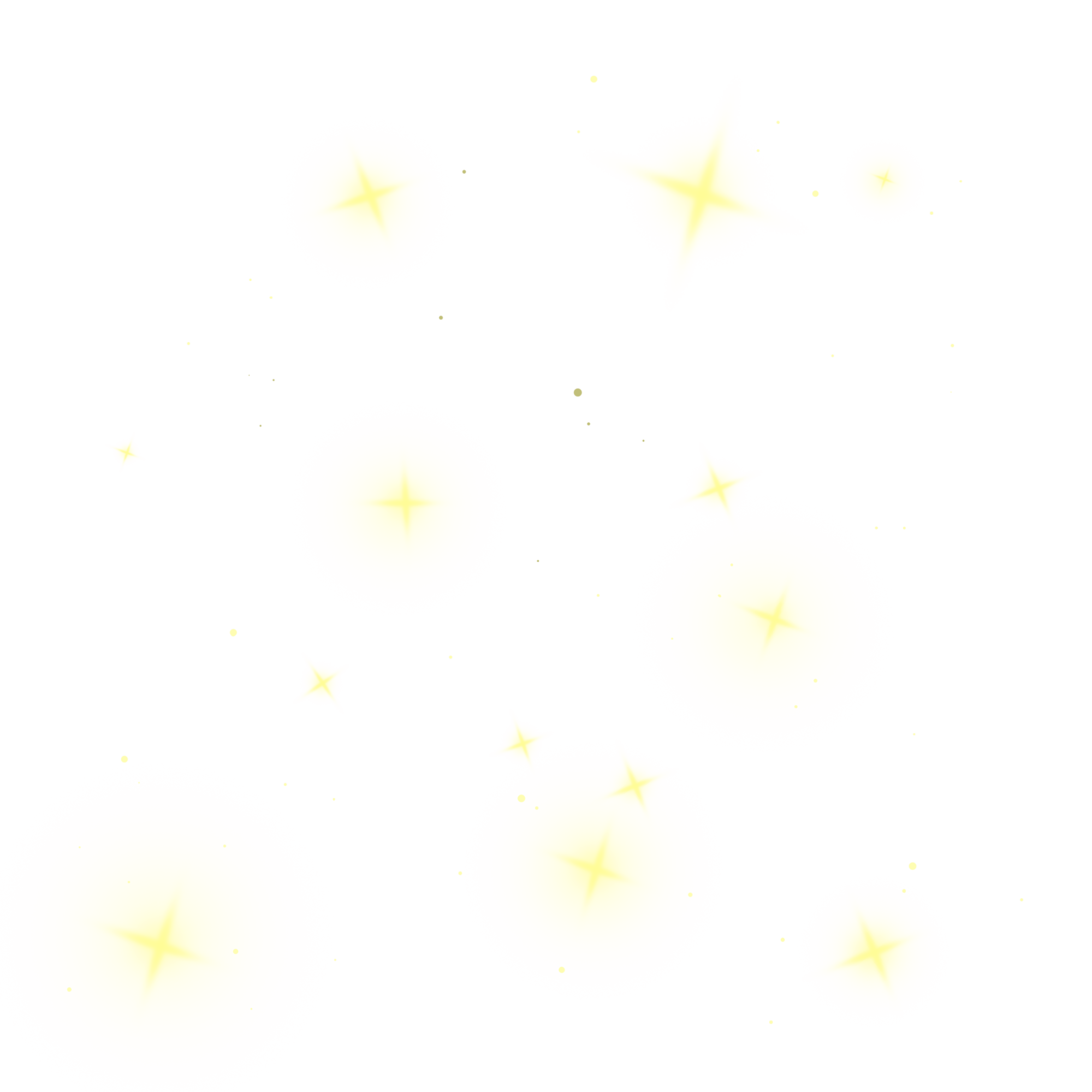 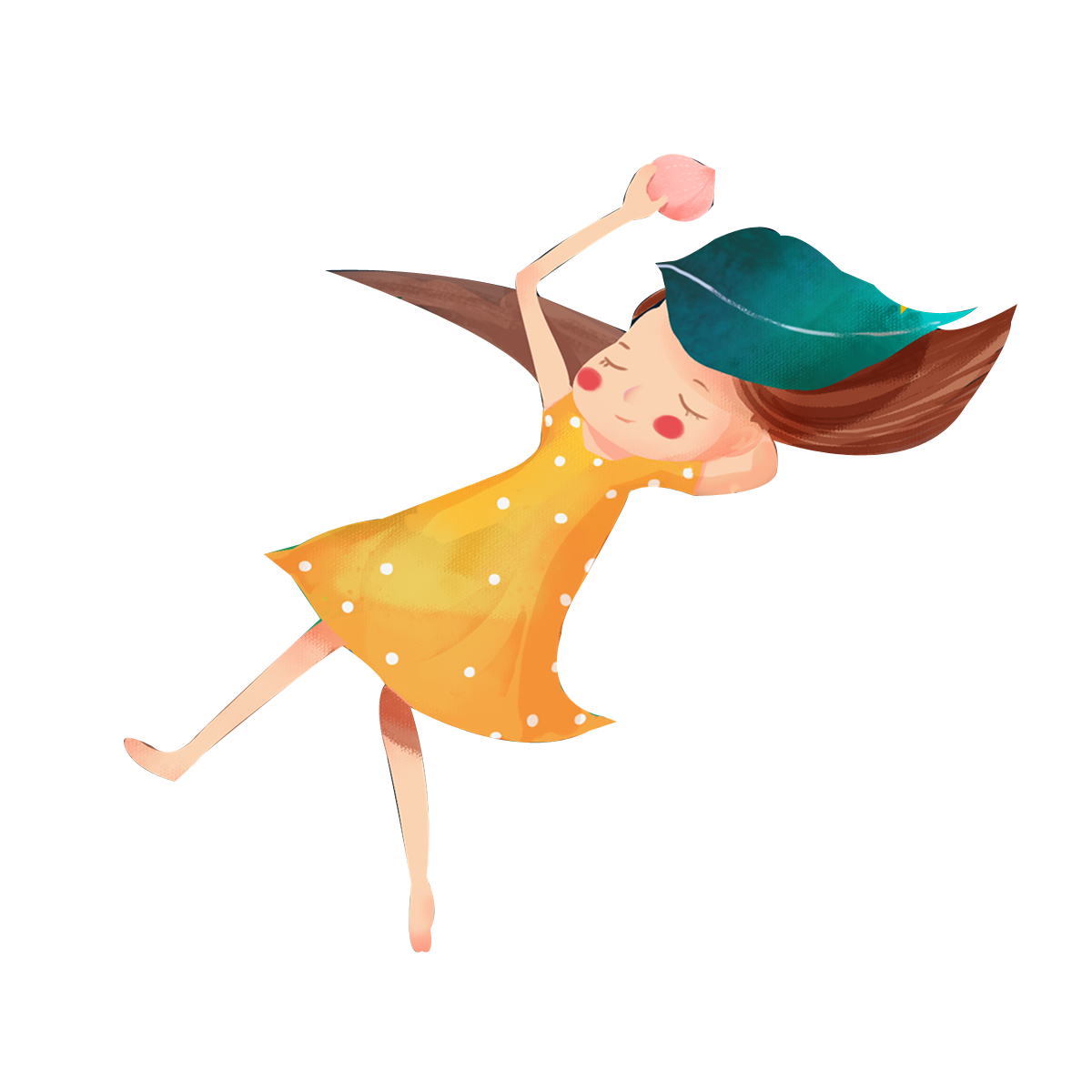 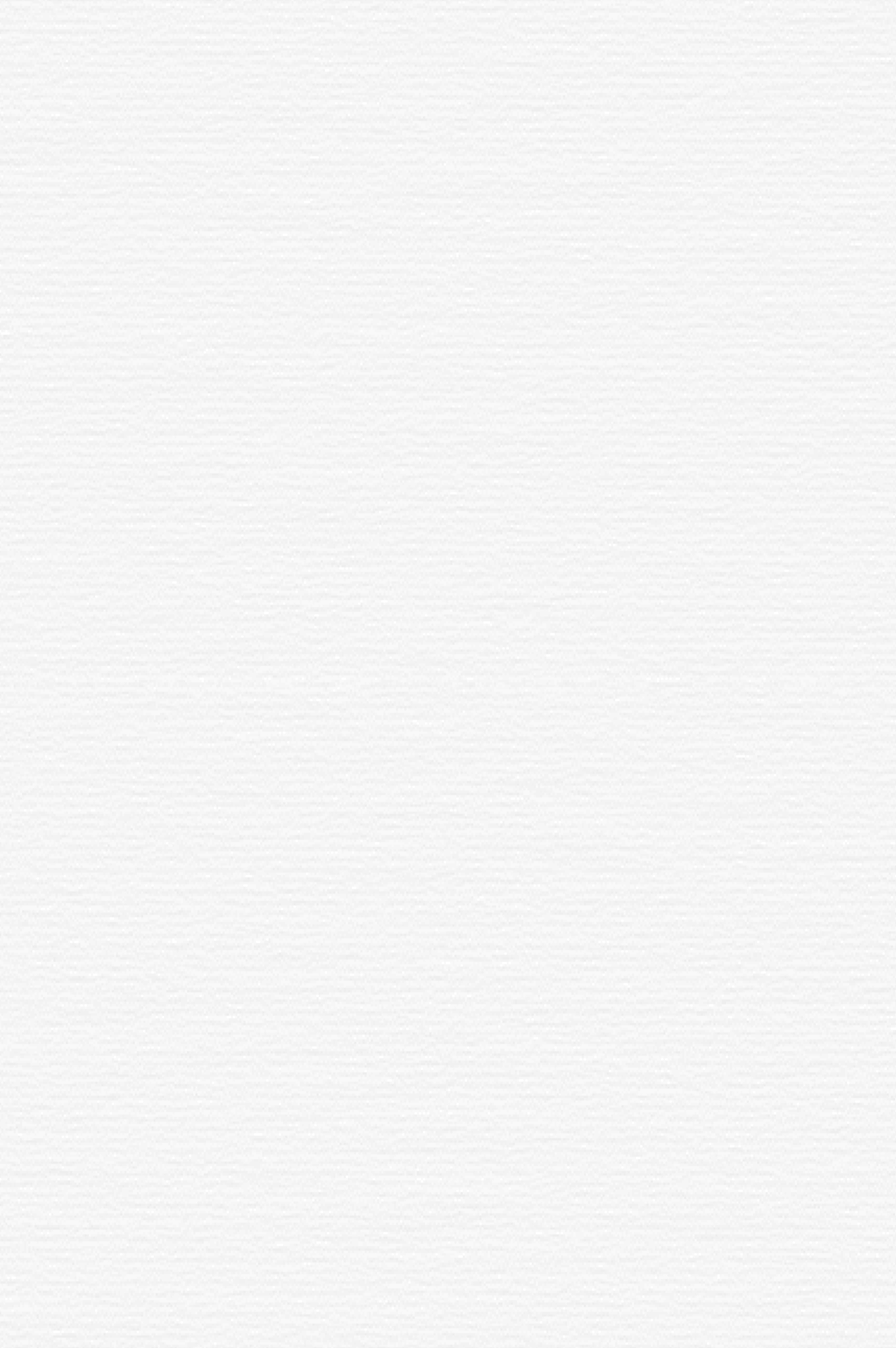 你进来一下。
nǐ jìn lai yí xià.
Come in for a minute.
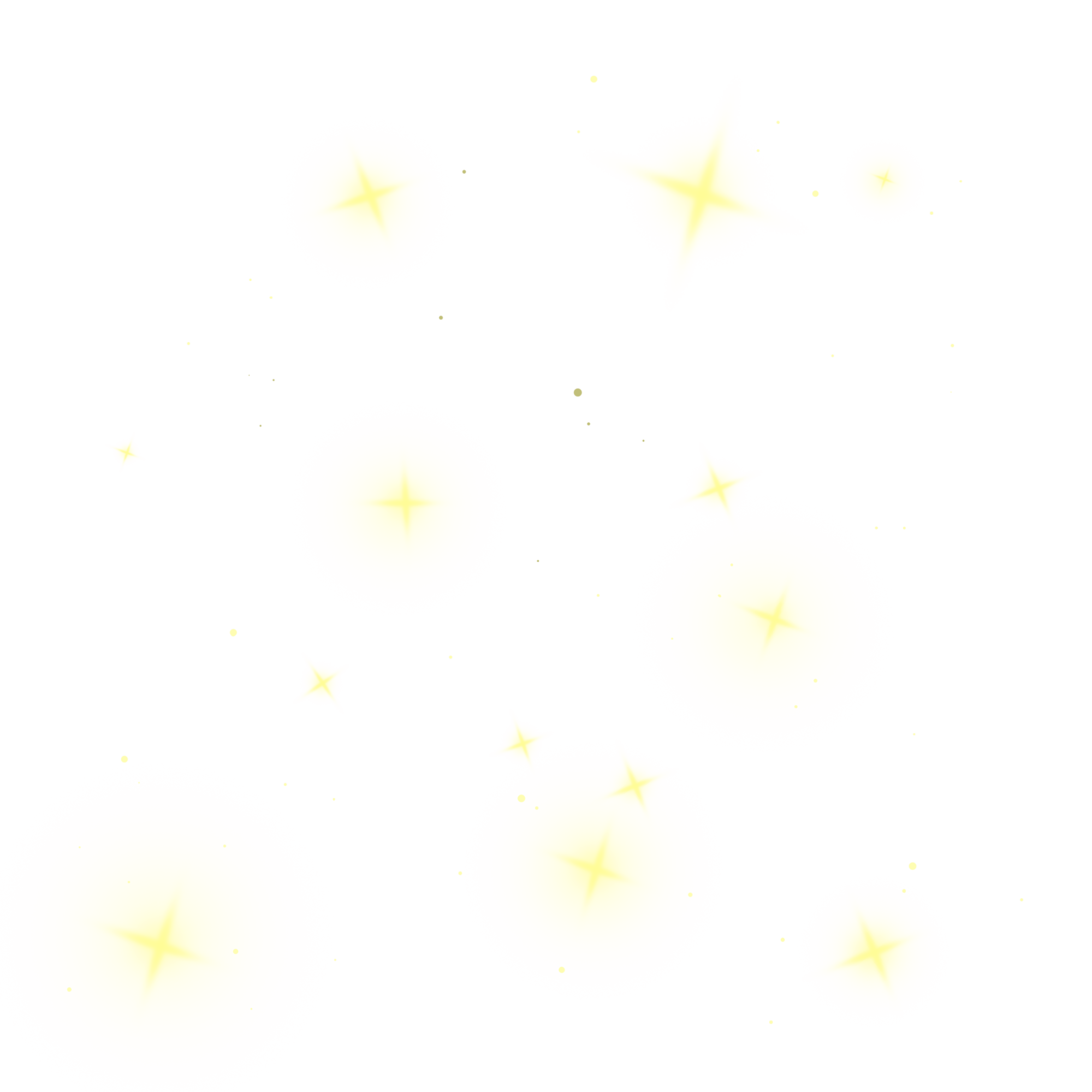 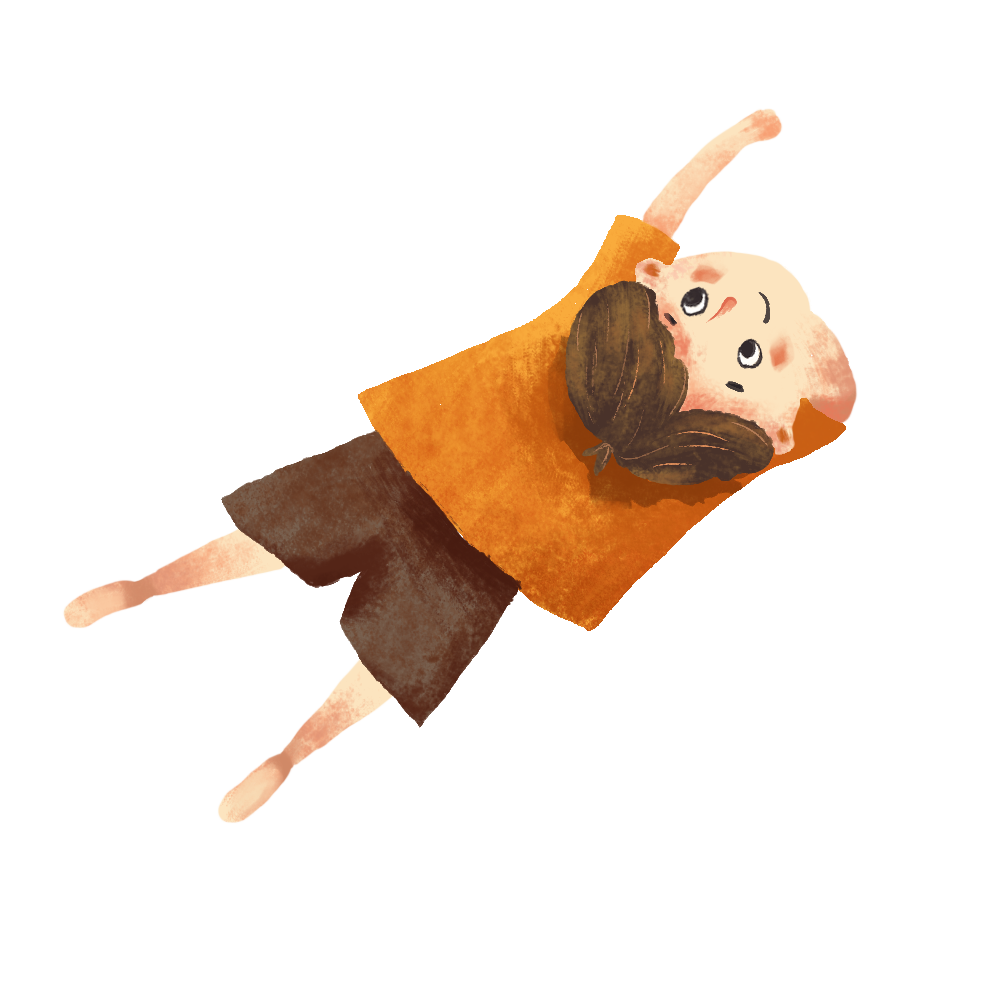 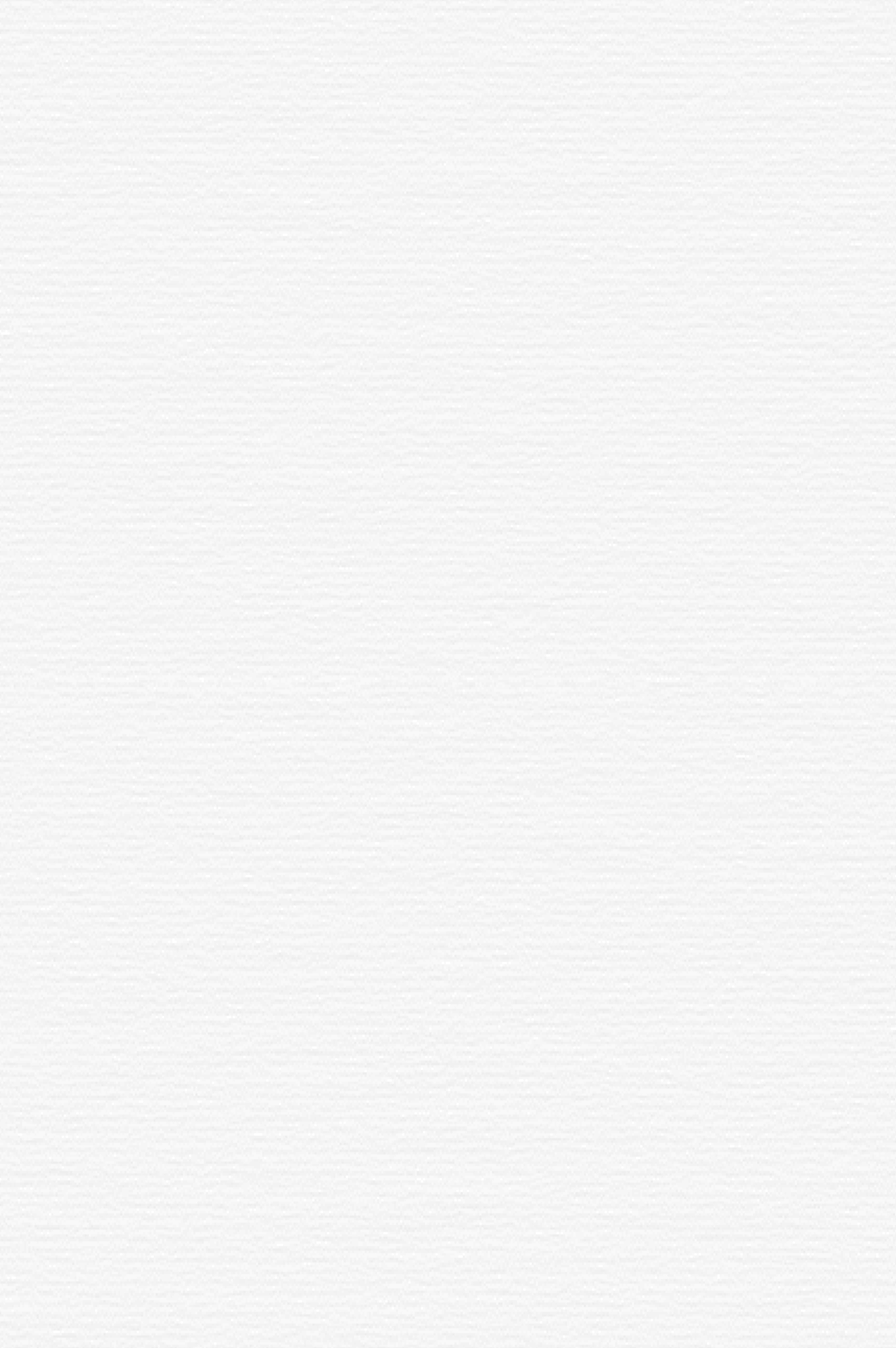 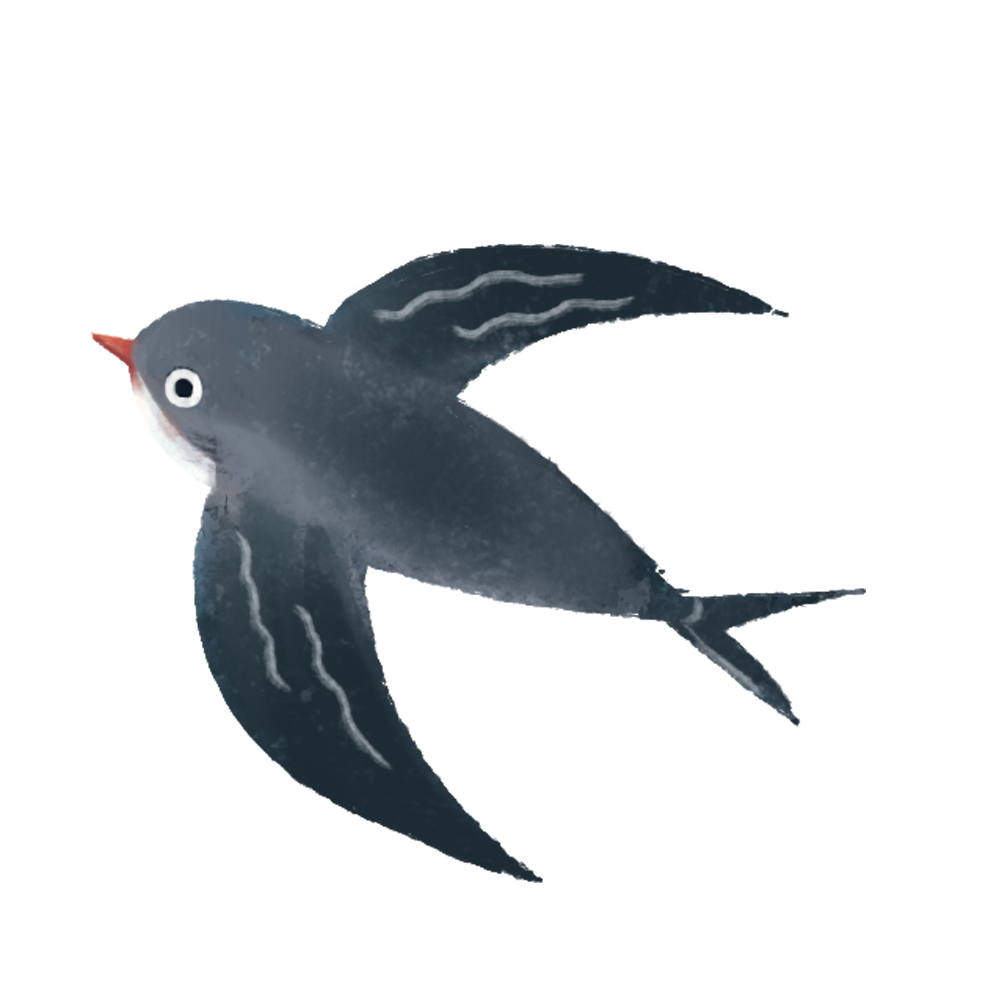 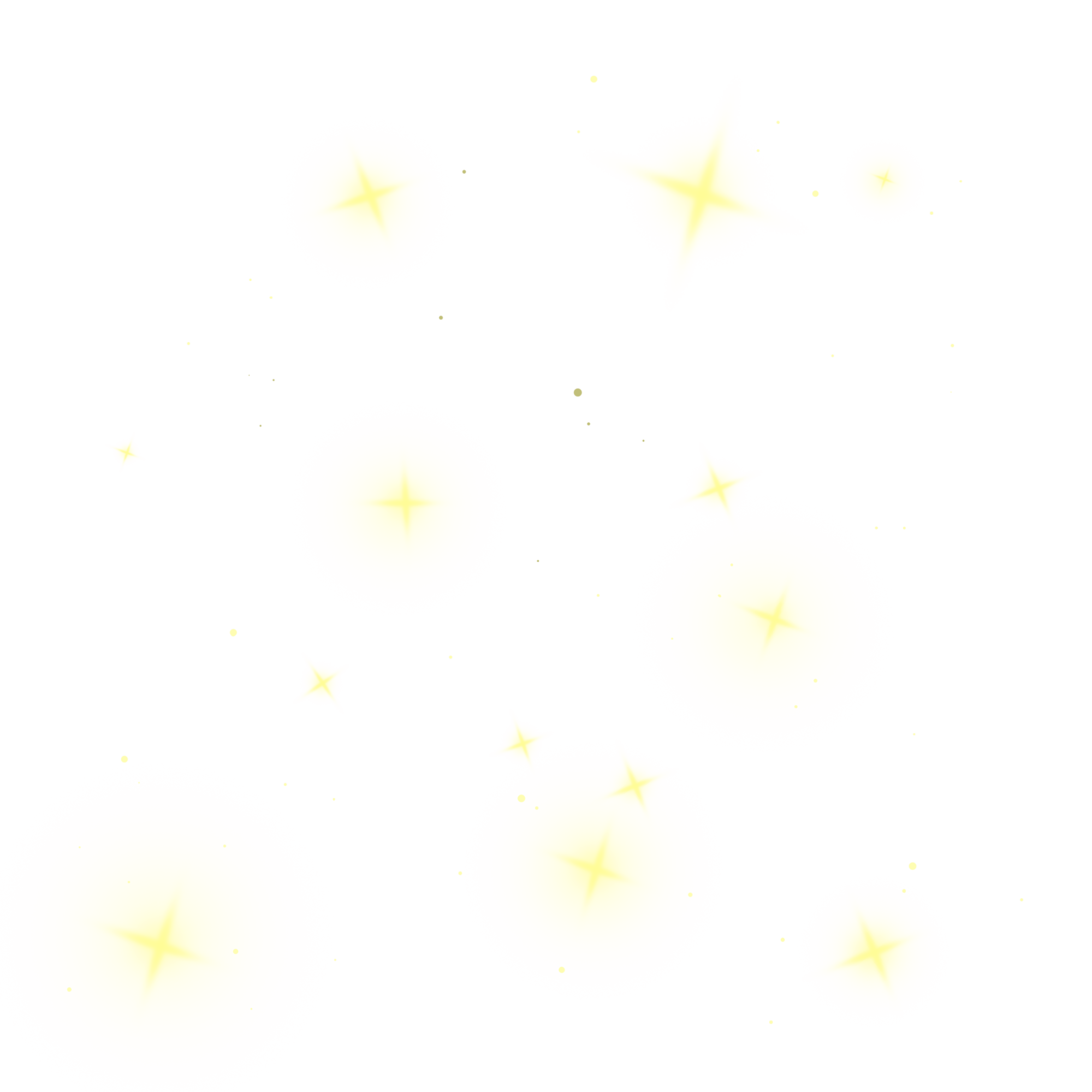 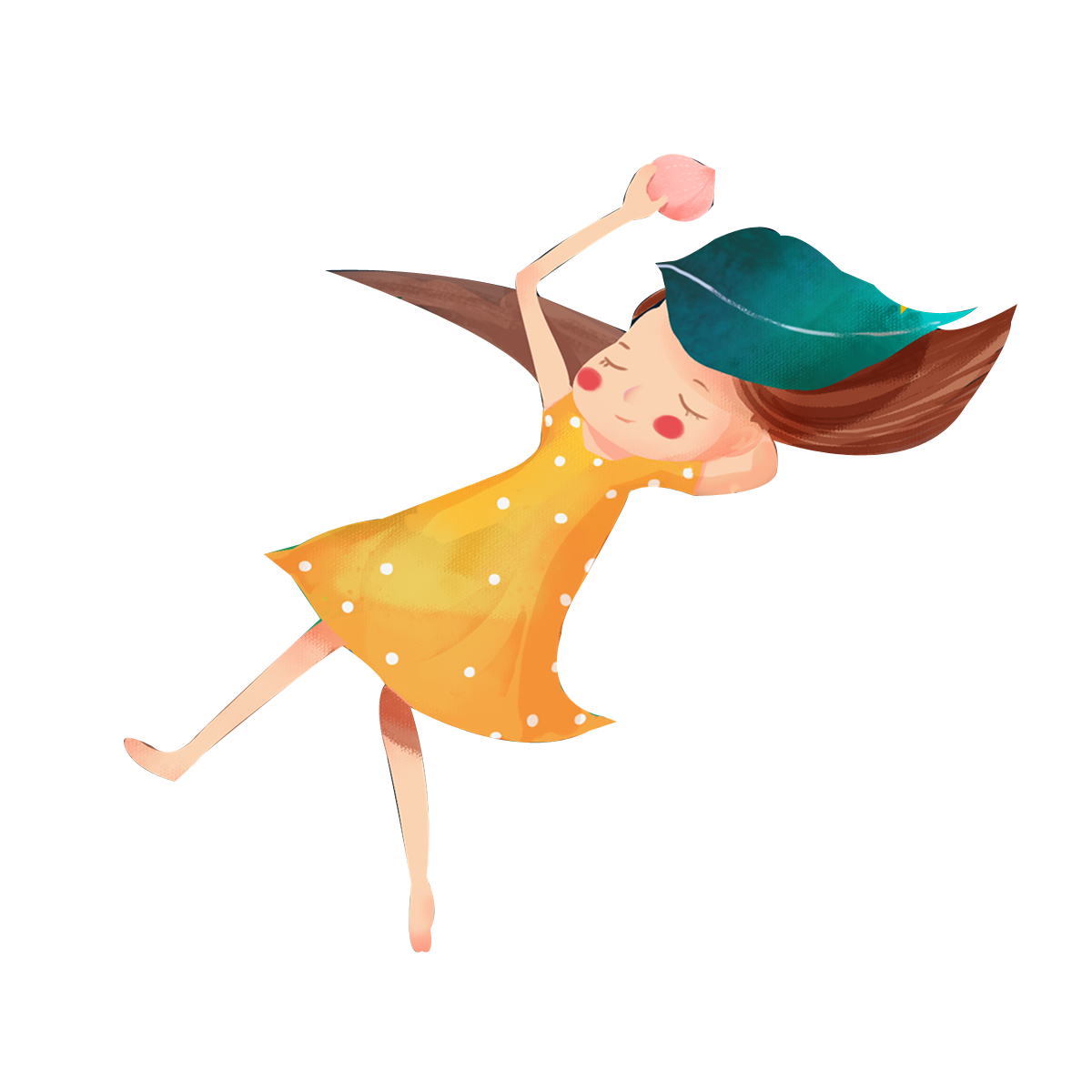 你喝一点儿茶吧。
nǐ hē yì diǎnr chá ba.
Have a little tea.
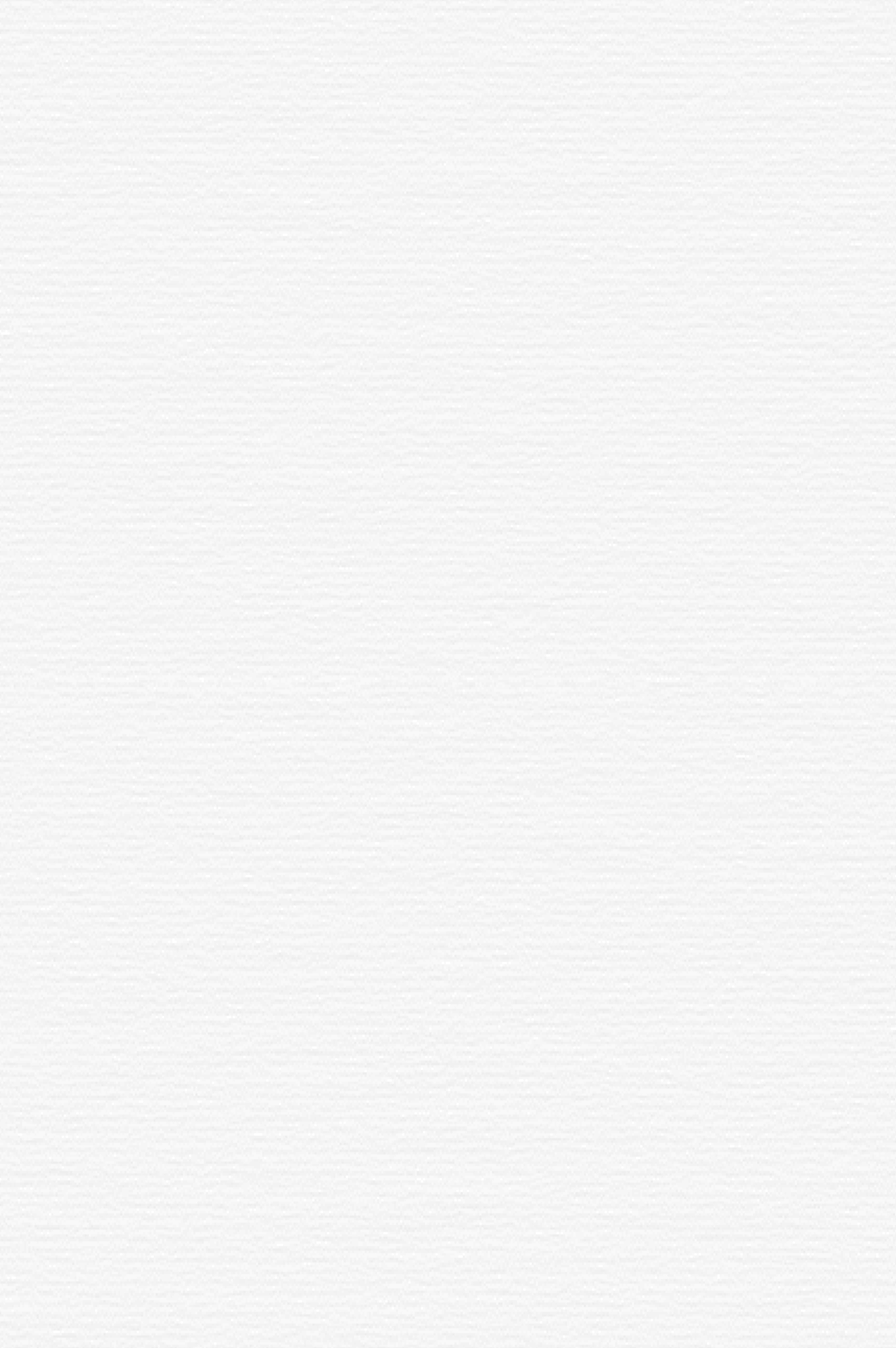 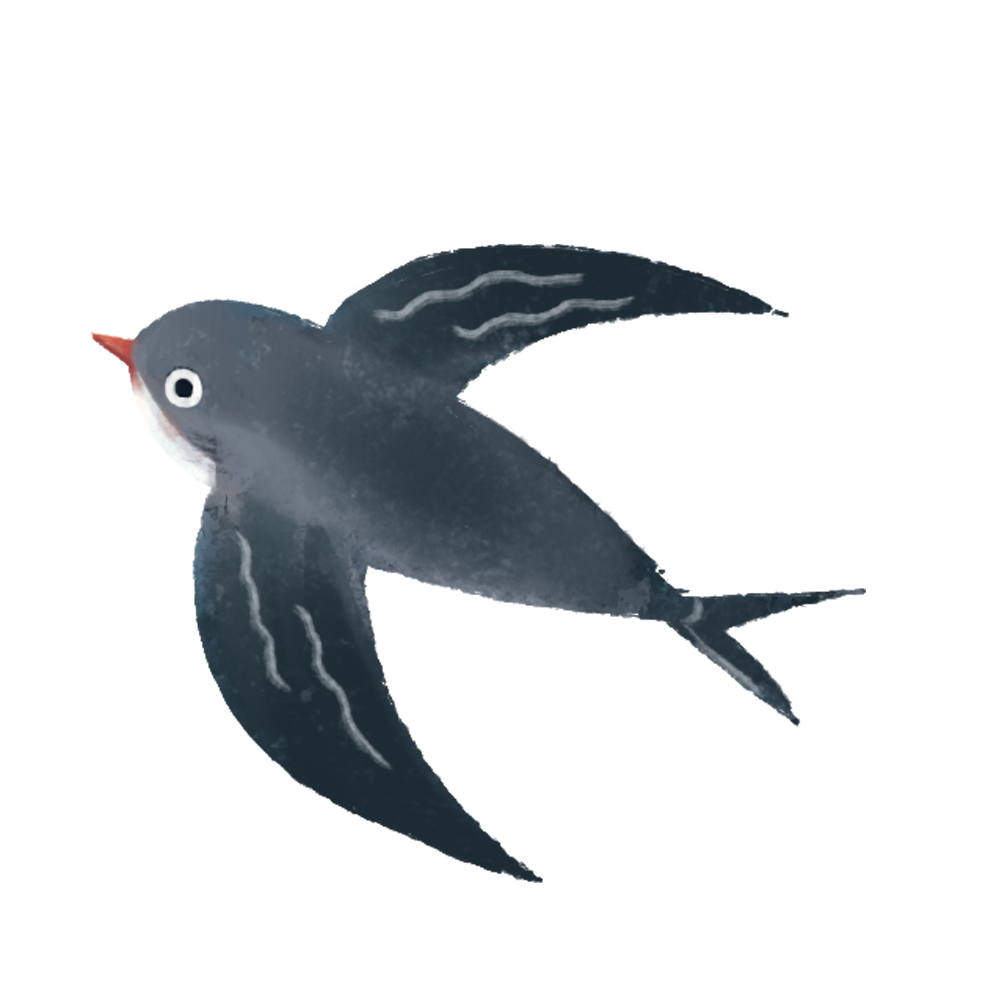 gāo xìng
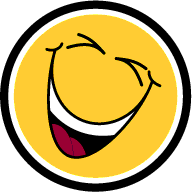 高兴
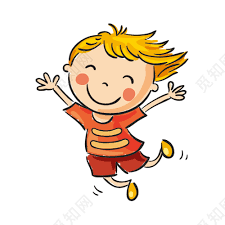 happy，pleased
我今天很高兴。
wǒ jīn tiān hěn gāo xìng 
I am very happy today.
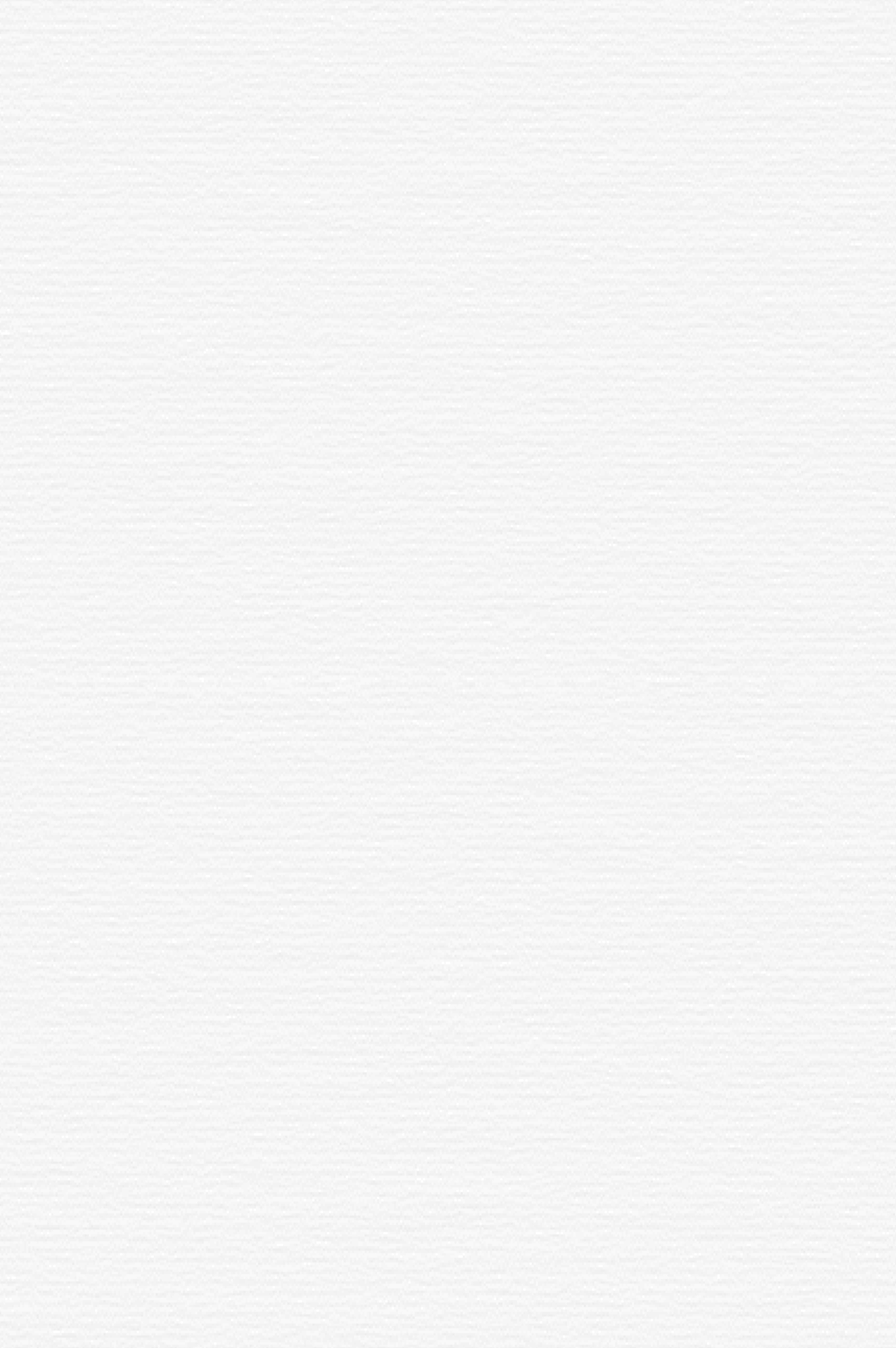 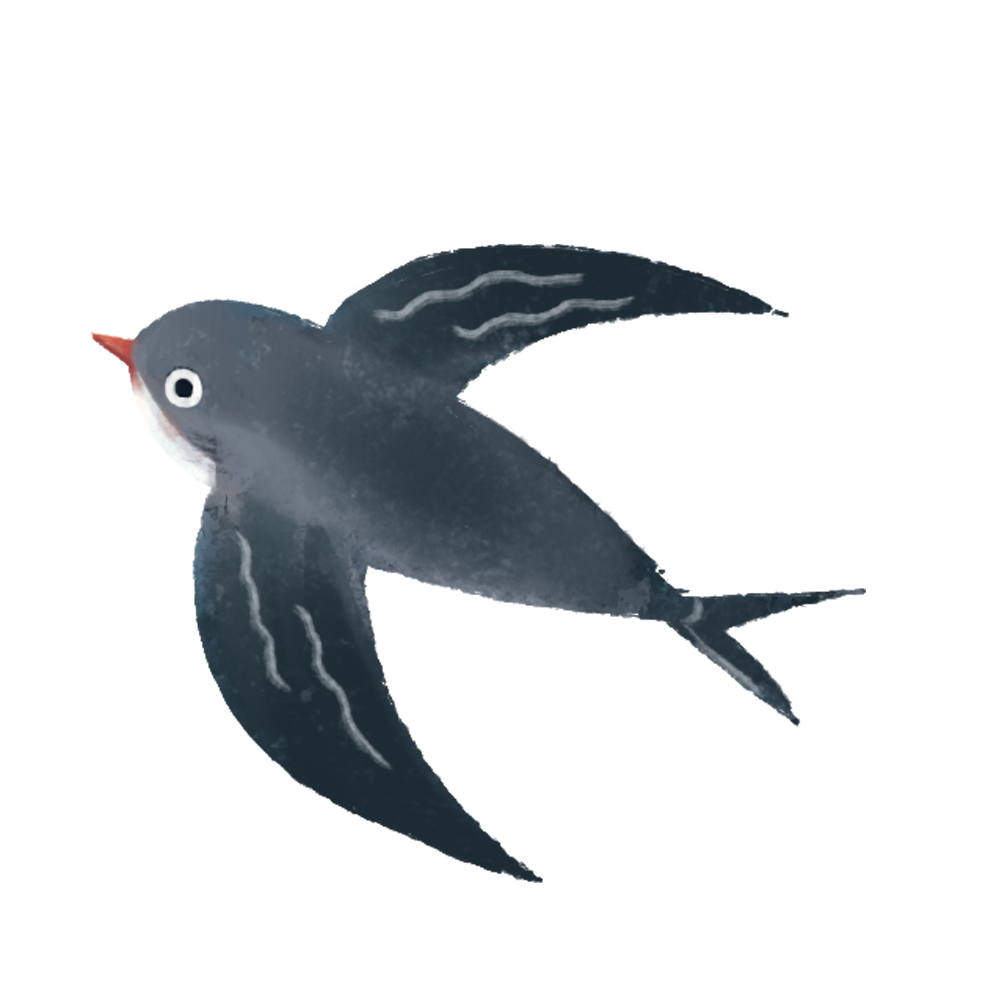 piào liang
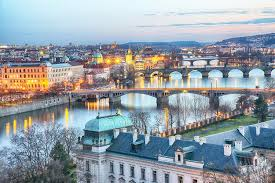 漂亮
pretty
布拉格很漂亮。
bù lā gé hěn piào liang.
Prague is very beautiful.
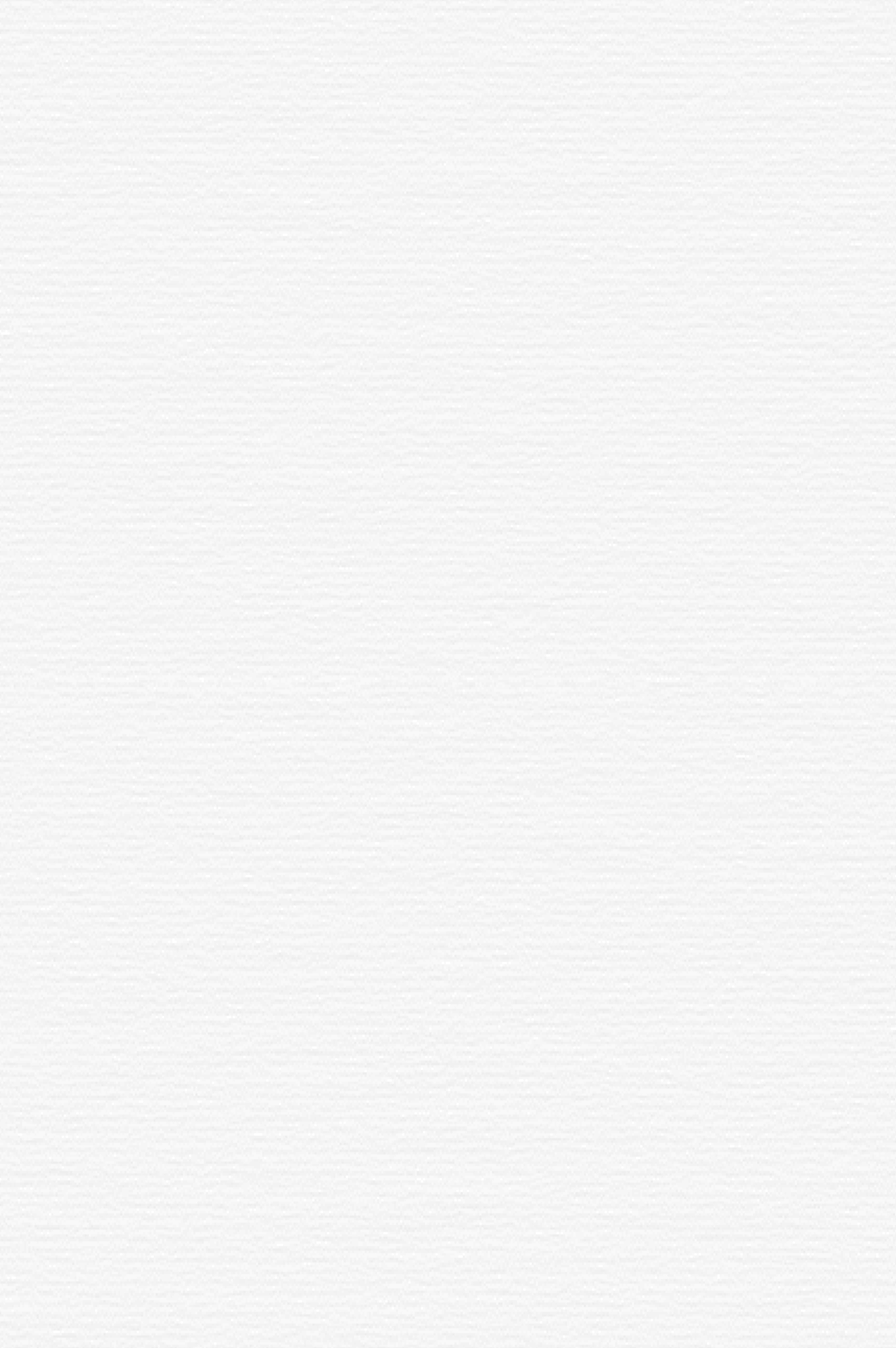 很(hěn,very)
In Chinese, when an adjective functions as a predicate, it is not preceded by the verb 是(shì,to be). It is usually modified by 很(hěn,very), as seen in (1),(2),(3), and (4),
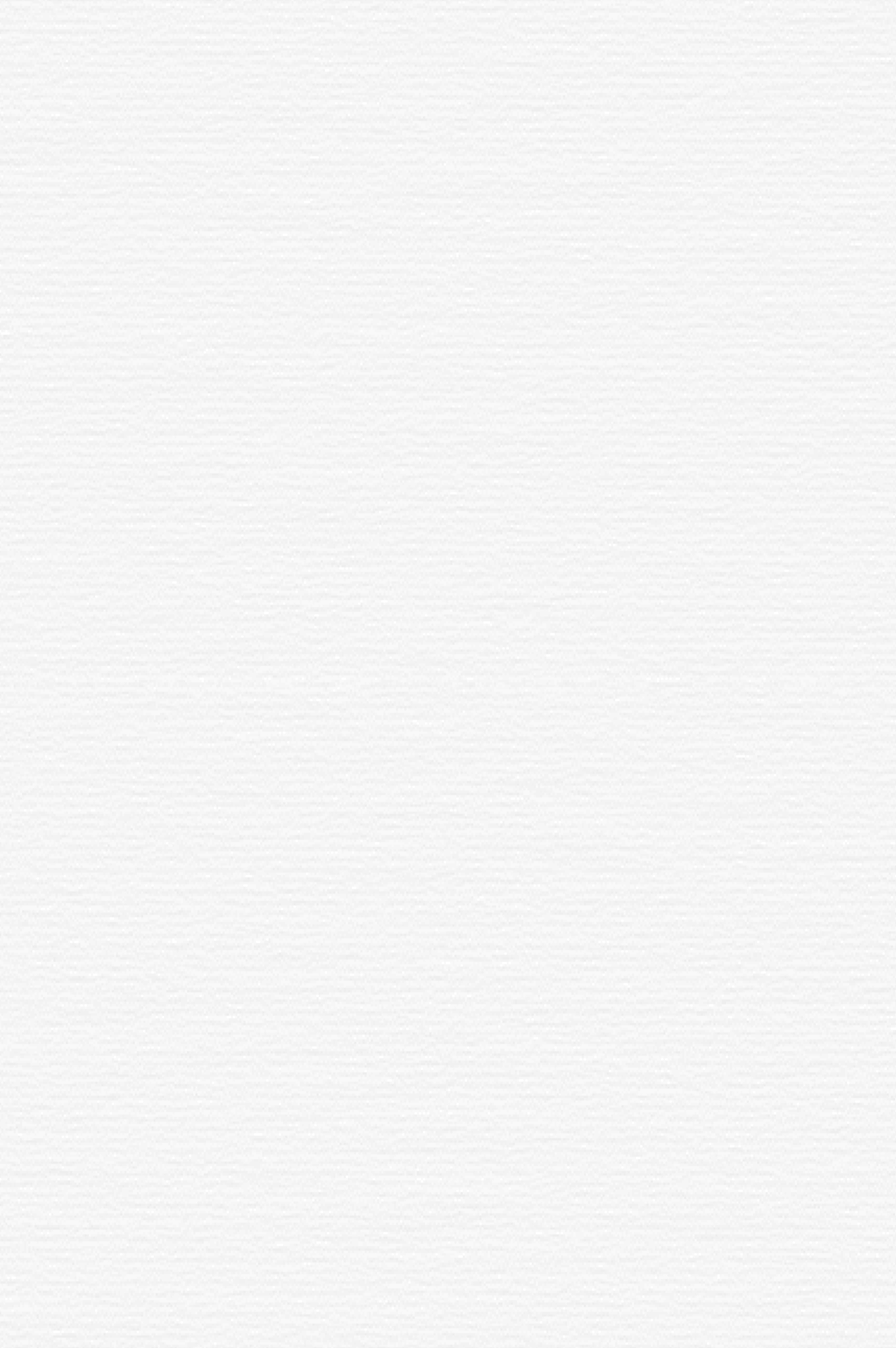 1、我今天很高兴。
      wǒ jīn tiān hěn gāo xìng.
      I`m (very) happy today.

2、他妹妹很漂亮。
      tā mèi mei hěn piāo liàng.
      His younger sister is (very) pretty.
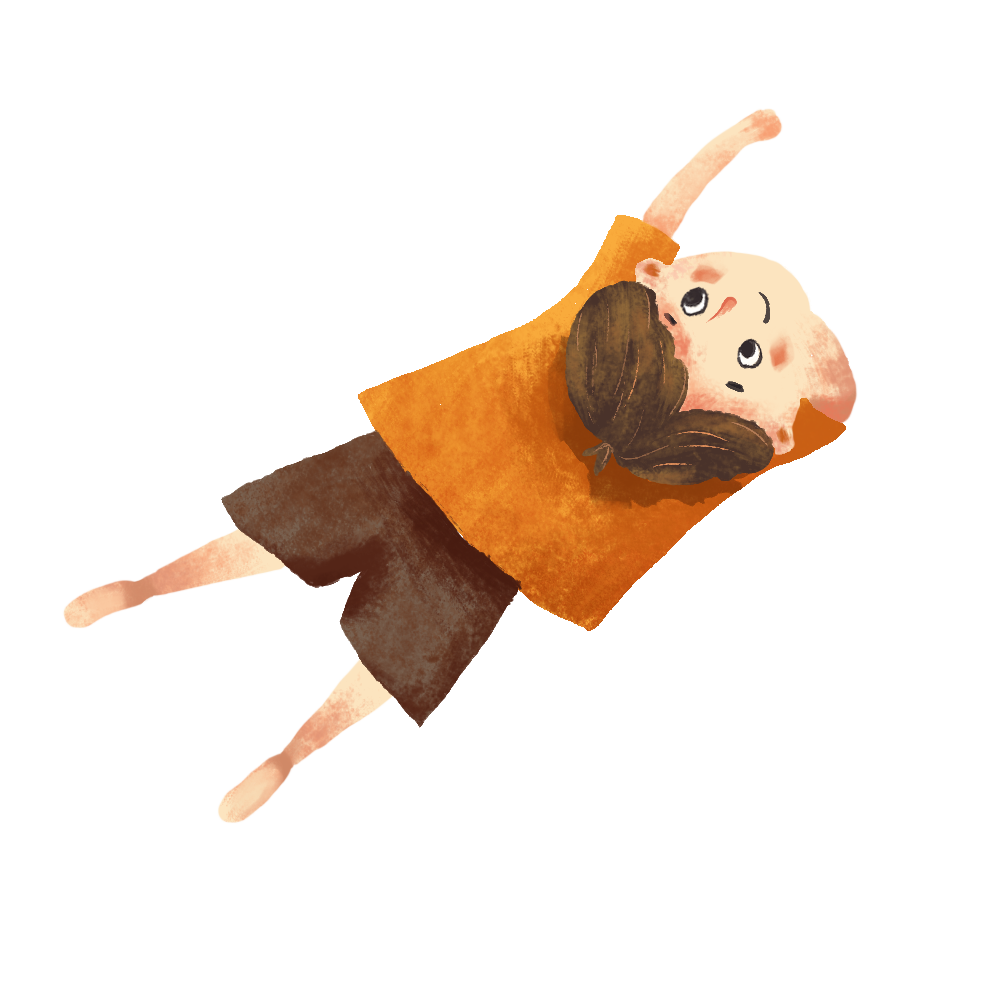 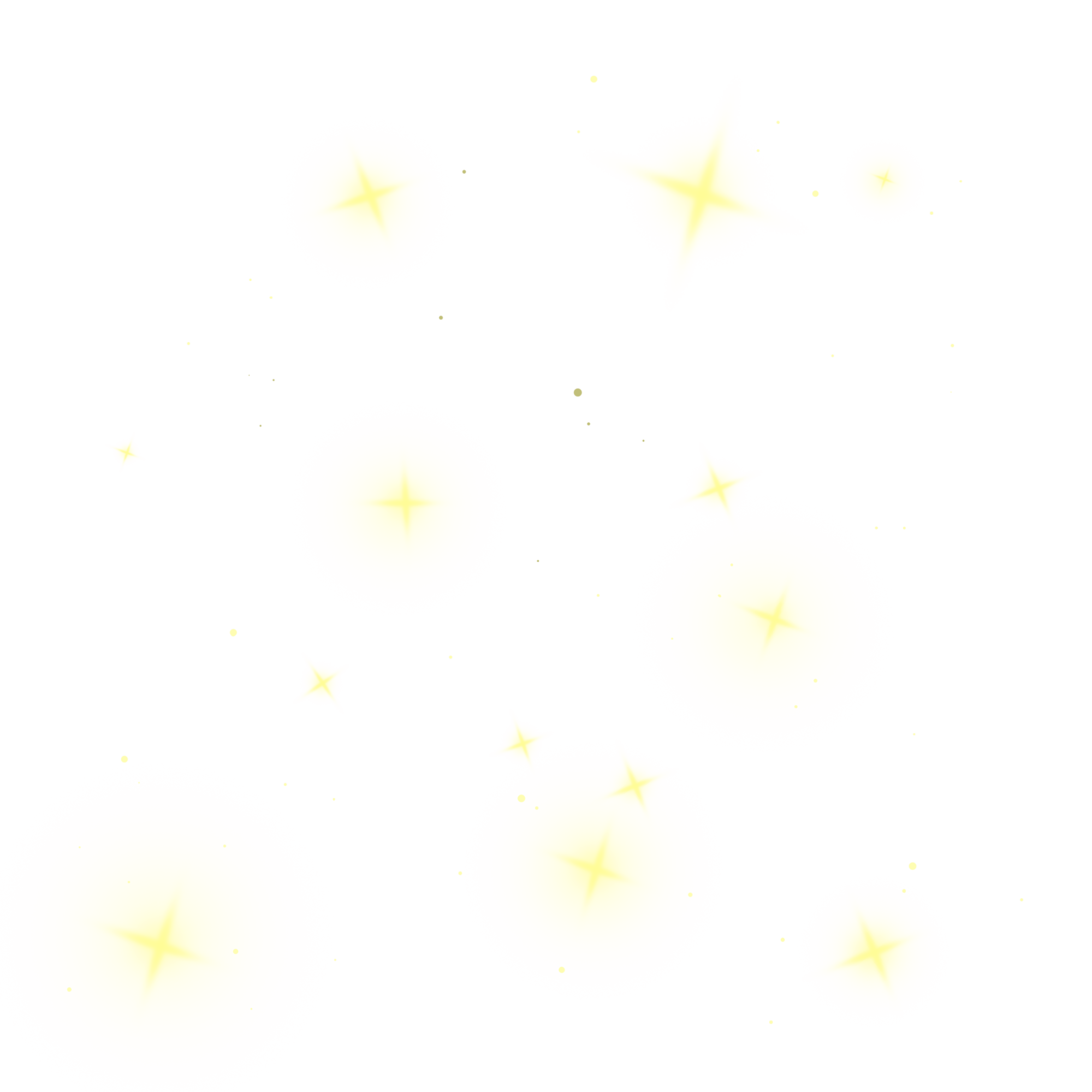 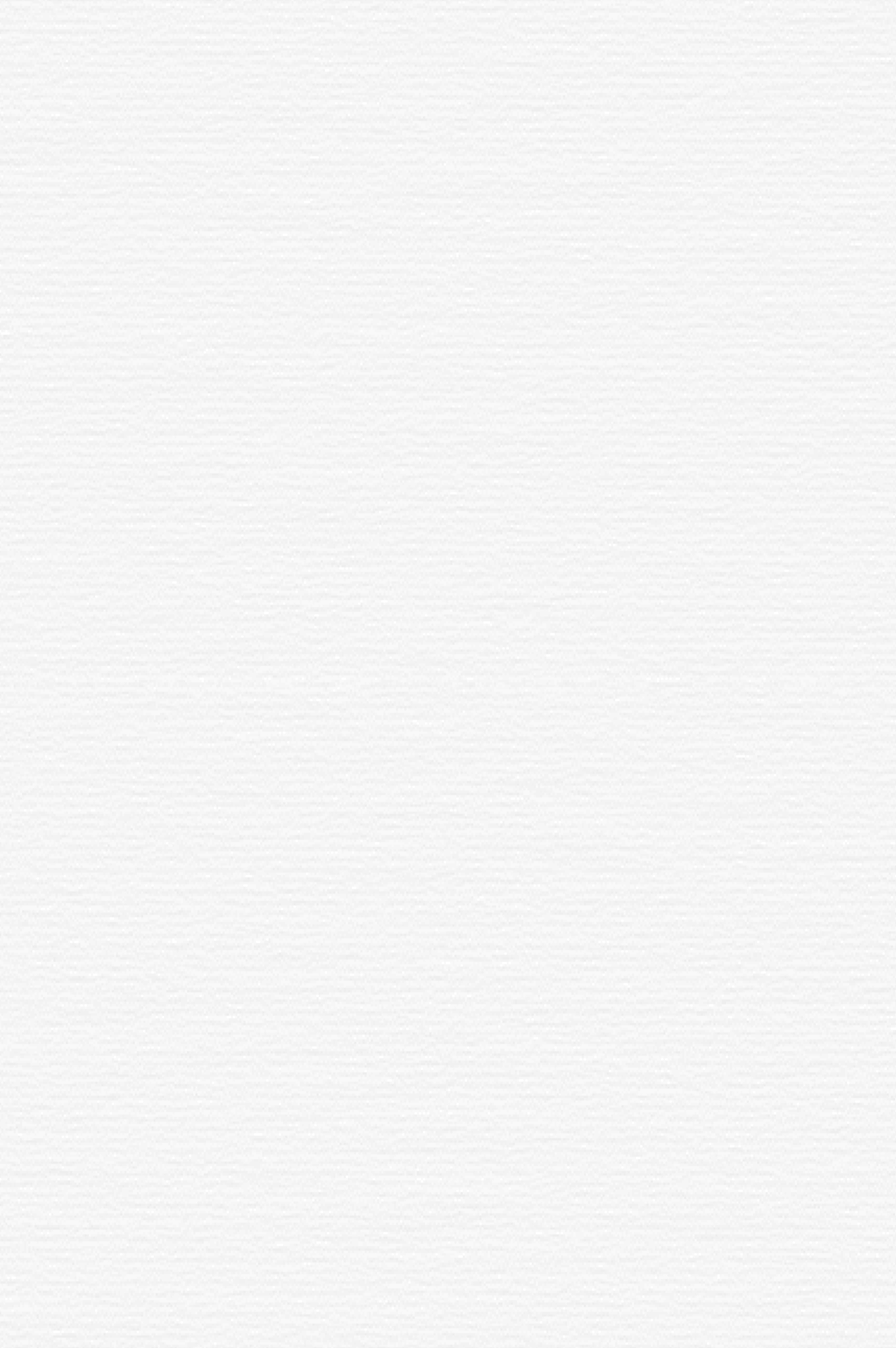 3、那个电影很好。
      nà ge diàn yǐng hěn hǎo. 
      That movie is good.

4、你们大学很大。
      nǐ men dà xué hěn dà
      Your university is very large.
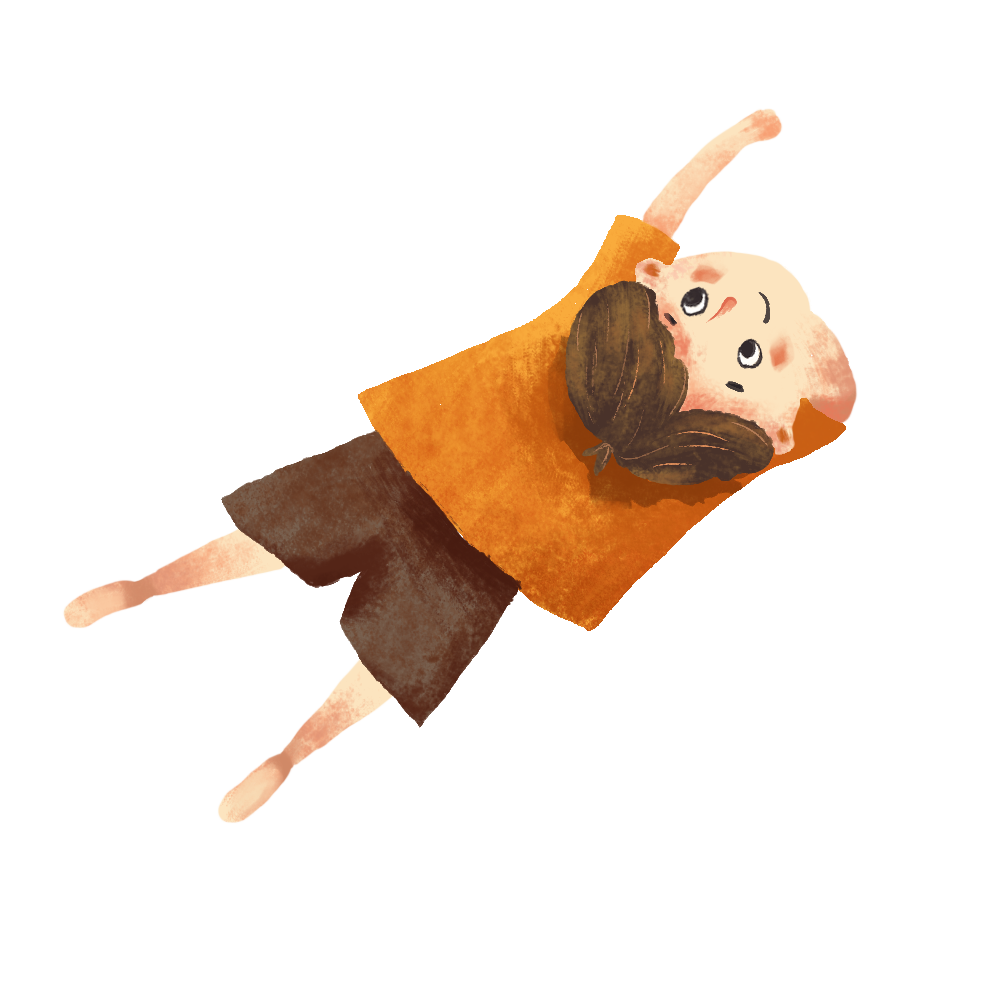 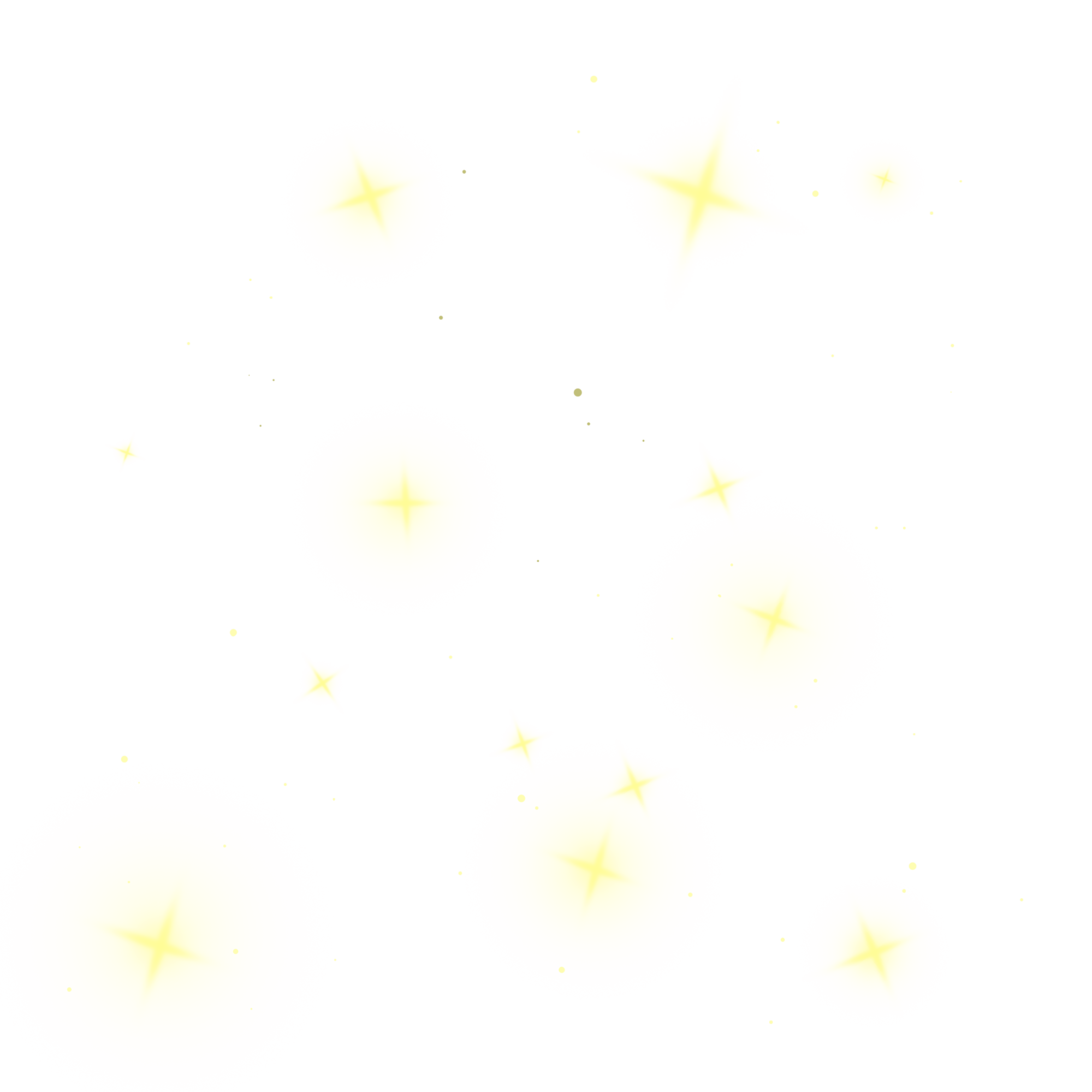 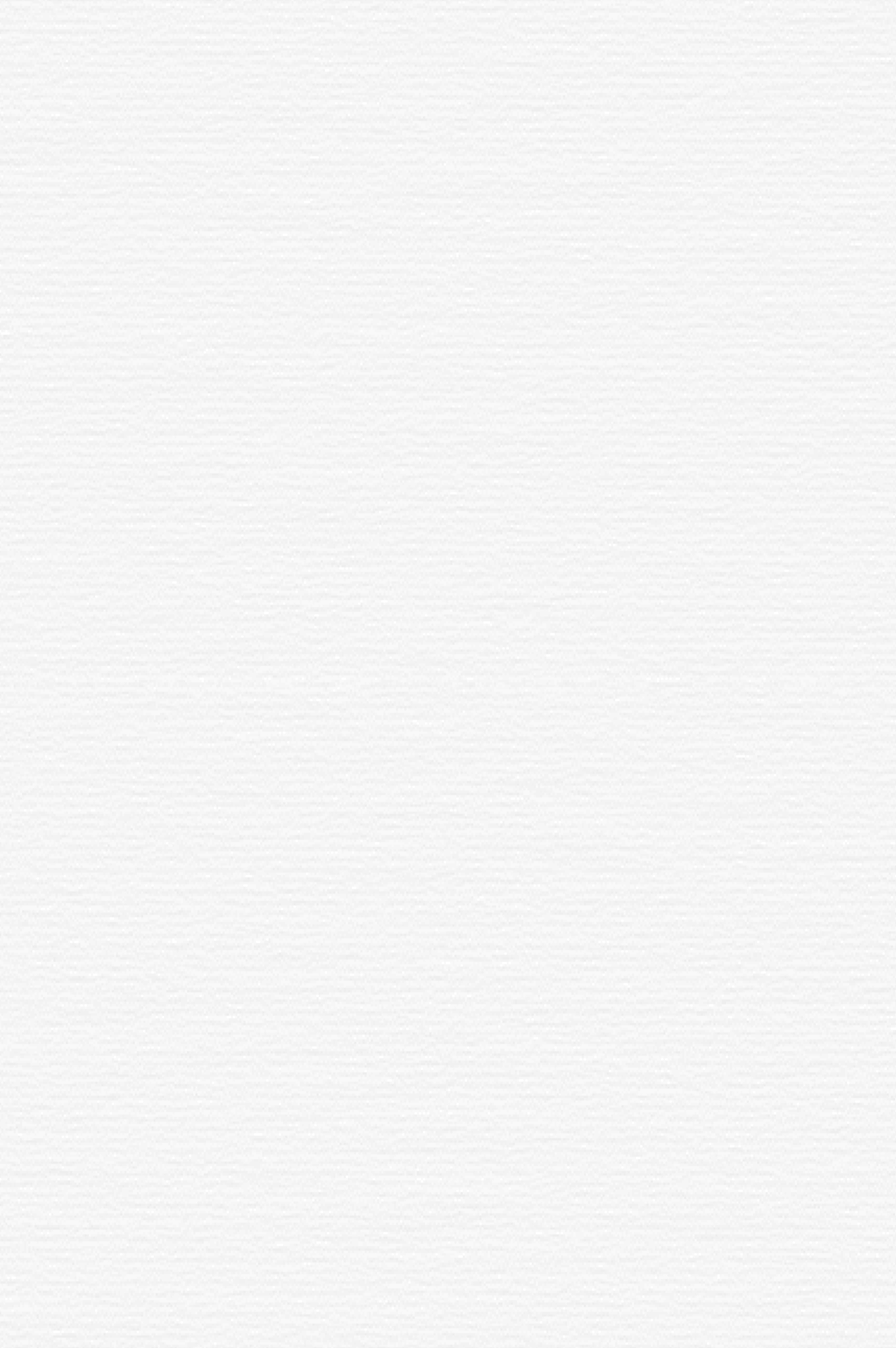 很(hěn,very)
some other adverbial modifier. However, 很(hěn,very) is not as strong as "very" in English. When forming a question with an adjective as the predicate, 很(hěn,very) is not used, as seen in (5) and (6).
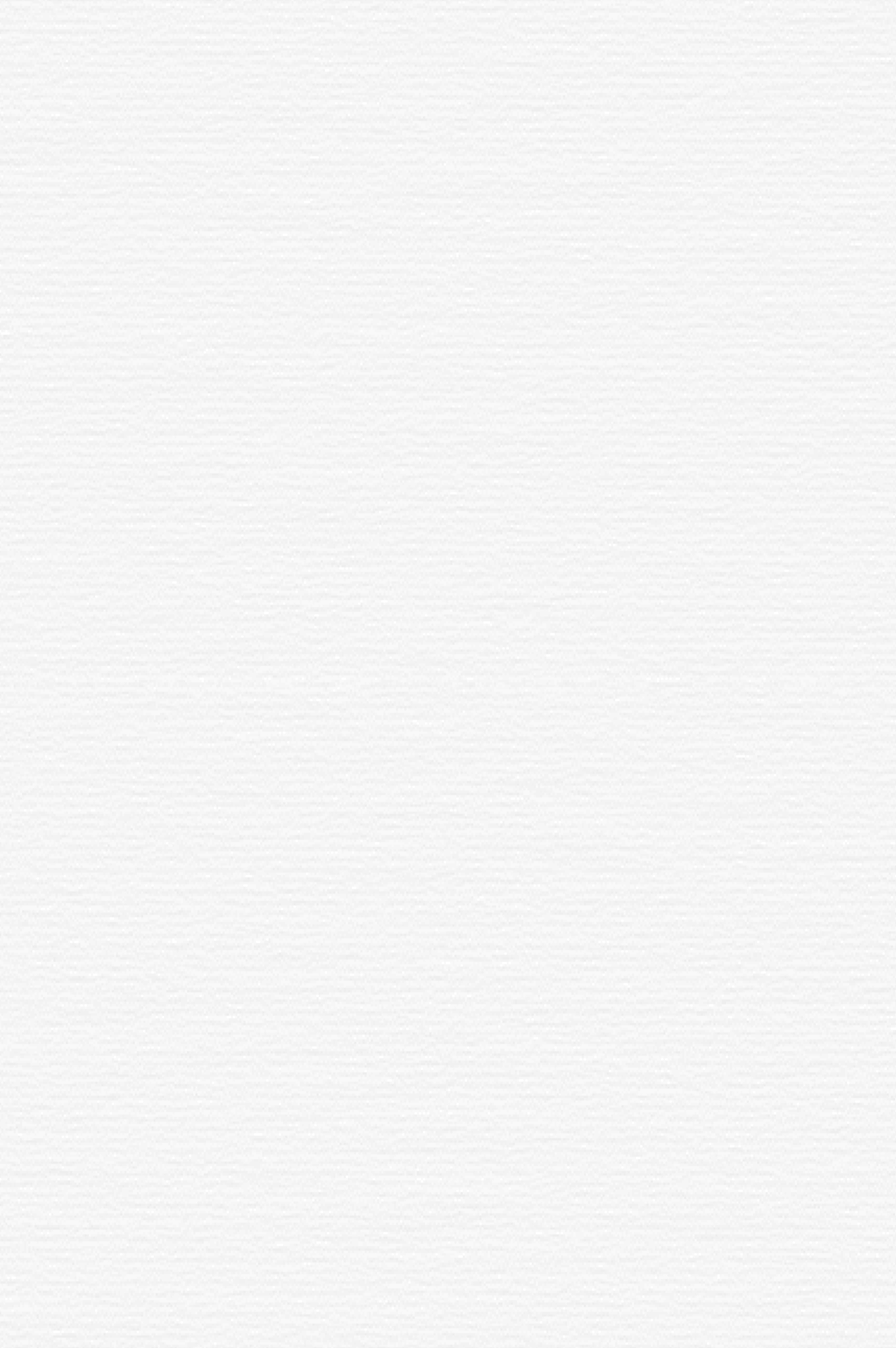 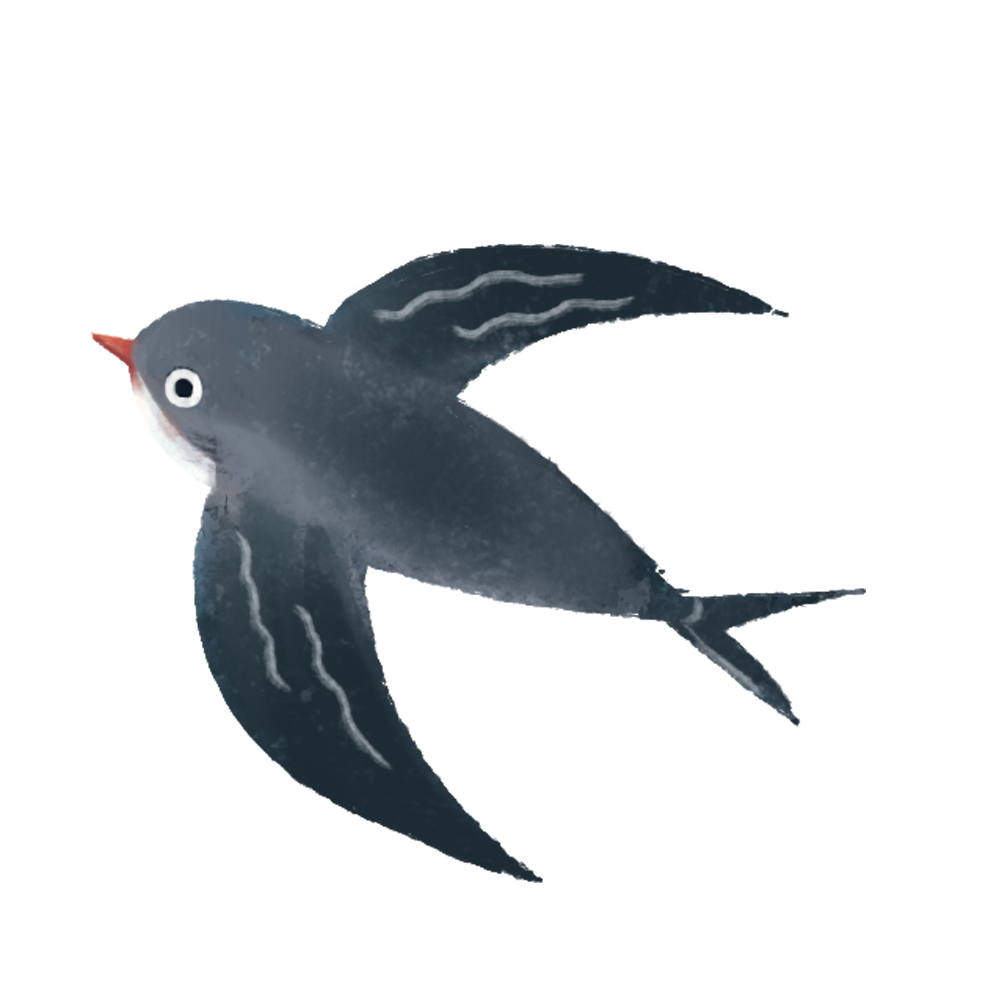 A:你弟弟高吗？
    nǐ dì di gāo ma ？
    Is your younger brother tall?

B:他很高。
   tā hěn gāo.
   He is tall.
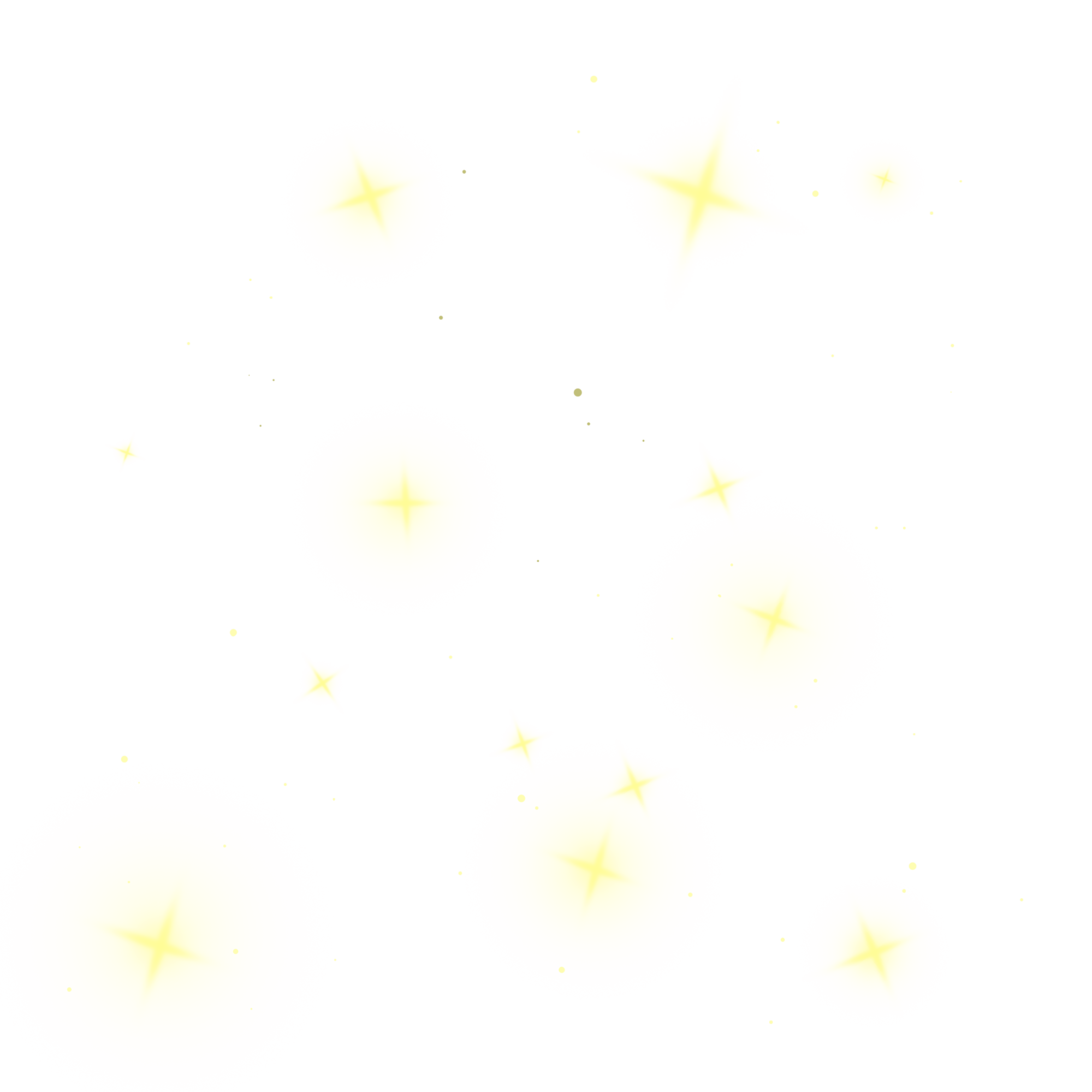 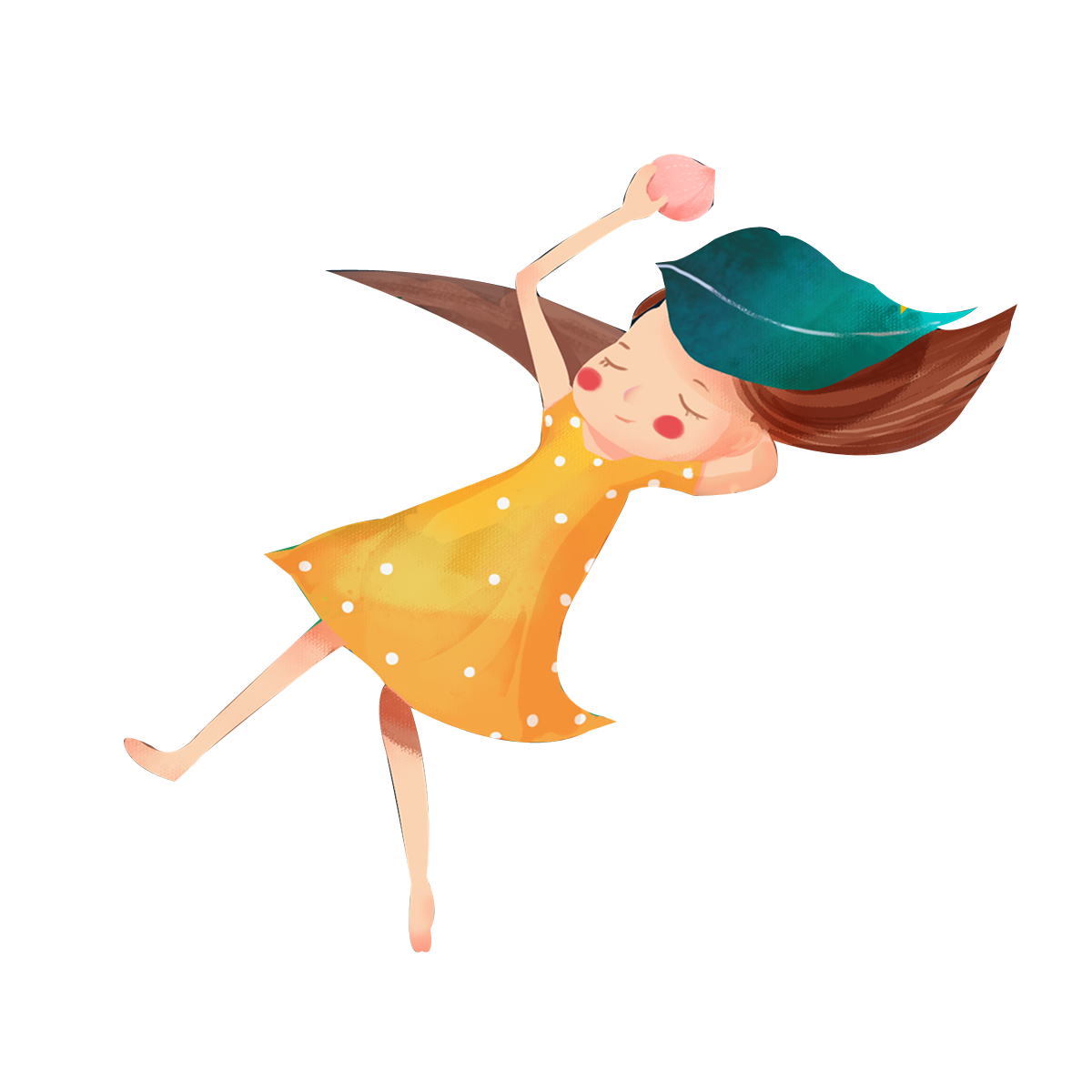 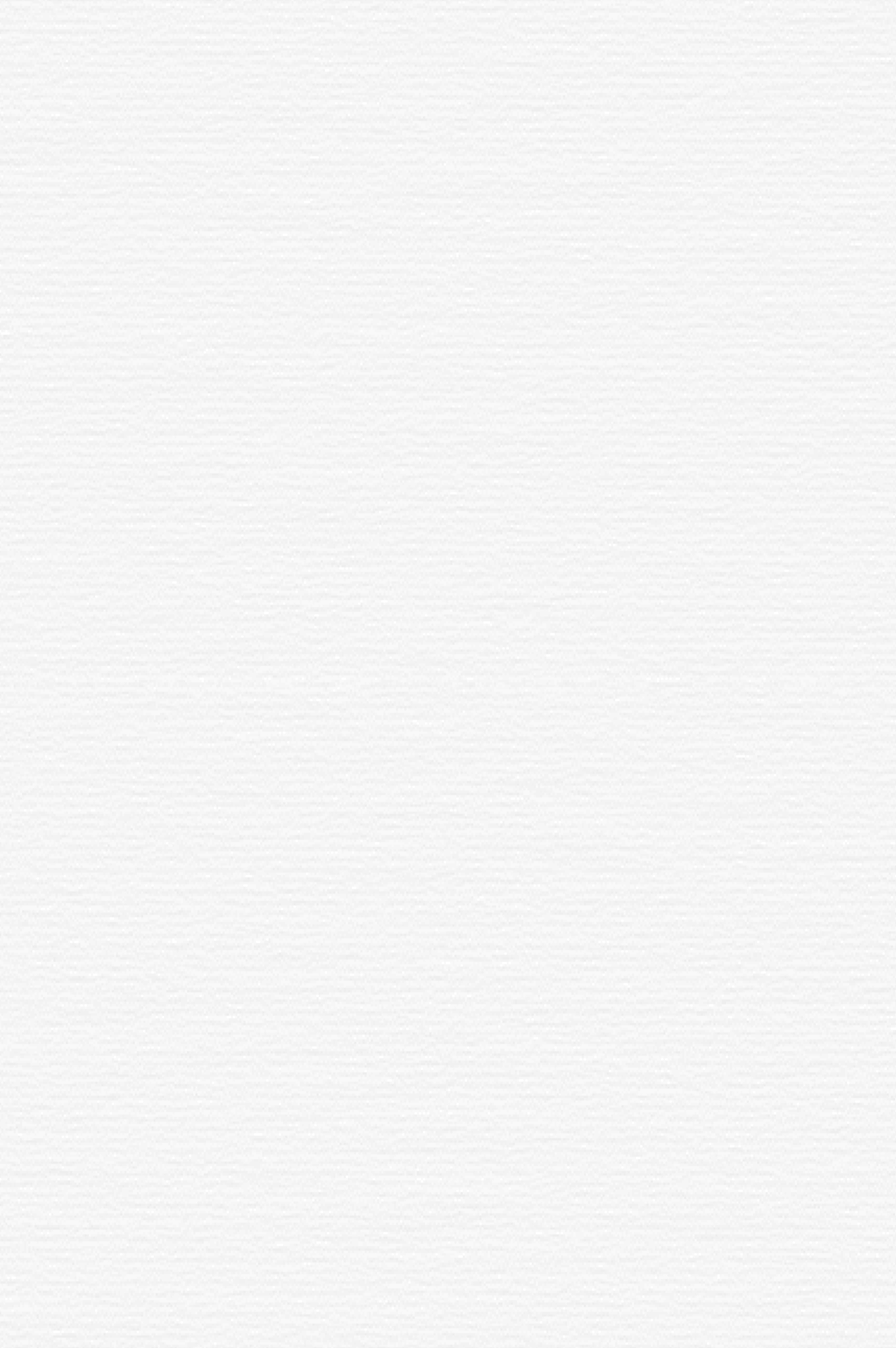 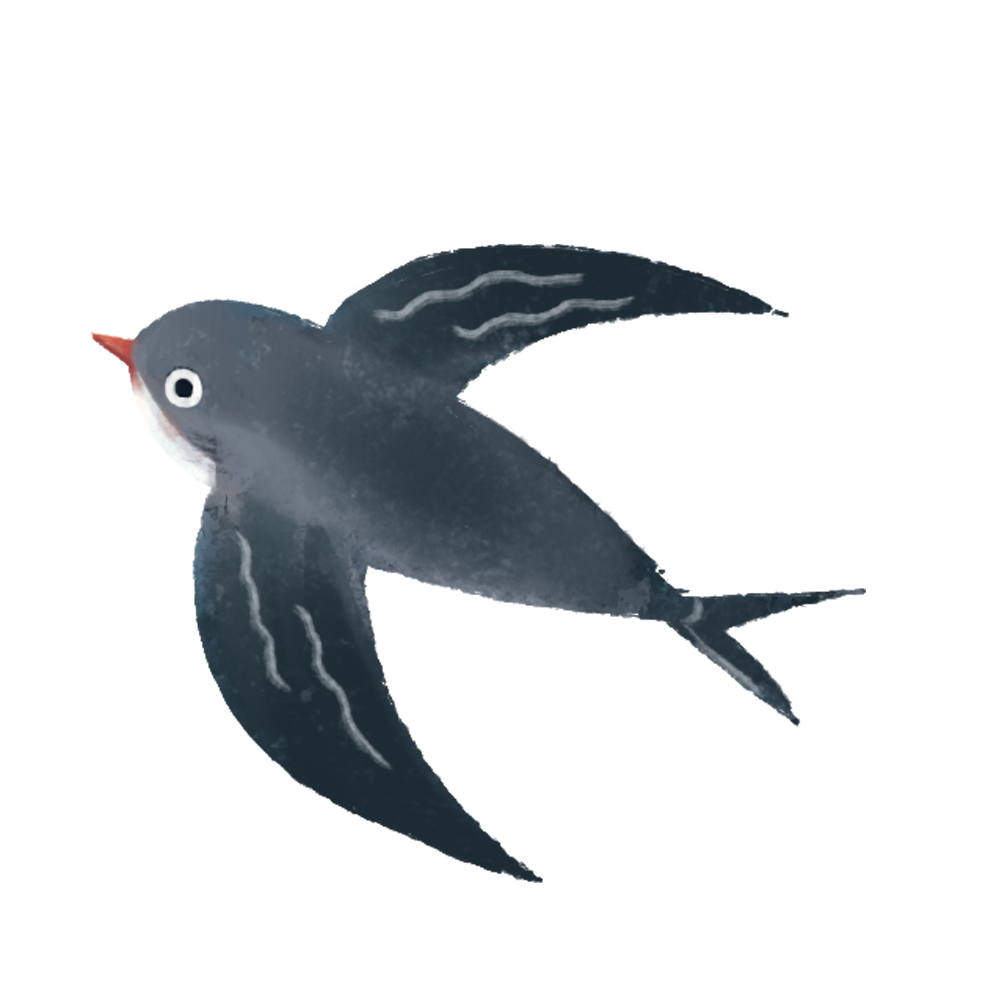 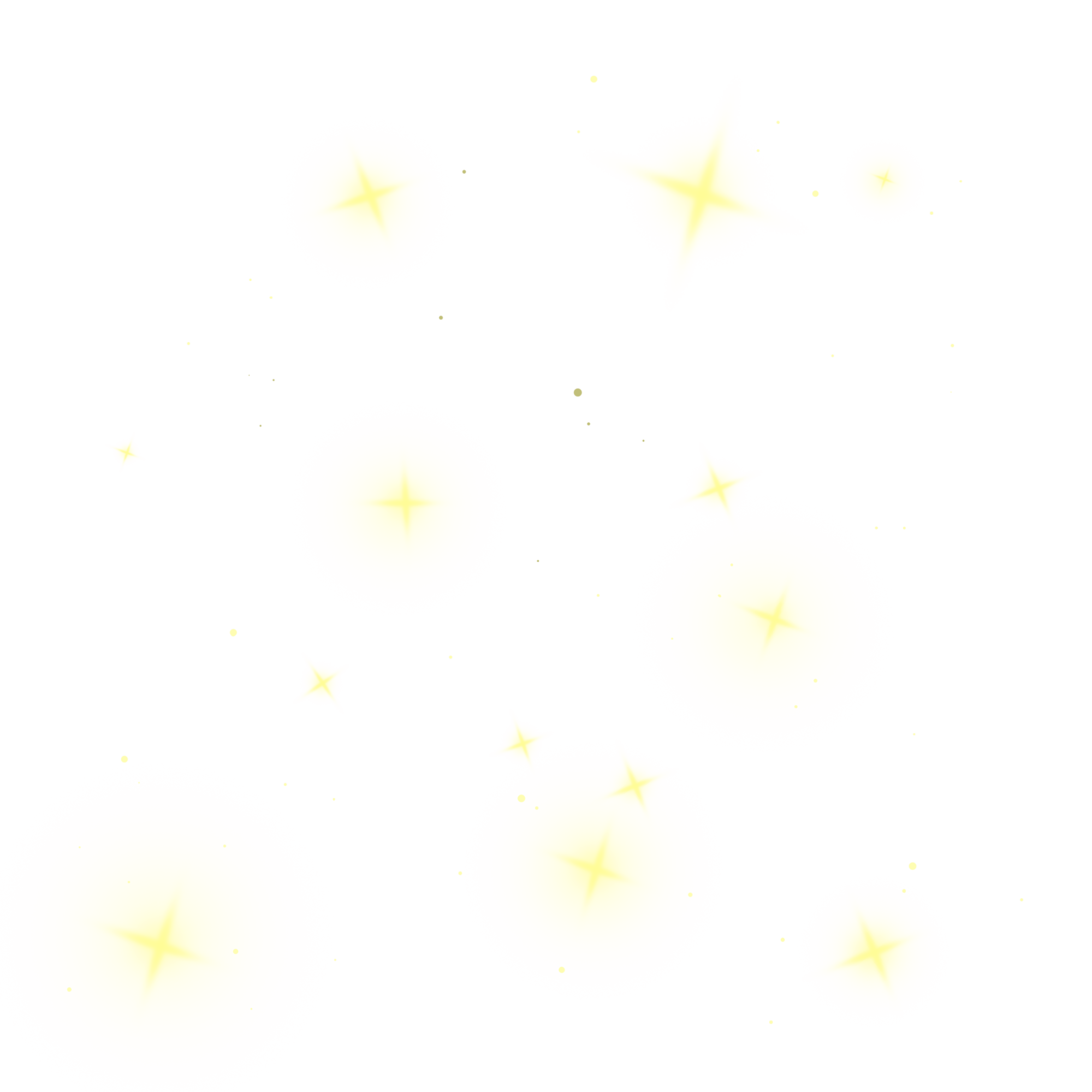 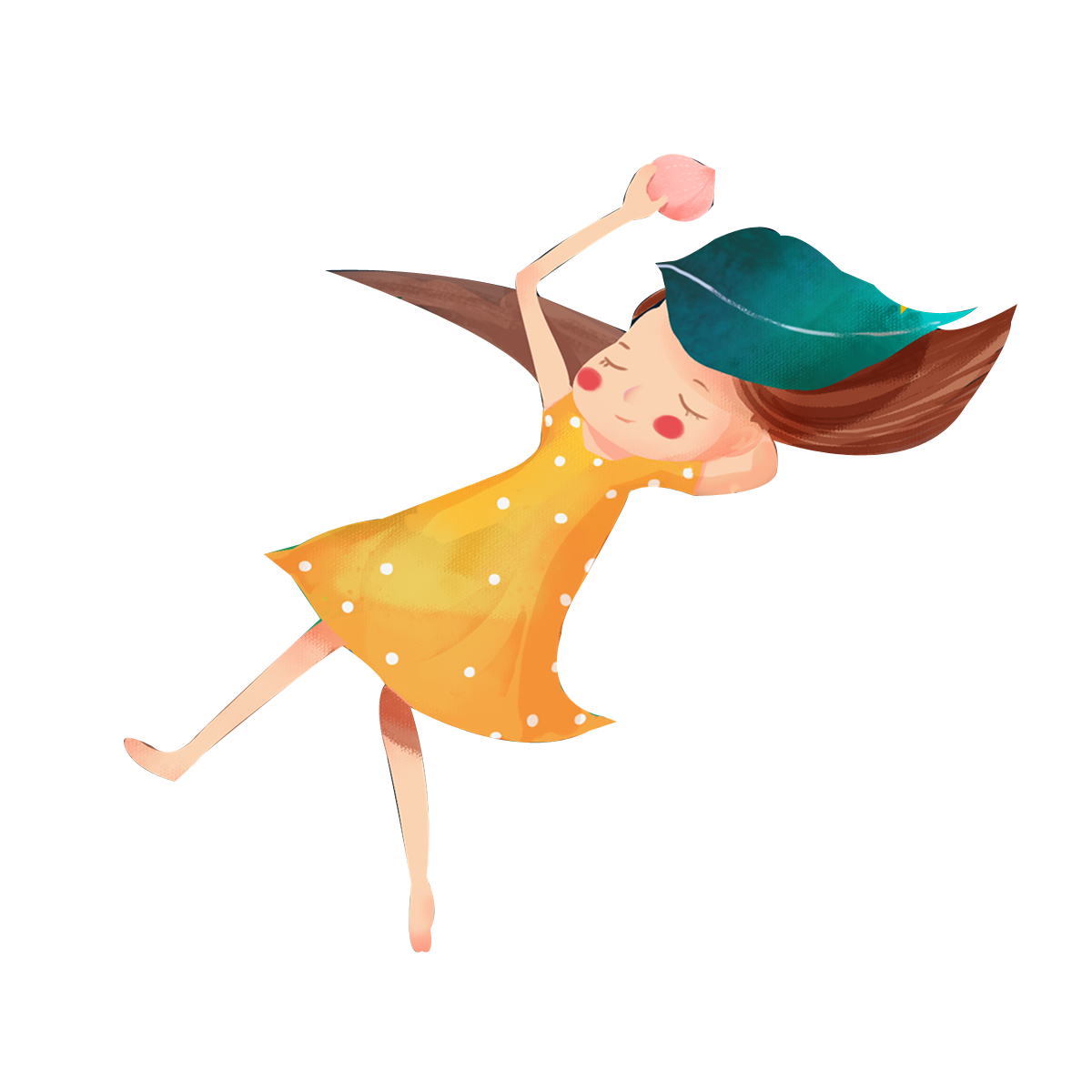 A:你家大吗？
    nǐ jiā dà ma ？
    Is your house big?

B:我家不大，很小。
   wǒ jiā bú dà,hěn xiǎo.
    My house is not big, it`s small.
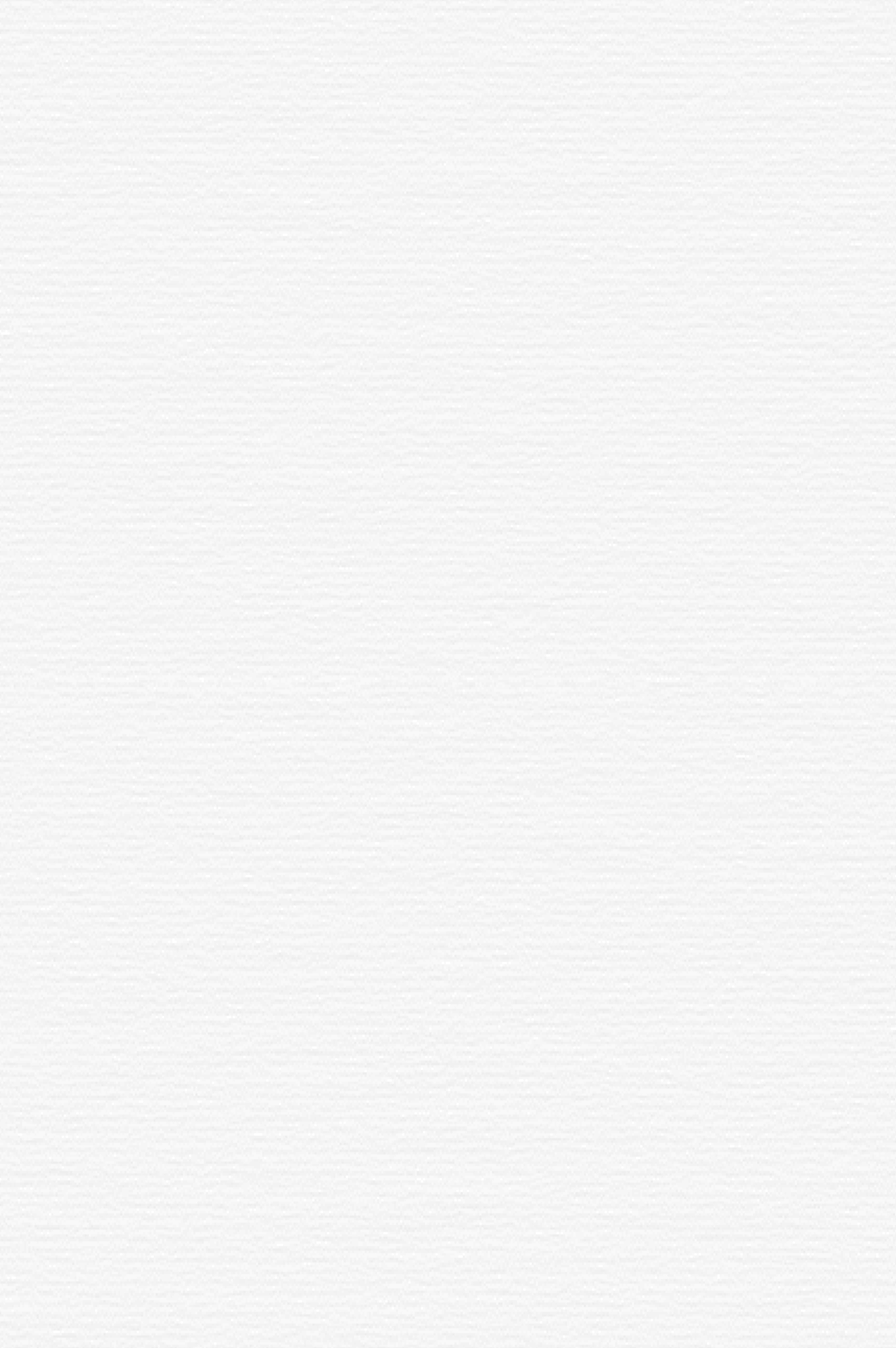 很(hěn,very)
Chinese adjective without 很(hěn,very) or any sort of modifier before them can often imply comparison or contrast, as seen in (7) and (8) below
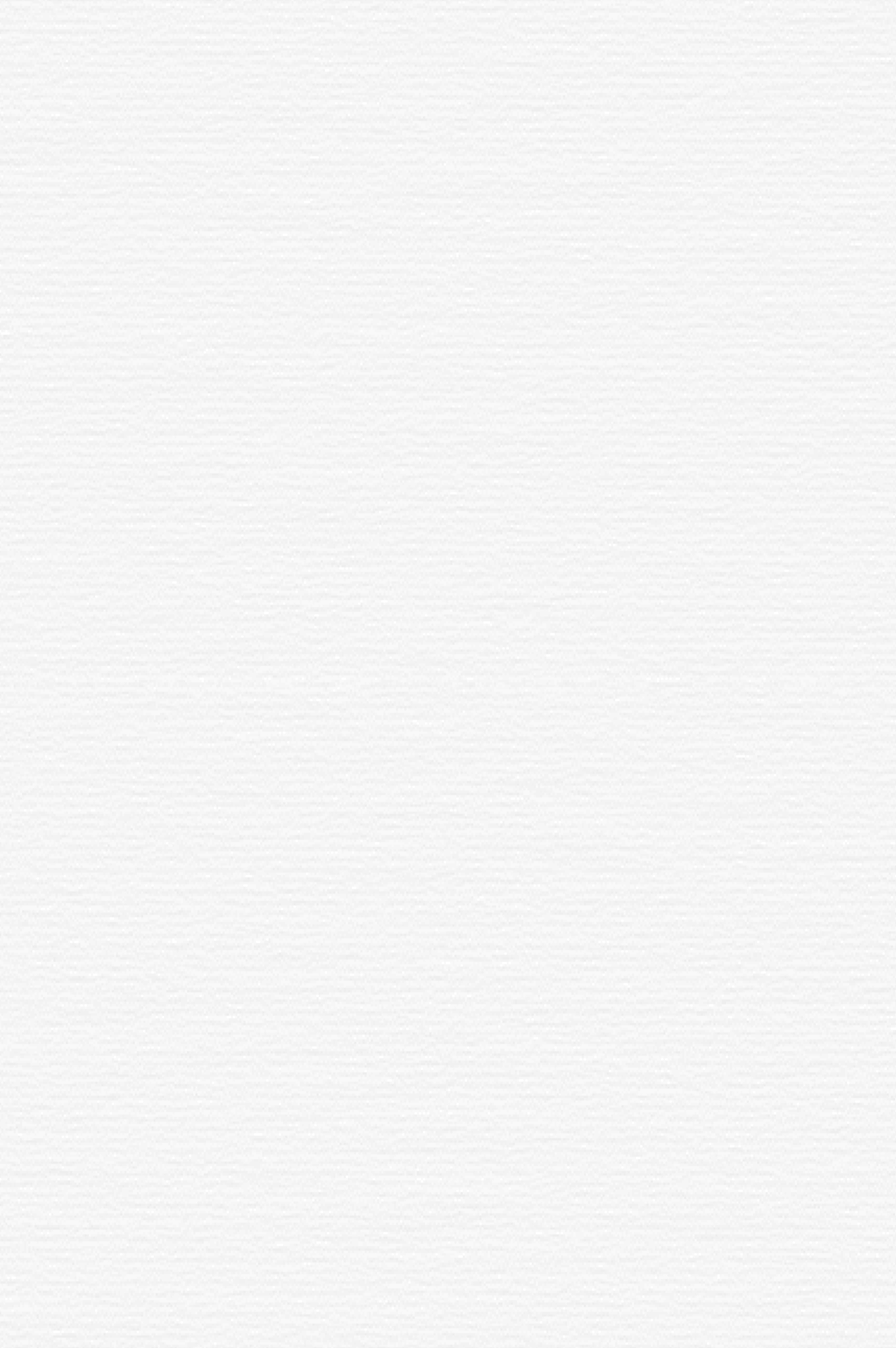 A:姐姐漂亮还是妹妹漂亮？
   jiě jie piāo liang hái shi mèi mei piào liang ？ 
    Who`s prettier, the older sister or the younger sister?

B:妹妹漂亮。
   mèi mei piào liang
   The younger sister is prettier.
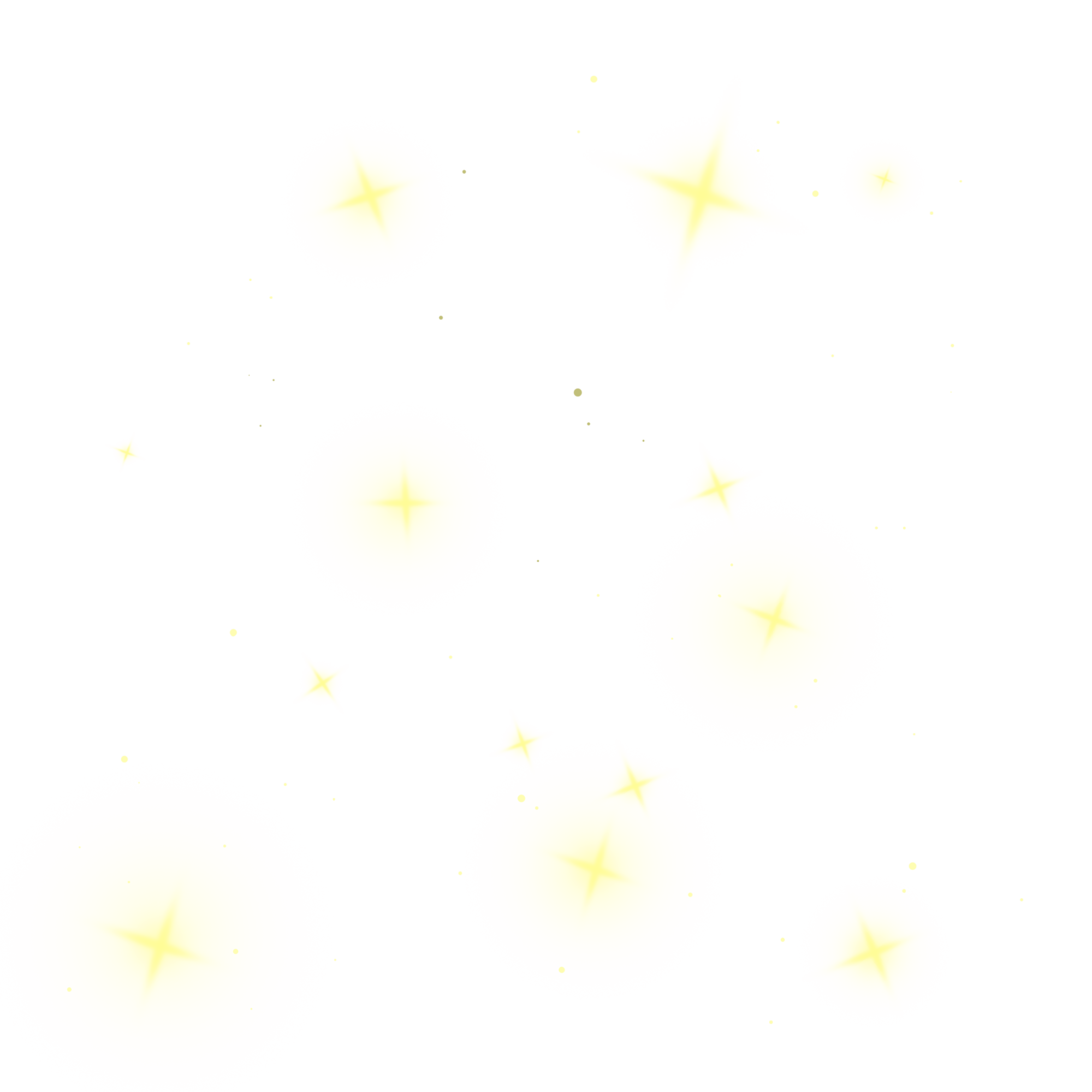 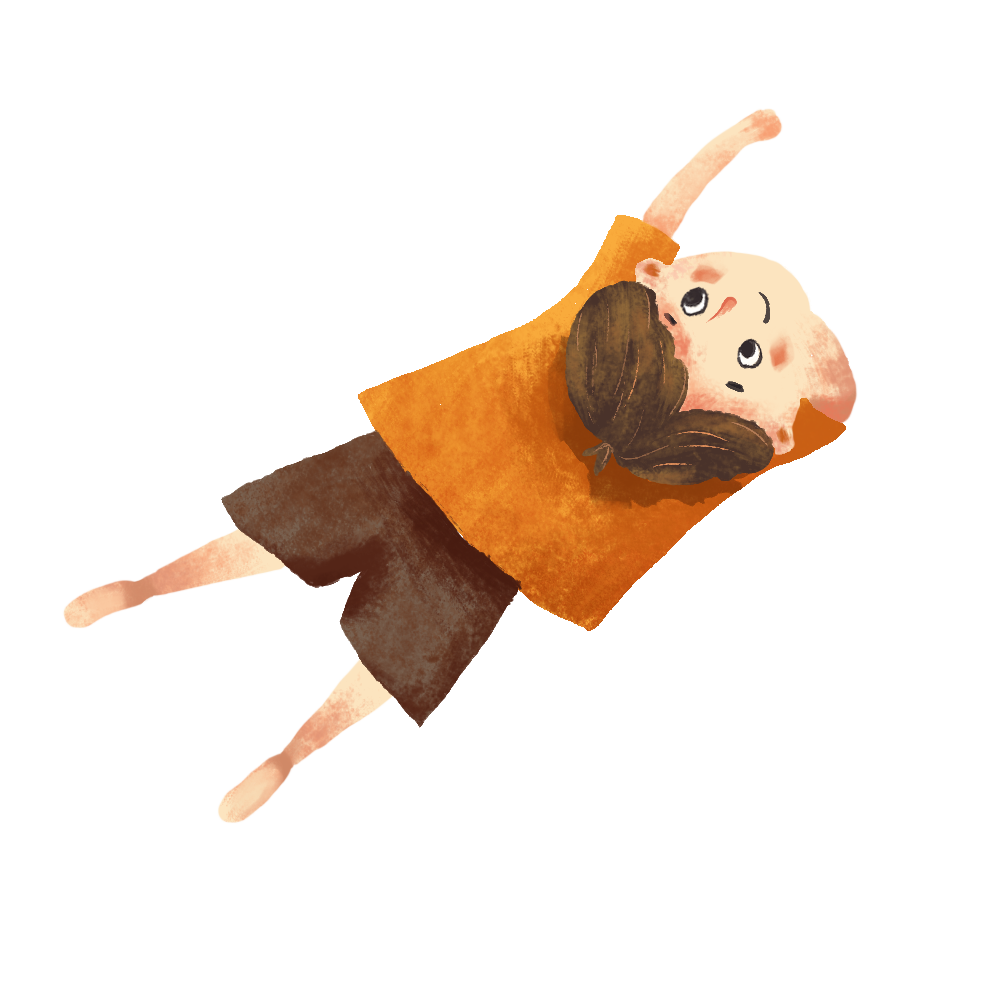 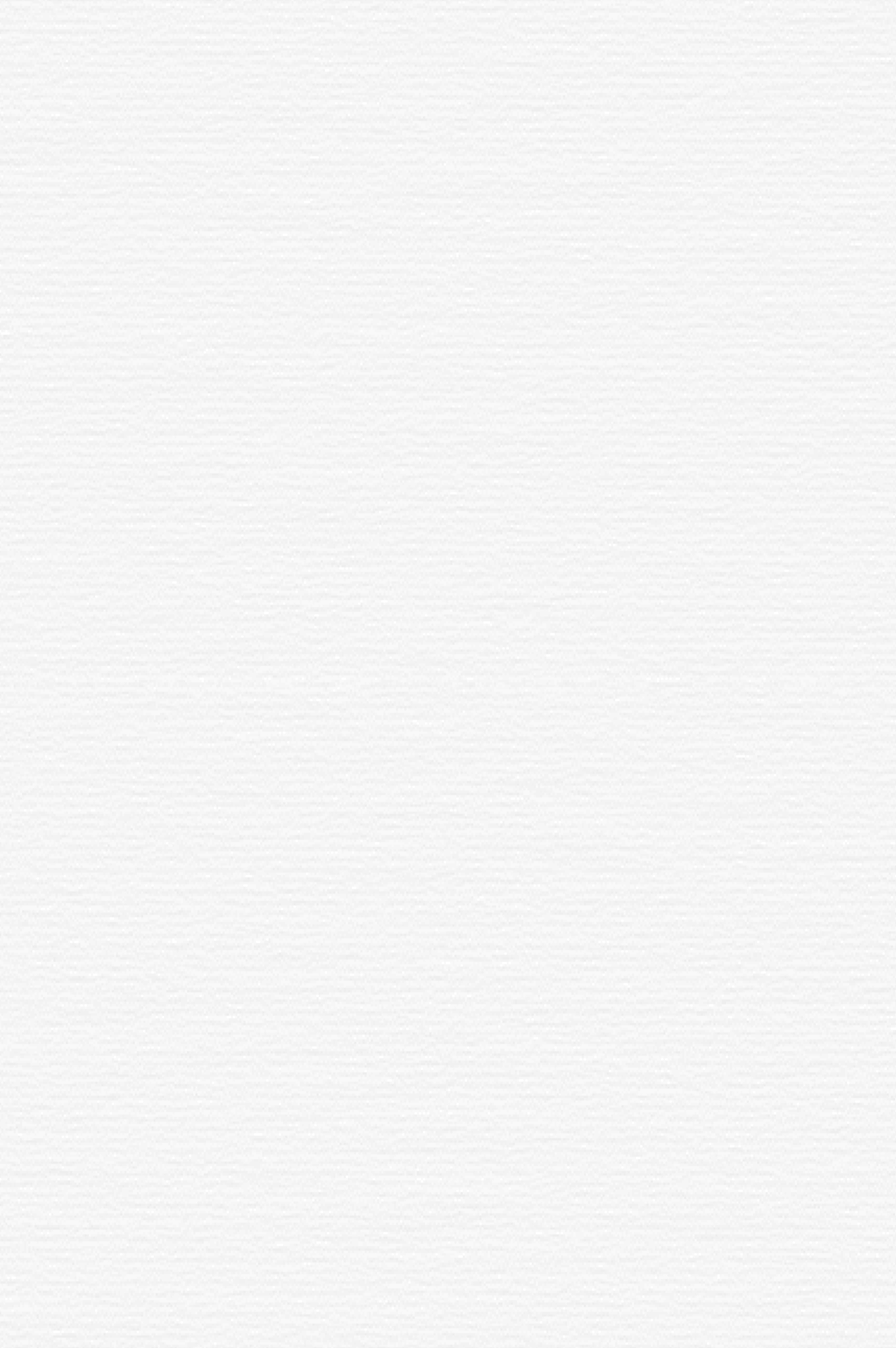 妹妹的中文好，我的中文不好。
mèi mei de zhōng wén hǎo,wǒ de zhōng wén bù hǎo.
My younger sister`s Chinese is good. My Chinese is not good.
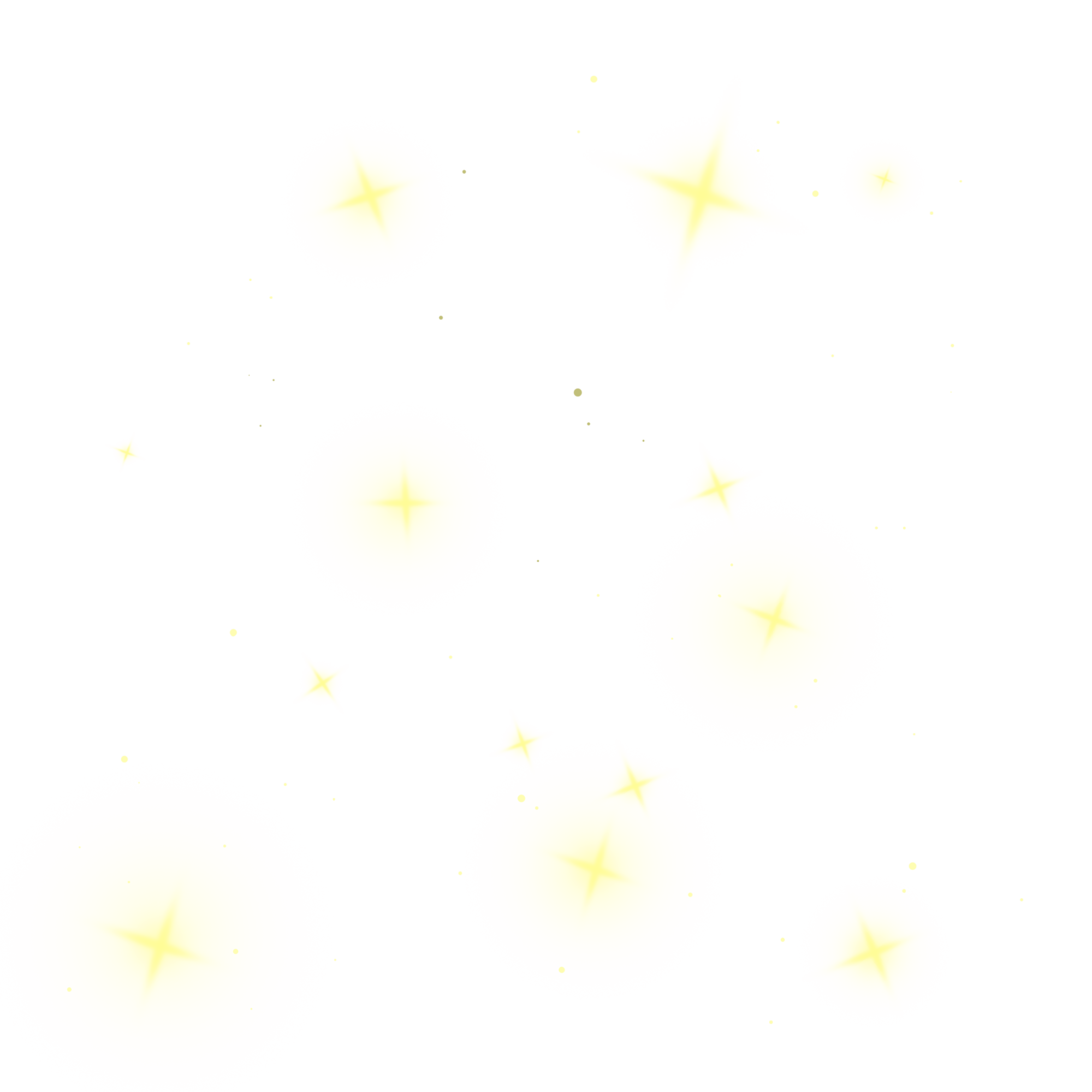 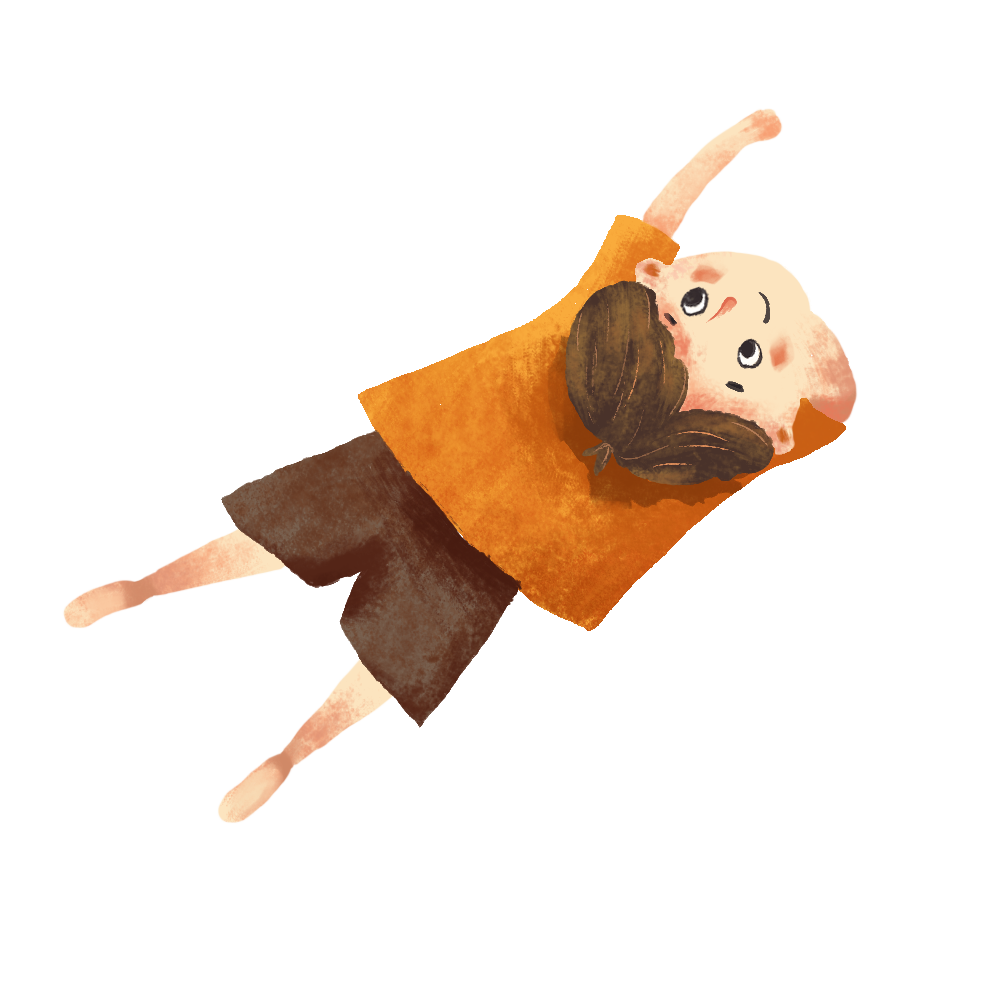 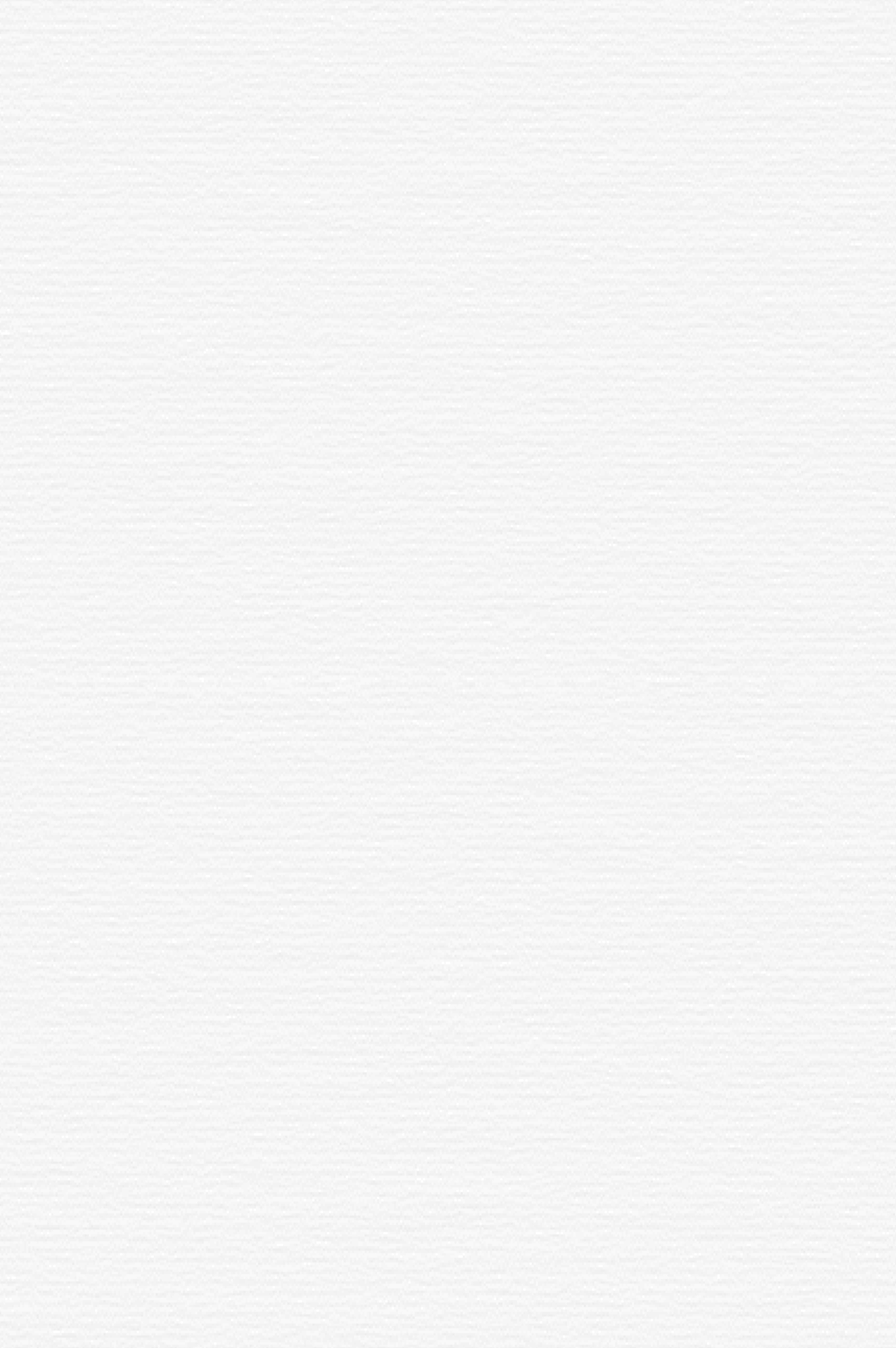 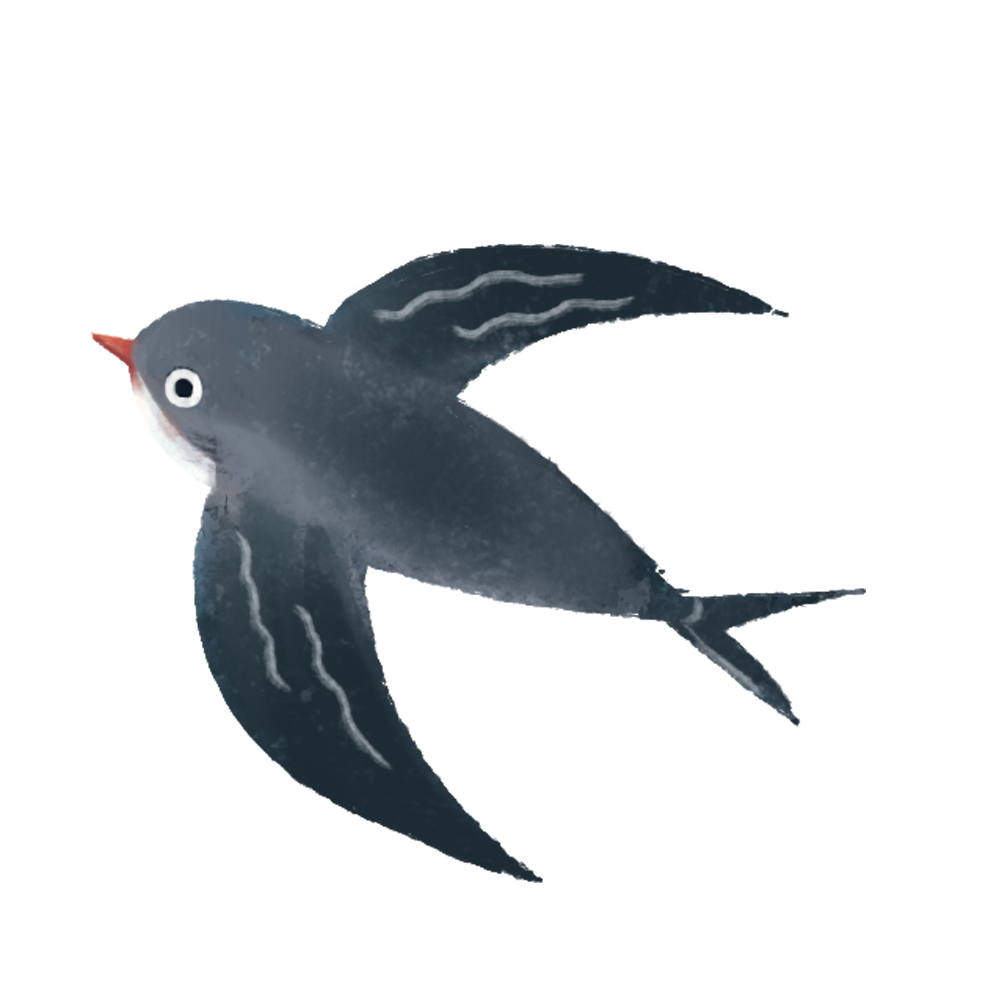 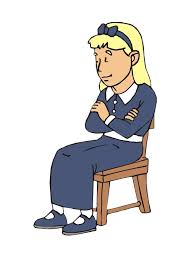 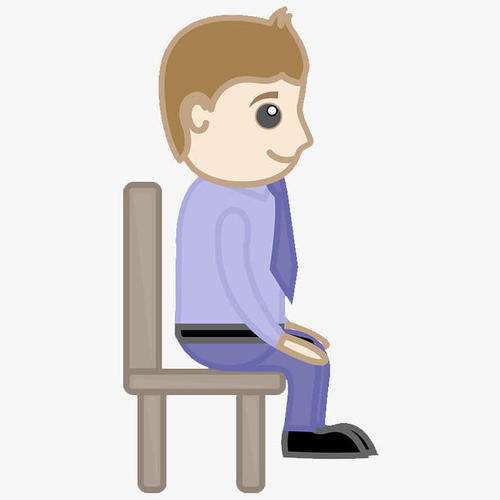 zuò
坐
to sit
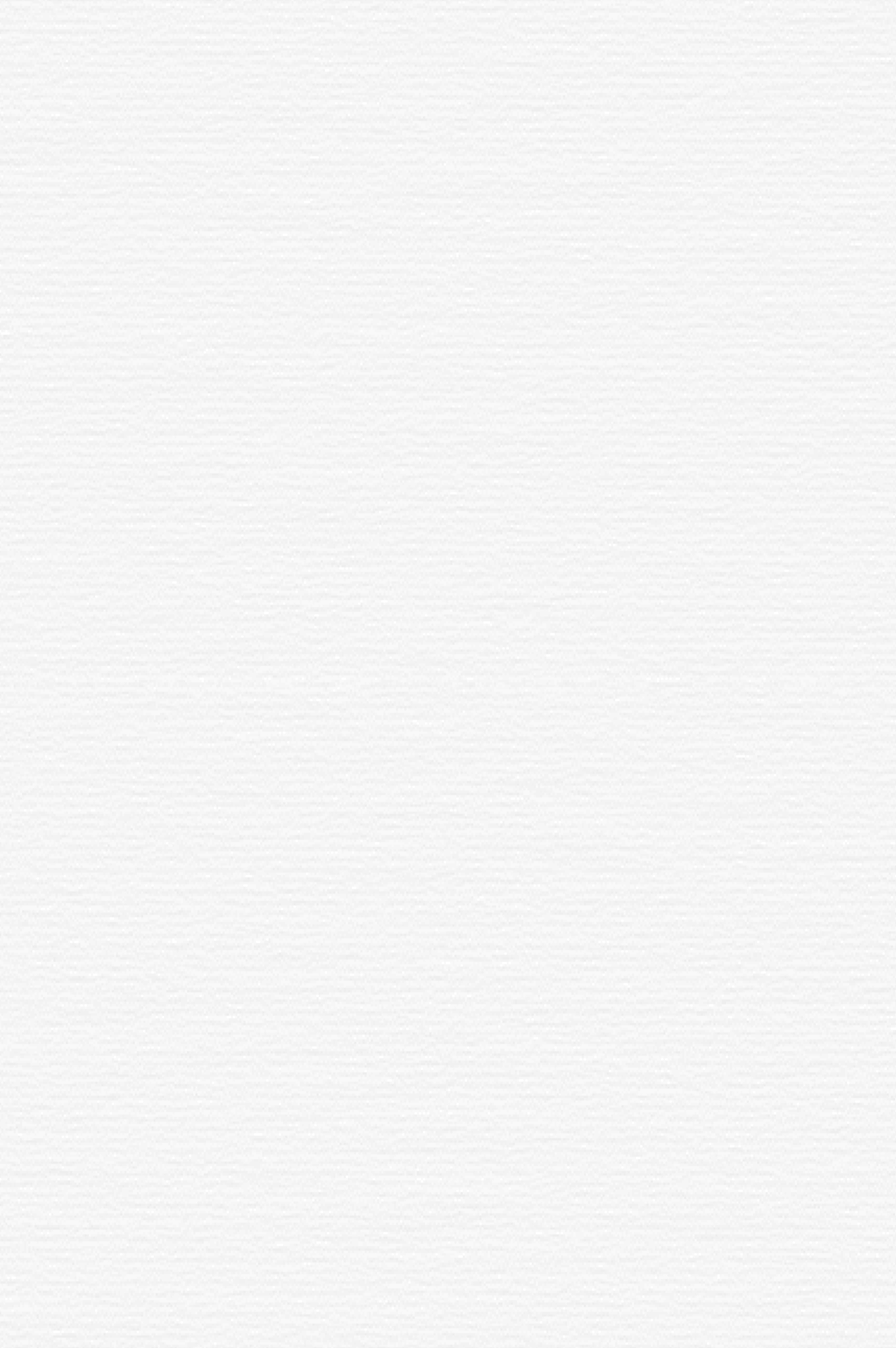 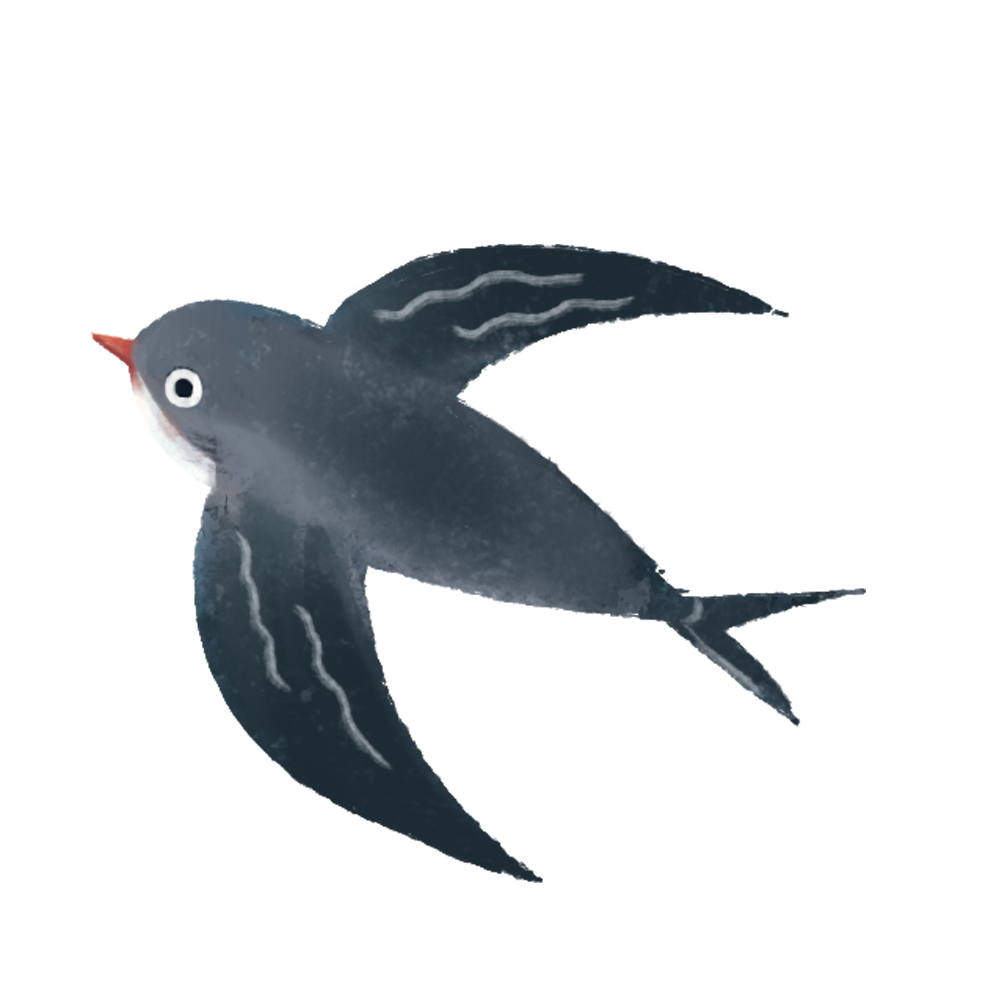 zài
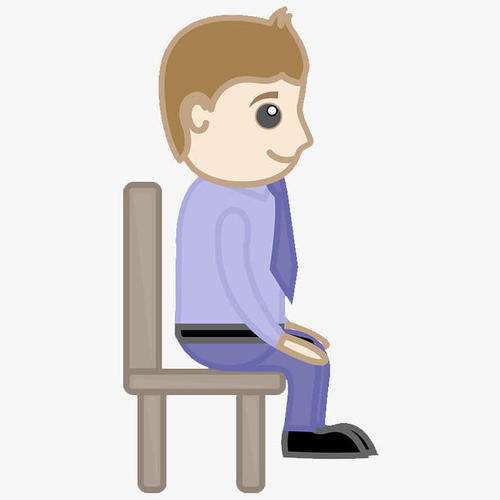 在
他坐在椅子上。
(tā zuò zài yǐ zǐ shang)
He is sitting in a chair.
at;in;on
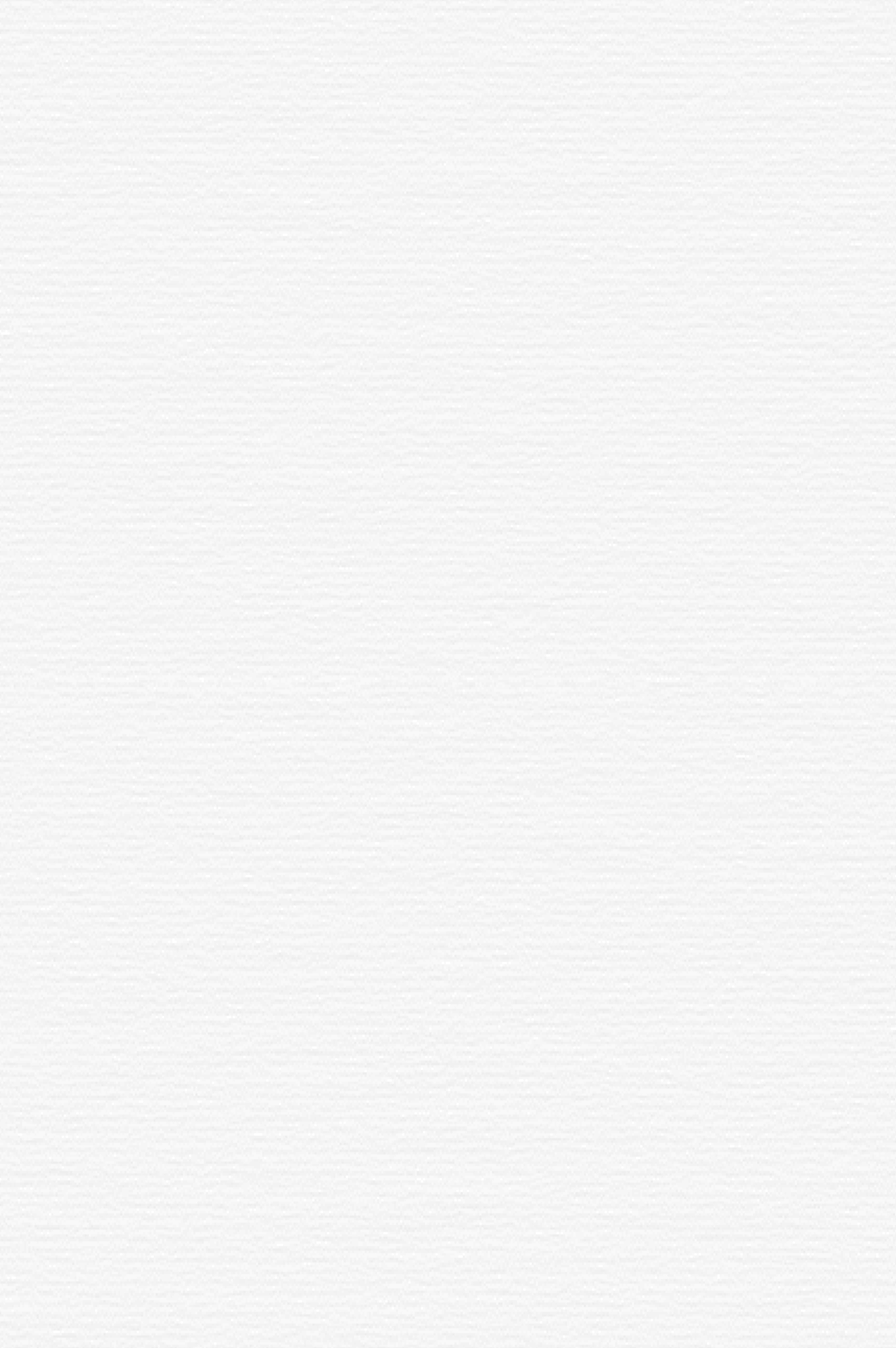 在(zài ,at;in;on)
Combined with a noun, the preposition 在(zài) indicates location. When the phrase is placed before a verb, it indicates the location of the action.
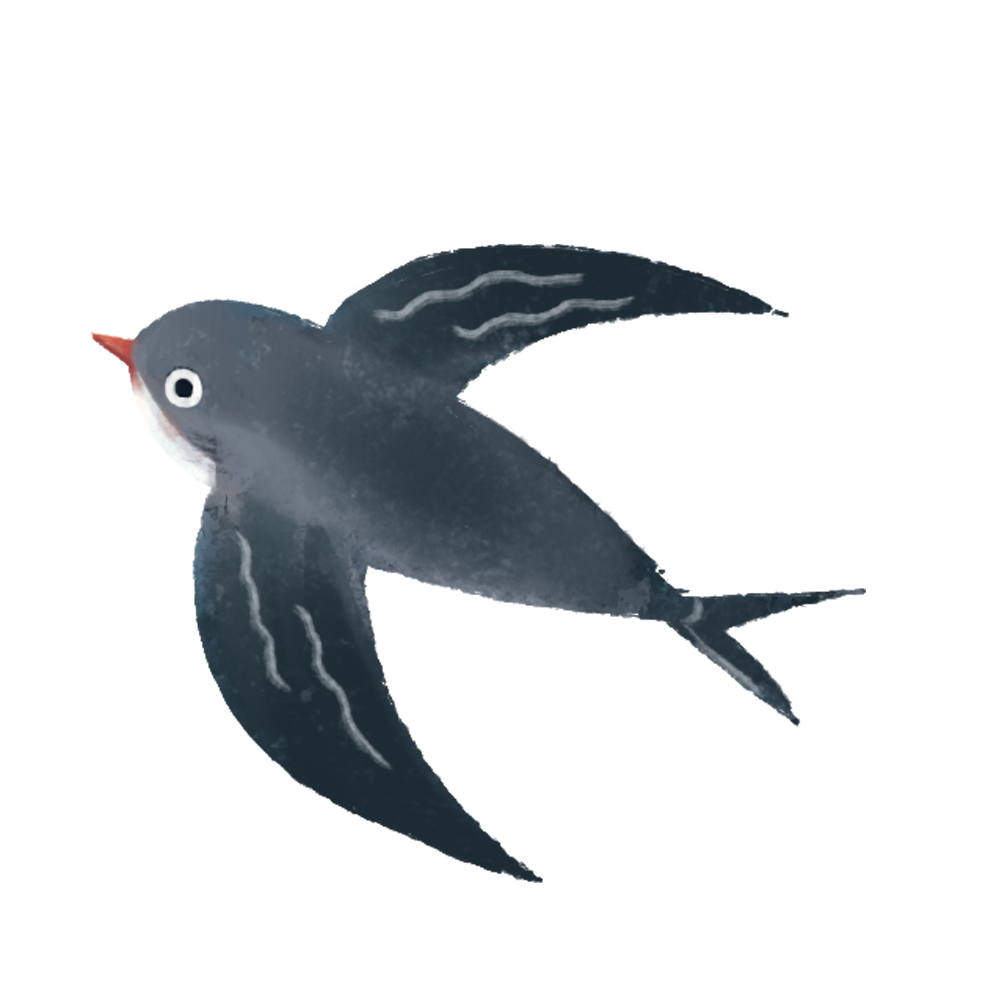 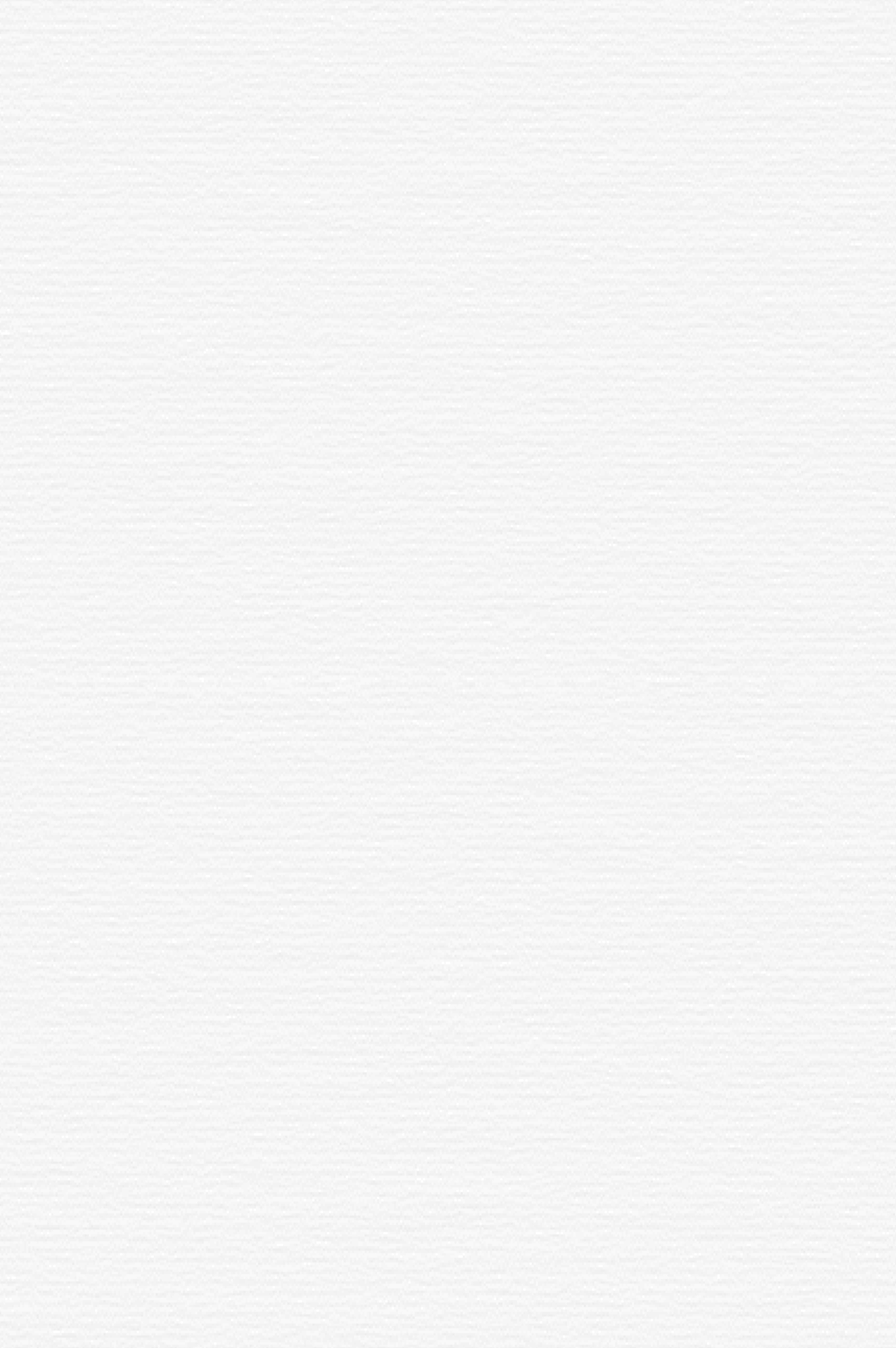 A:我的书在哪儿？
   wǒ de shū zài nǎr？
   Where is my book? 

B:在那儿。
    zài nàr.
    It`s over there.
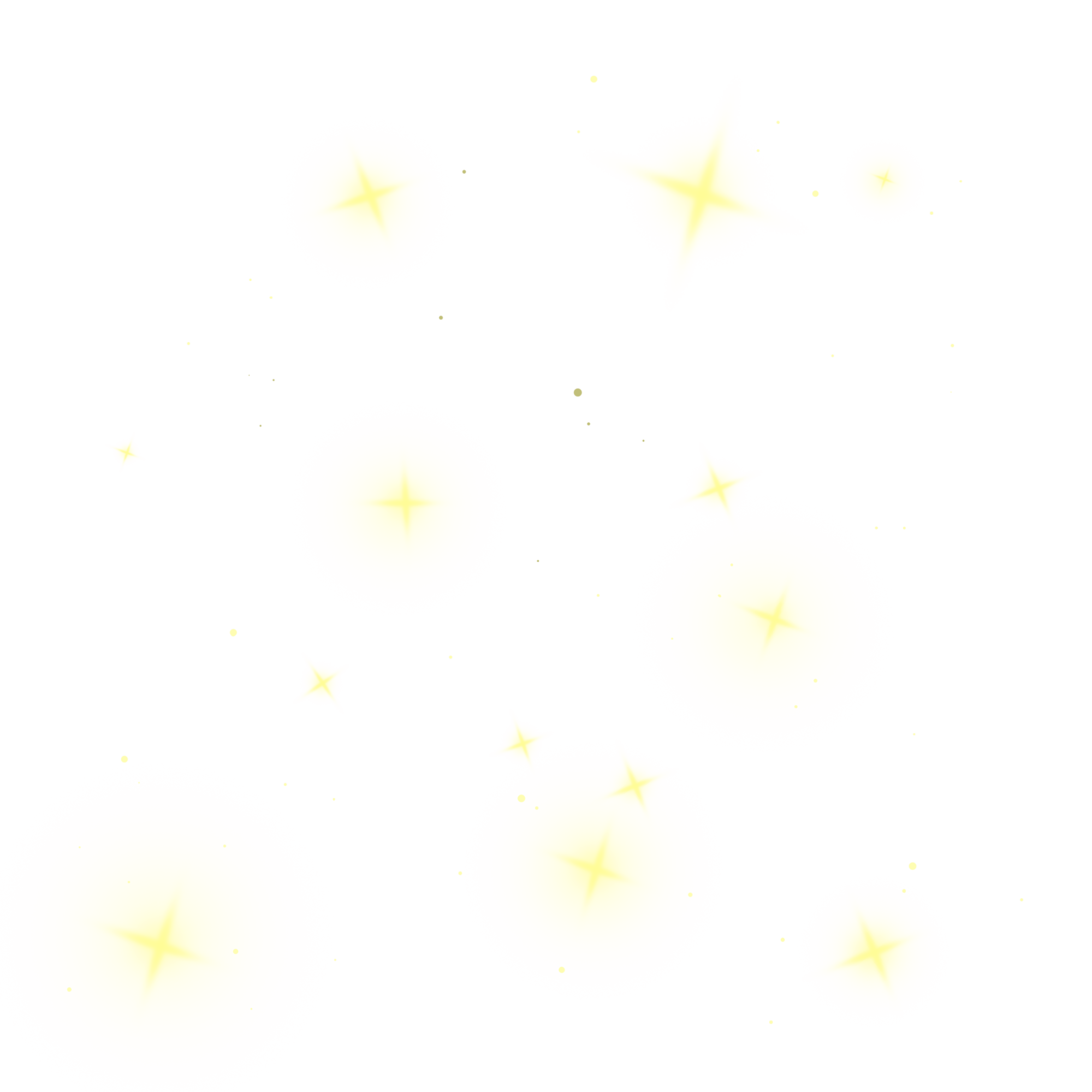 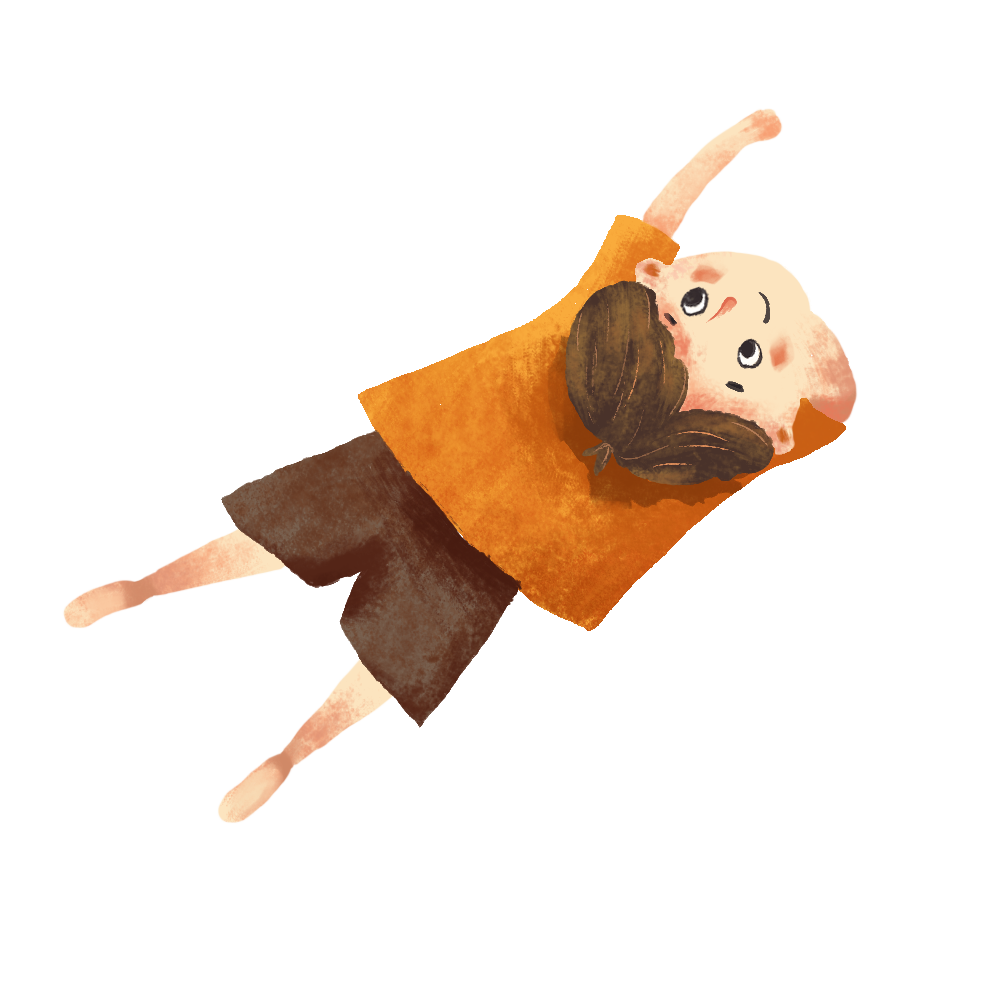 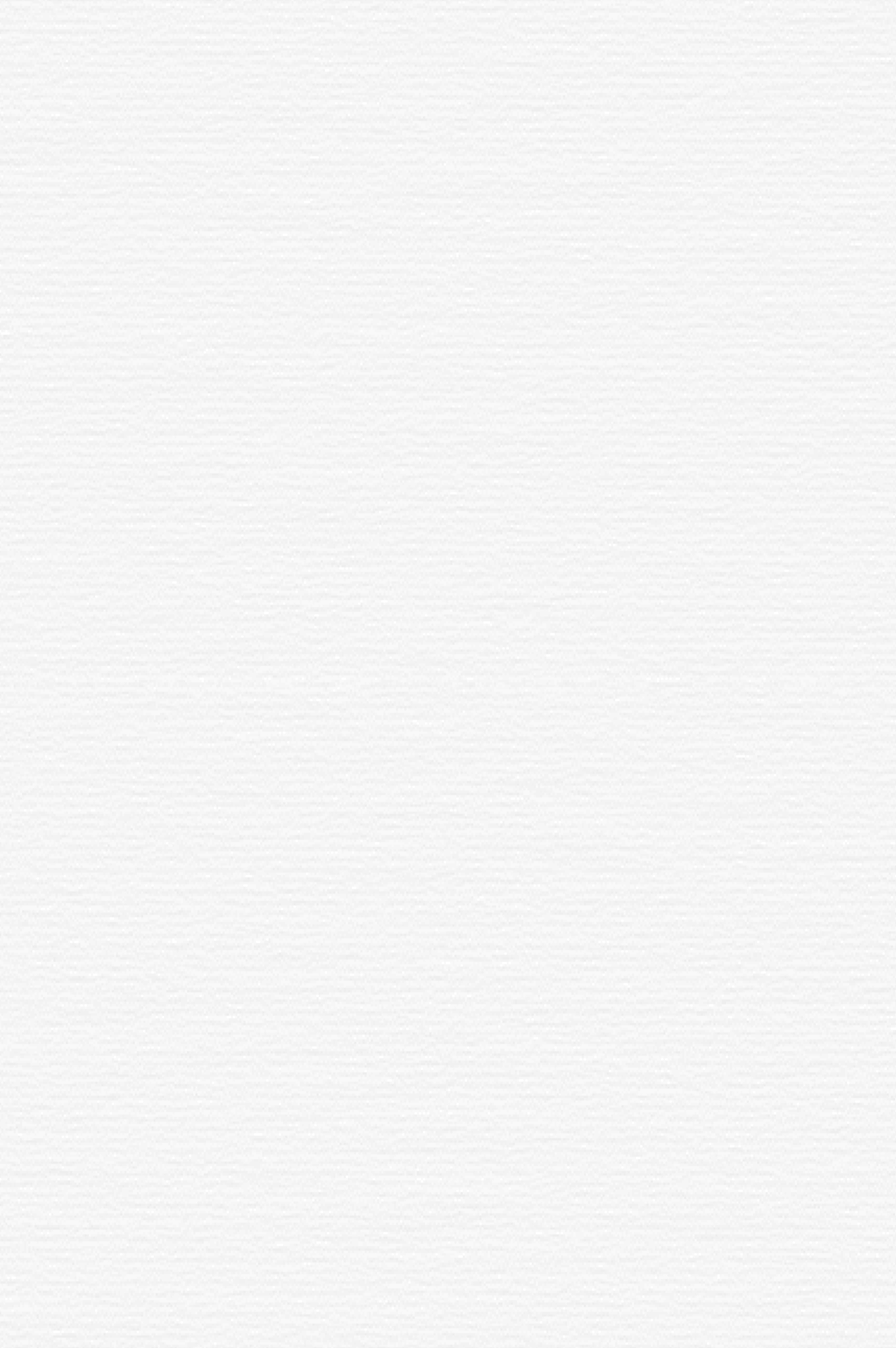 A:你在哪儿工作？
   nǐ zài nǎr gōng zuò ？
   Where do you work?

B:我在这儿工作。
    wǒ zài zhèr gōng zuò 
    I work here.
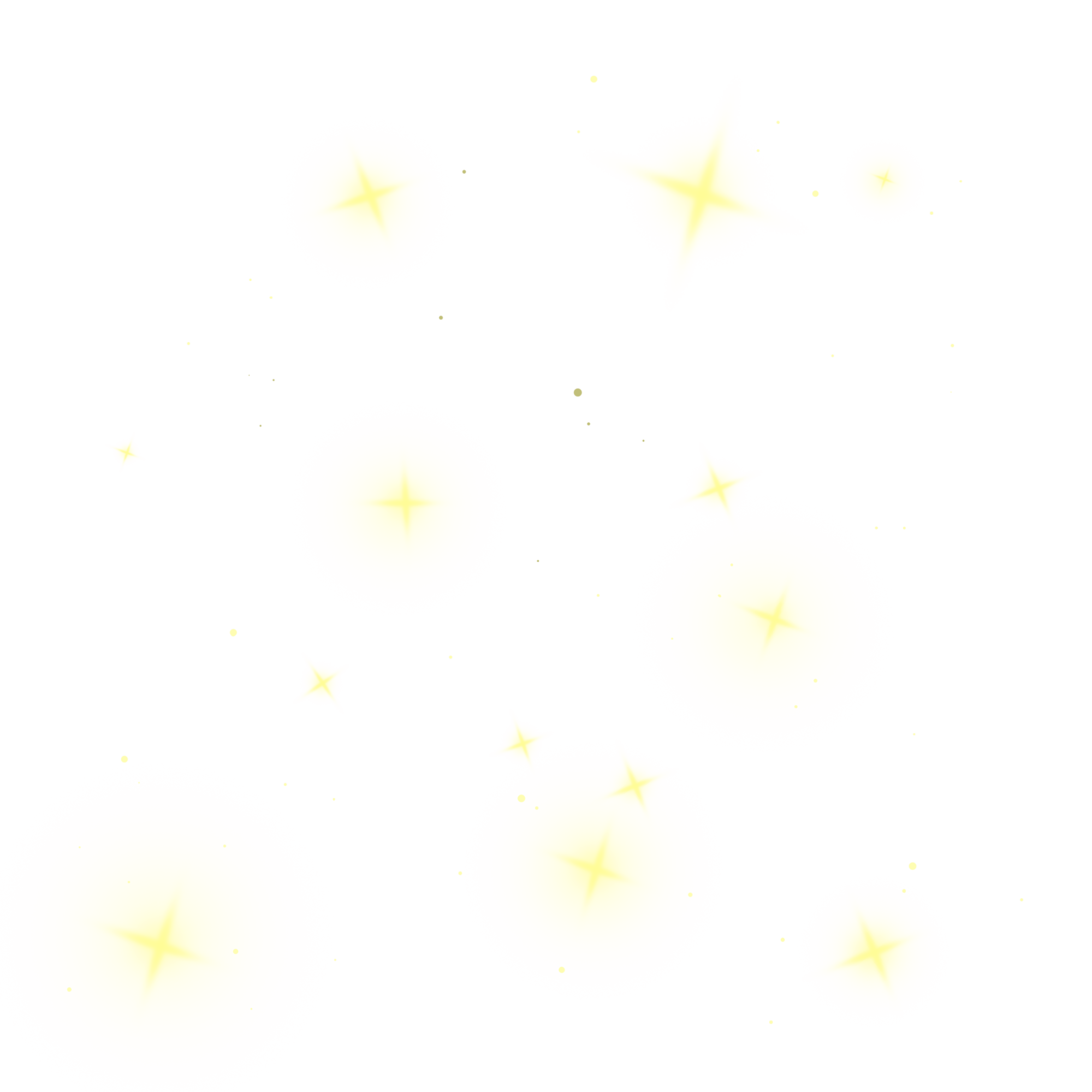 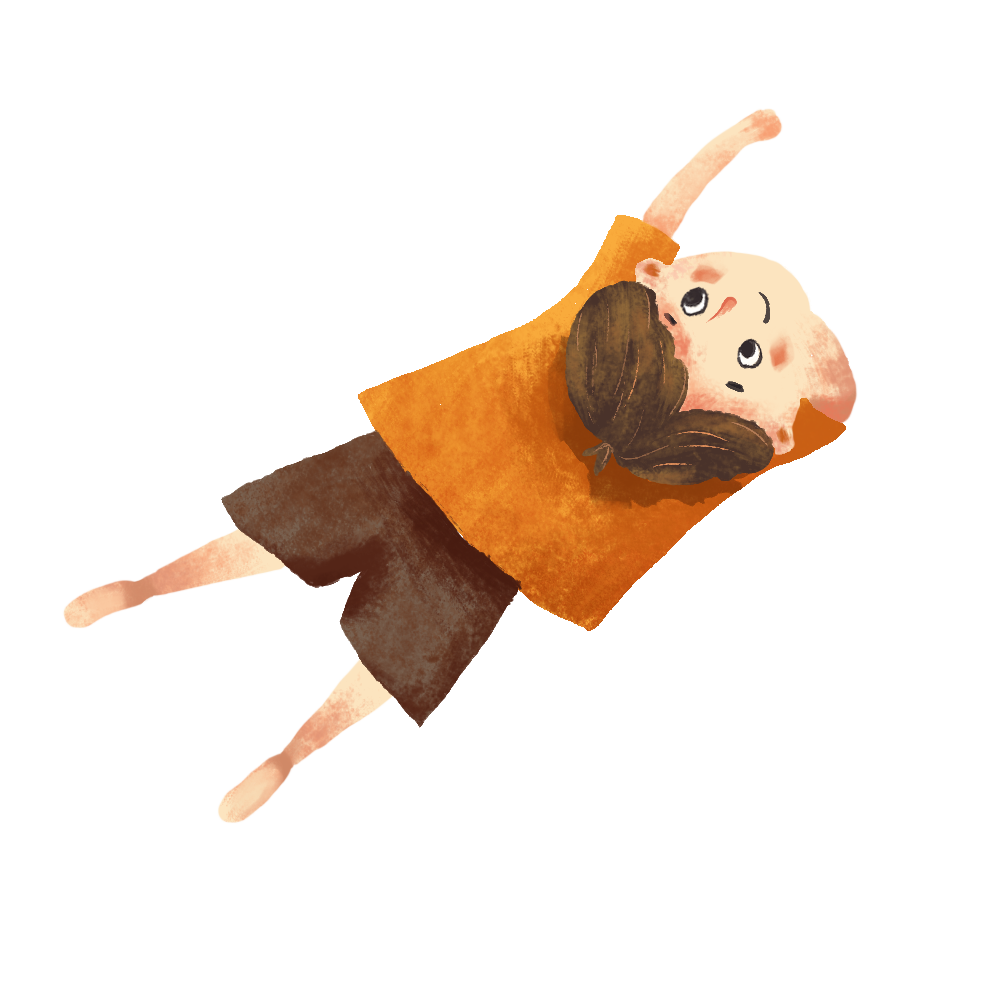 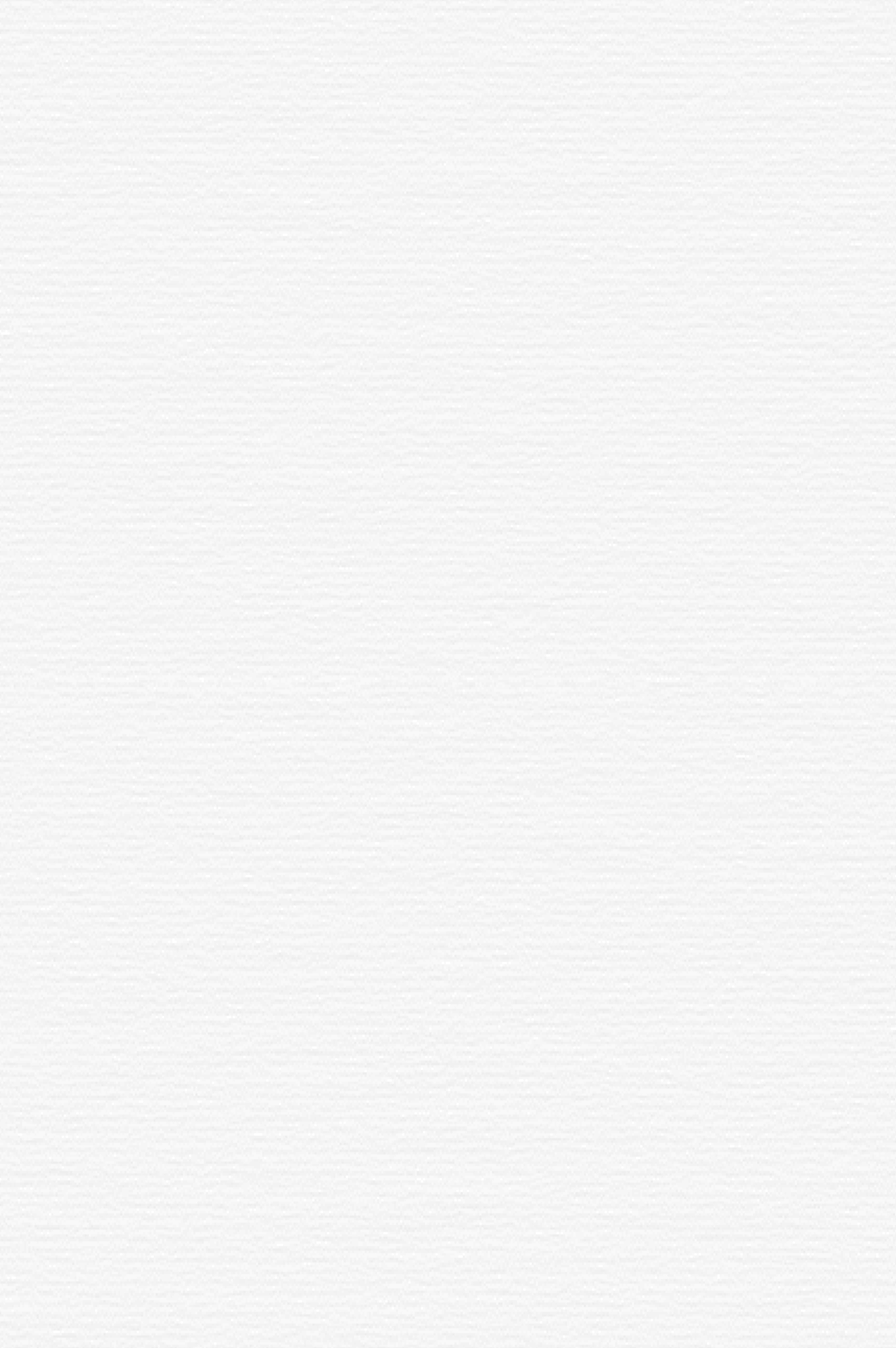 3、我在这个大学学中文。
      wǒ zài zhè ge dà xué xué zhōng wén.
      I study Chinese at this university.

4、我不喜欢在家看电影。
      wǒ bù xǐ huan zài jiā kàn diàn yǐng.
      I don`t like to watch movies at home.
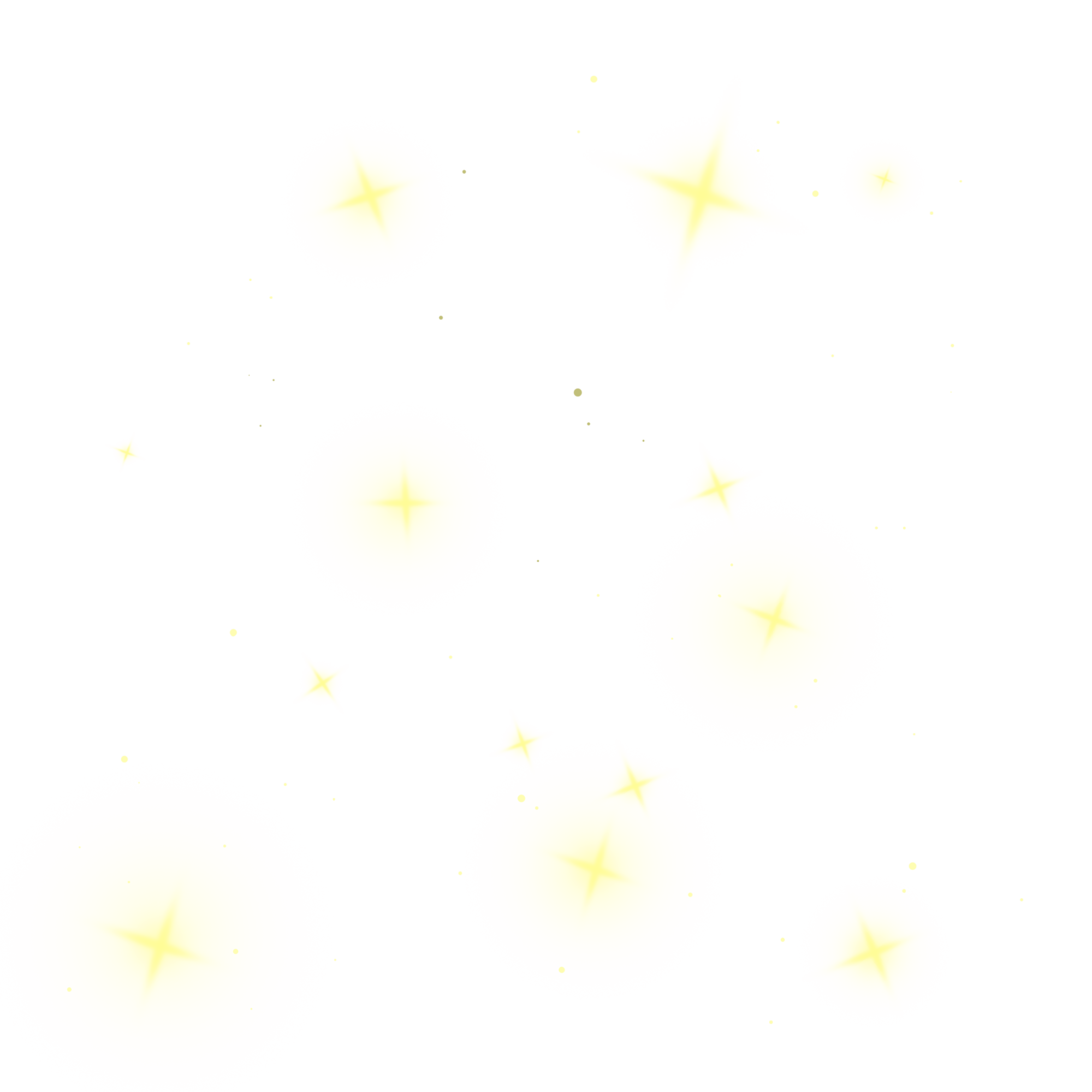 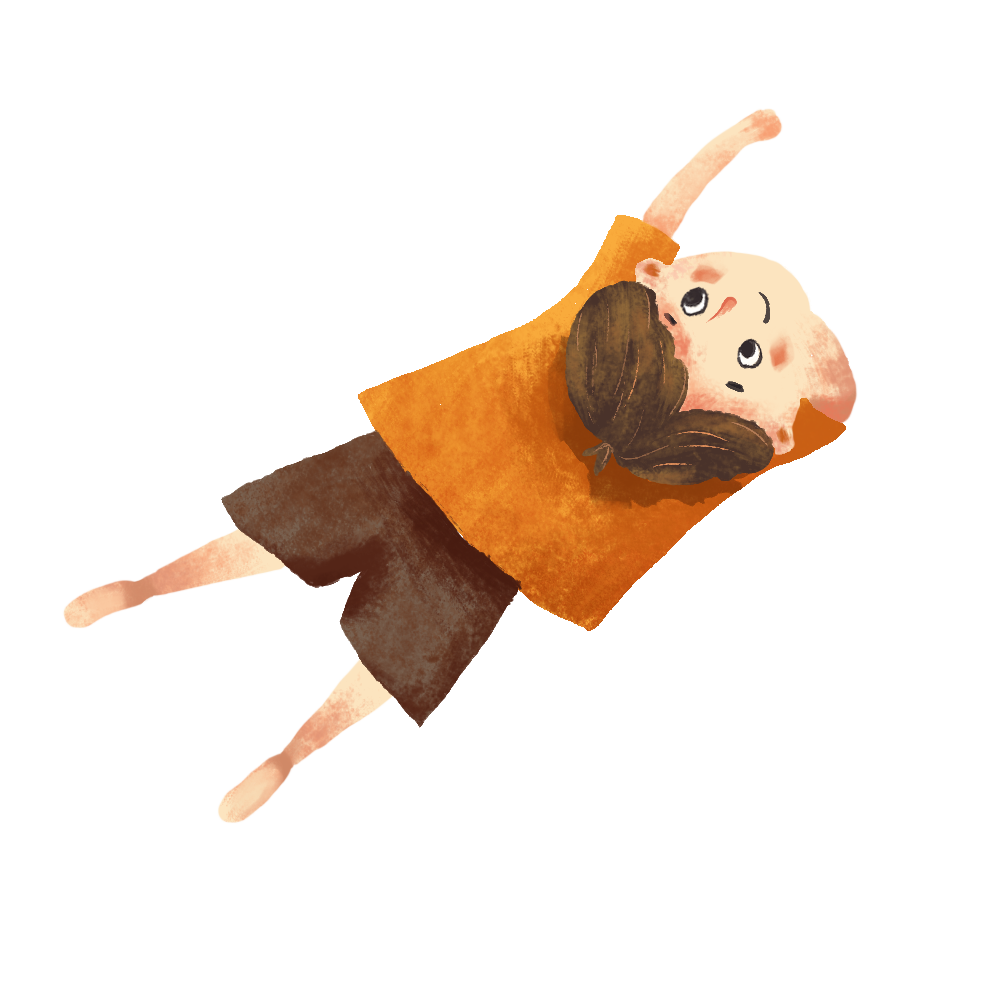 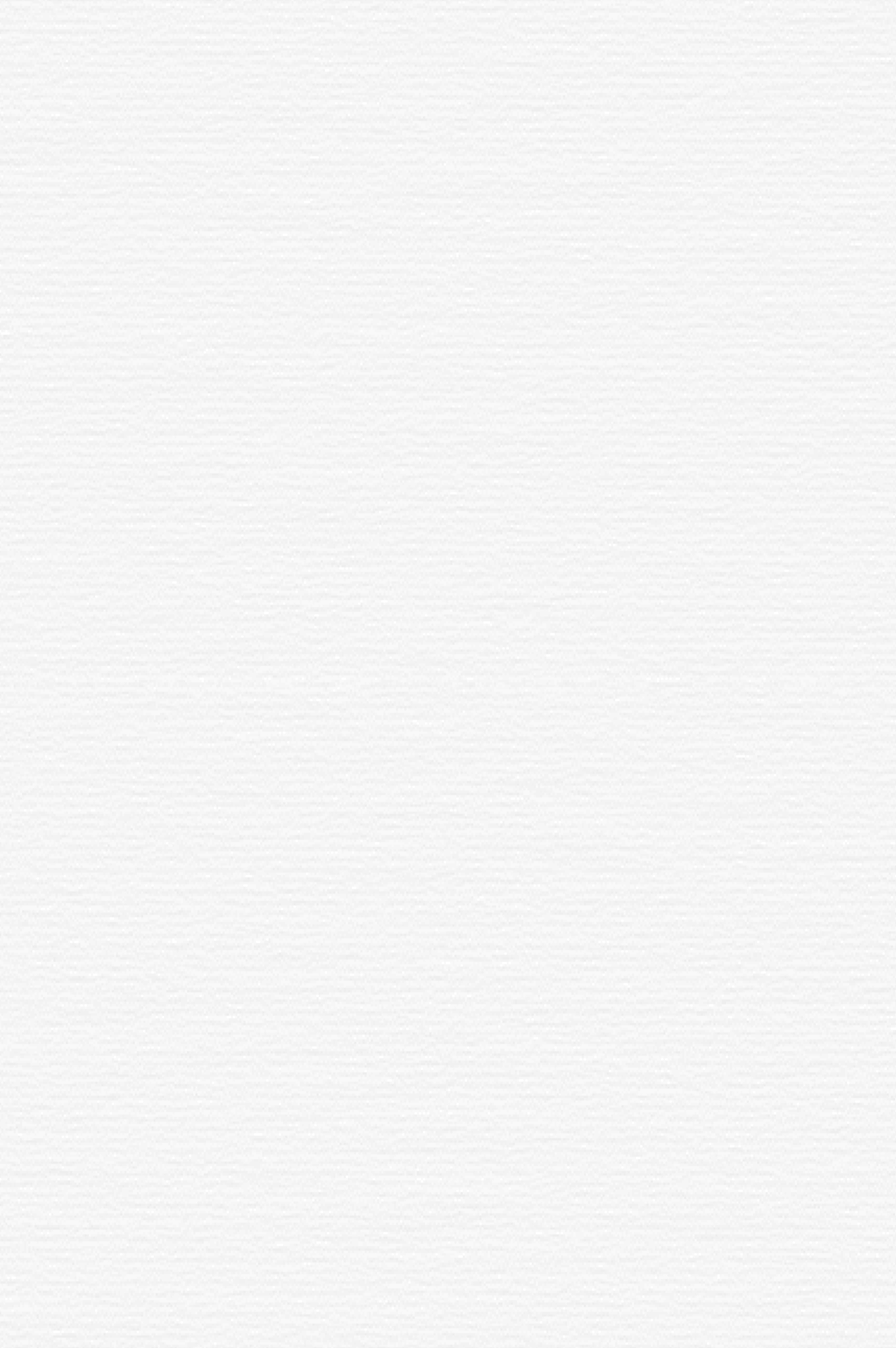 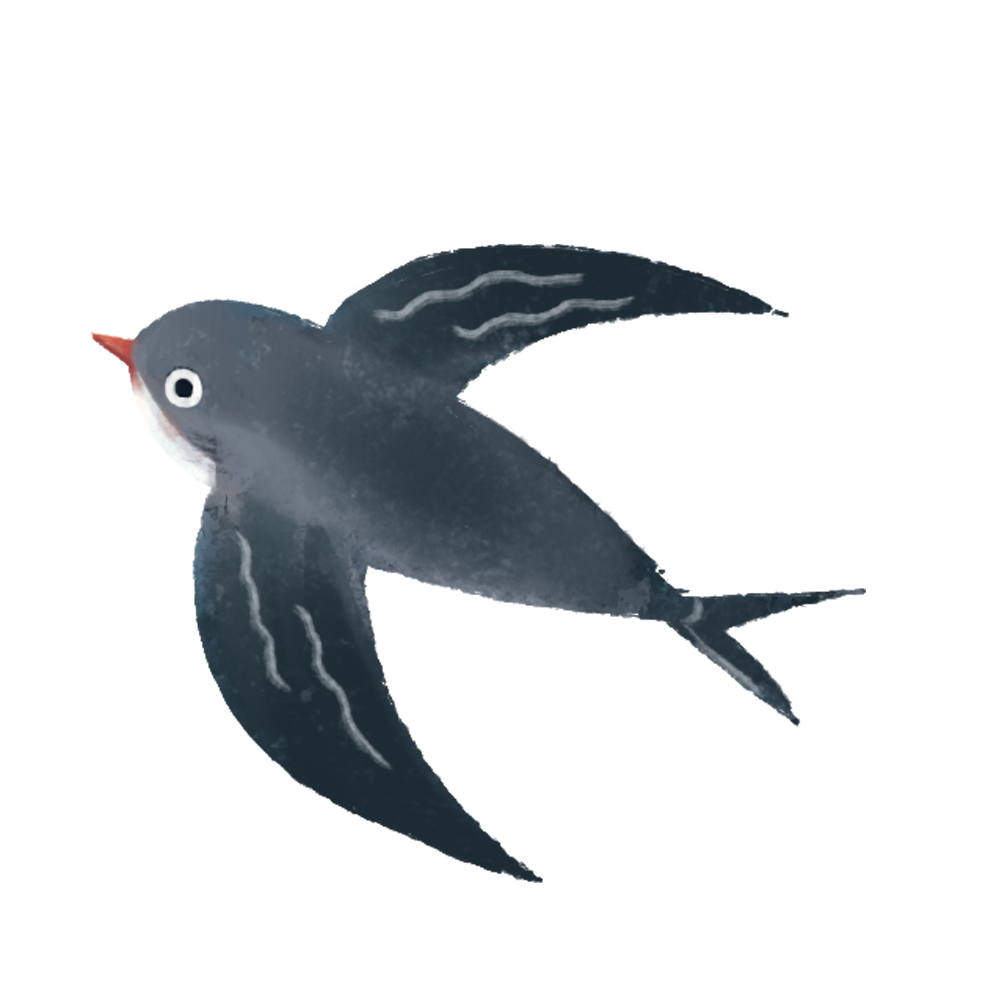 nǎr
哪儿
where
你想去哪儿？
nǐ xiǎng qù nǎr ？
where do you want to go？
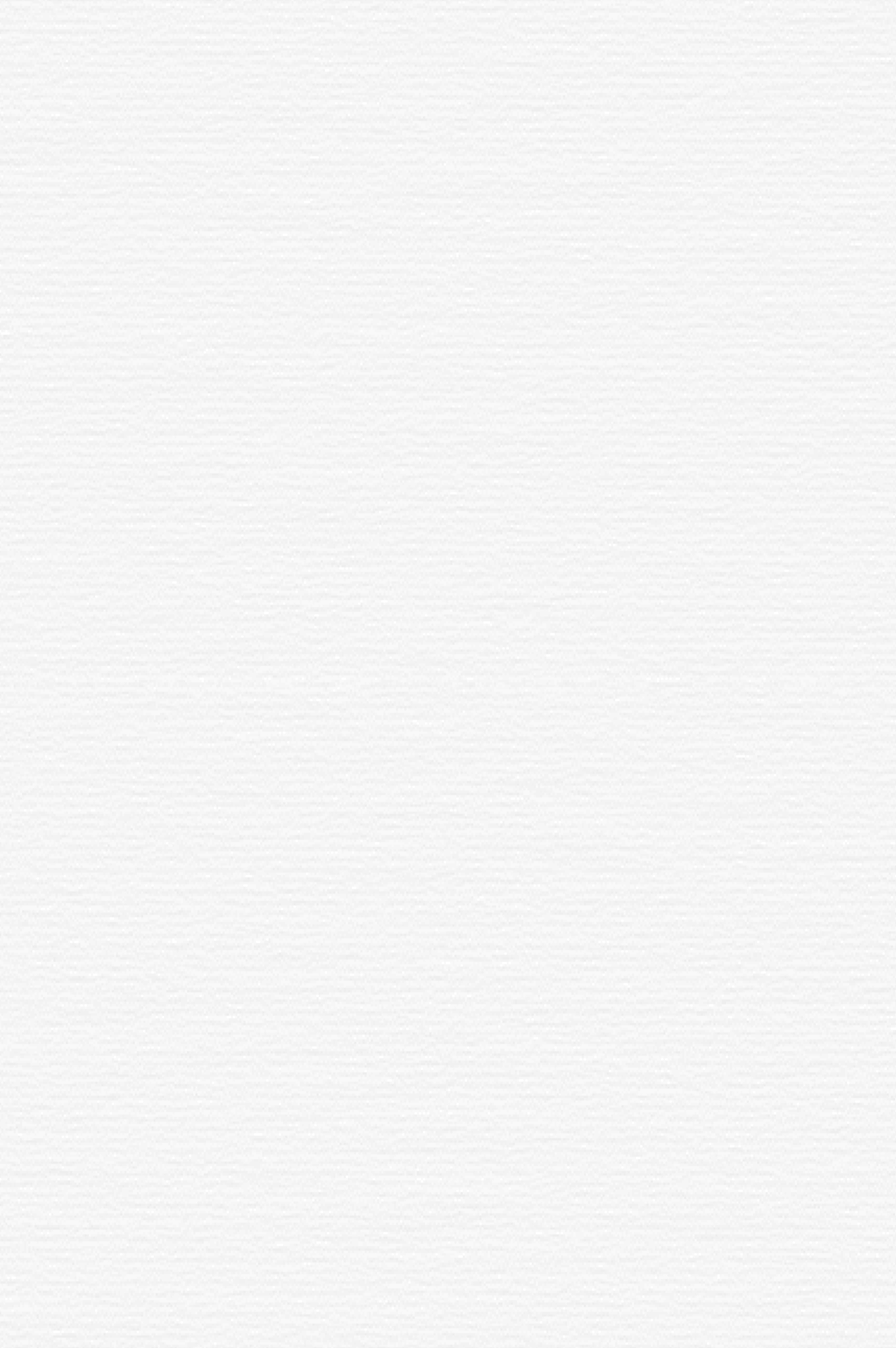 哪儿(nǎr,where)
哪儿(nǎr) is a question word meaning "where." Do not confuse it with 那儿(nàr，there). 这儿(zhèr) means" here " in Chinese
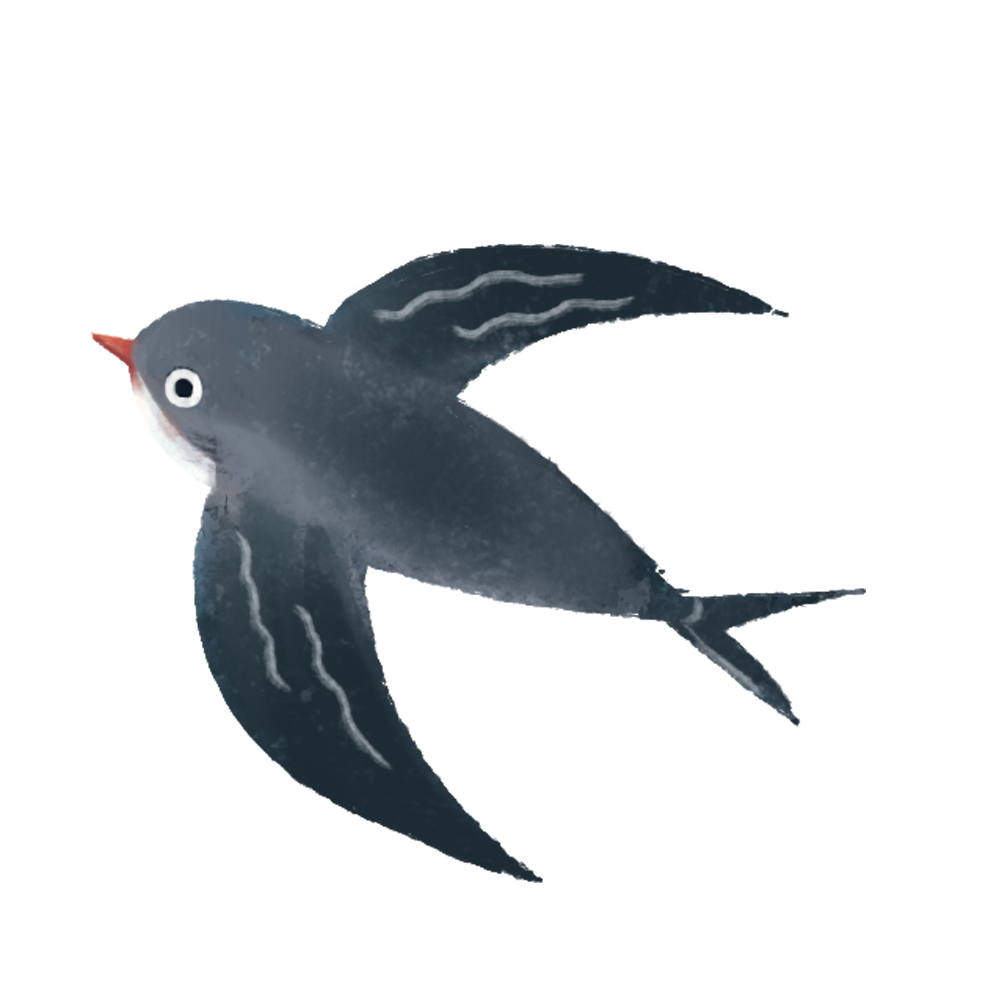 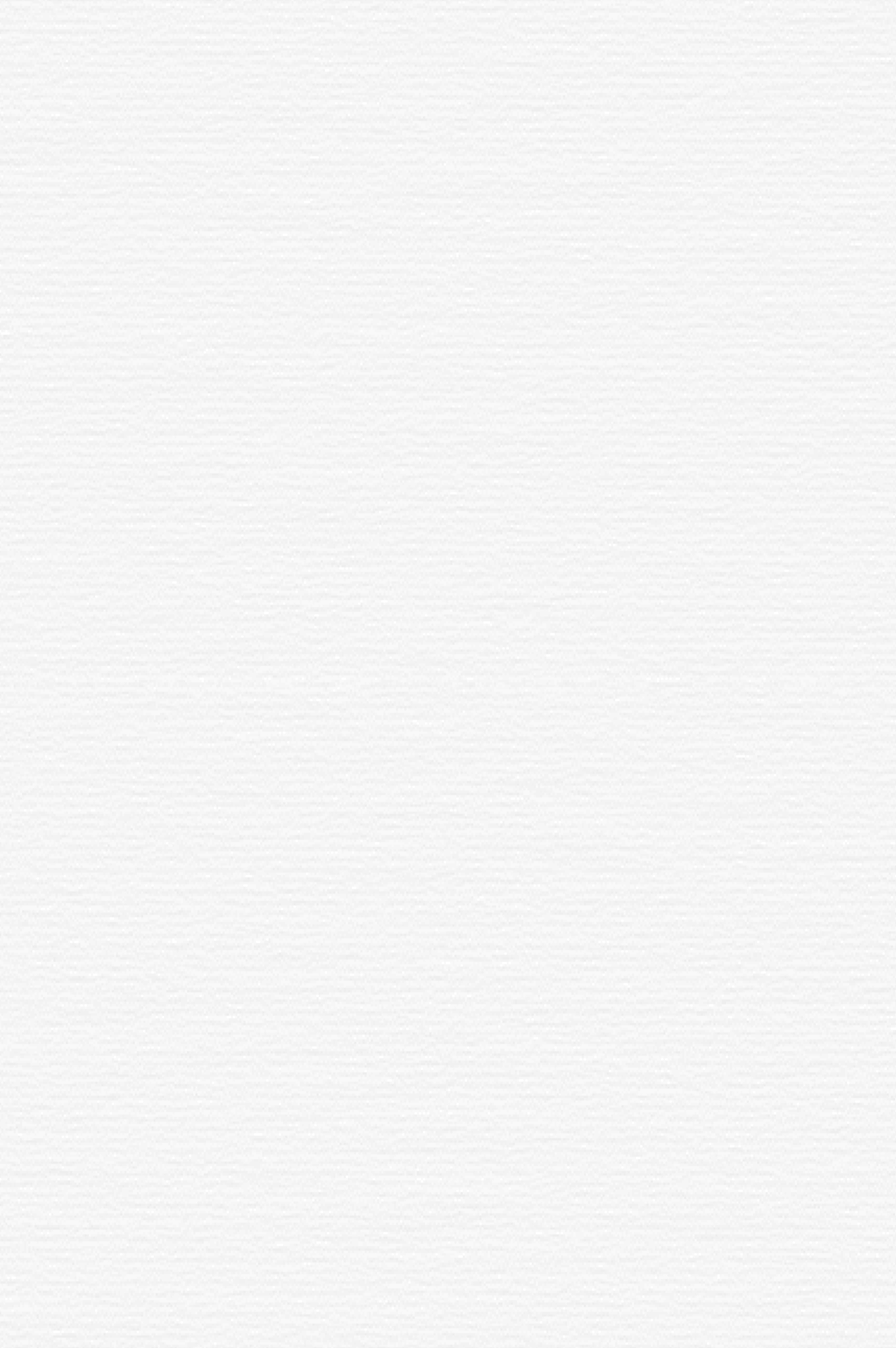 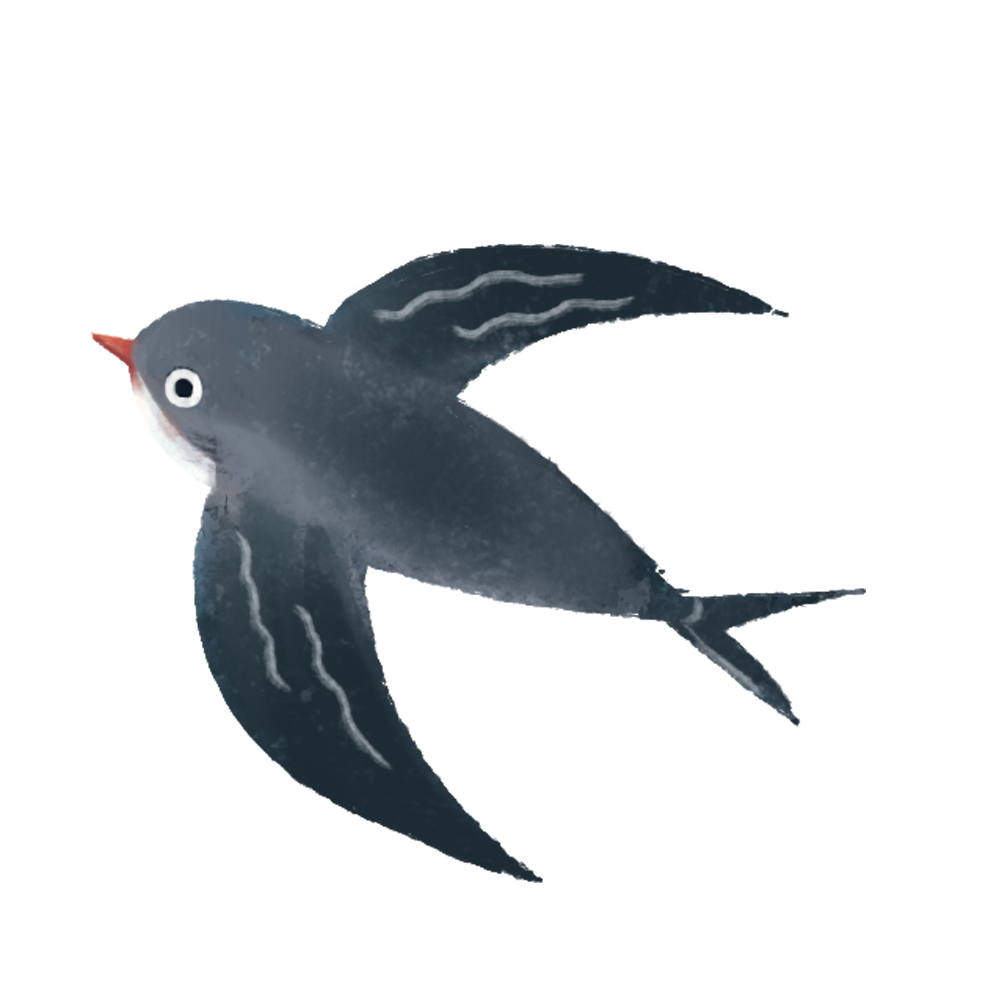 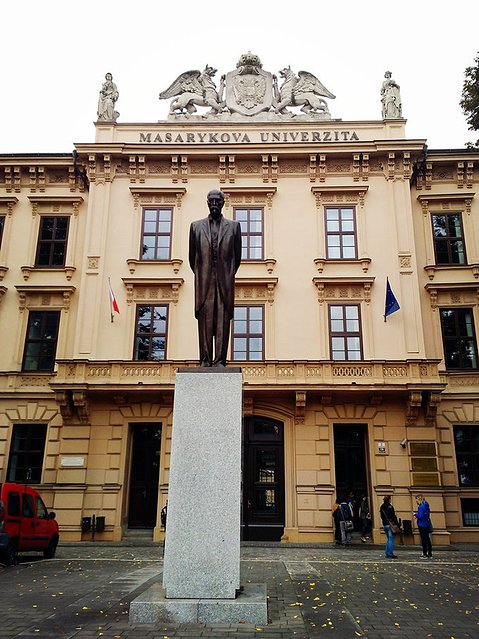 xué xiào
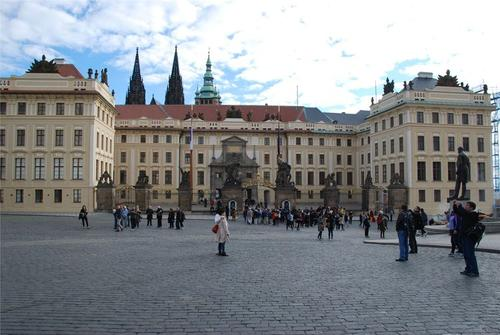 学校
school
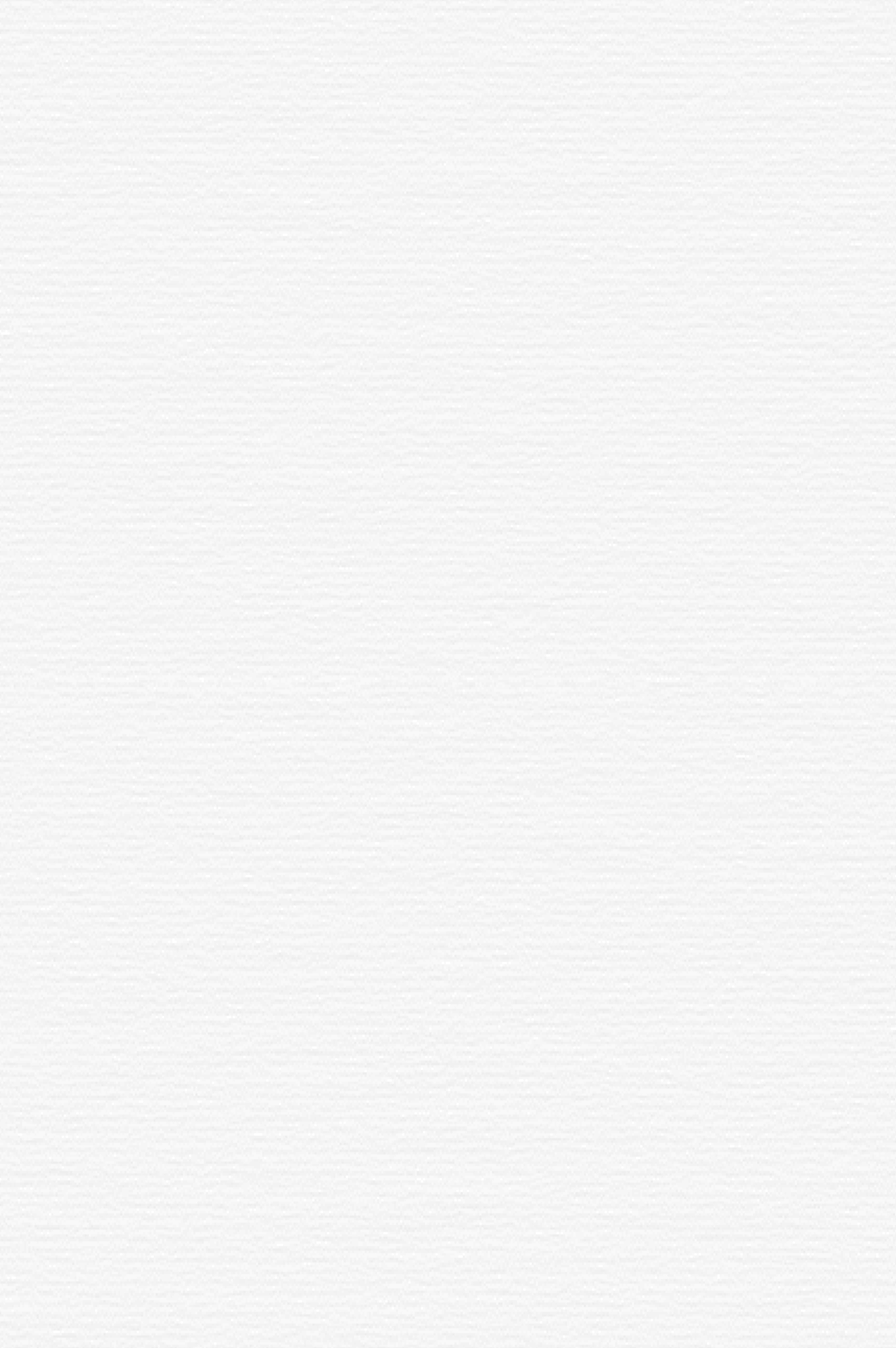 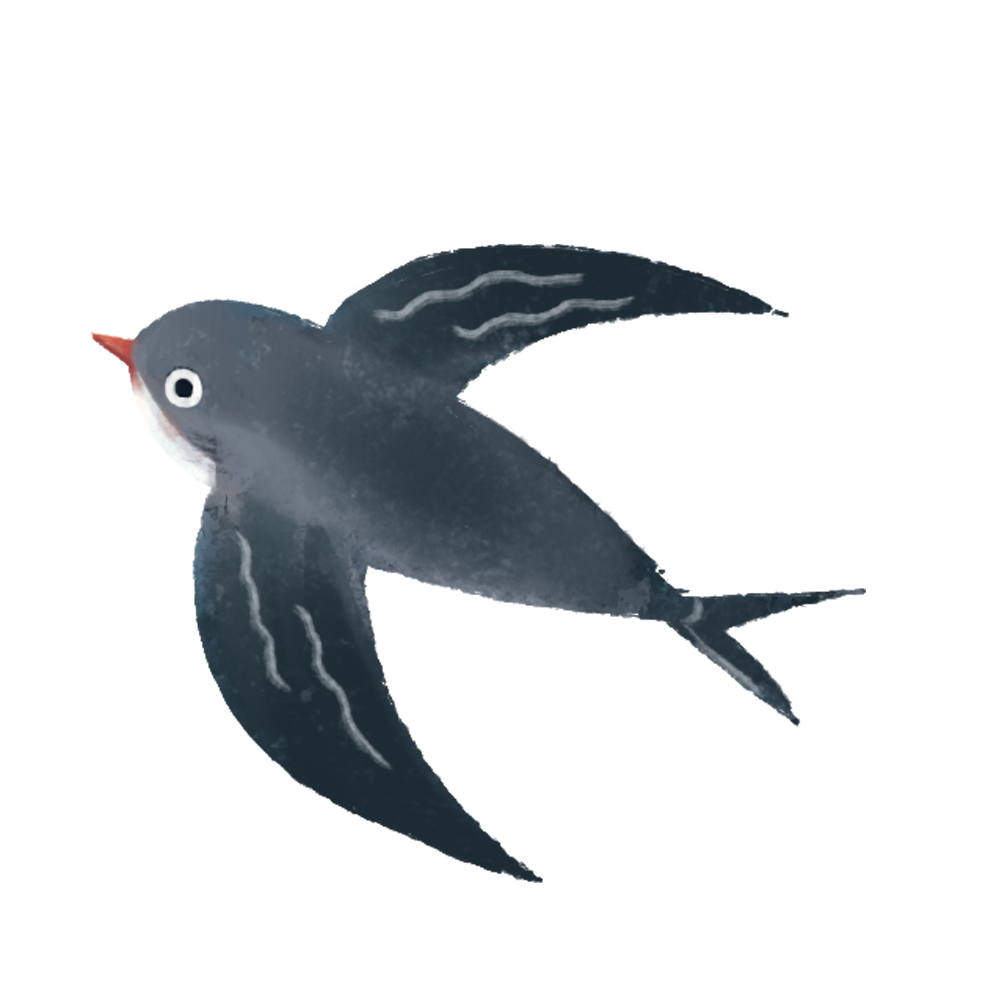 hē
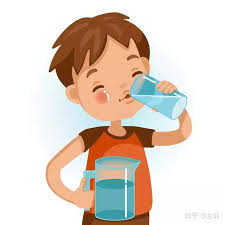 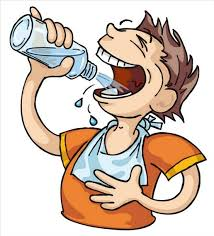 喝
to drink
hē shuǐ     
 喝  水(Drink water)
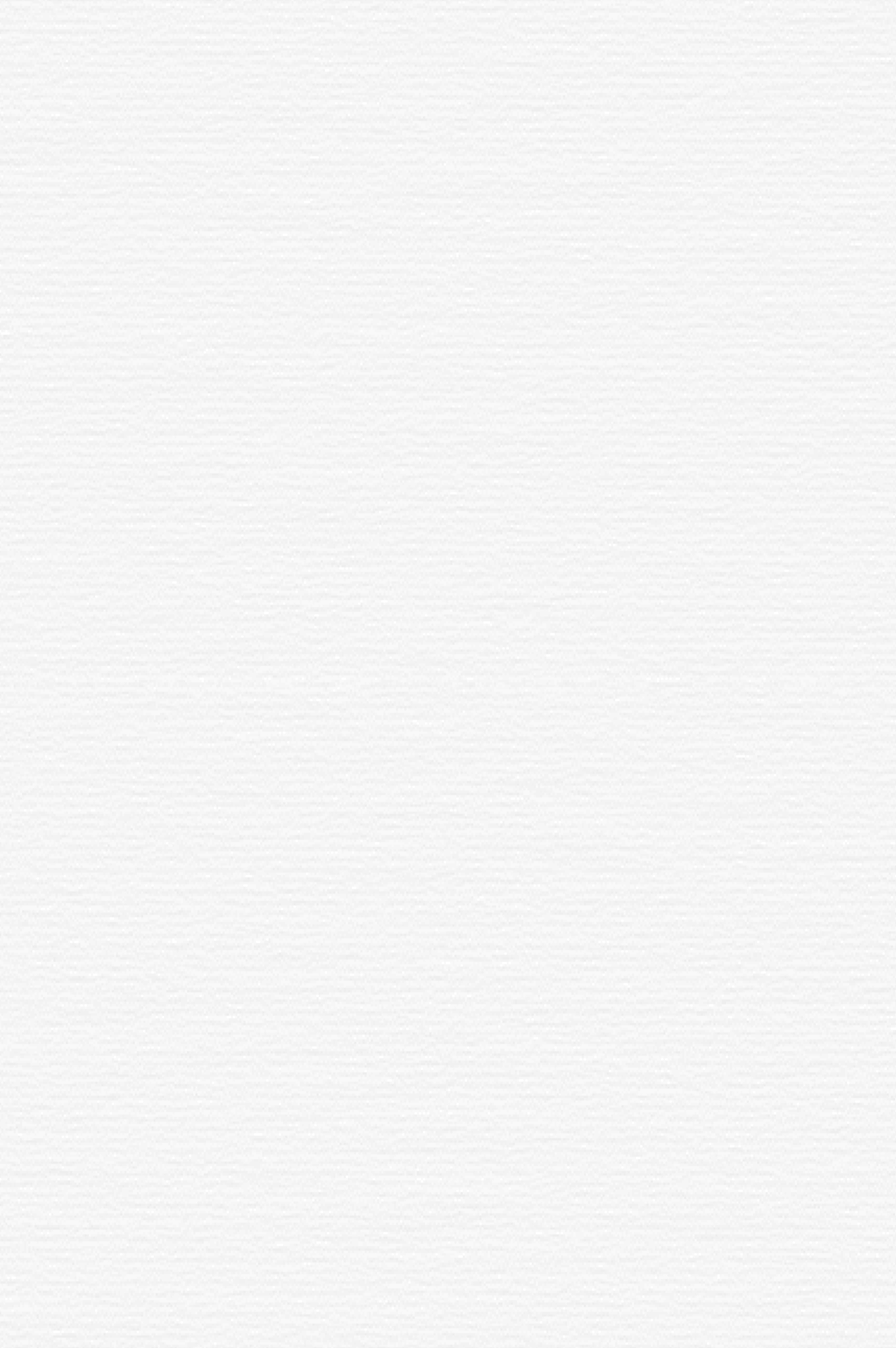 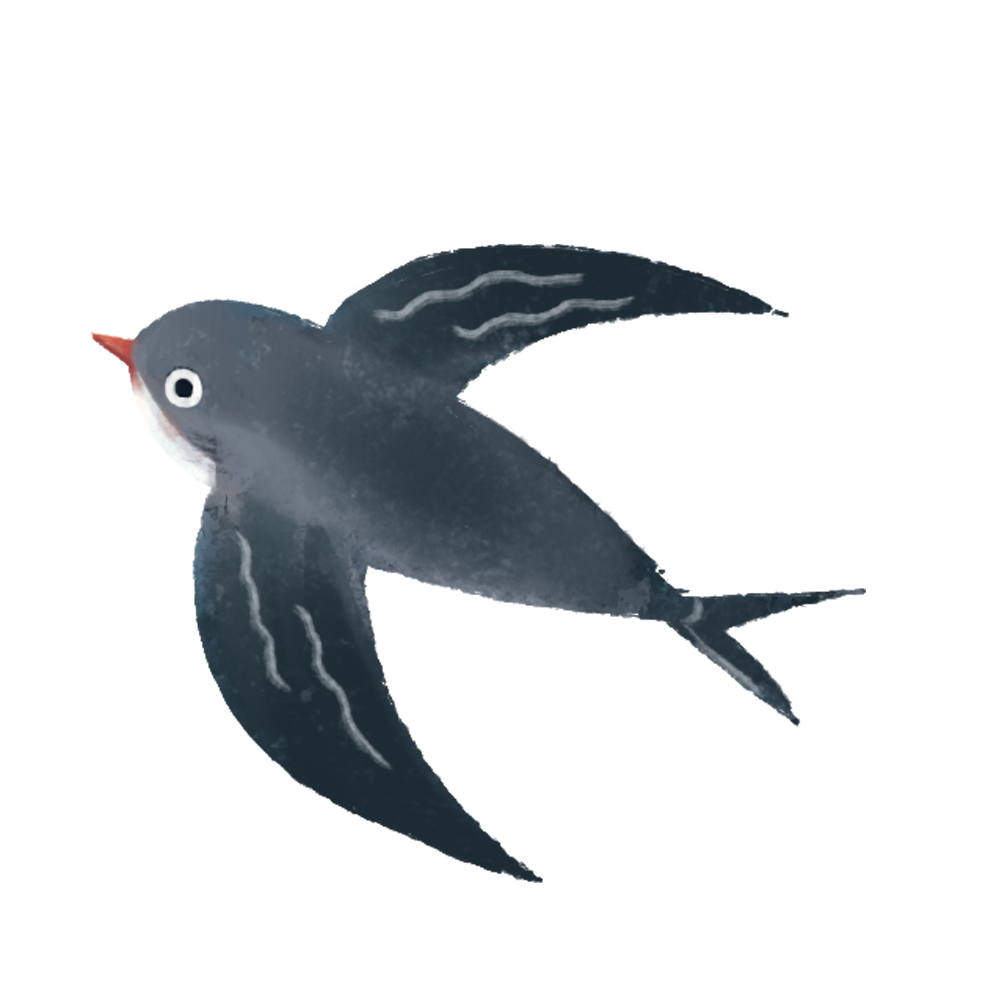 shuǐ
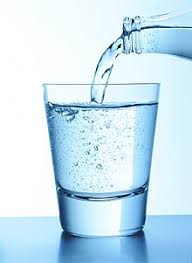 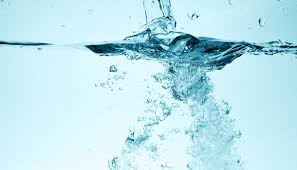 水
water
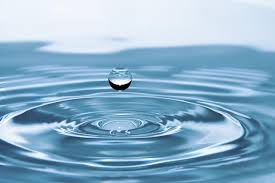 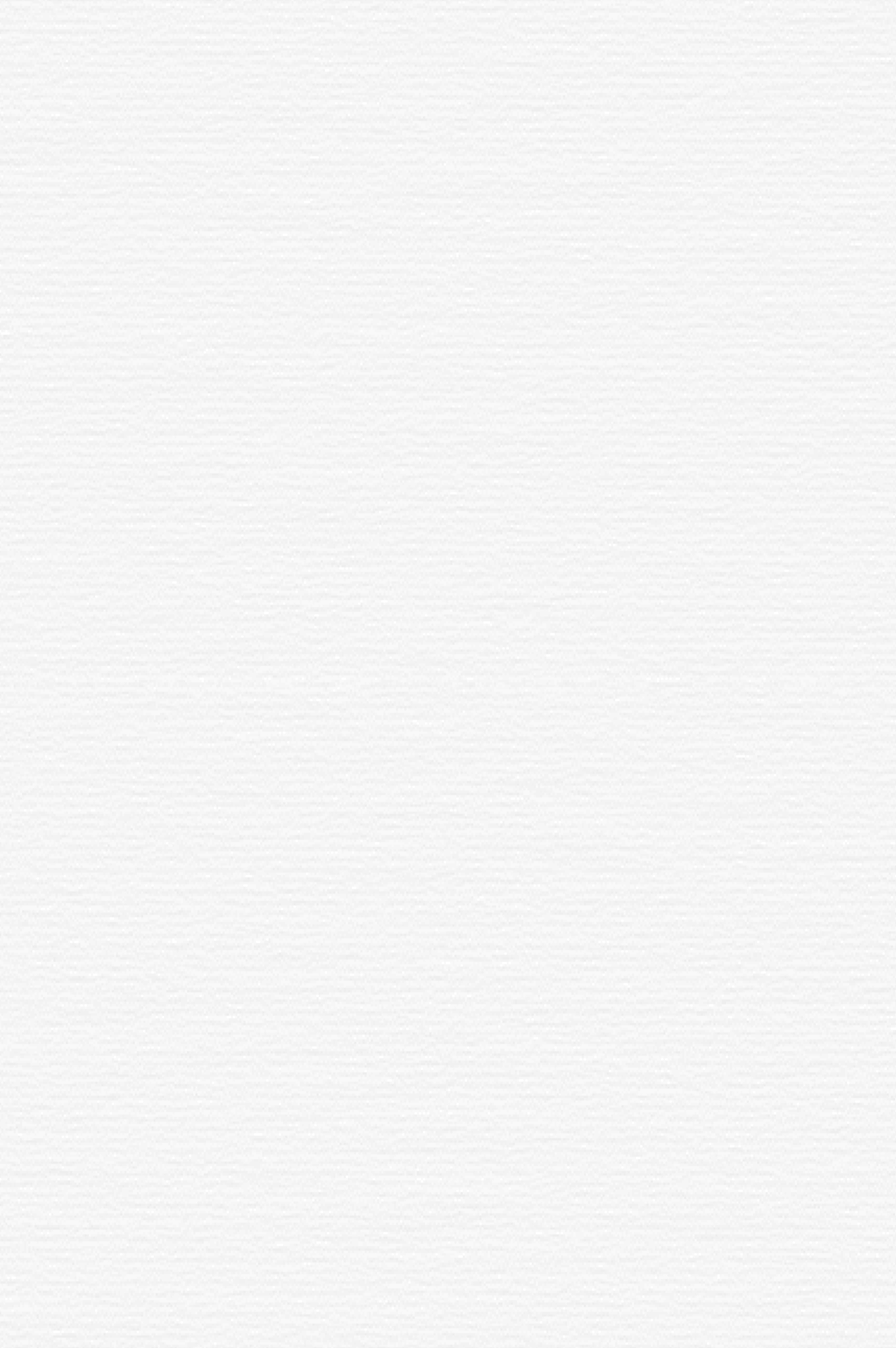 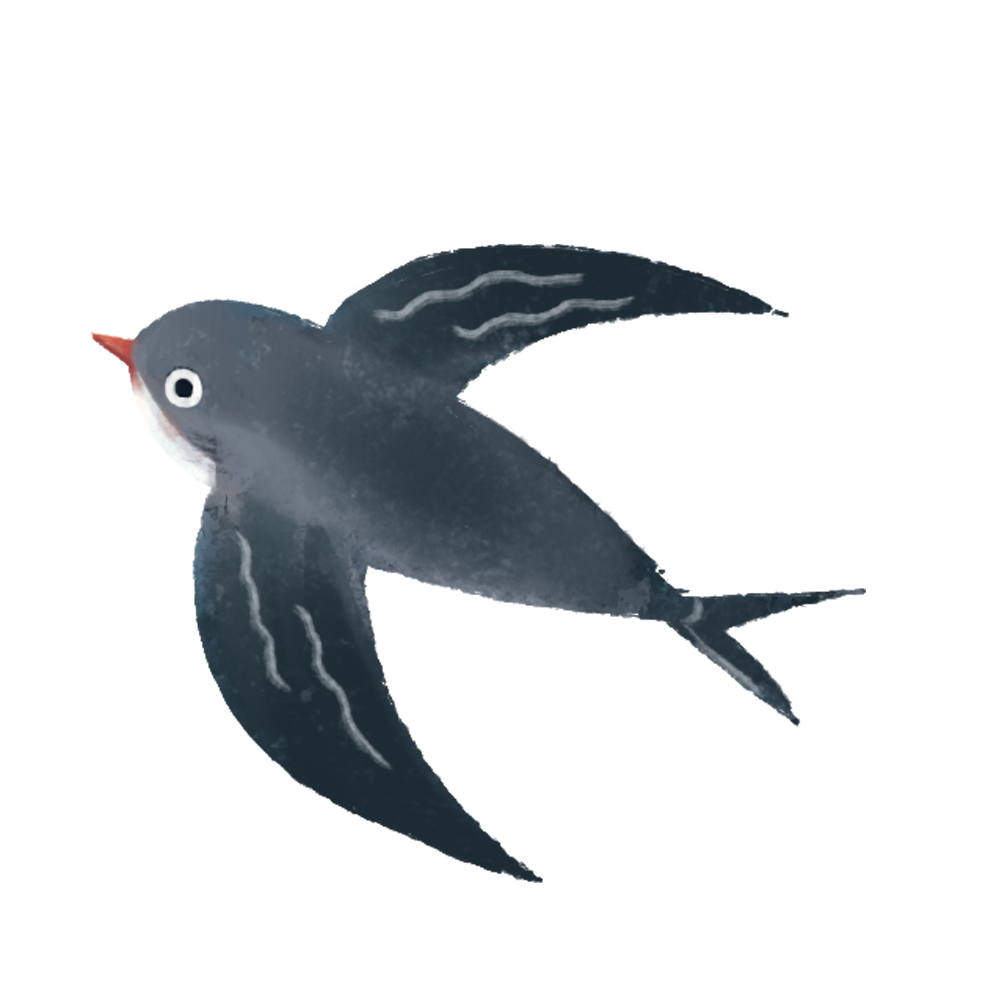 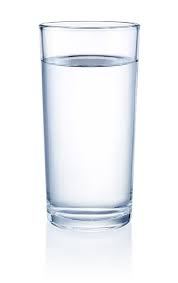 bēi
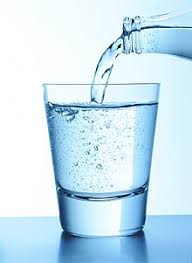 杯
(measure word for cup and glass)
一杯水
A cup of water
yì bēi shuǐ
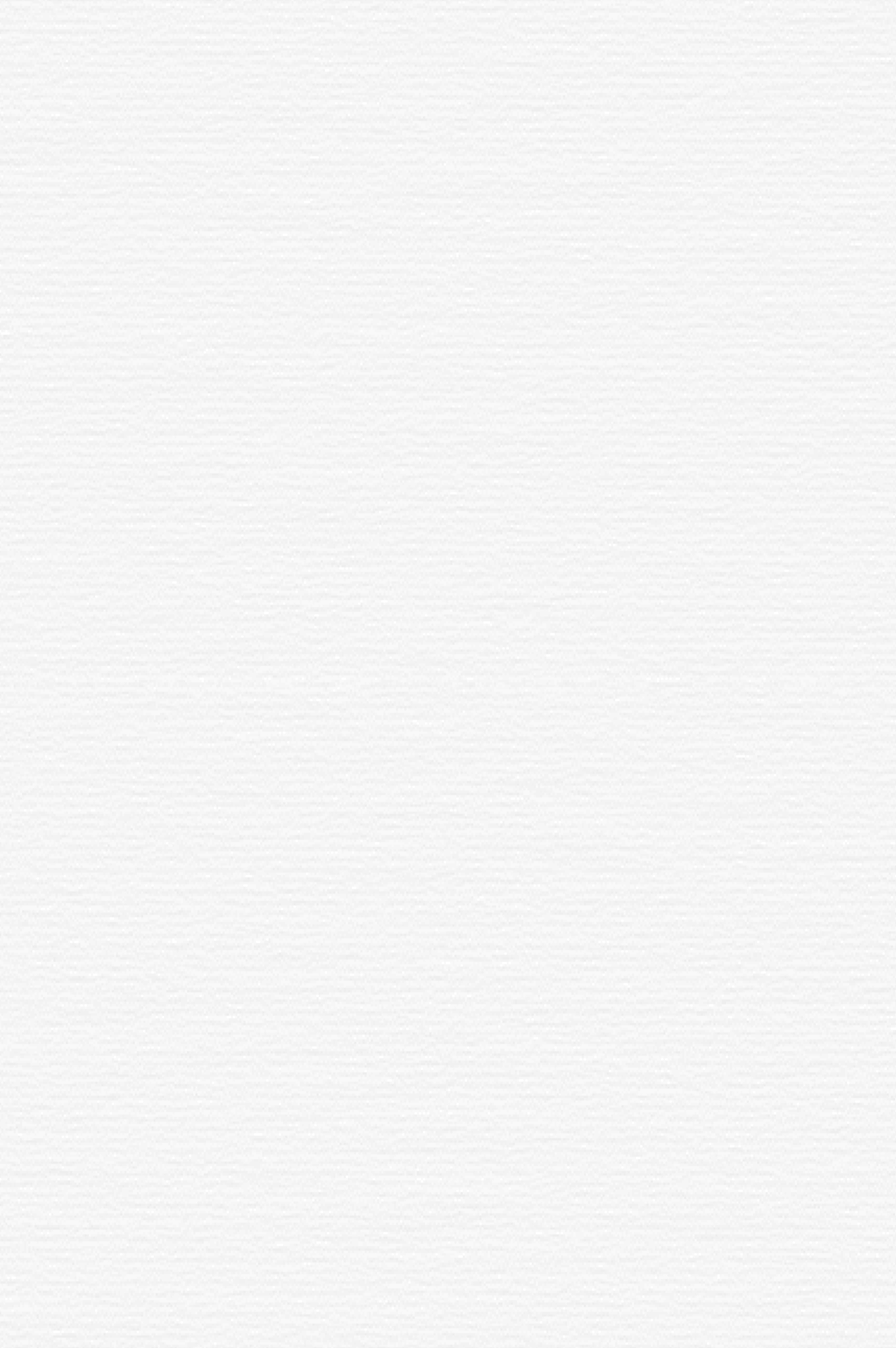 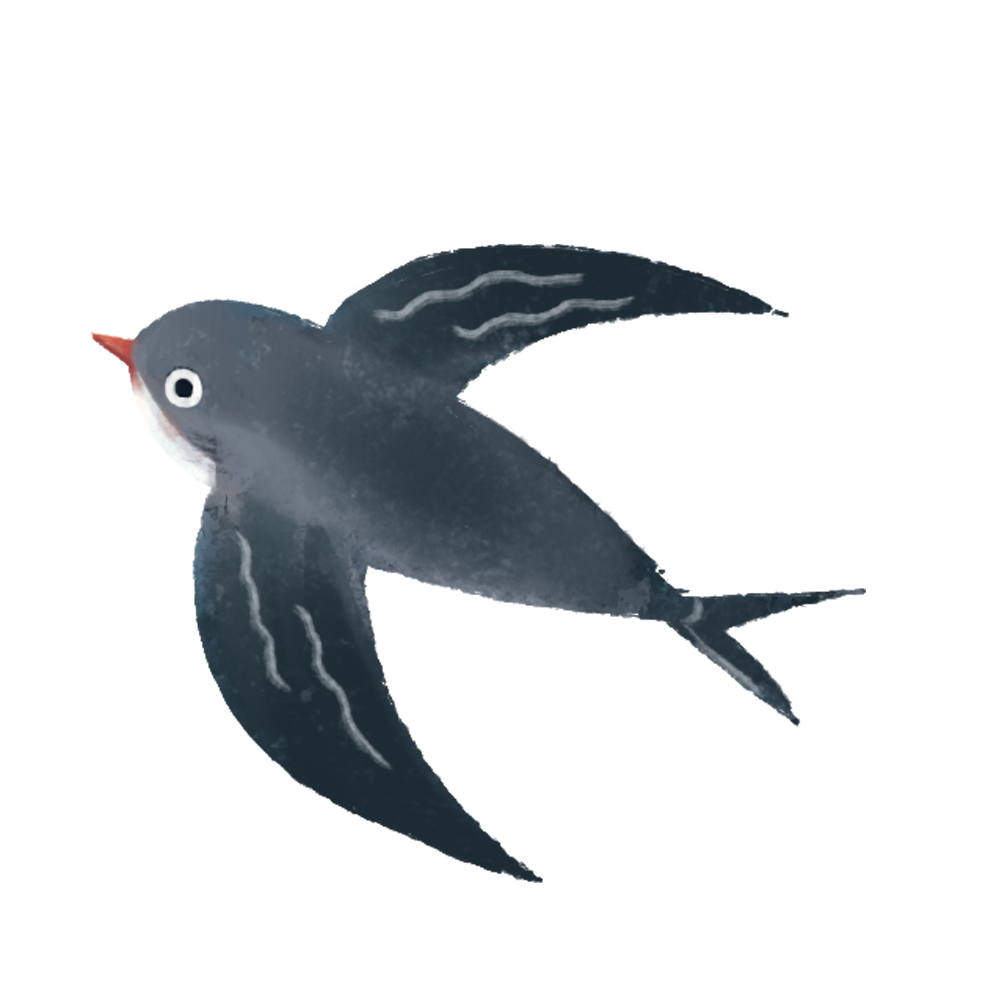 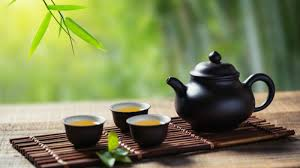 chá
茶
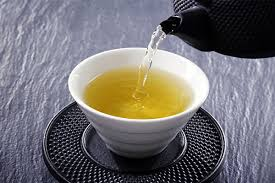 tea
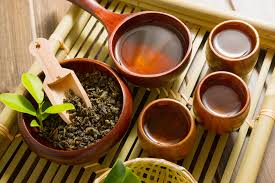 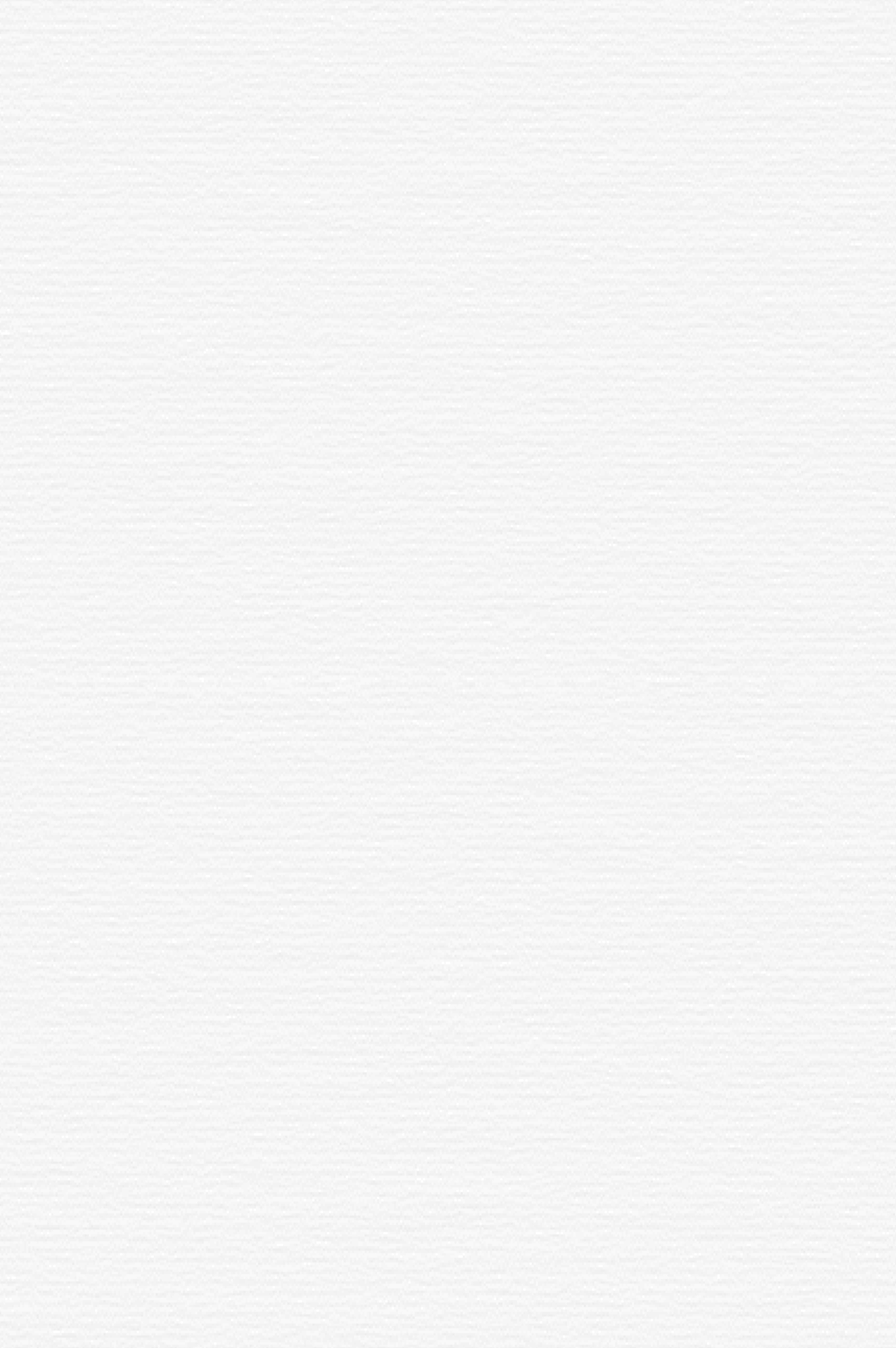 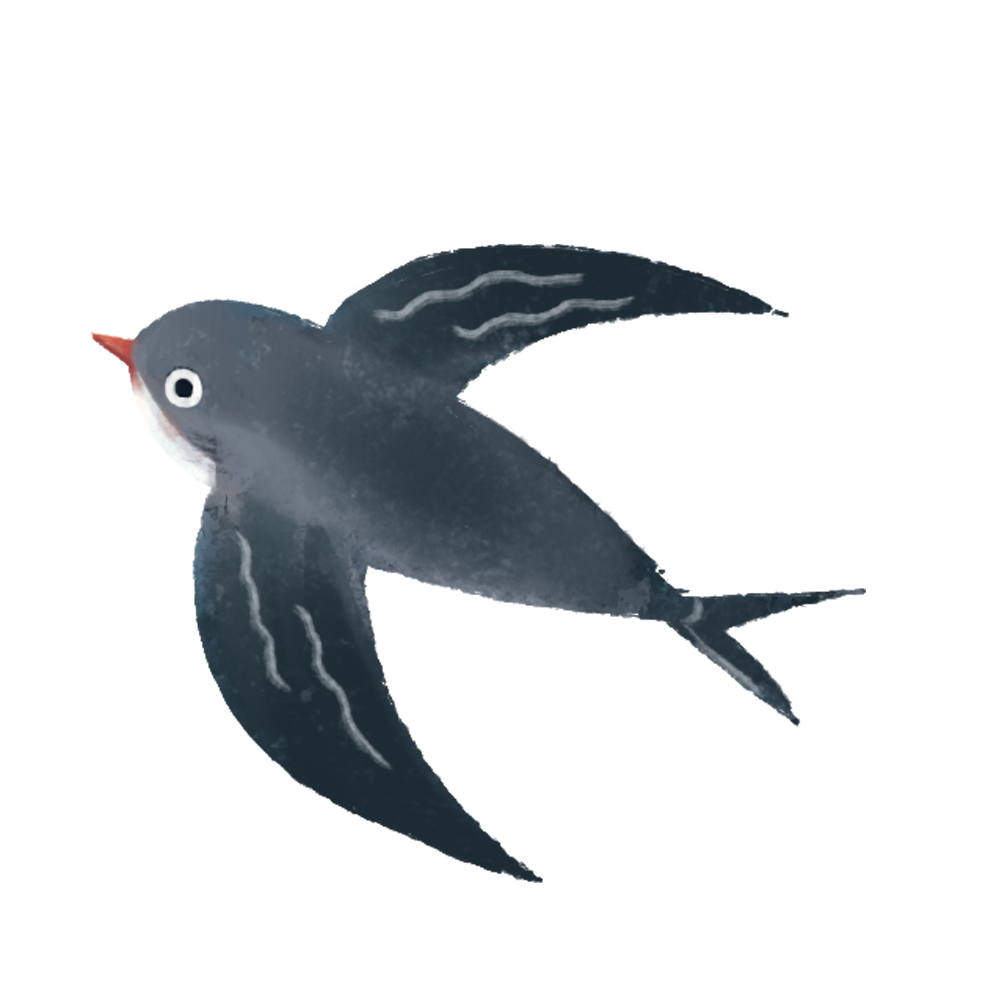 kā   fēi
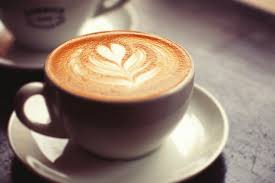 咖啡
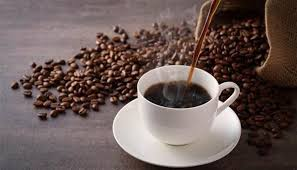 coffee
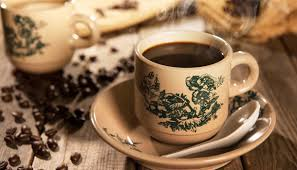 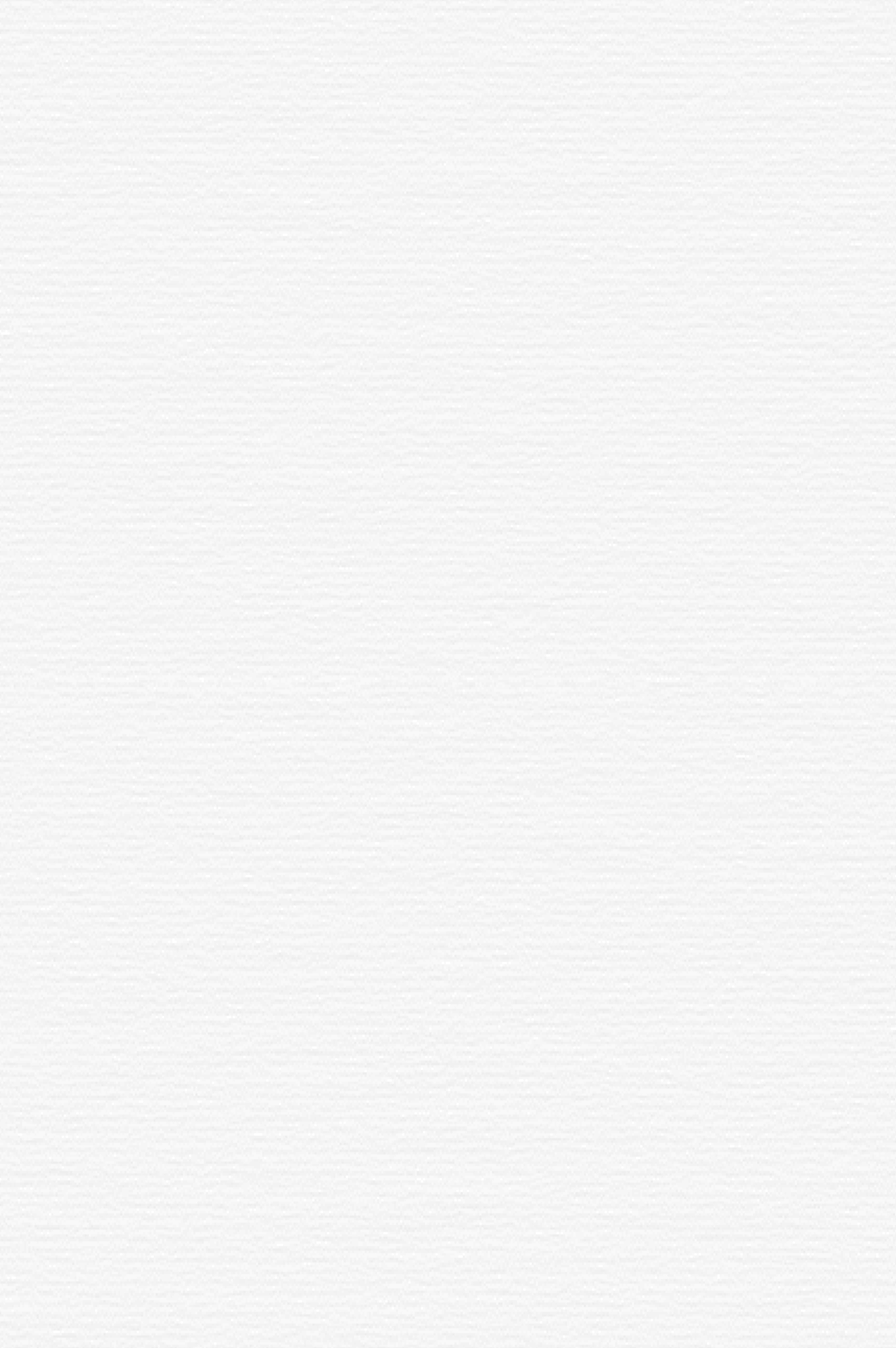 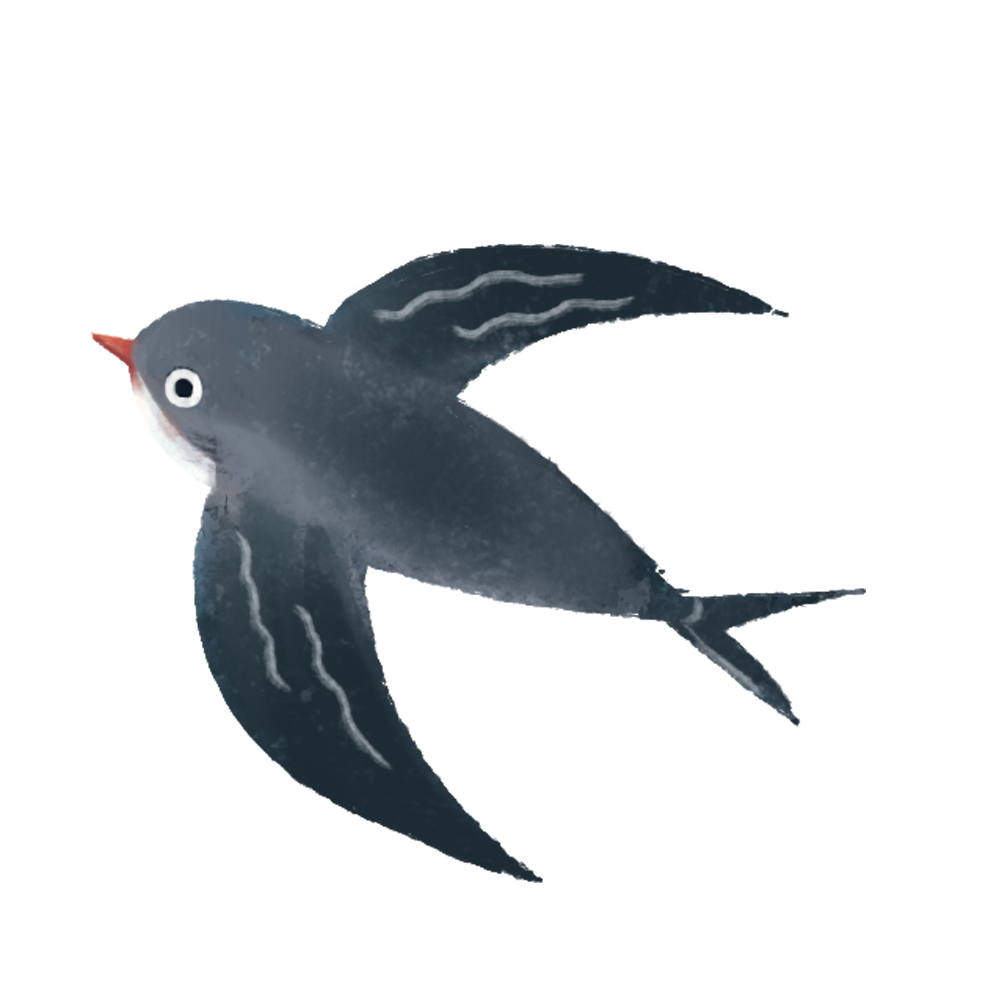 kě    lè
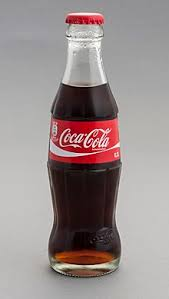 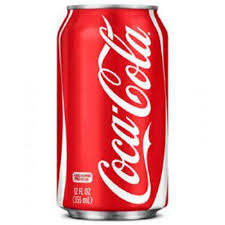 可乐
(Coke or Pepsi) cola
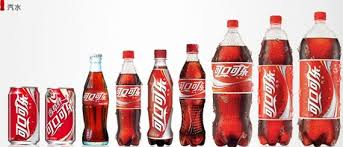 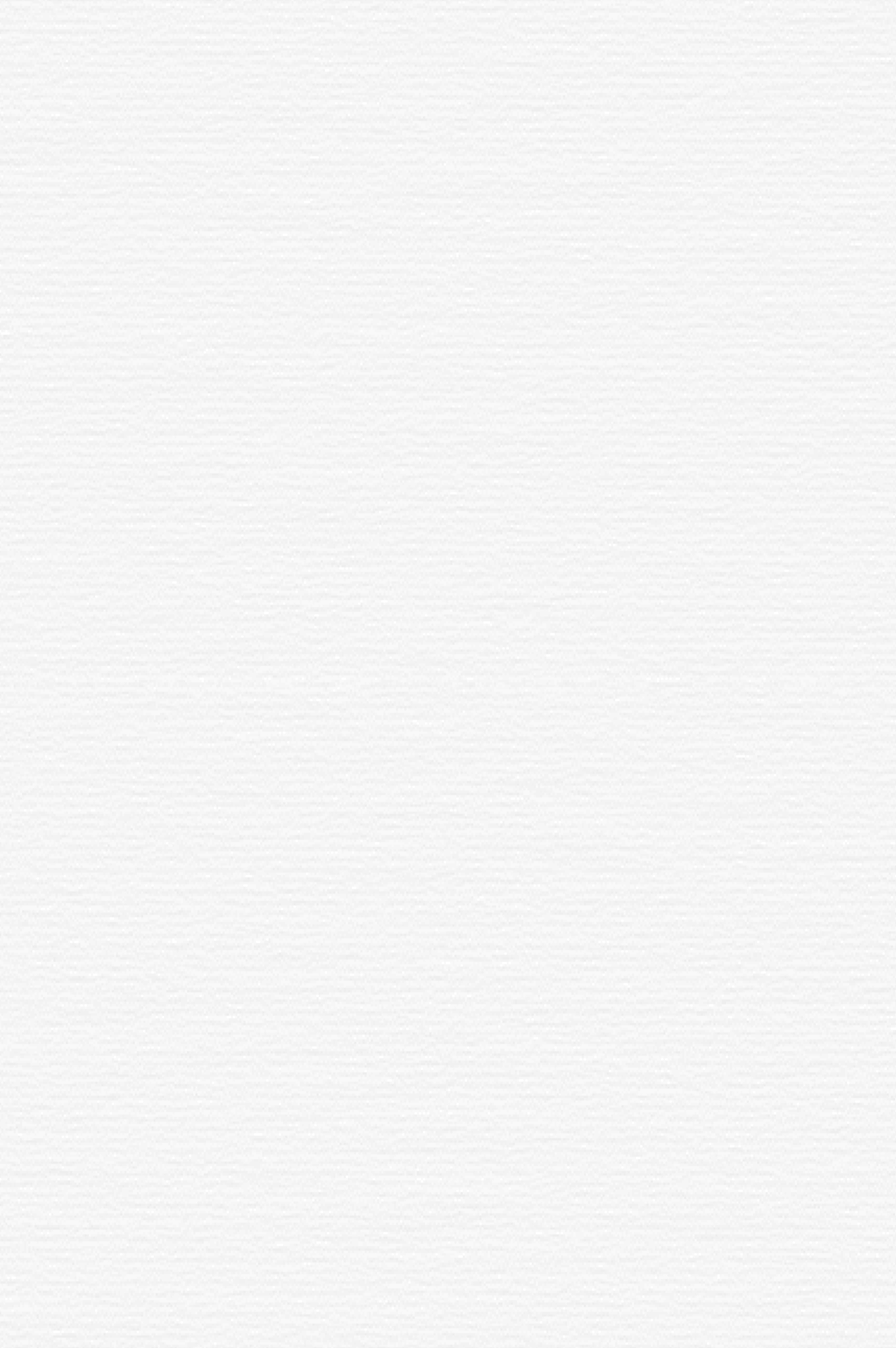 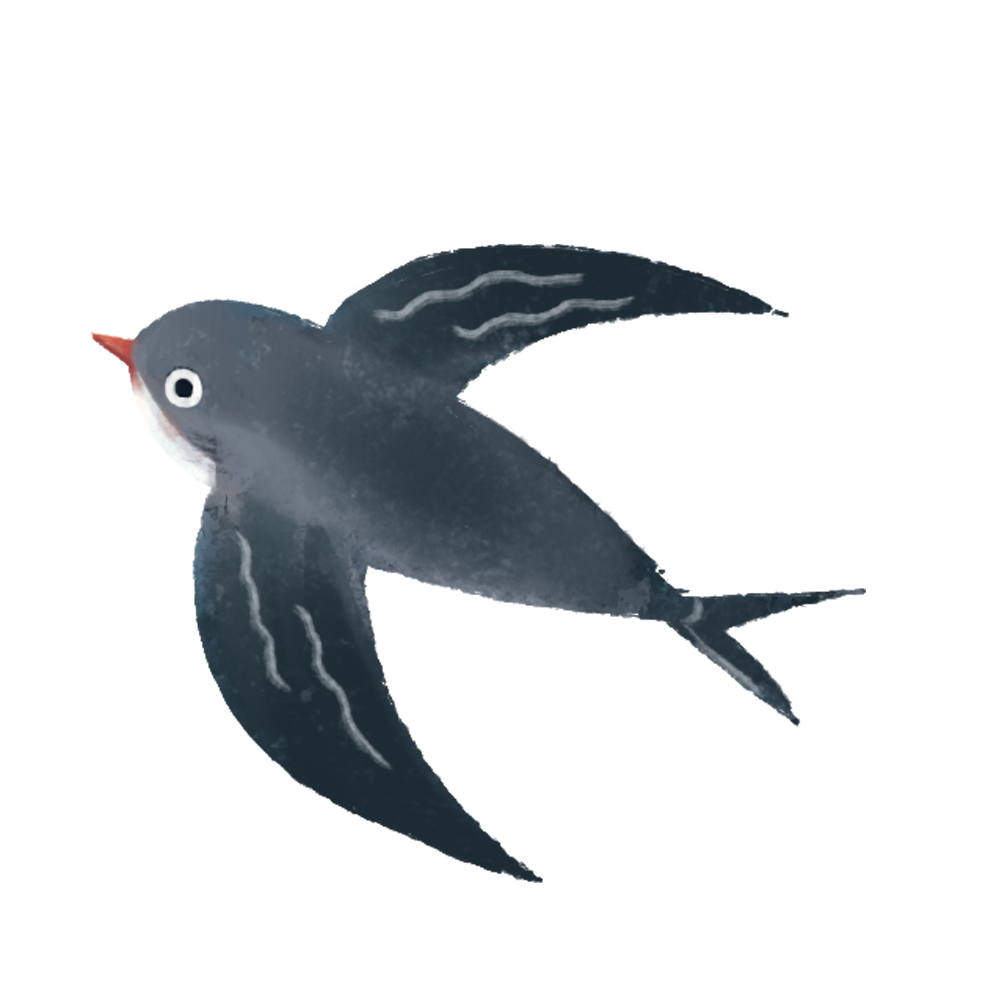 píng
瓶
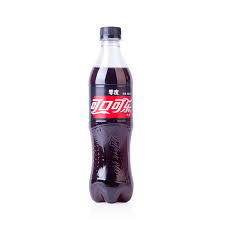 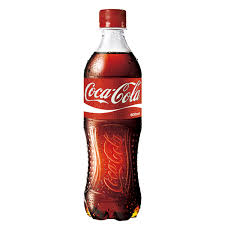 (measure word for bottle);bottle
一瓶可乐
yì píng kě lè 
a bottle of Cola.
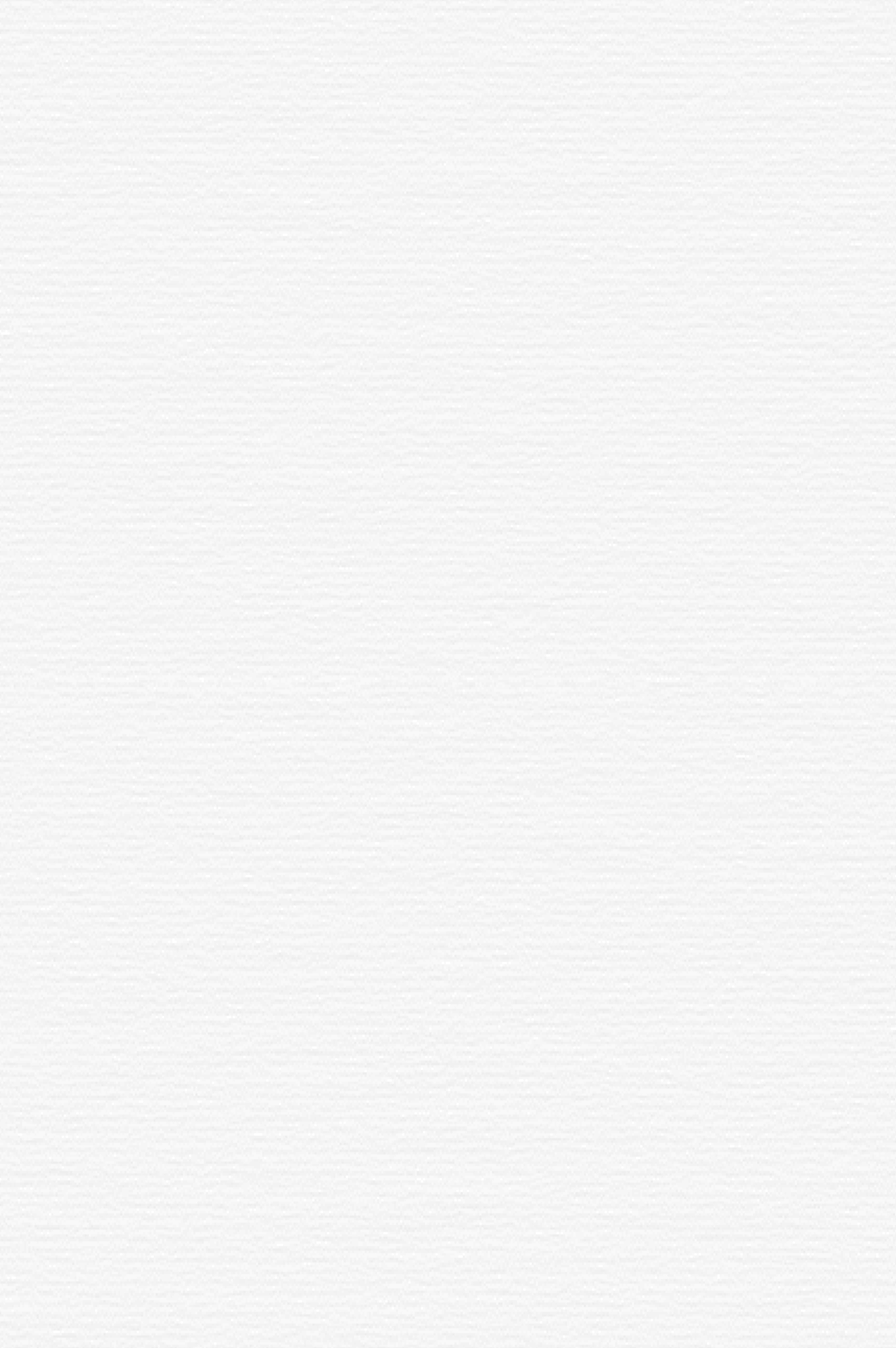 水(shuǐ;water)
可乐(kě lè;cola)
咖啡(kā fēi;coffee)
A:你想喝点儿什么？
   nǐ xiǎng hē diǎnr shén me ？
   What would you like to drink? 

B:我想喝茶。
   wǒ xiǎng hē chá.
   I would like tea.
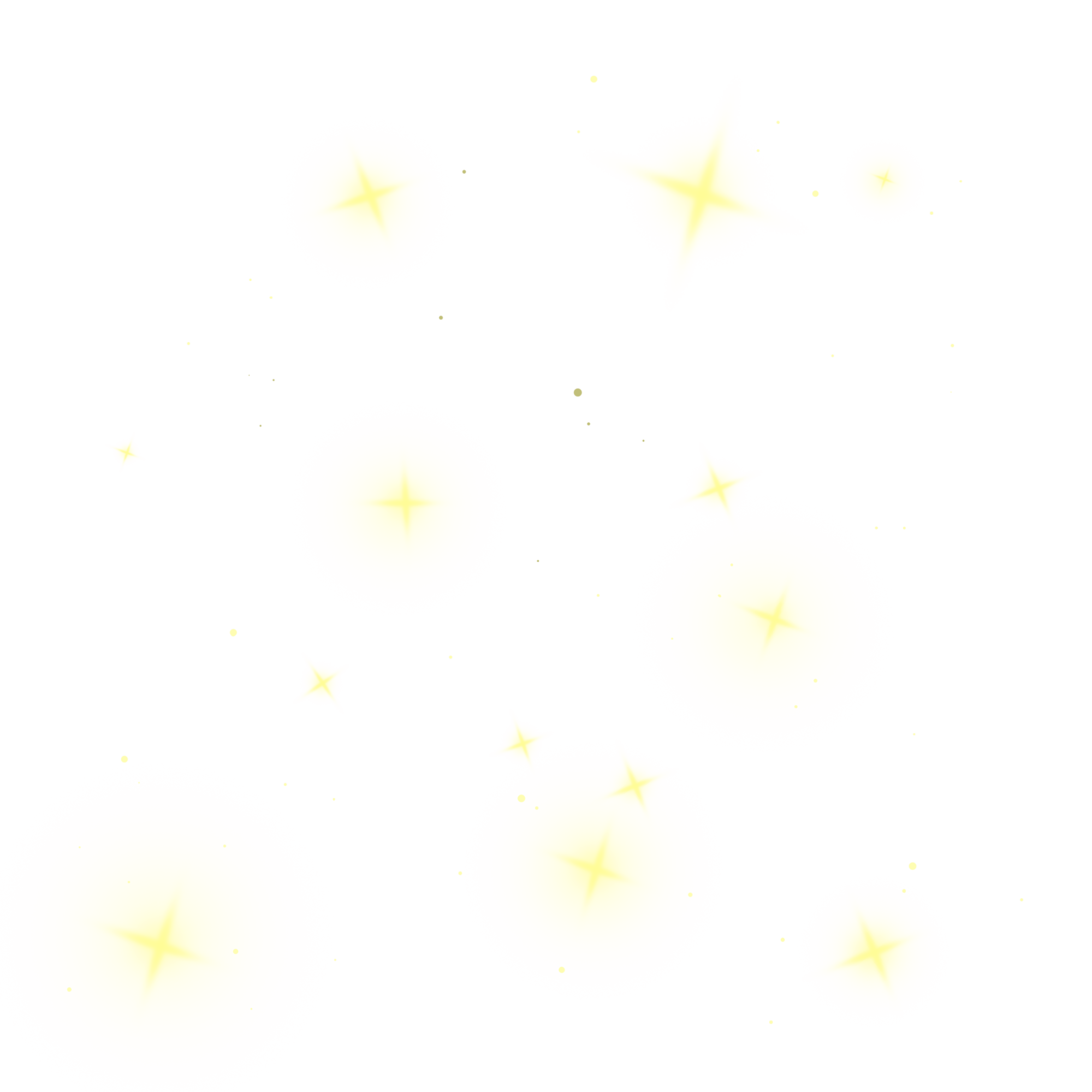 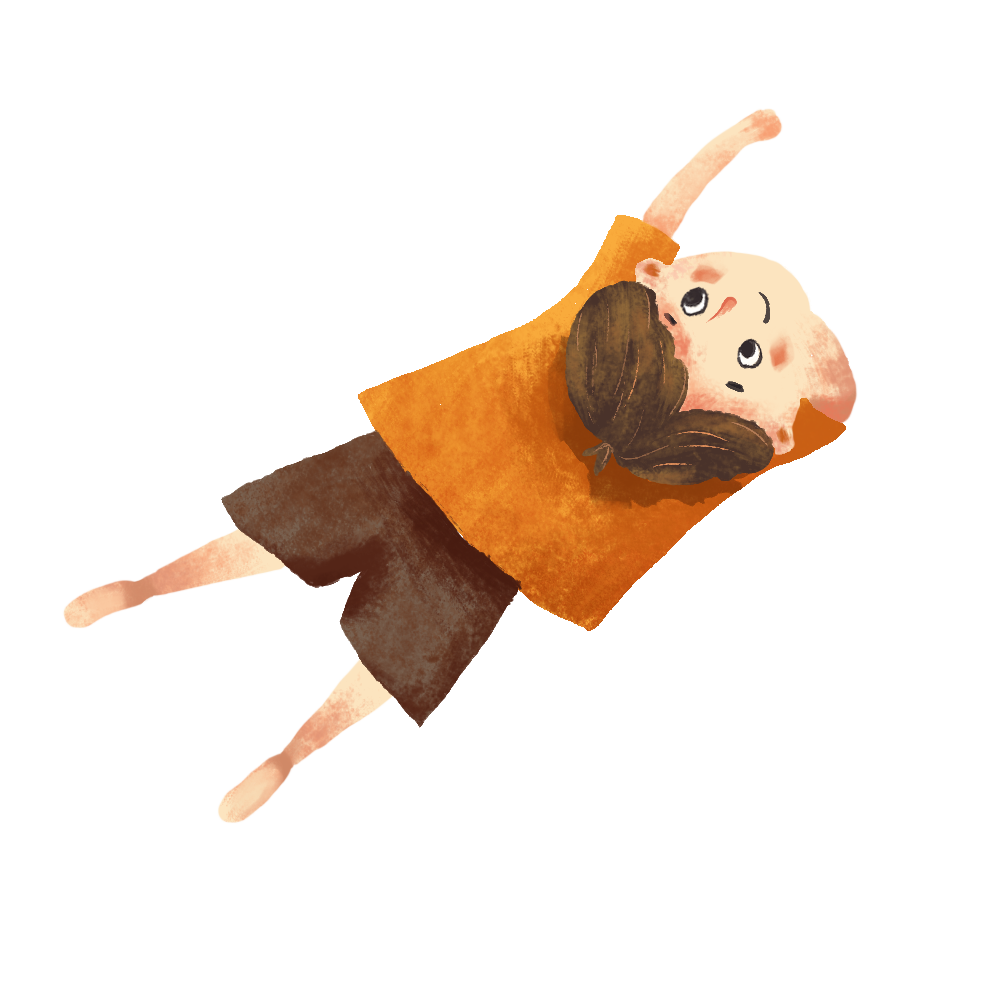 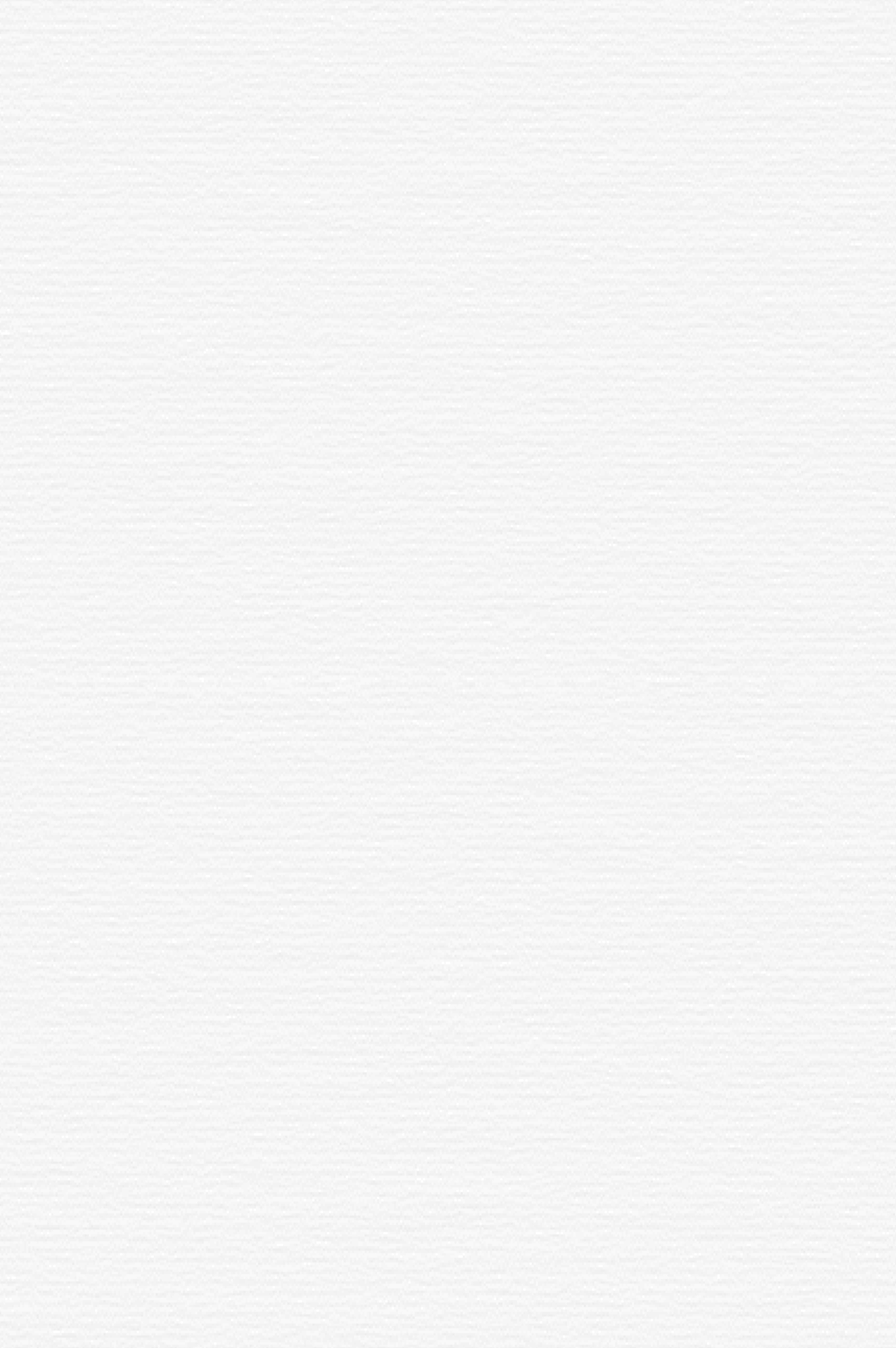 吧(ba)
吧(ba) is a sentence-final "suggestion" particle, often used at the end of an imperative sentence to soften the tone.
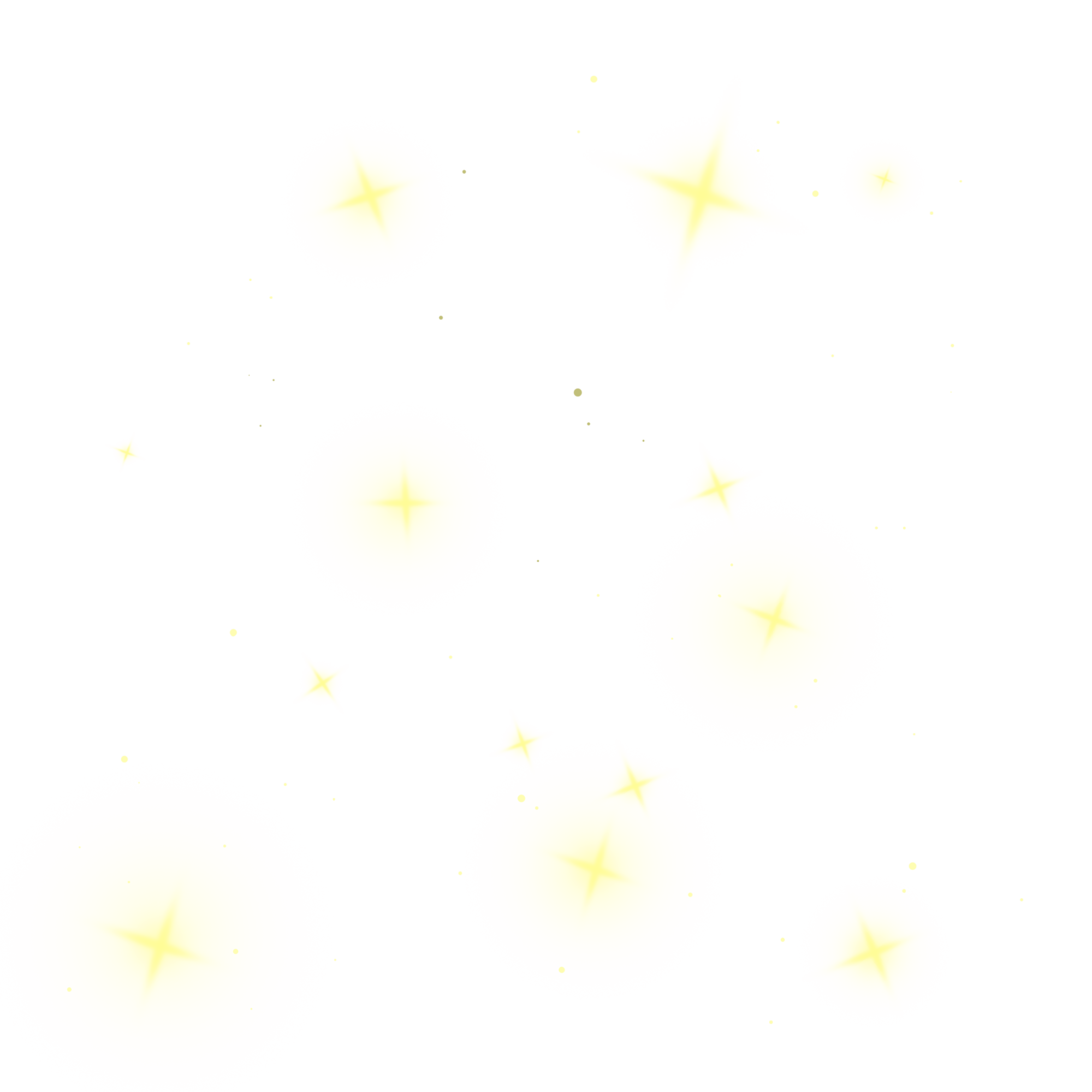 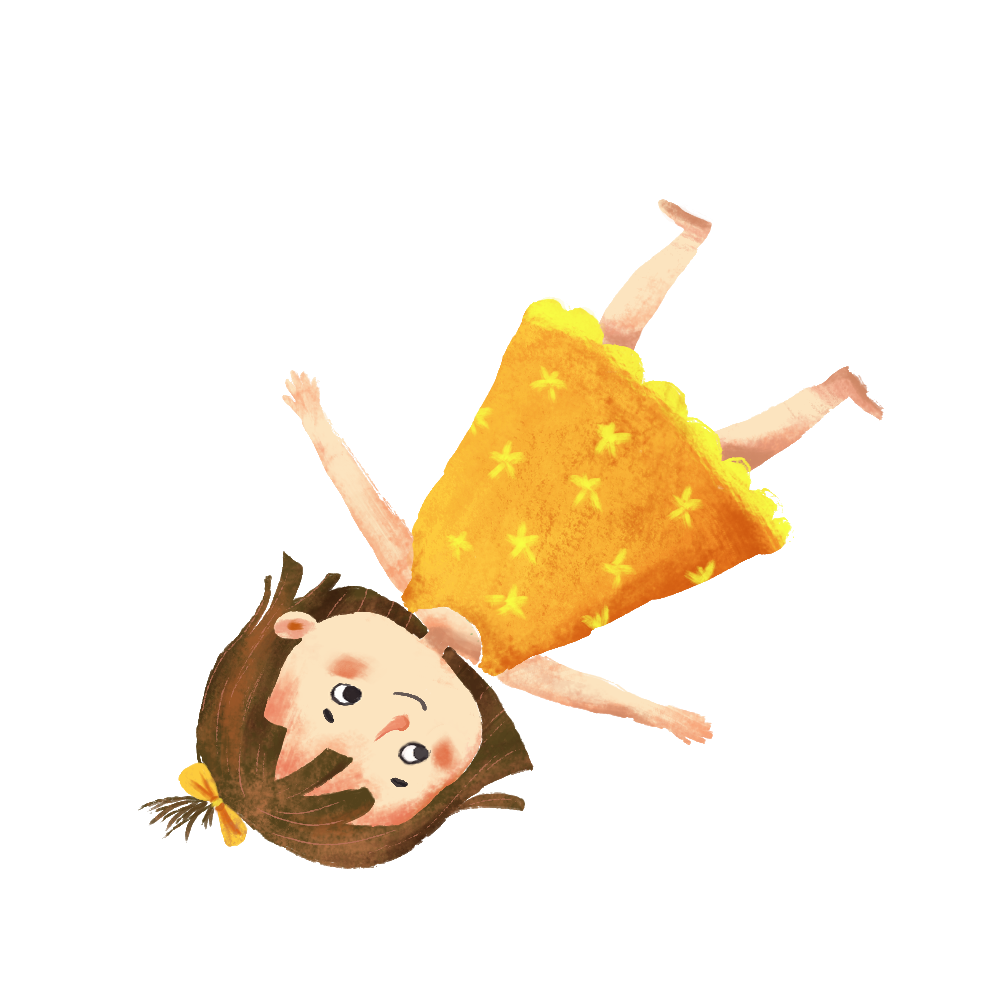 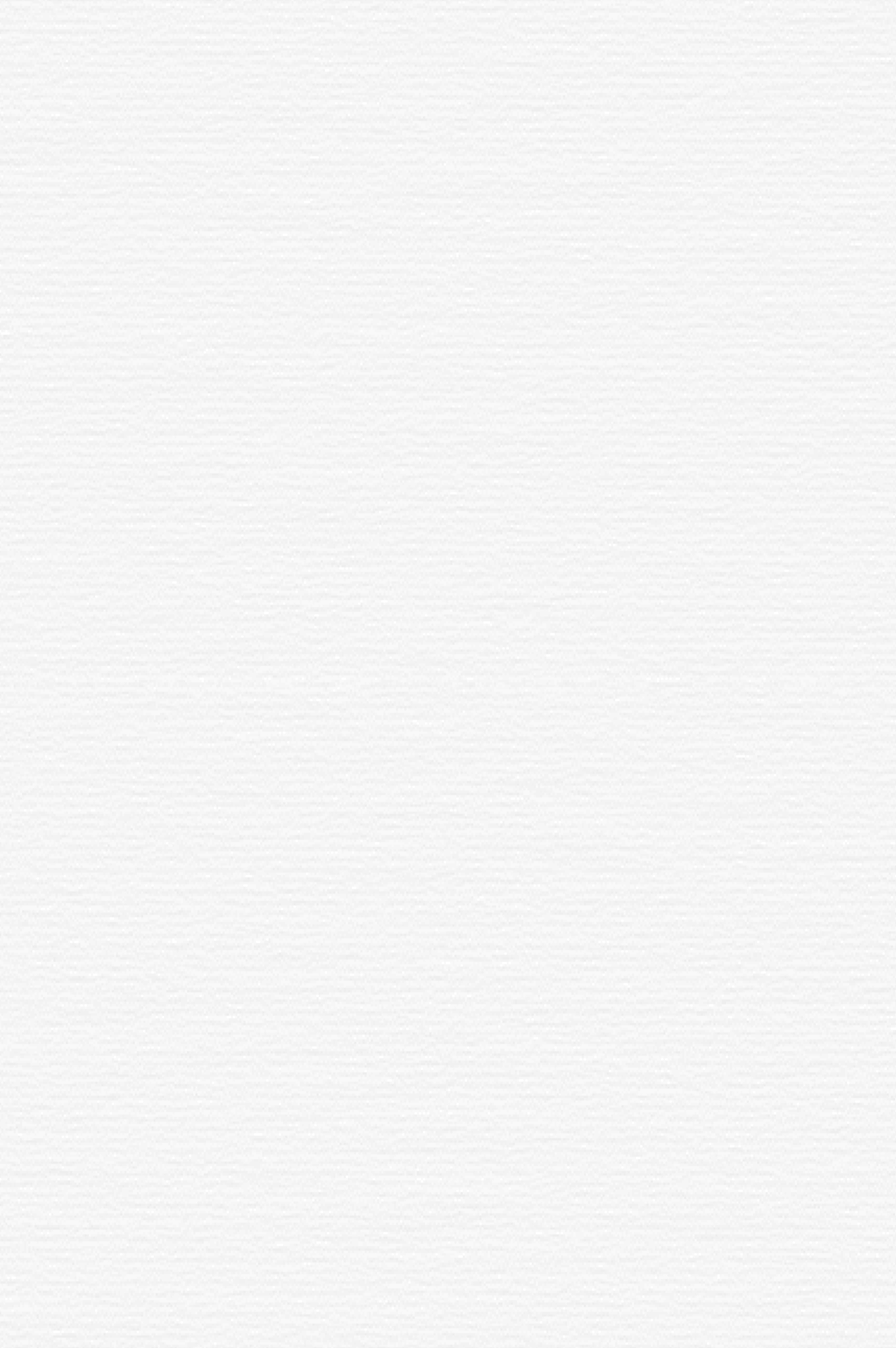 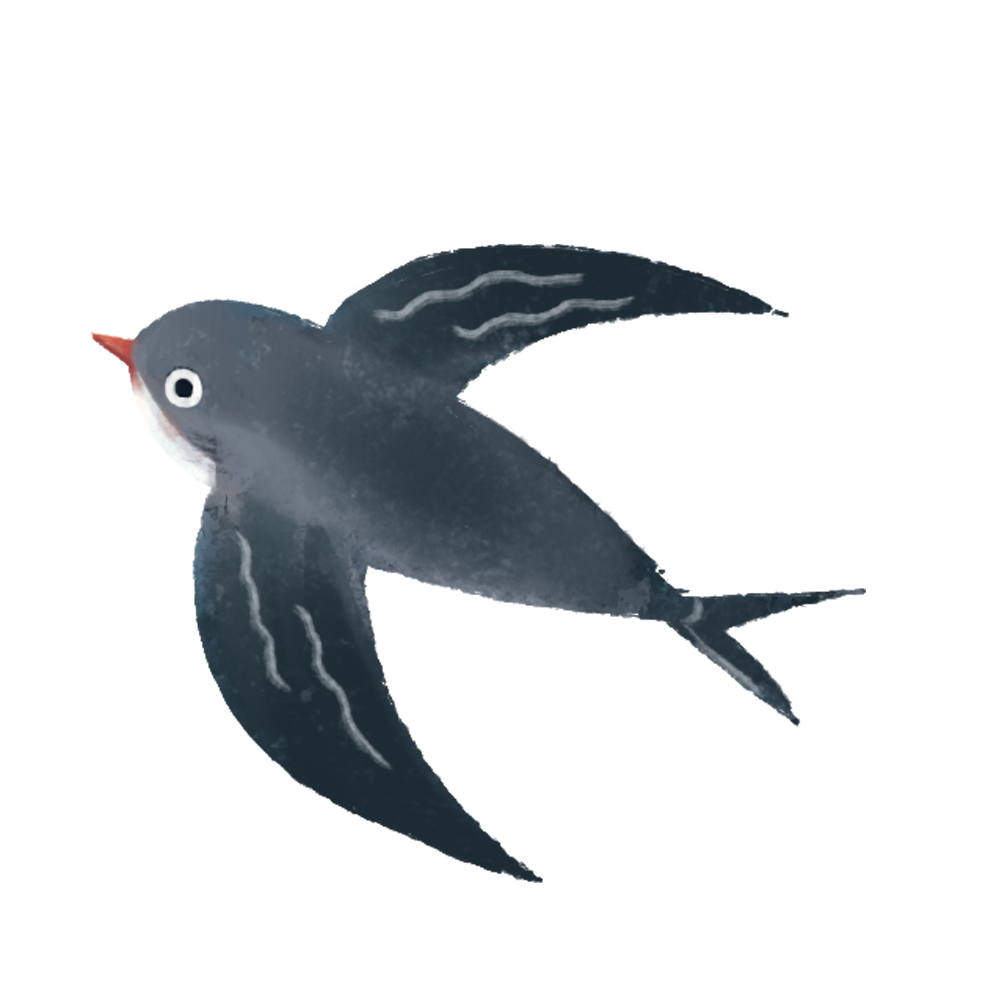 1、你喝咖啡吧。
      nǐ hē kā fēi ba.
      Why don`t you have some coffee?

2、请进来吧。
      Come in, please.

3、我们跳舞吧。
      Let`s dance.
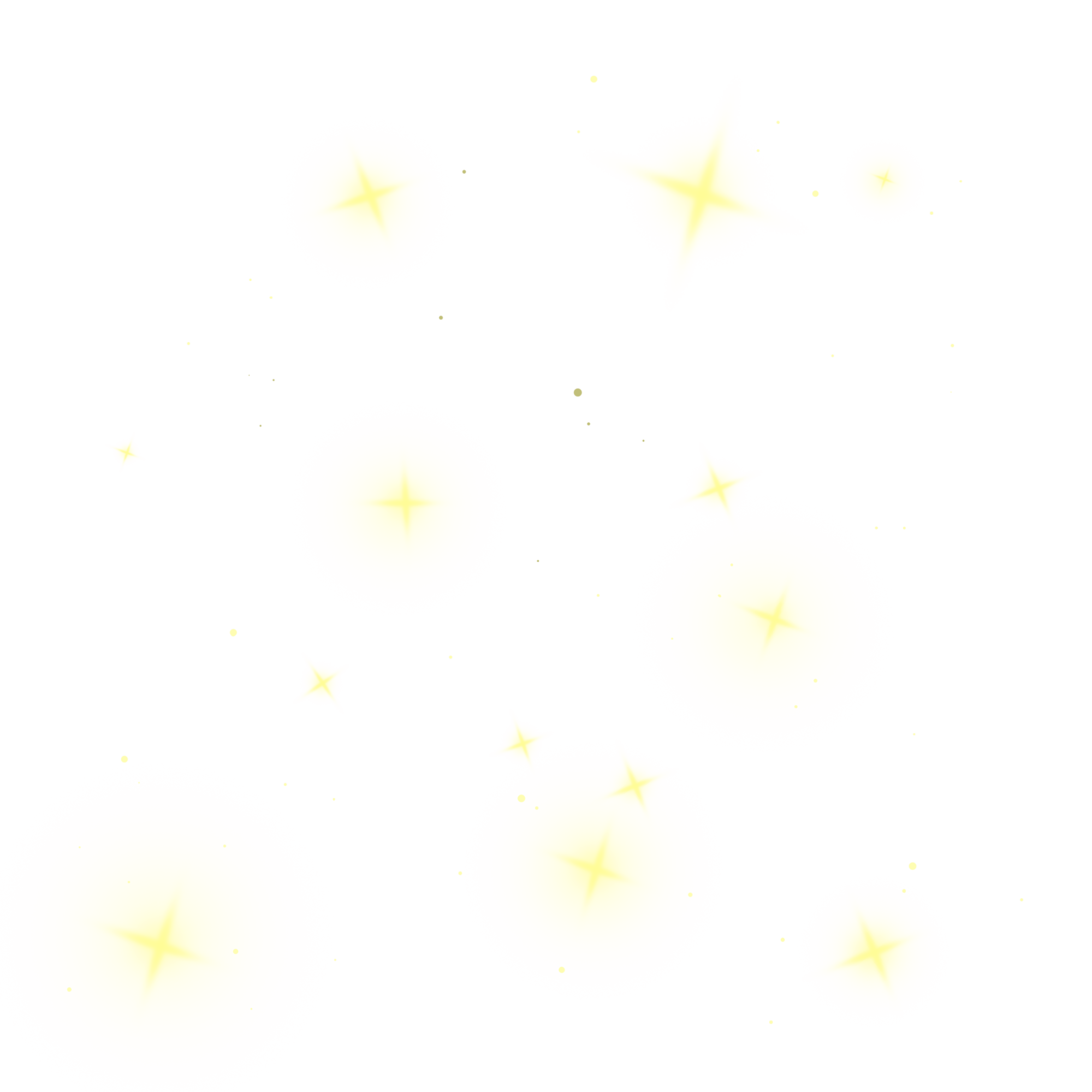 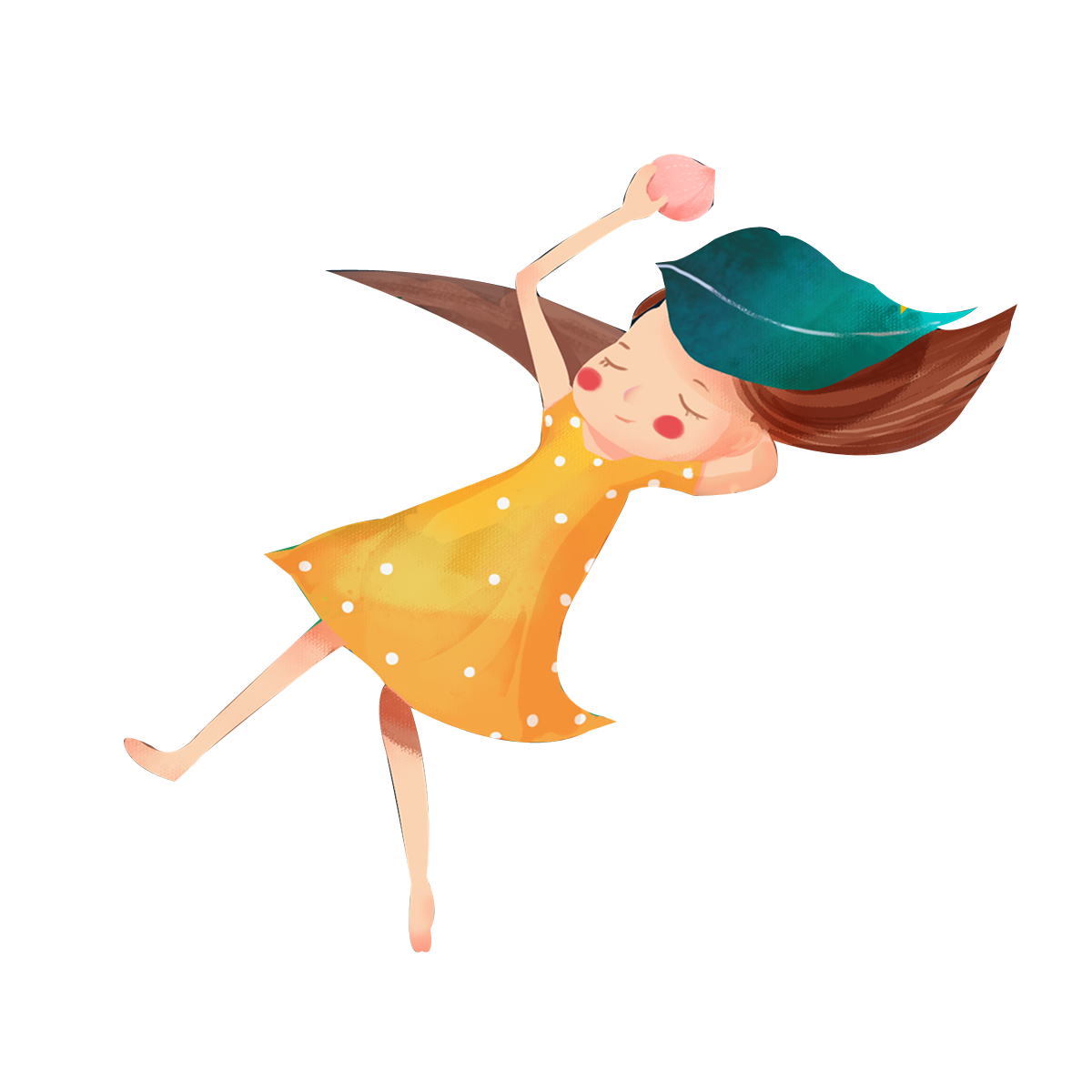 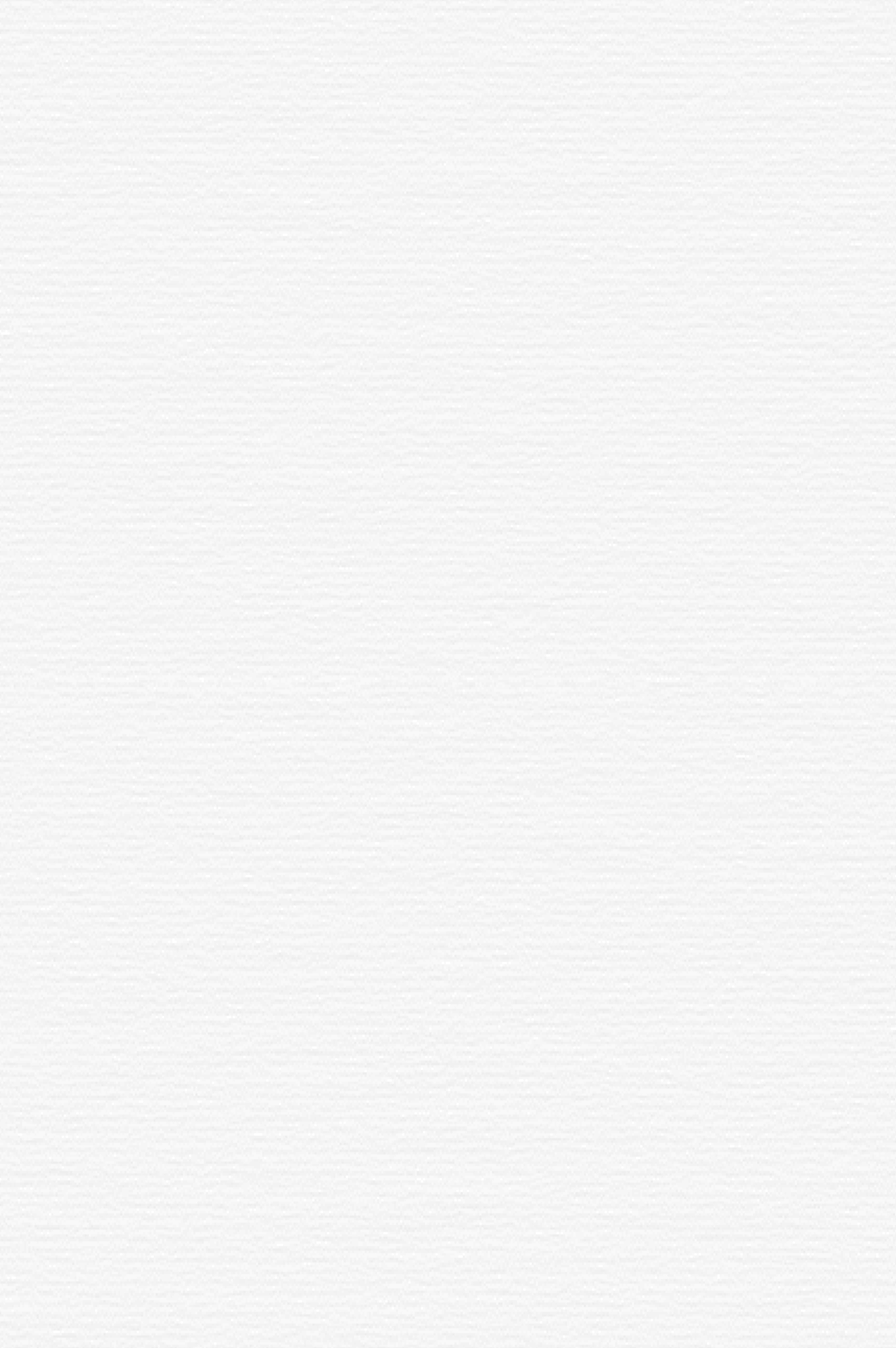 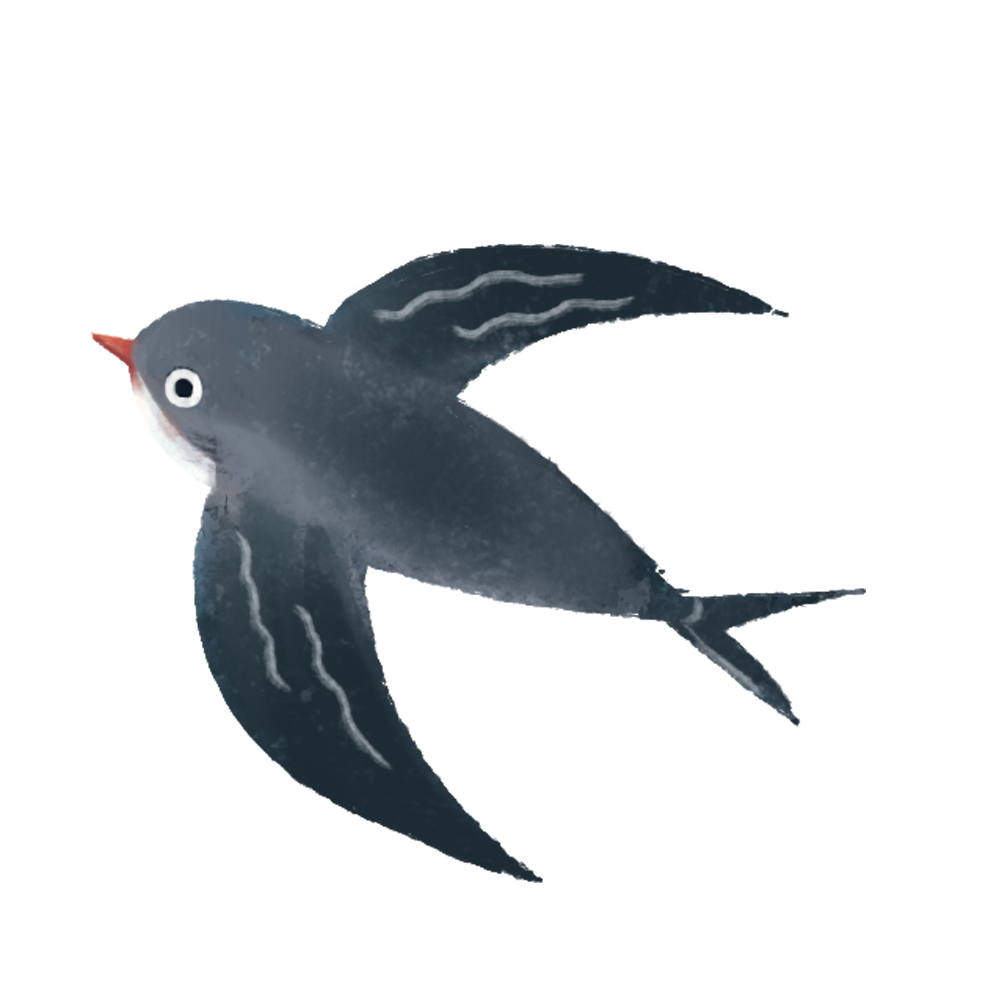 yào
要
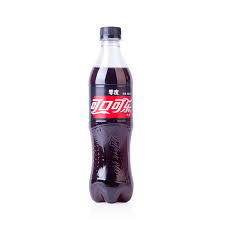 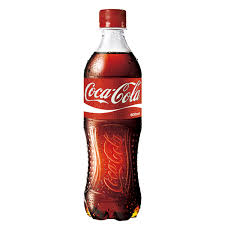 to want
我要一瓶可乐。
wǒ yào yì píng kě lè.
I want a bottle of Cola.
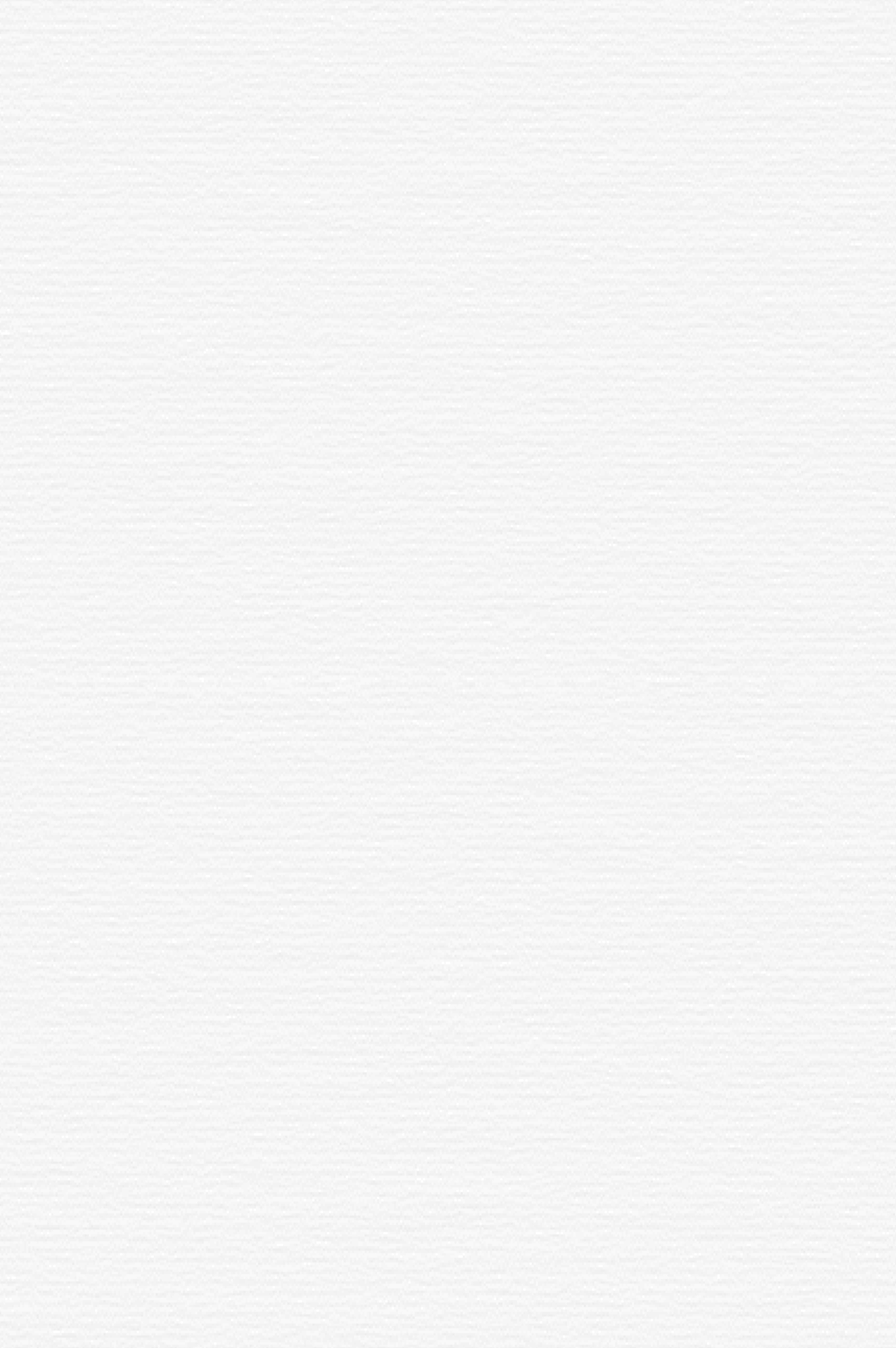 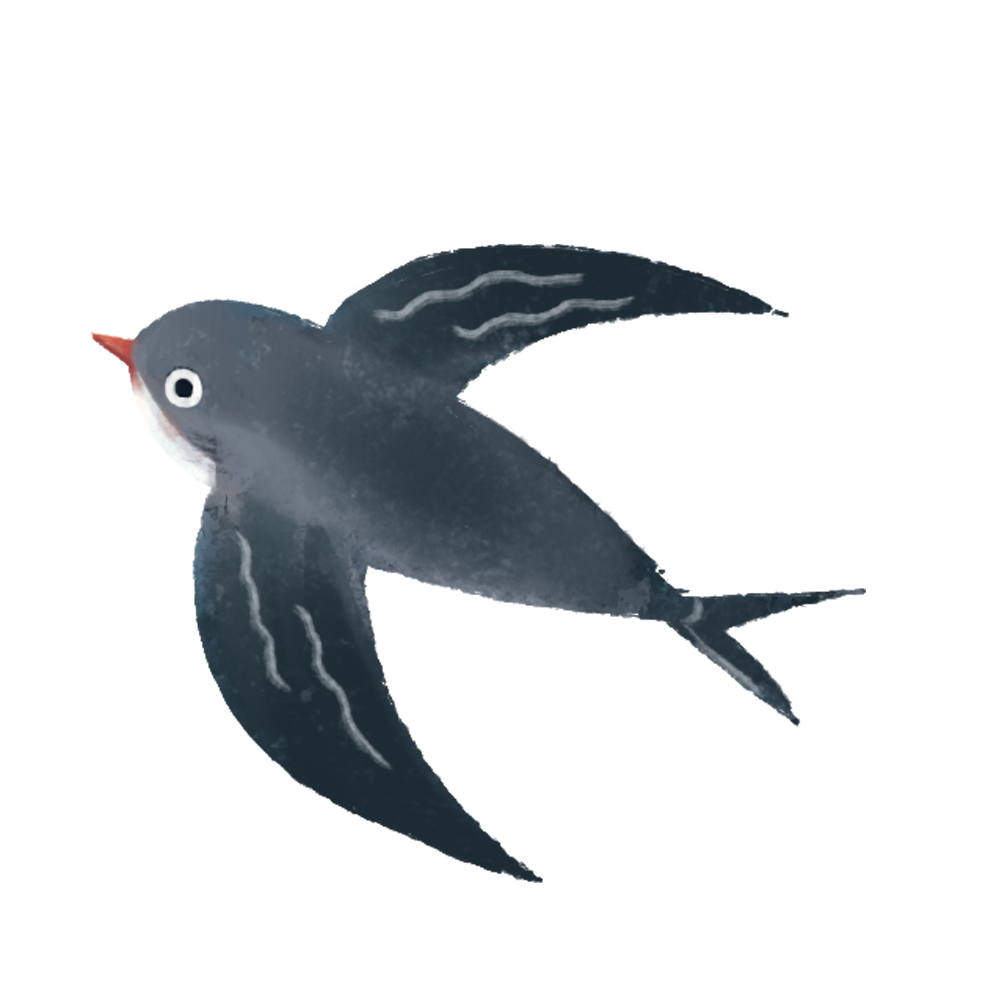 gěi
给
to give
请给我一杯水，谢谢。
qǐng gěi wǒ yì bēi shuǐ,xiè xie.
please give me a cup of water,thank you.
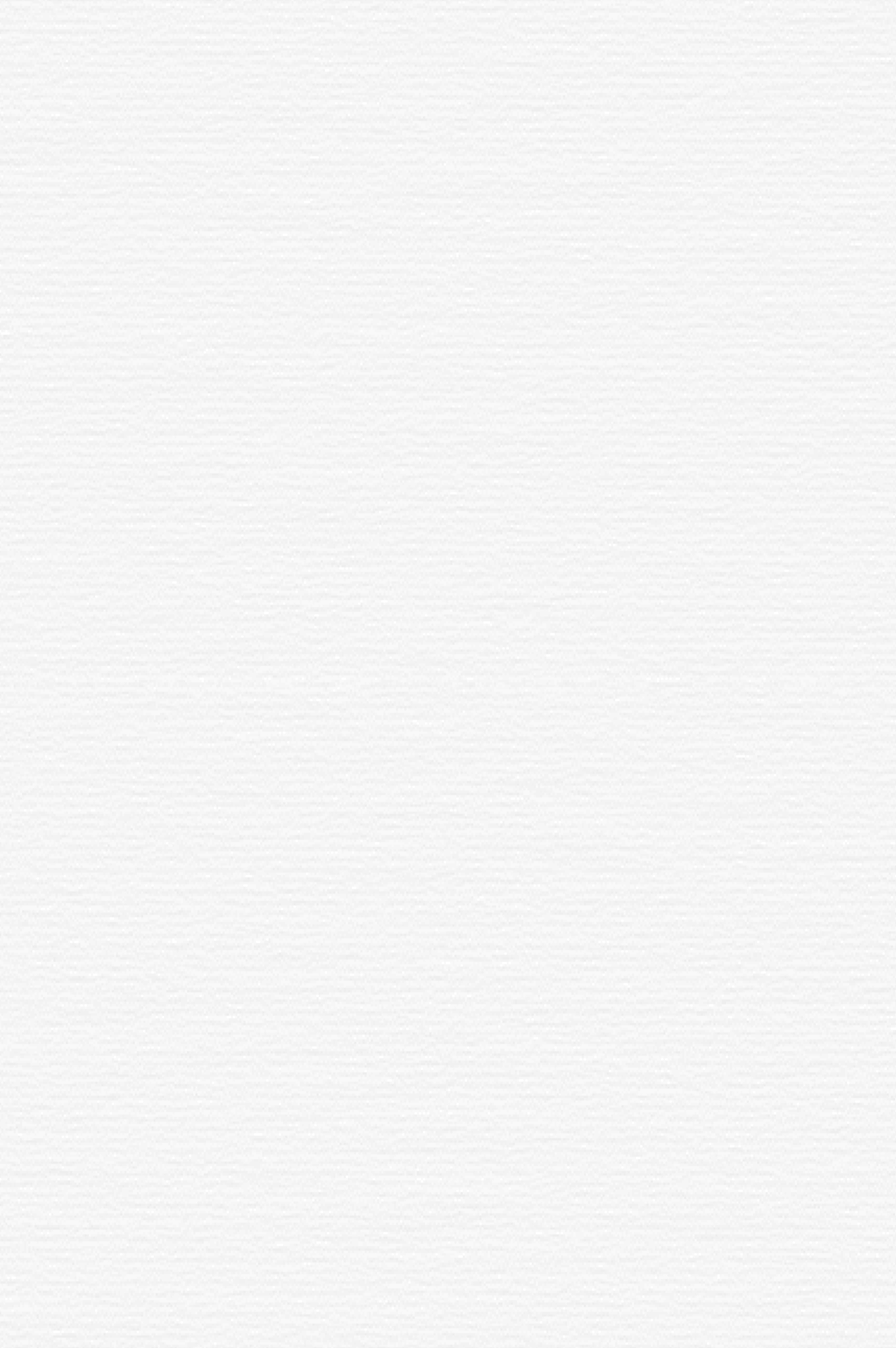 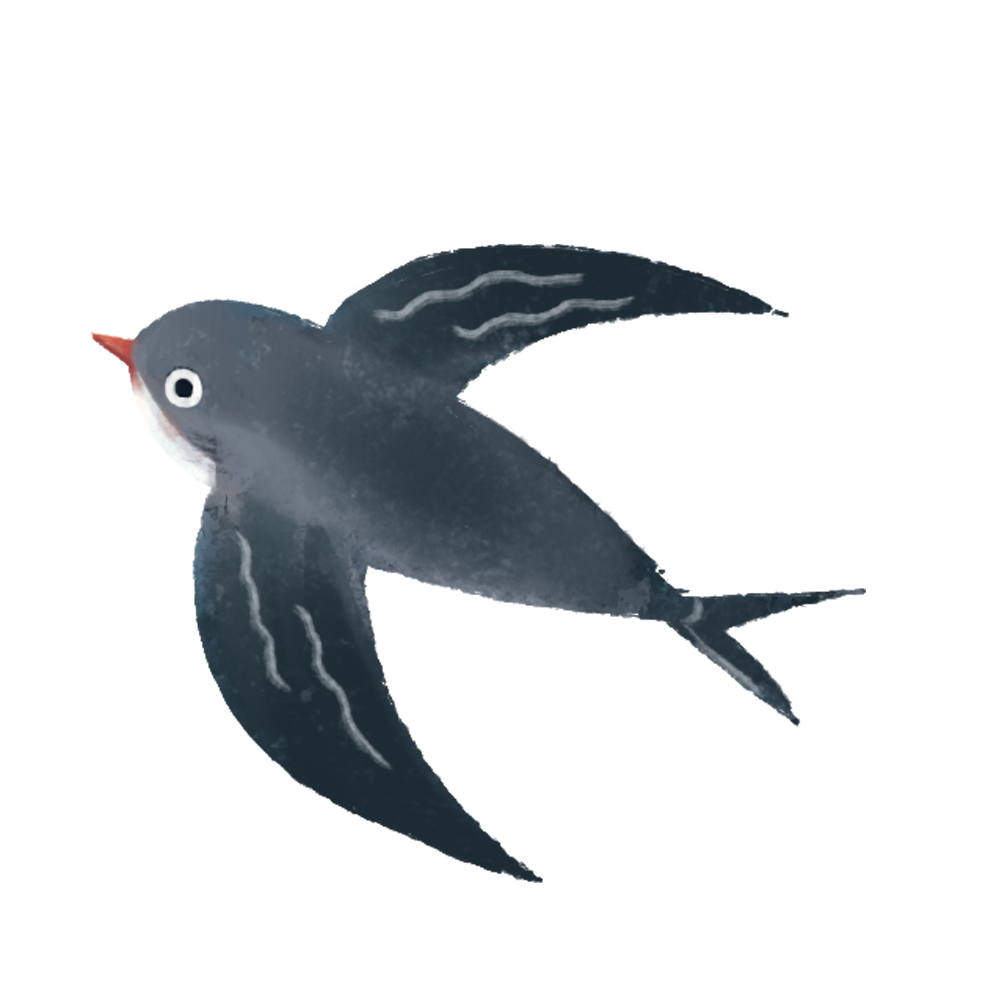 kě    yǐ
可以
can;may
我可以迟交作业吗？
wǒ kě yǐ chí jiāo zuò yè ma ？
Can I hand in my homework late？
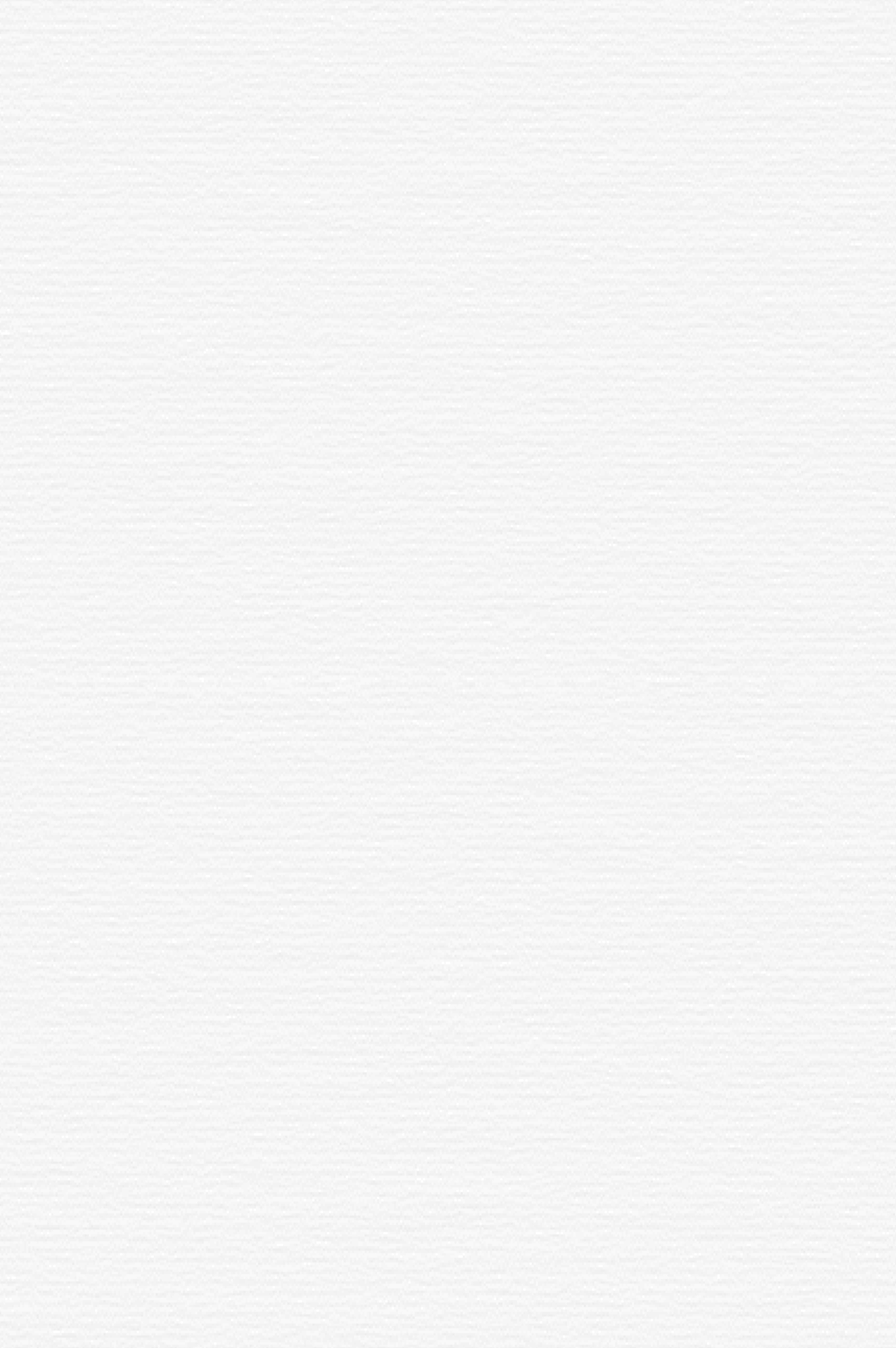 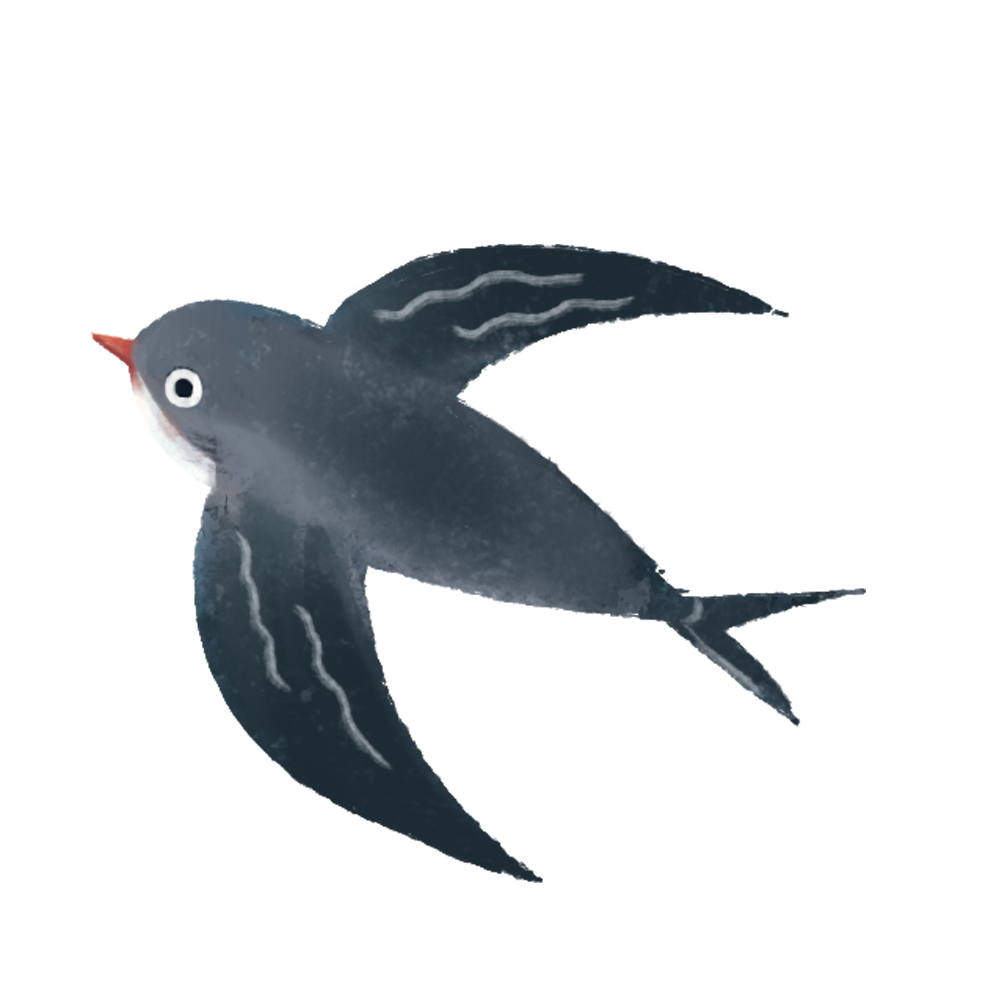 duì    bu     qǐ
对不起
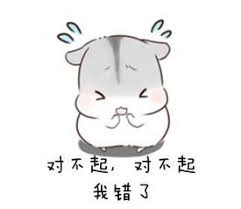 sorry
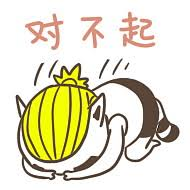 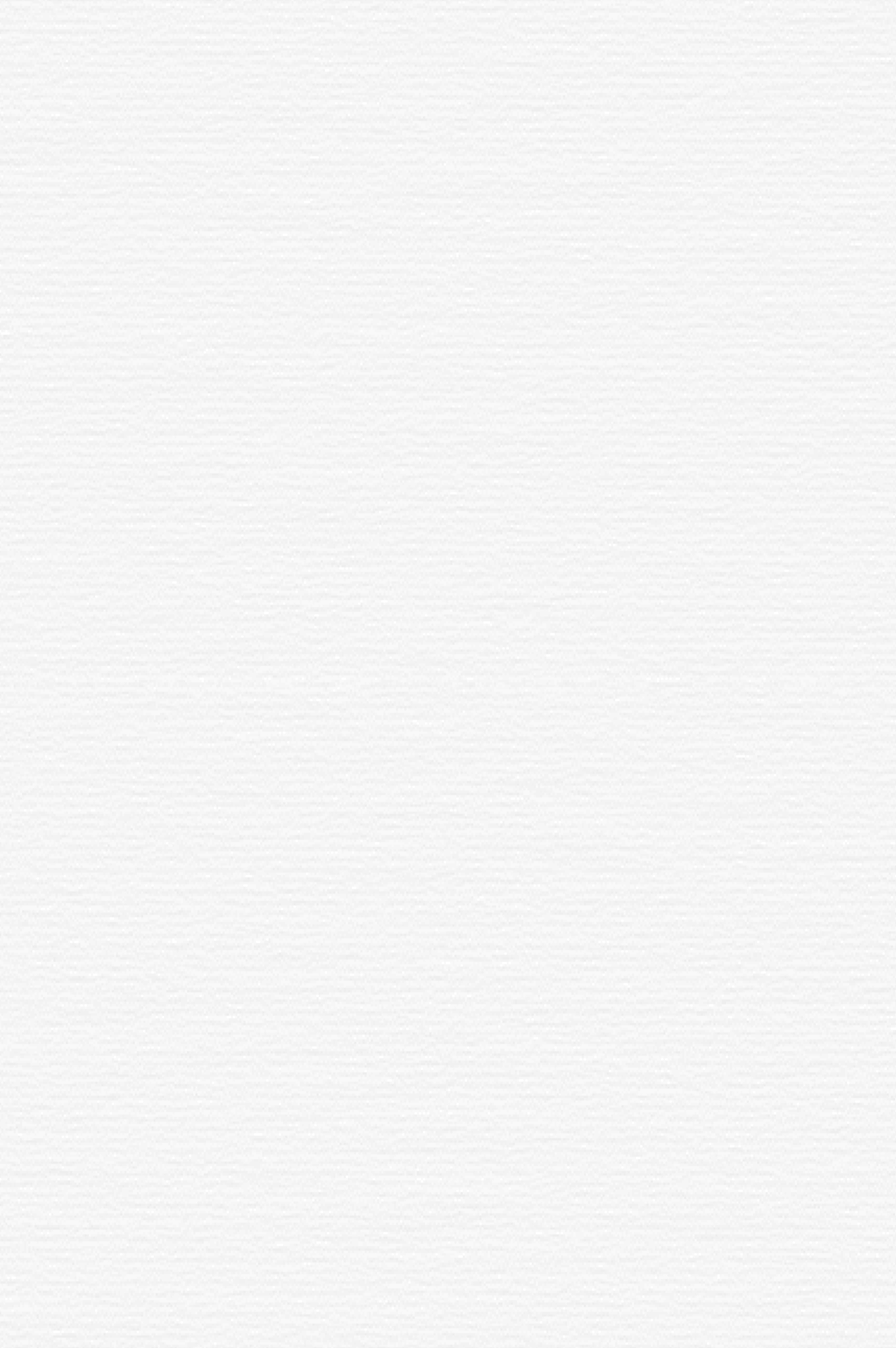 Text
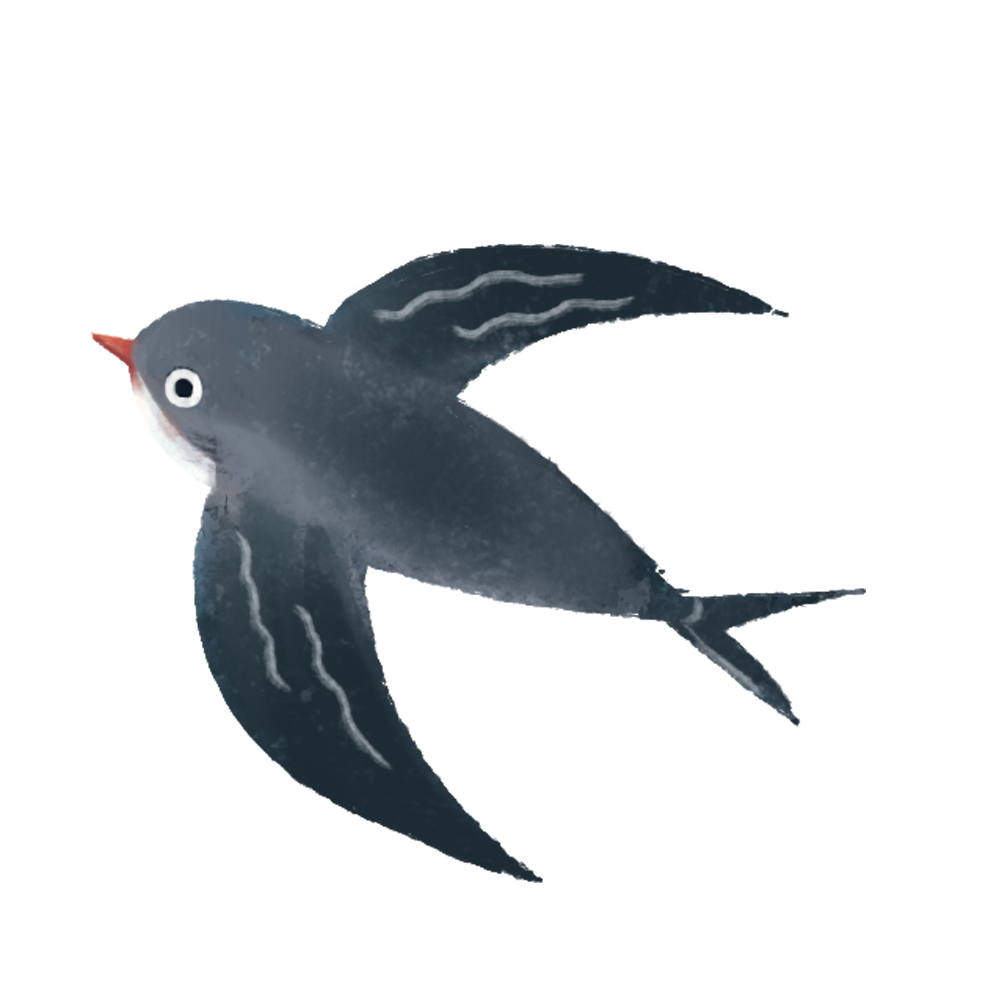 高文中：  谁呀？
王朋：      是我，王朋，还有李友。
高文中：  请进，请进，快进来！来，我介绍一下，这是我姐姐，高小音。
王朋/李友:小音，你好。认识你很高兴。
高小音：  认识你们我也很高兴。
王朋：      你们家很大，也很漂亮。
高小音：  是吗？请坐，请坐。
王朋：      小音，你在哪儿工作？
高小音：   我在学校工作。你们想喝点儿什么？喝茶还是喝咖啡？
王朋：      我喝茶吧。
李友：      我要一瓶可乐，可以吗？
高小音：   对不起，我们家没有可乐。
李友：      那给我一杯水吧。
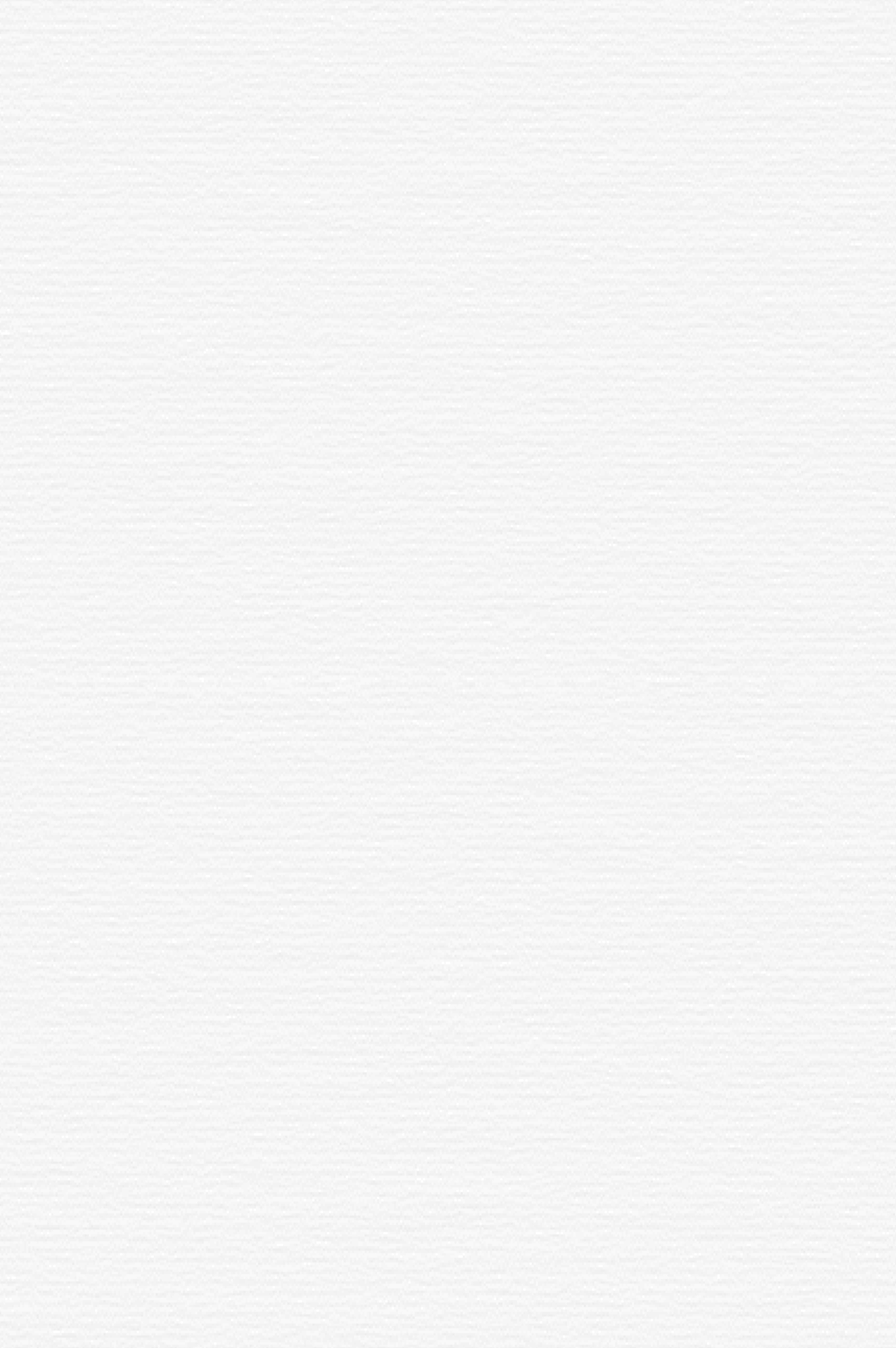 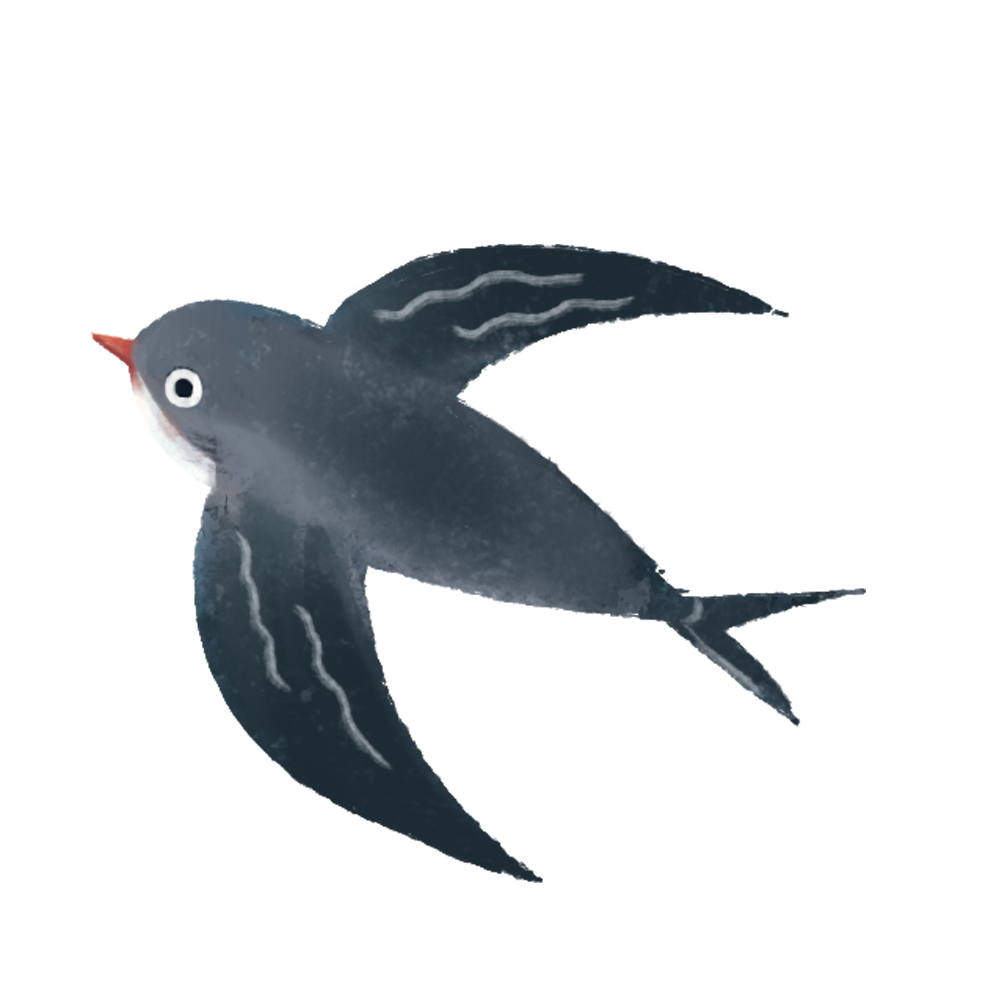 Question
1、Why did Li You ask for a glass of water?
2、What did Wang Peng want to drink?
3、How is Gao Wenzhong`s house?
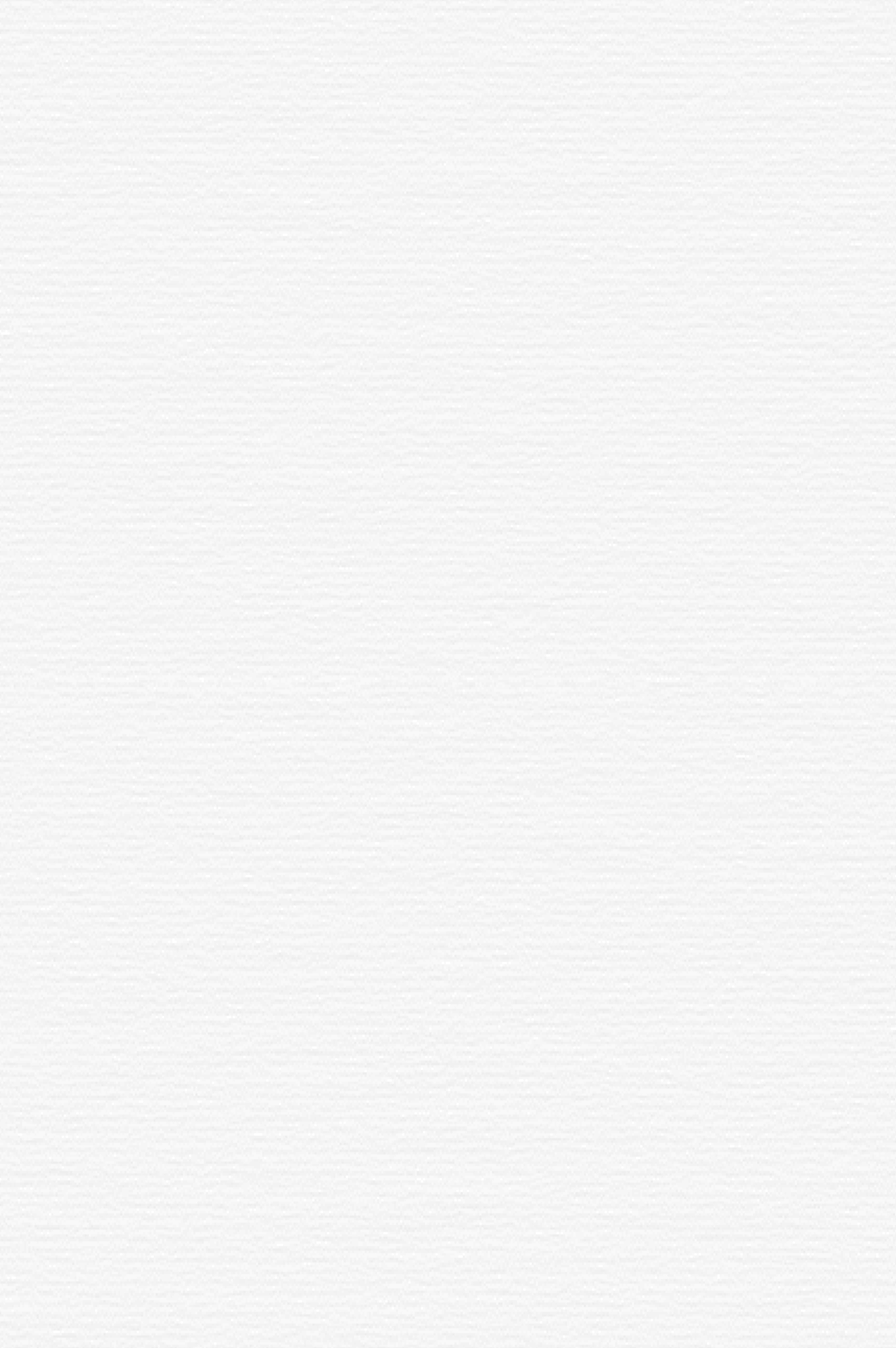 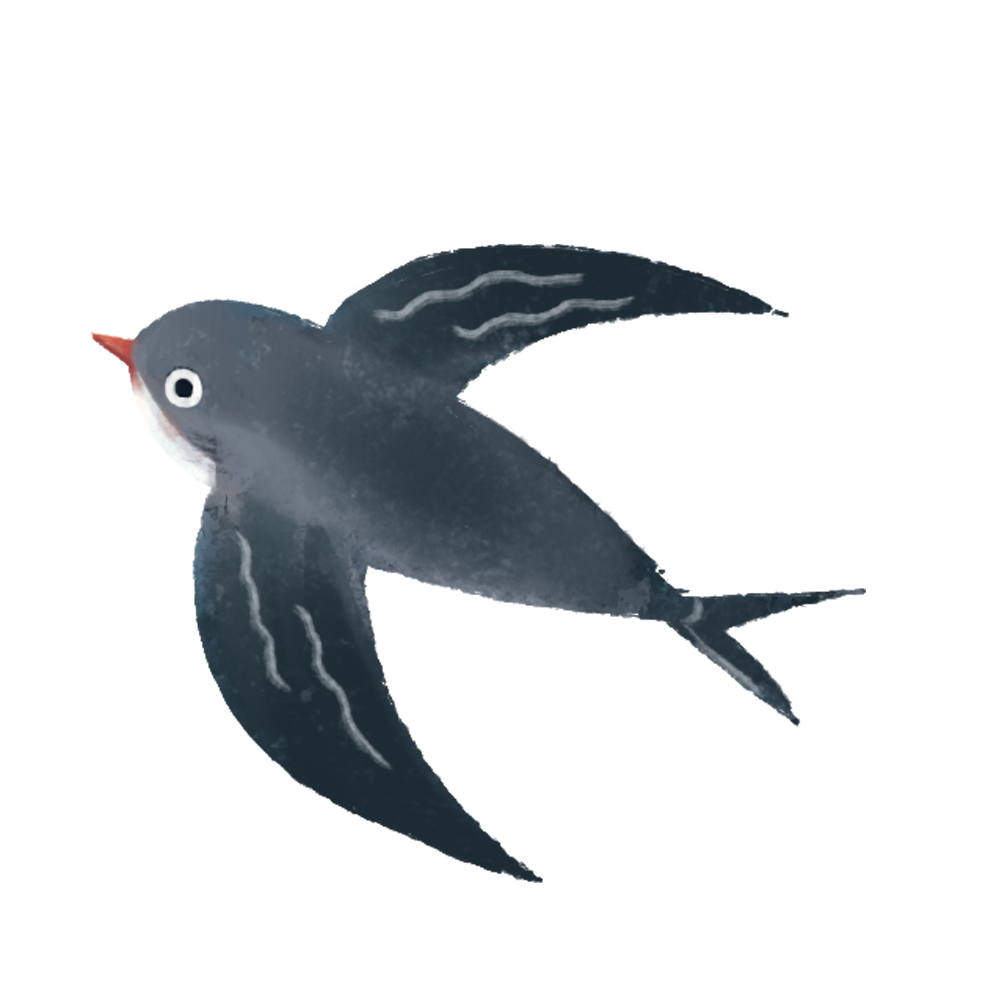 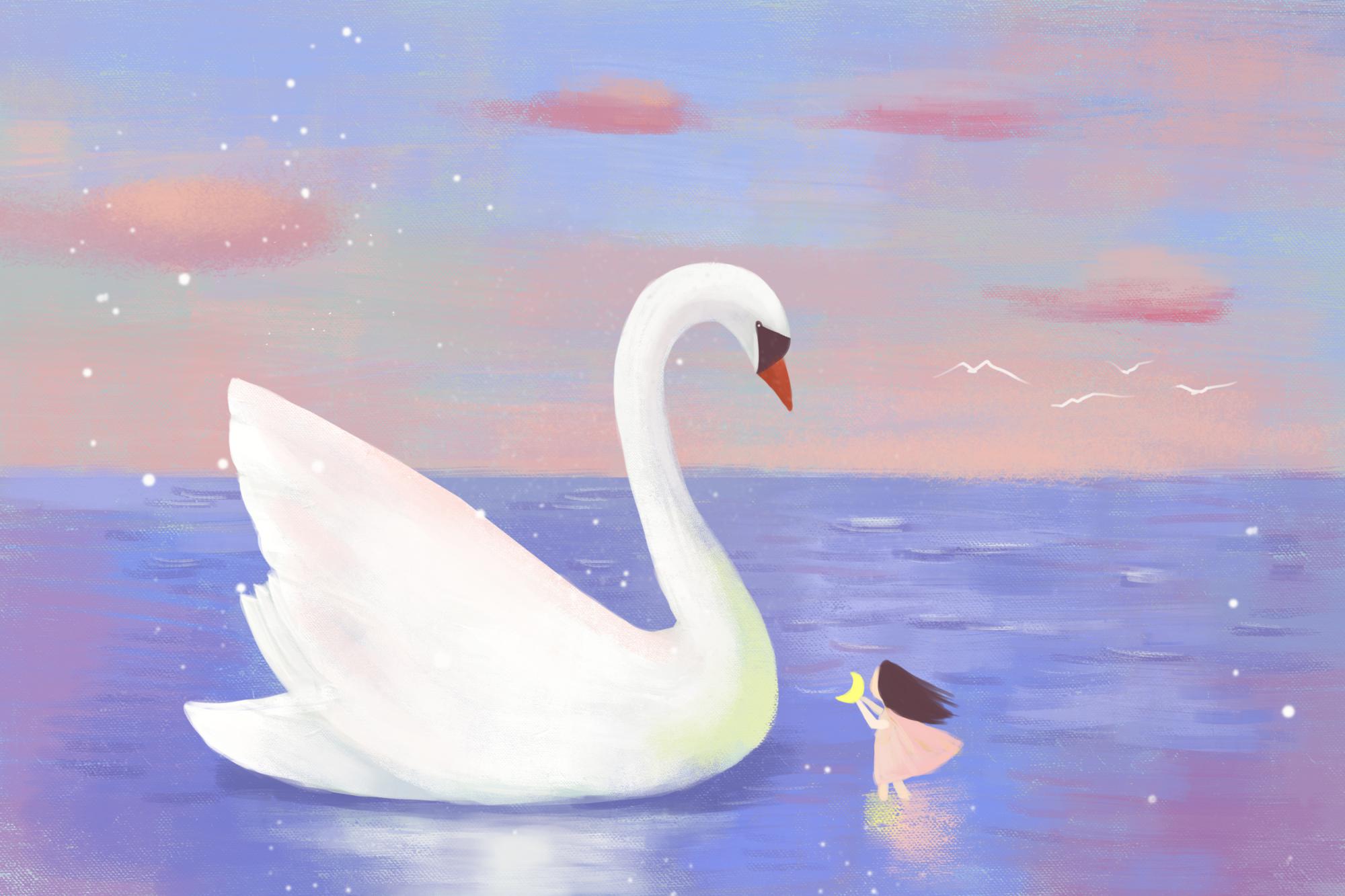 language  
 practice